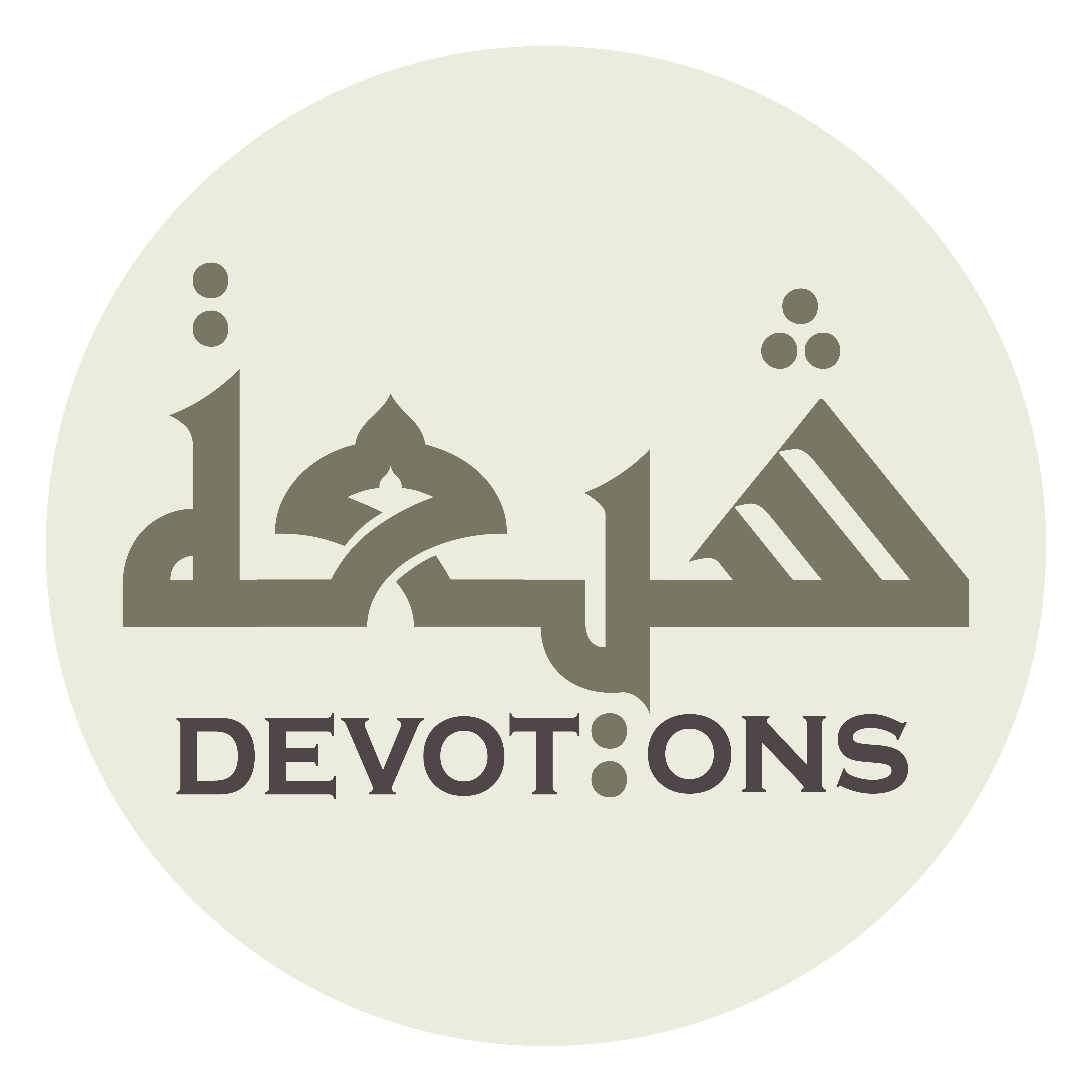 Hadith e Kisa
عَنْ جَابِرِ بْنِ عَبْدِاللَّهِ الَانْصَاري
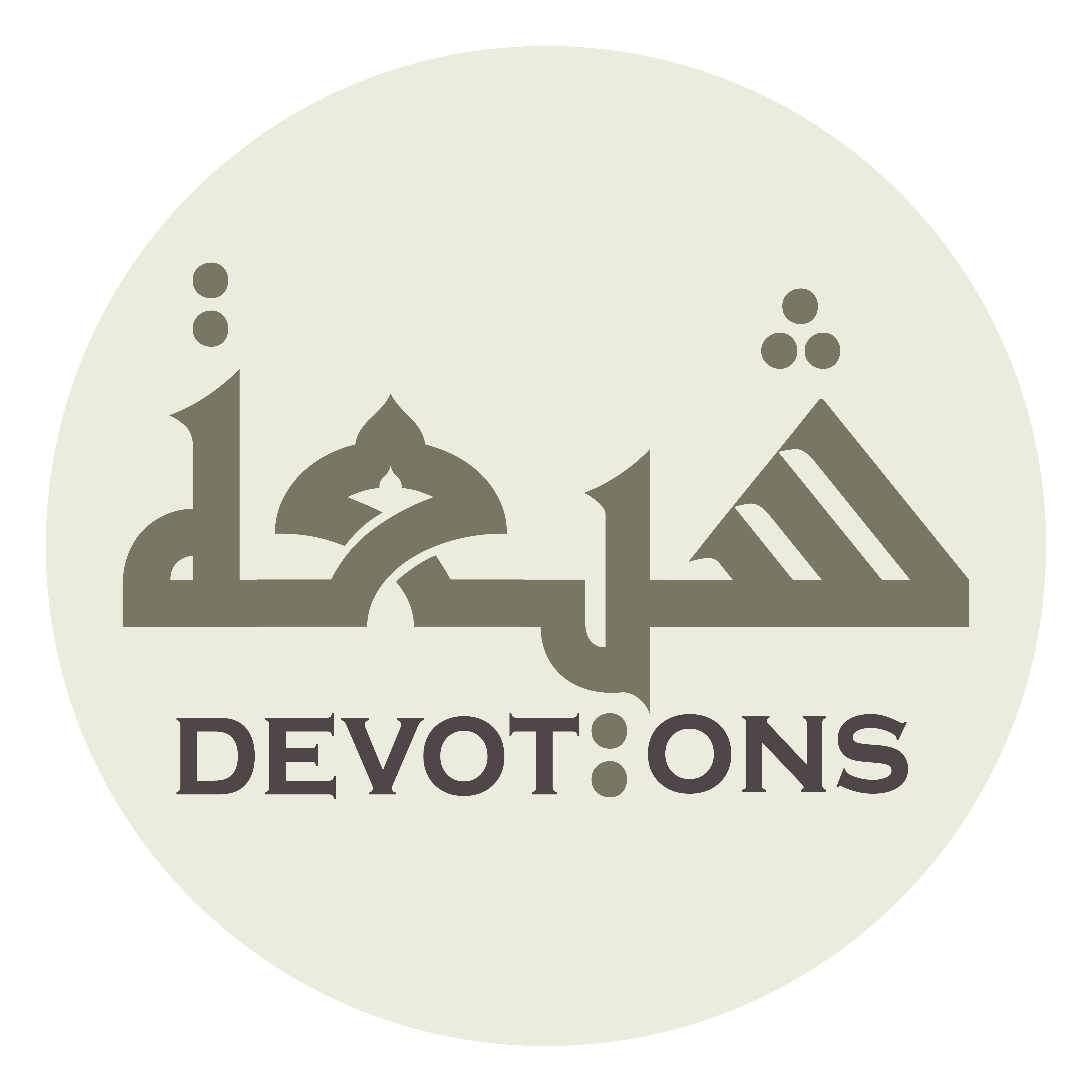 اَللَّهُمَّ صَلِّ عَلَى مُحَمَّدٍ وَ آلِ مُحَمَّدٍ

allāhumma ṣalli `alā muḥammadin wa āli muḥammad

O' Allāh send Your blessings on Muhammad and the family of Muhammad.
Hadith e Kisa
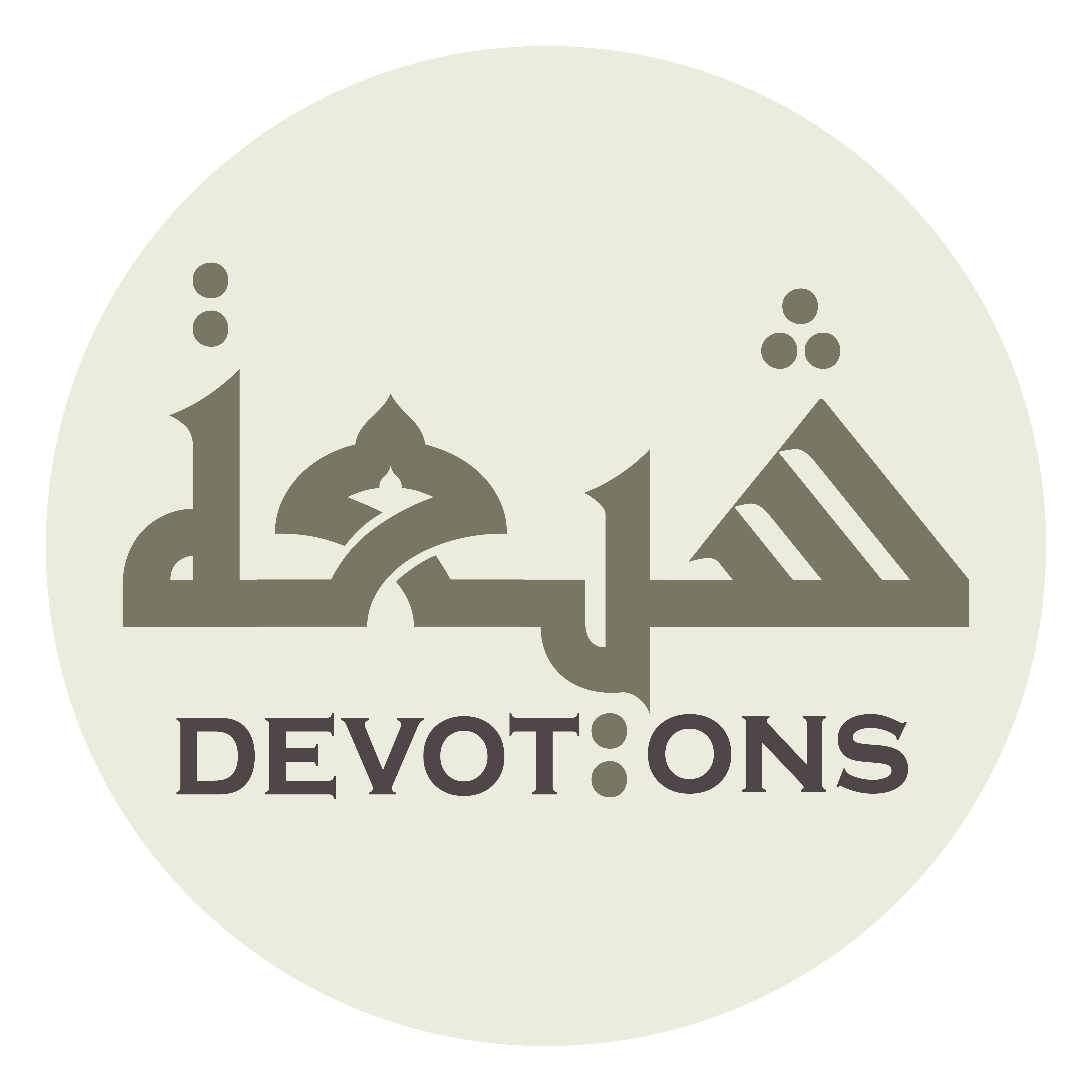 بِسْمِ اللَّـهِ الرَّحْمَـٰنِ الرَّحِيمِ

bismillāhir raḥmānir raḥīm

In the Name of Allāh,the All-beneficent, the All-merciful.
Hadith e Kisa
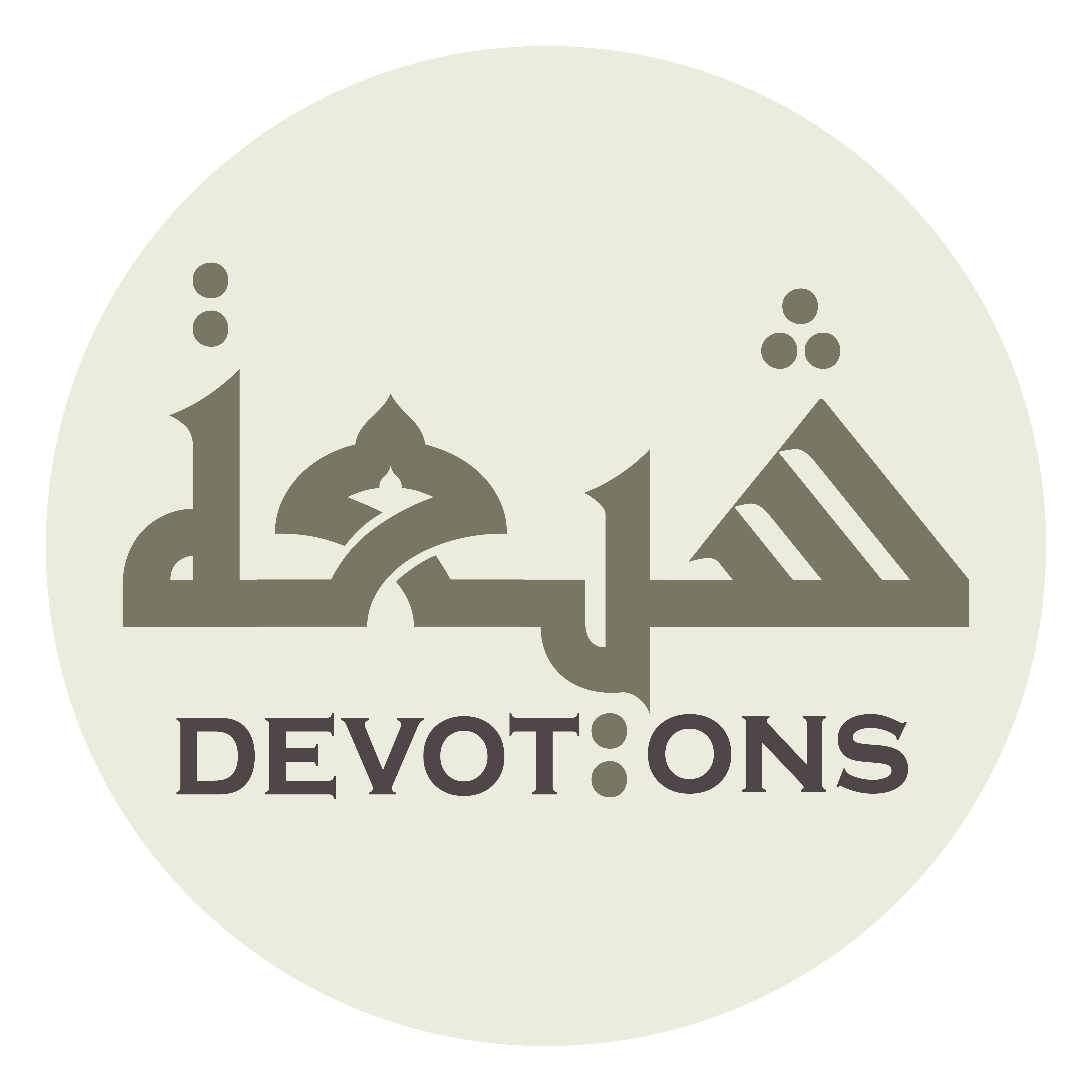 عَنْ جَابِرِ بْنِ عَبْدِاللَّهِ الَانْصَاري

`an jābiribni `abdillāhil anṣāri

Narrated from Jabir ibn Abdullah al-Ansari
Hadith e Kisa
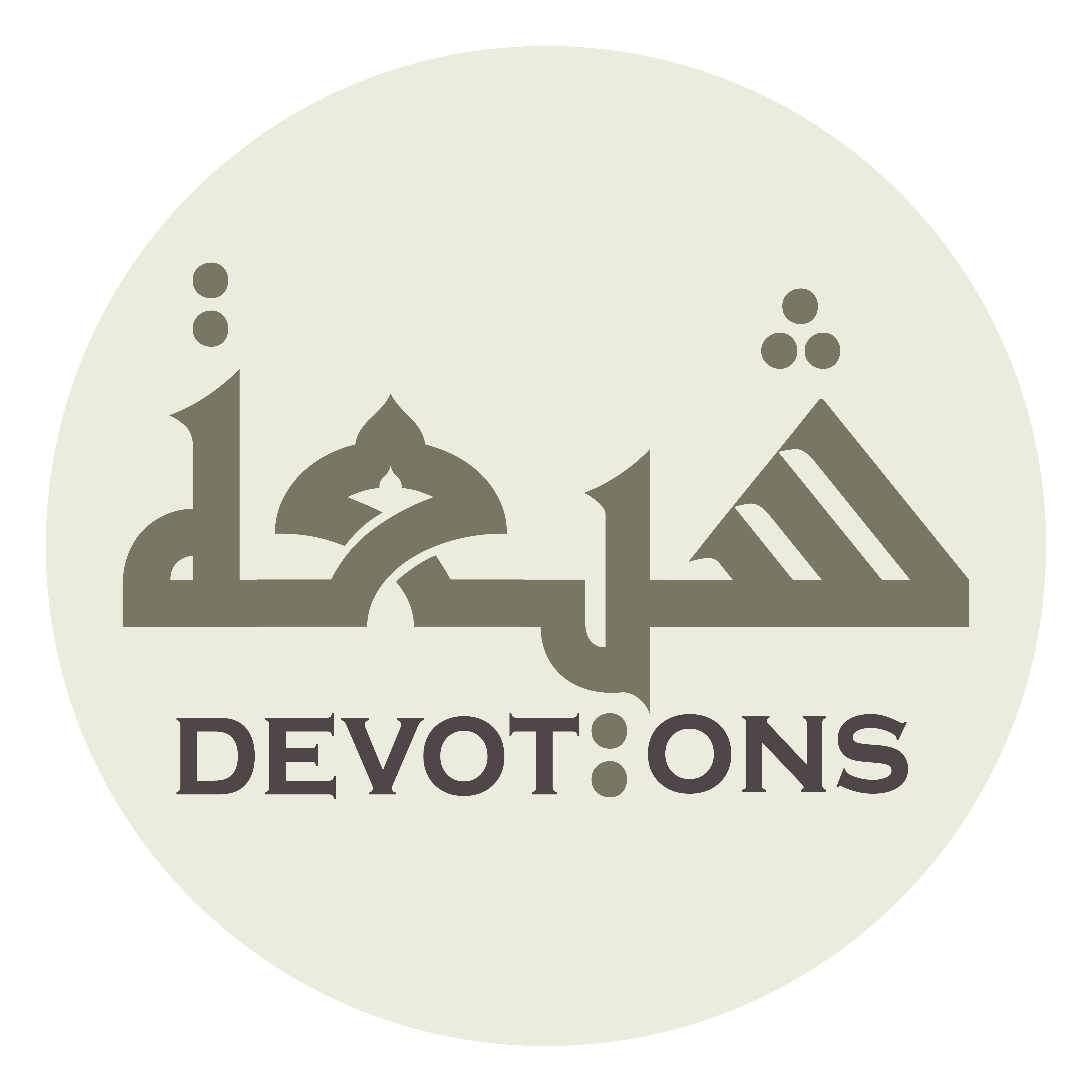 عَنْ فَاطِمَةَ الزَّهْرَاءِ عَلَيهَا السَّلامُ بِنْتِ رَسُولِ اللَّهِ صَلَّى اللَّهُ عَلَيهِ وَ آلِهِ قَالَ

`an fāṭimataz zahrā-i `alaihas salāmu binti rasūlillāhi ṣallallāhu `alaihi wa ālihi qāl

From Fatima al-Zahra, peace be upon her, daughter of the Messenger of Allah, may Allah's blessings be upon him and his family, who said
Hadith e Kisa
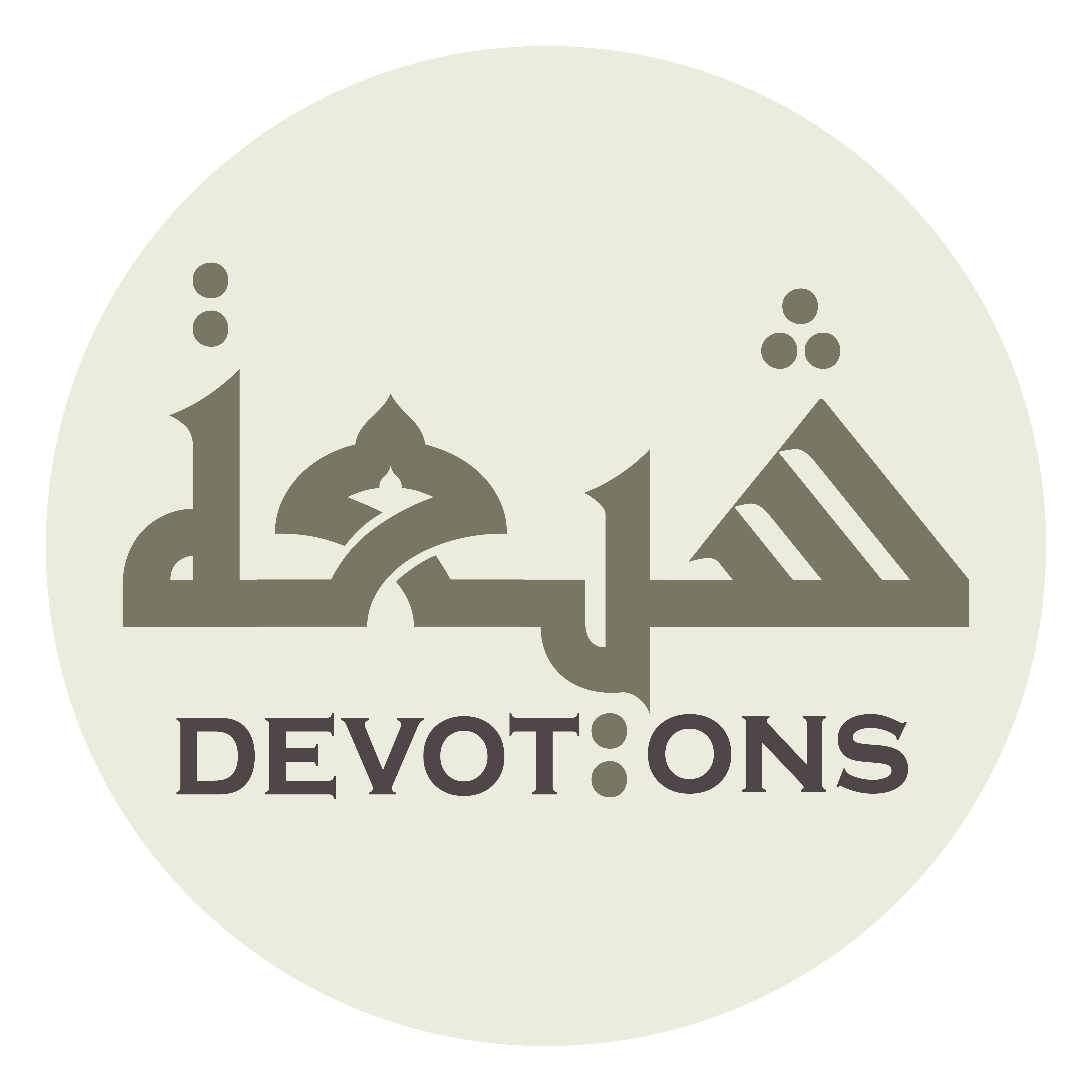 سَمِعْتُ فَاطِمَةَ اَنَّهَا قَالَتْ

sami`tu fāṭimata annahā qālat

I heard Fatima say
Hadith e Kisa
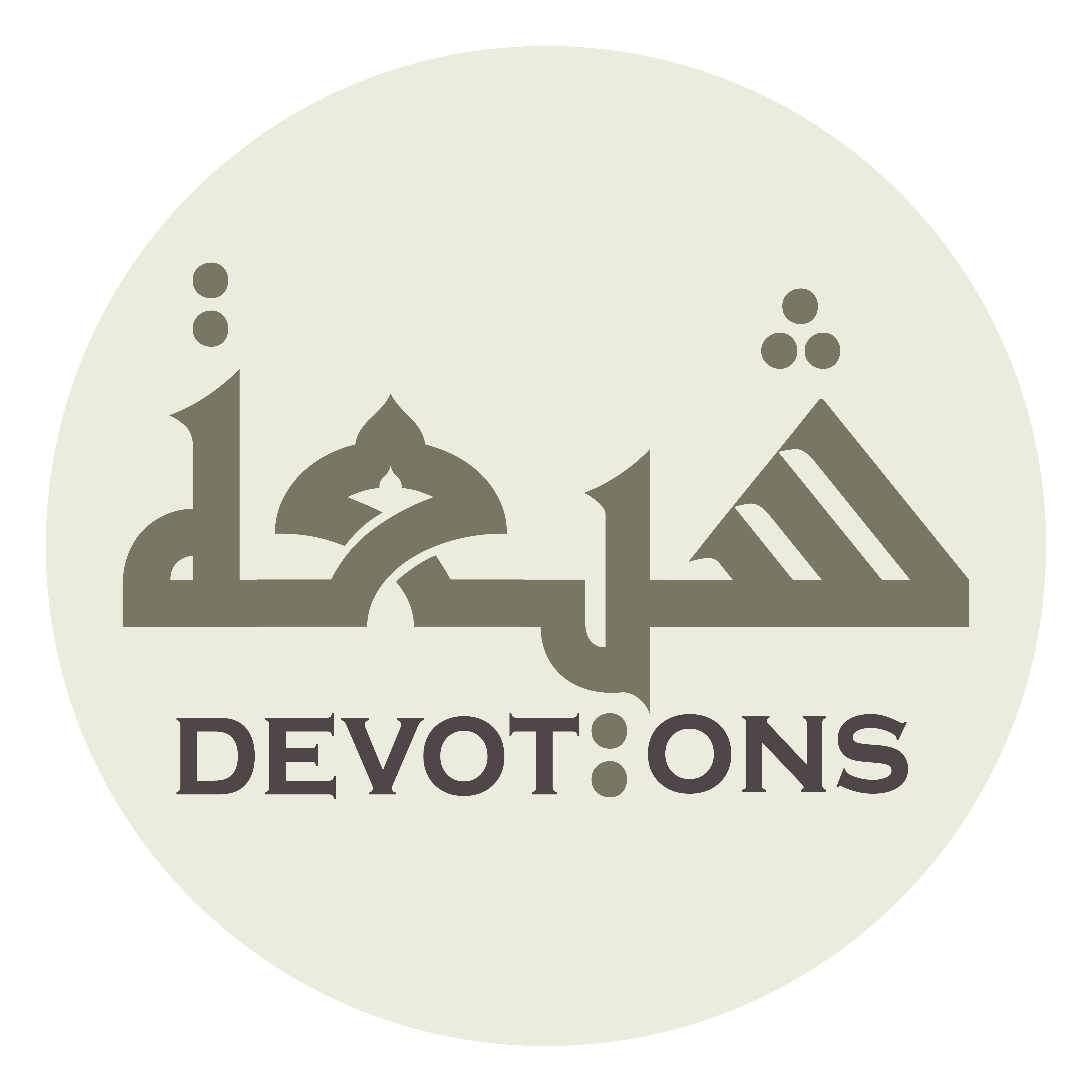 دَخَلَ عَلَيَّ اَبِيْ رَسُولُ اللَّهِ فِيْ بَعْضِ الْأَيَّامِ

dakhala `alayya abī rasūlullāhi fī ba`ḍil ayyām

My father, the Prophet (s) of Allah, came to my house one day and said to me:
Hadith e Kisa
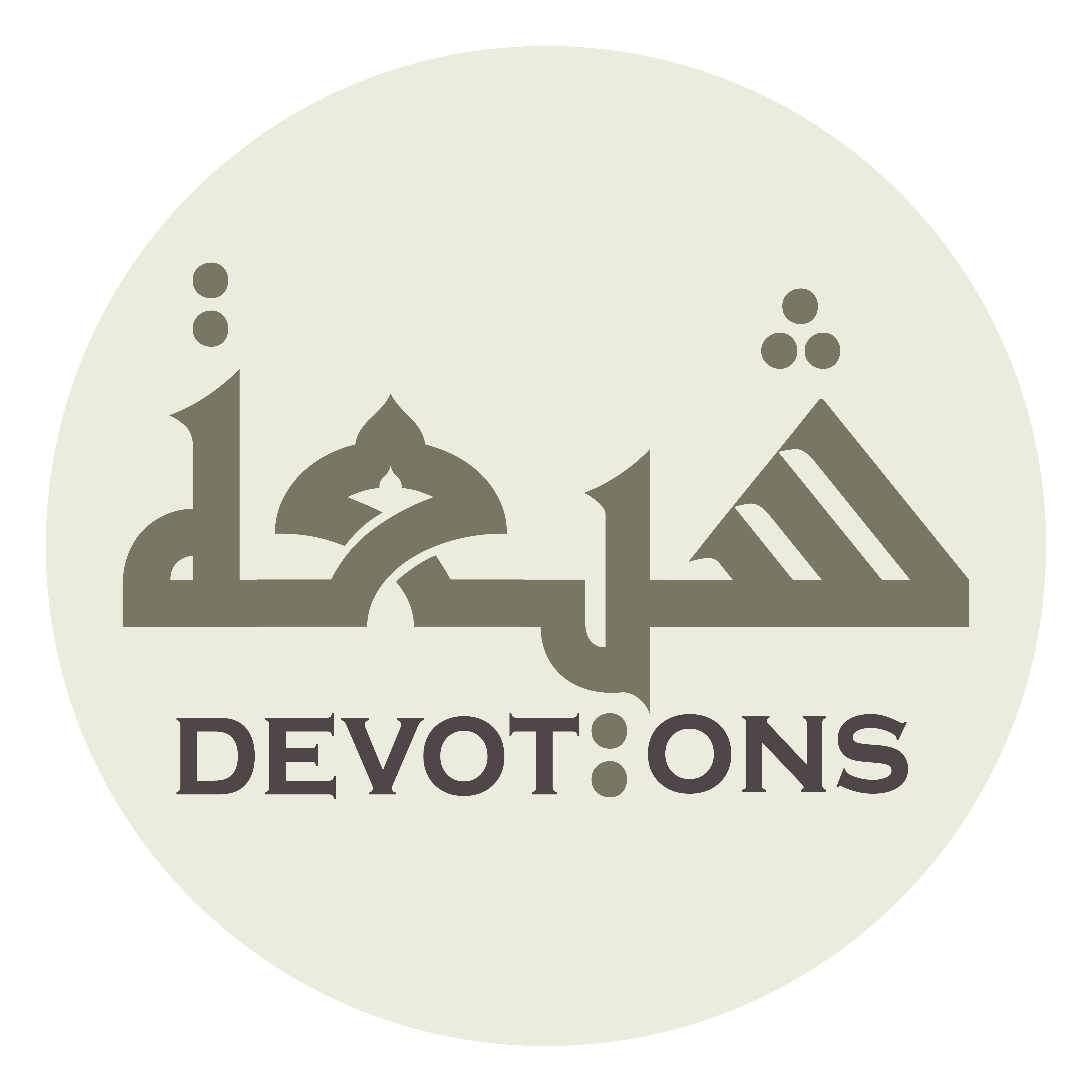 فَقَالَ اَلسَّلامُ عَلَيْكِ يَا فَاطِمَةُ

faqāla as salāmu `alayki yā fāṭimah

Peace be on you, Fatimah
Hadith e Kisa
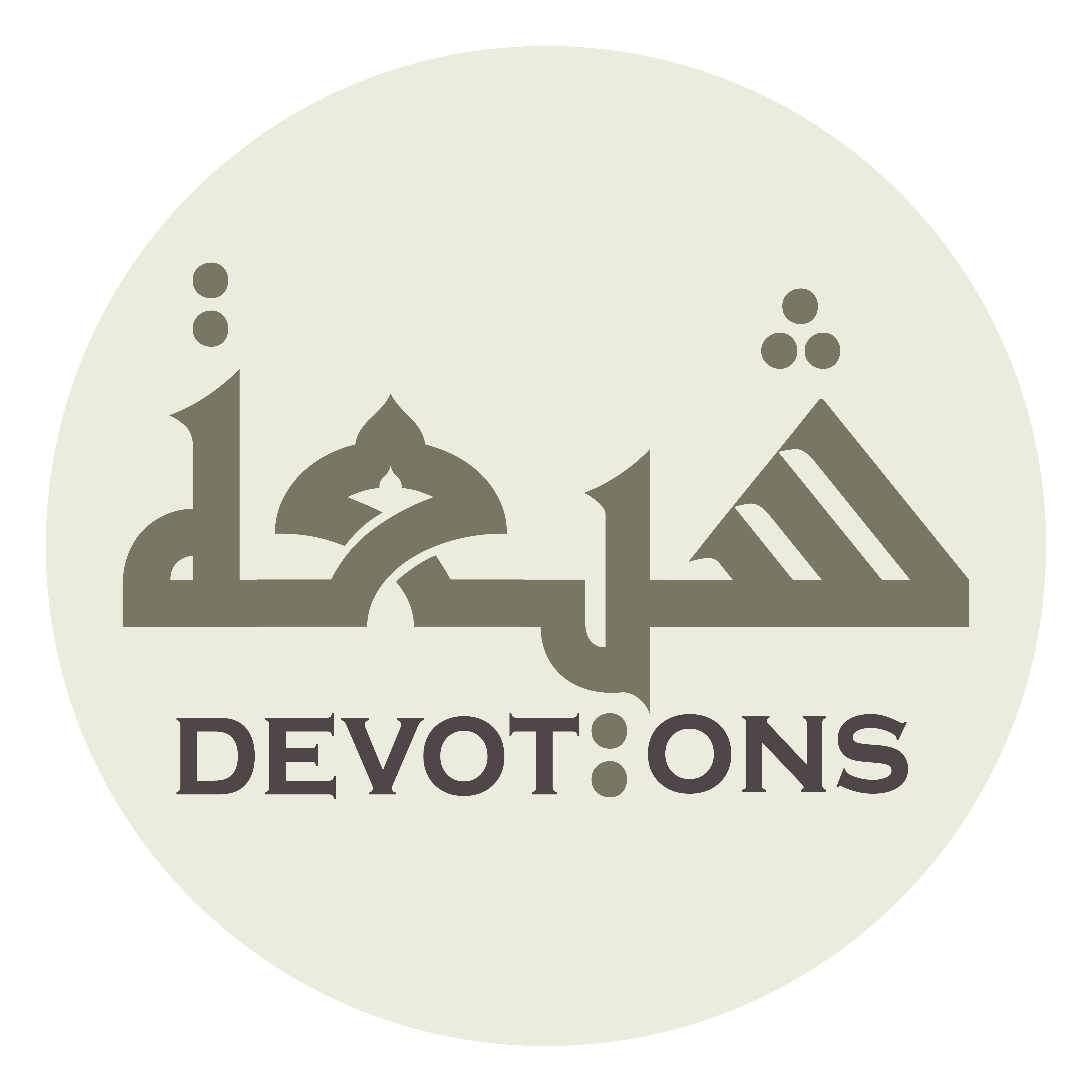 فَقُلْتُ عَلَيْكَ السَّلامُ

faqultu `alaykas salām

I replied : "And upon you be peace"
Hadith e Kisa
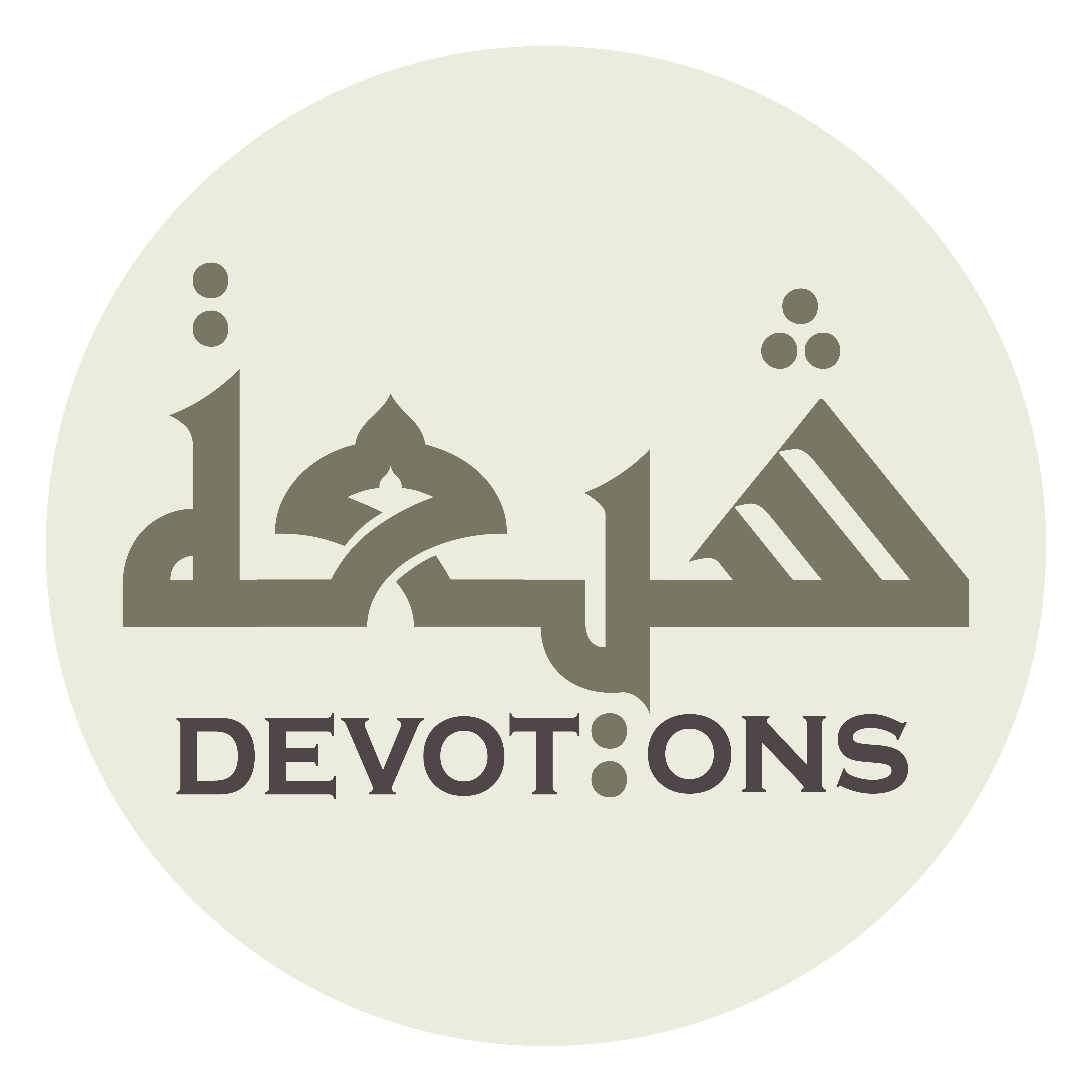 قَالَ اِنِّيْ اَجِدُ فِيْ بَدَنِيْ ضُعْفًا

qāla innī ajidu fī badanī ḍu`fā

Then he said : "I feel weakness in my body"
Hadith e Kisa
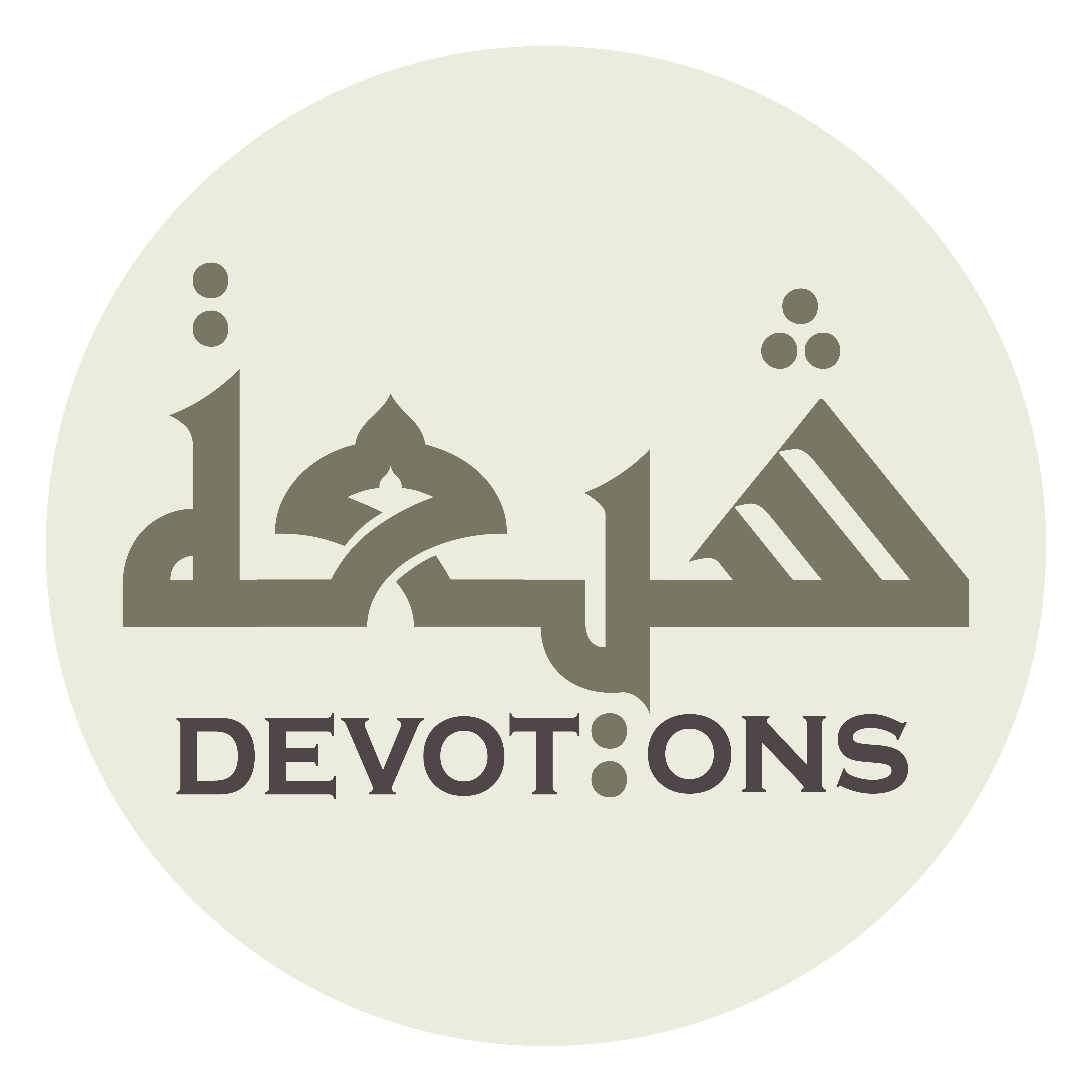 فَقُلْتُ لَهُ اُعيذُكَ بِاللَّهِ يَا اَبَتَاهُ مِنَ الضُّعْفِ

faqultu lahu u`idhuka billāhi yā abatāhu minaḍ ḍu`f

I said : "May Allah protect you from weakness, father"
Hadith e Kisa
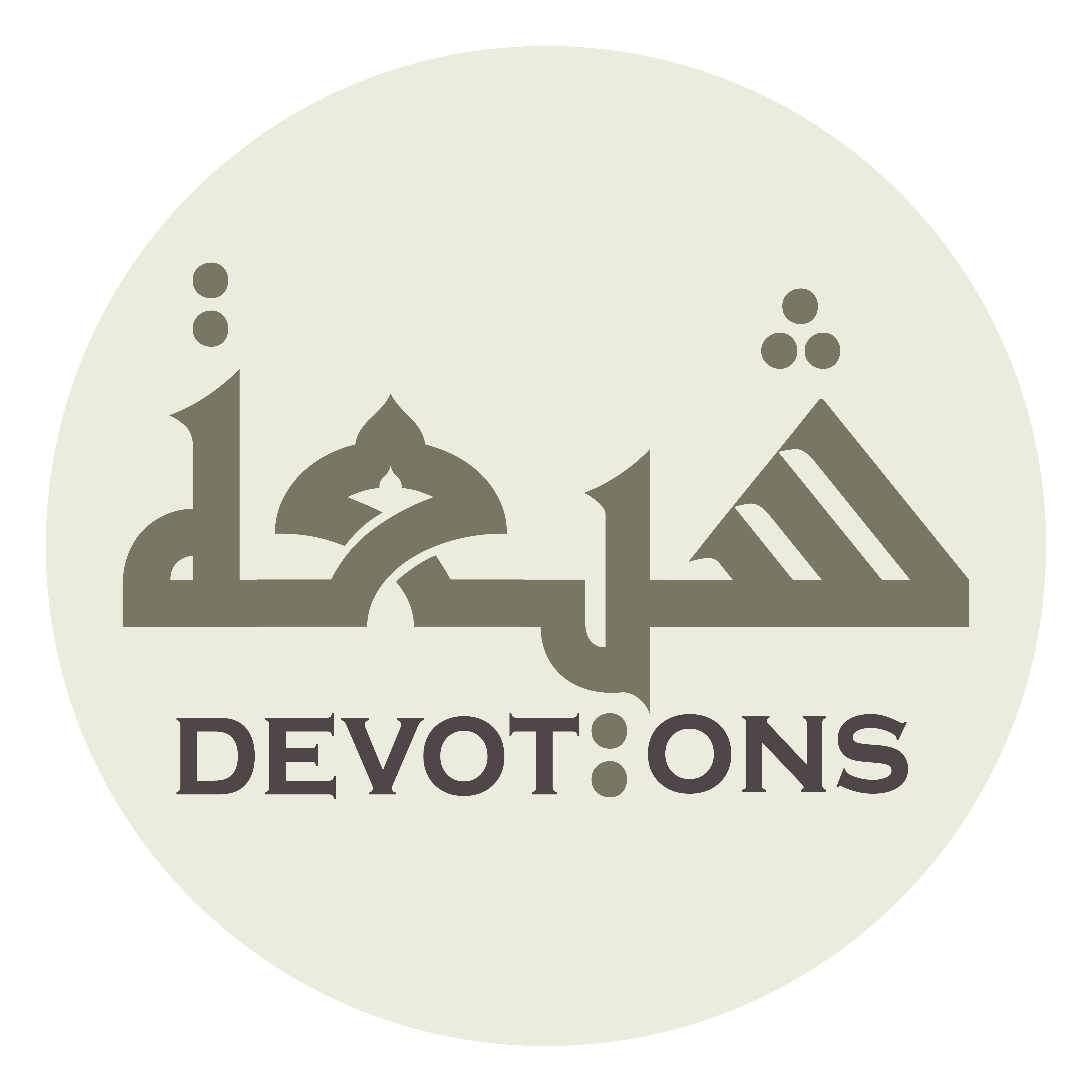 فَقَالَ يَا فَاطِمَةُ اِيْتِيْنِيْ بِالْكِسَاءِ الْيَمَانِيْ فَغَطِّيْنِيْ بِهِ

faqāla yā fāṭimatu ītīnī bil kisā-il yamānī faghaṭṭīnī bih

He said : "Fatimah, please bring the Yemeni cloak and cover me with it"
Hadith e Kisa
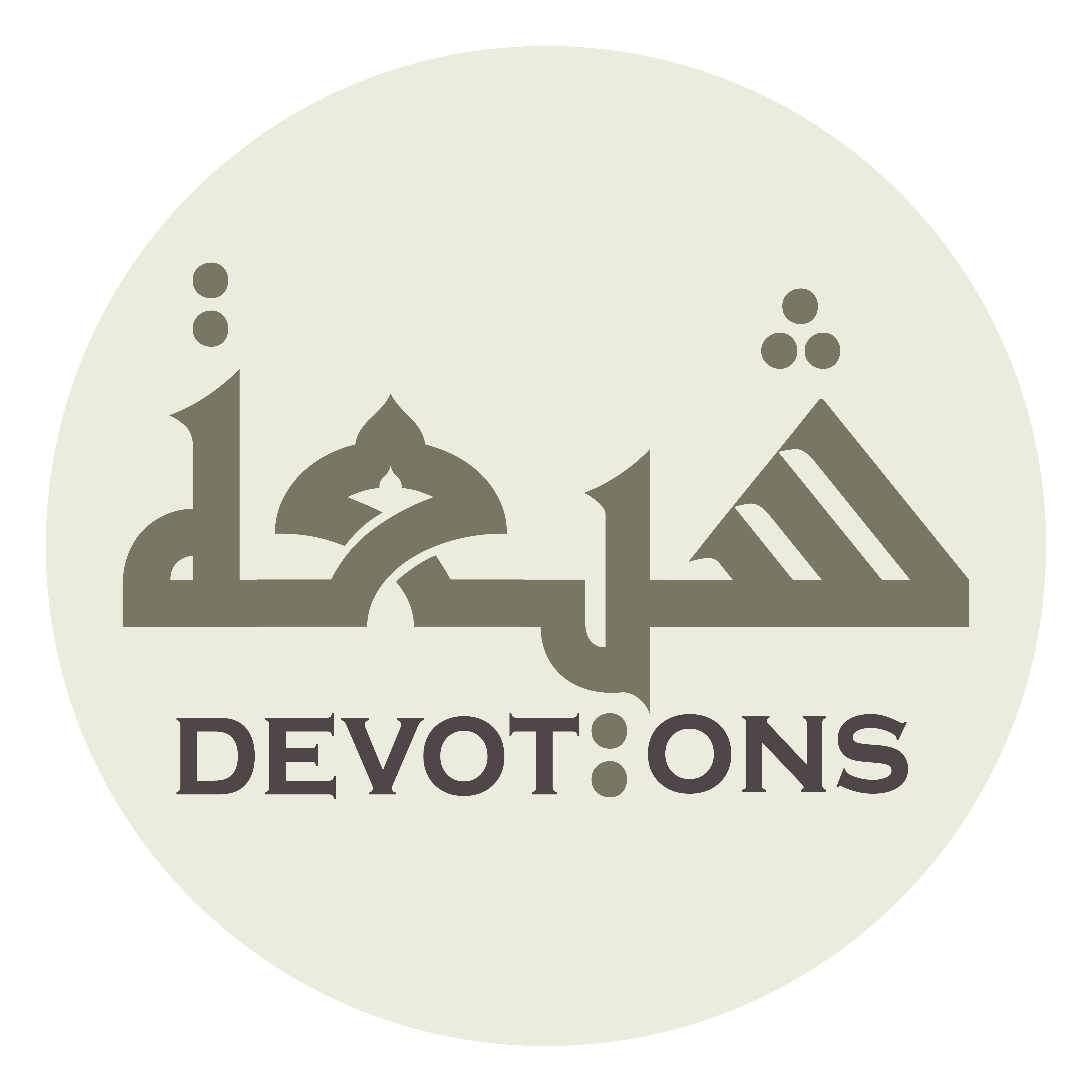 فَاَتَيْتُهُ بِالْكِسَاءِ الْيَمَانِيْ فَغَطَّيْتُهُ بِهِ

fa-ataytuhu bil kisā-il yamānī faghaṭṭaytuhu bih

So, I brought the Yemeni cloak and covered him with it.
Hadith e Kisa
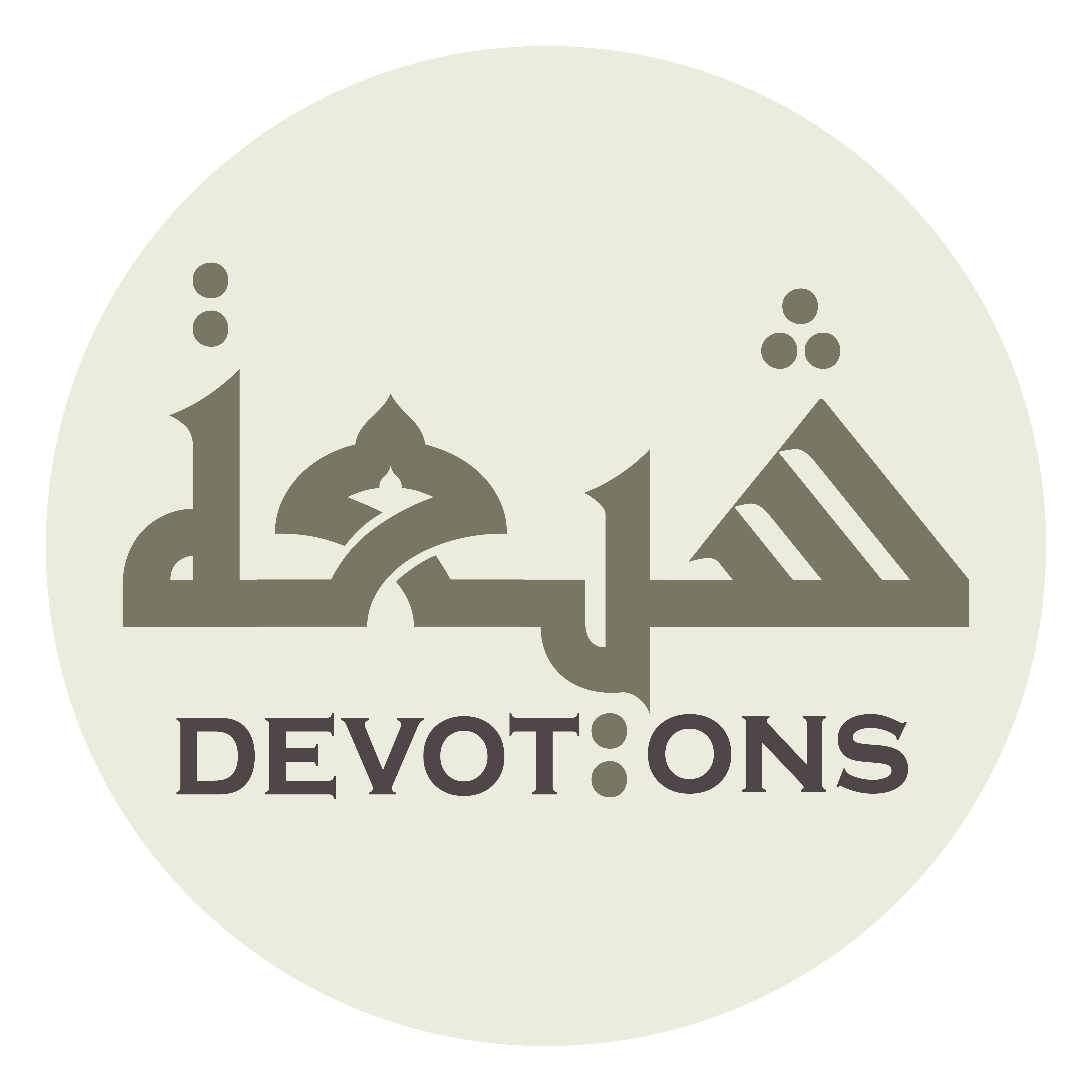 وَصِرْتُ اَنْظُرُ اِلَيْهِ وَ اِذَا وَجْهُهُ يَتَلَأْلَؤُ

waṣir-tu anẓuru ilayhi wa idhā wajhuhu yatala-la-u

Then, I looked at him and saw that his face was shining
Hadith e Kisa
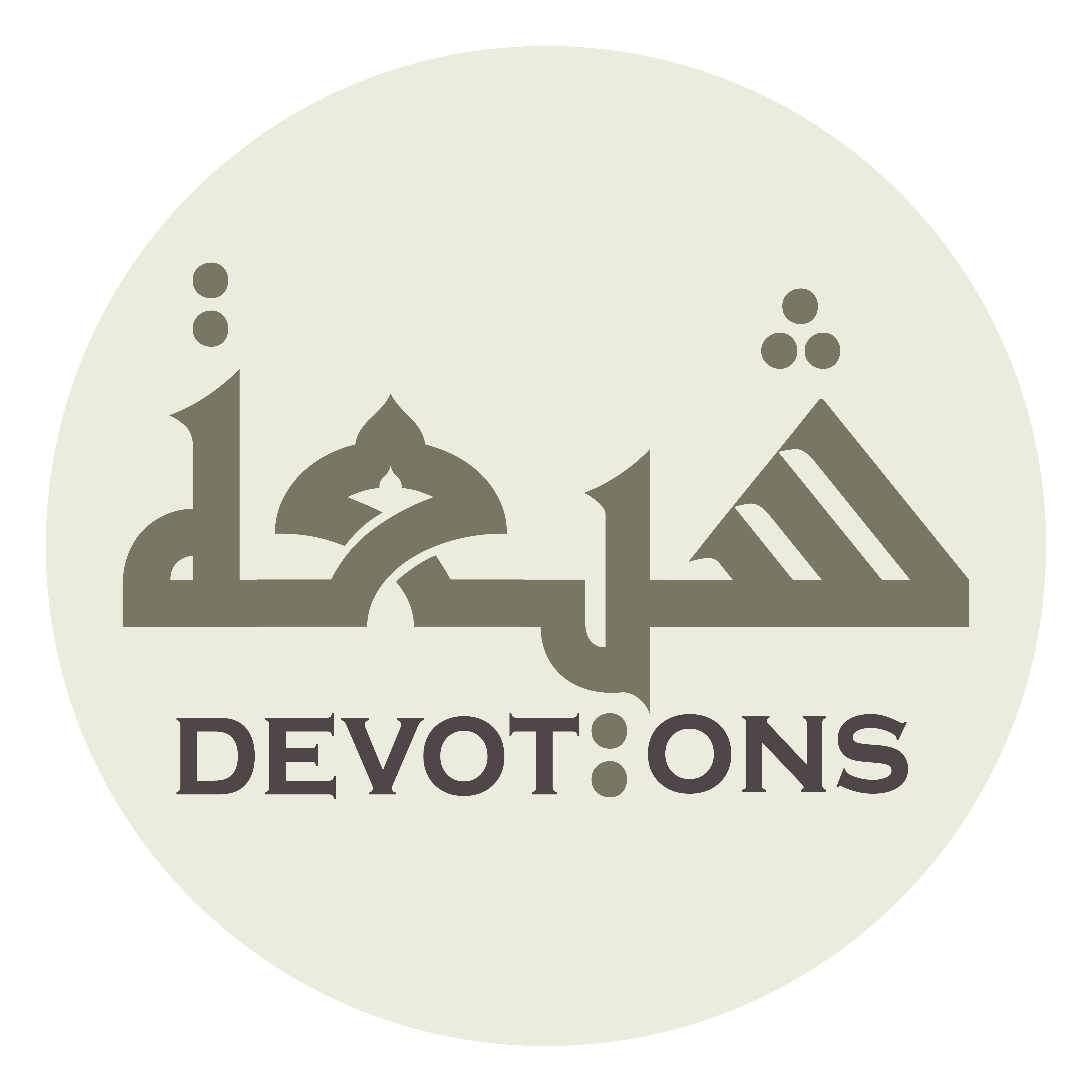 كَاَنَّهُ الْبَدْرُ فِيْ لَيْلَةِ تَمَامِهِ وَكَمَالِهِ

ka-annahul badru fī laylati tamāmihi wakamālih

like a full moon with its glory and splendor
Hadith e Kisa
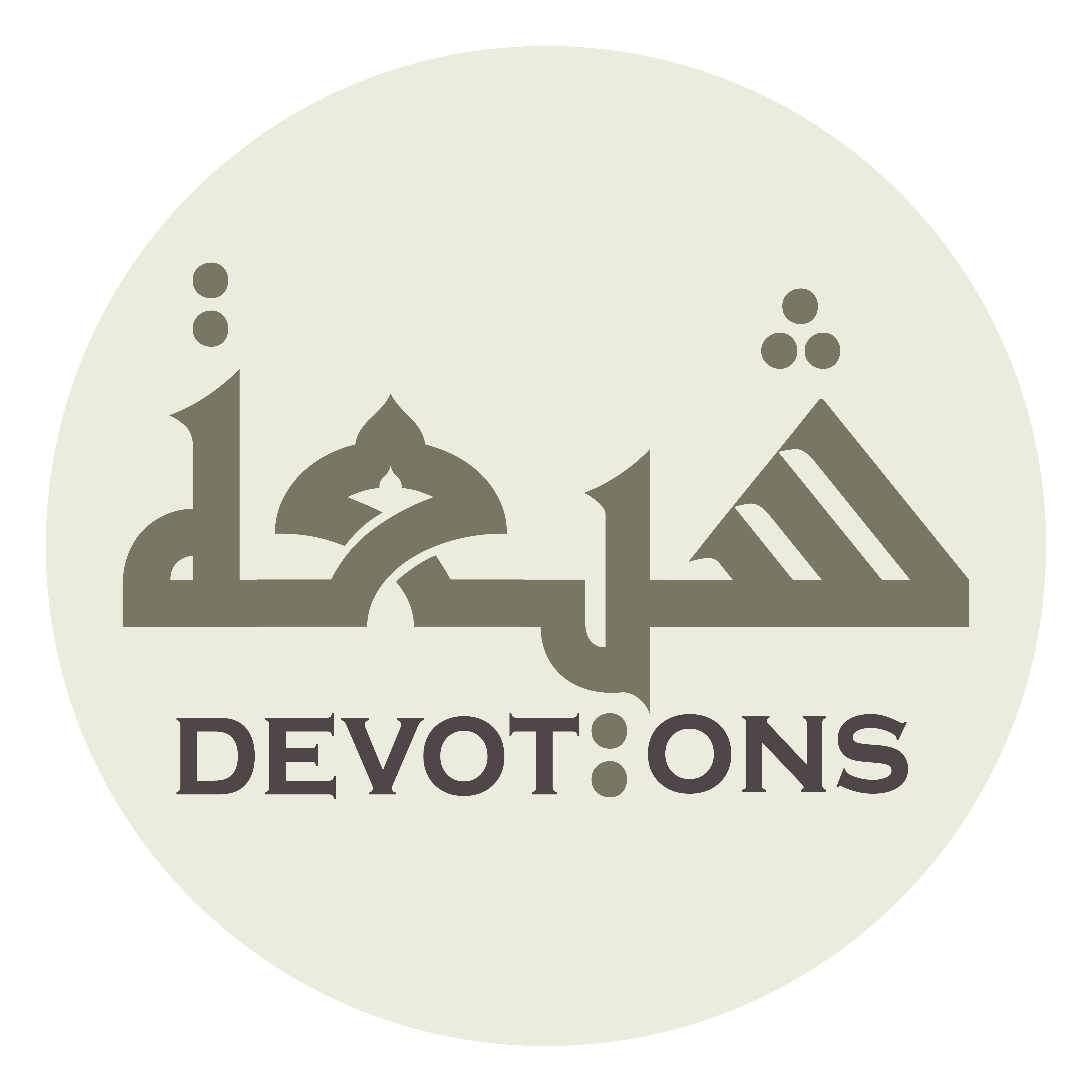 فَمَا كَانَتْ اِلَّا سَاعَةً وَ اِذَا بِوَلَدِيَ الْحَسَنِ قَدْ اَقْبَلَ

famā kānat illā sā`atan wa idhā biwaladiyal ḥasani qad aqbal

After a while, my son Hasan came in
Hadith e Kisa
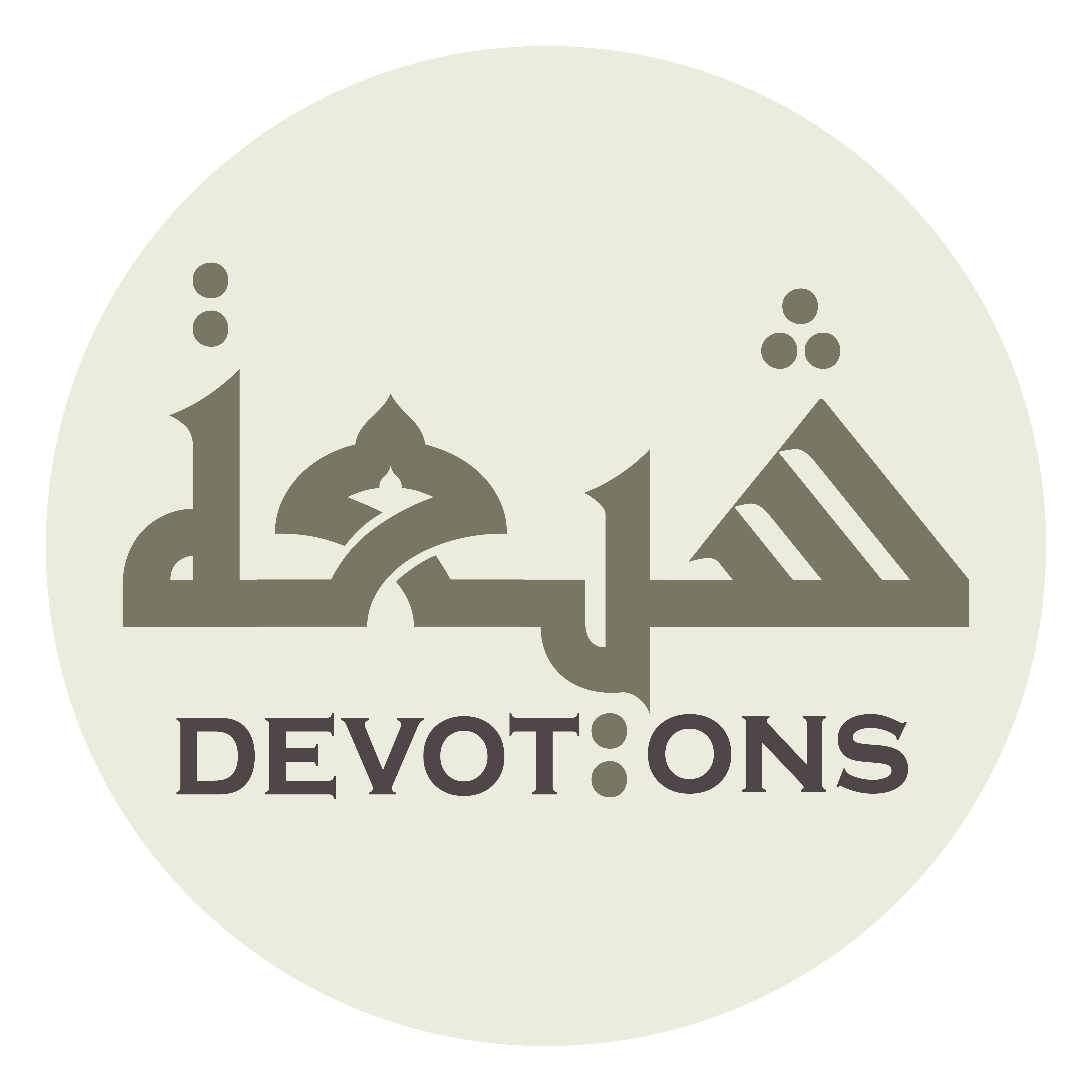 وَقَالَ اَلسَّلامُ عَلَيْكِ يَا اُمَّاهُ

waqāla as salāmu `alayki yā ummāh

and said : "Peace be on you, mother"
Hadith e Kisa
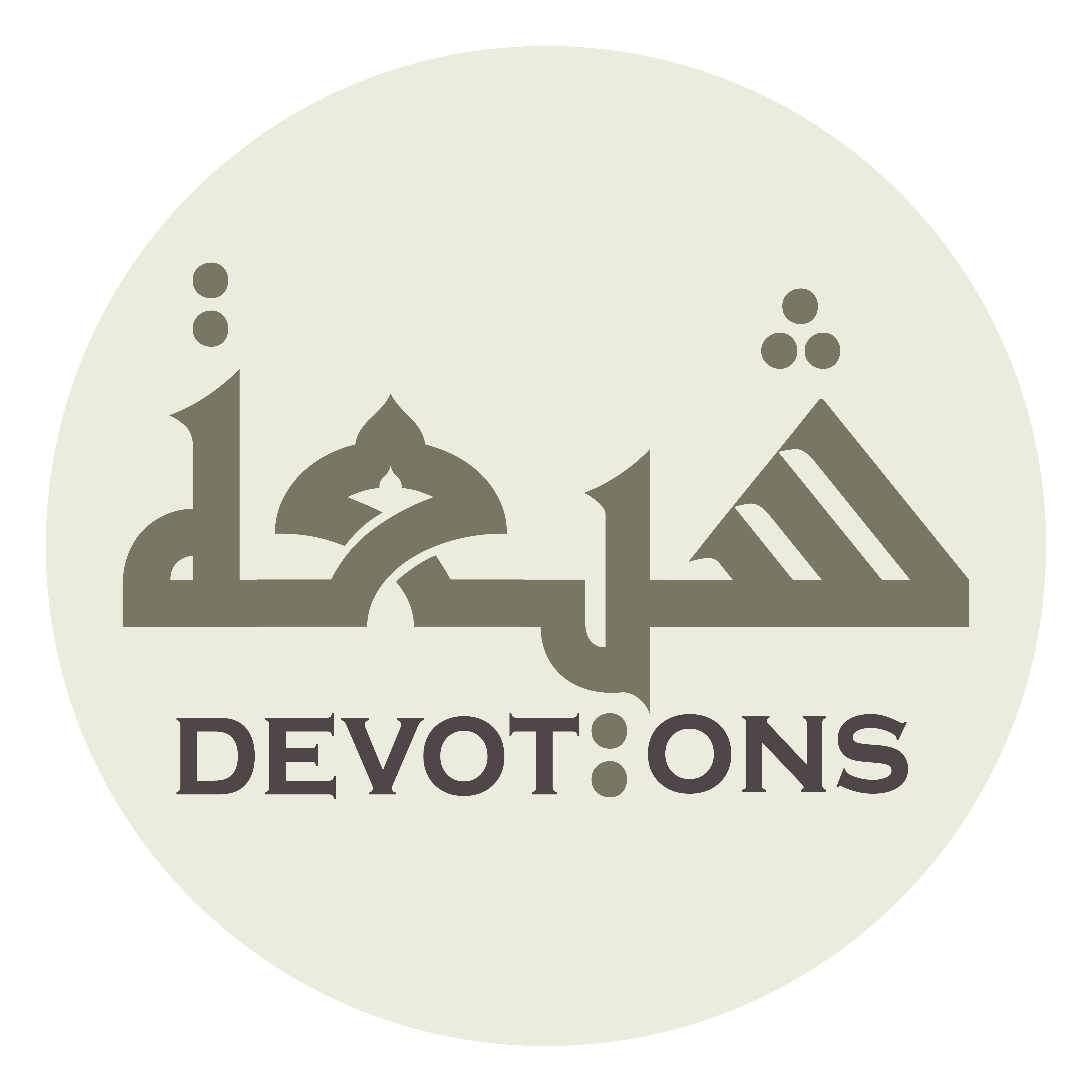 فَقُلْتُ وَعَلَيْكَ السَّلامُ يَا قُرَّةَ عَيْنِيْ وَثَمَرَةَ فُؤادي

faqultu wa`alaykas salāmu yā qurrata `aynī wathamarata fu-di

I replied : "And upon you be peace, O light of my eyes, and the delight of my heart"
Hadith e Kisa
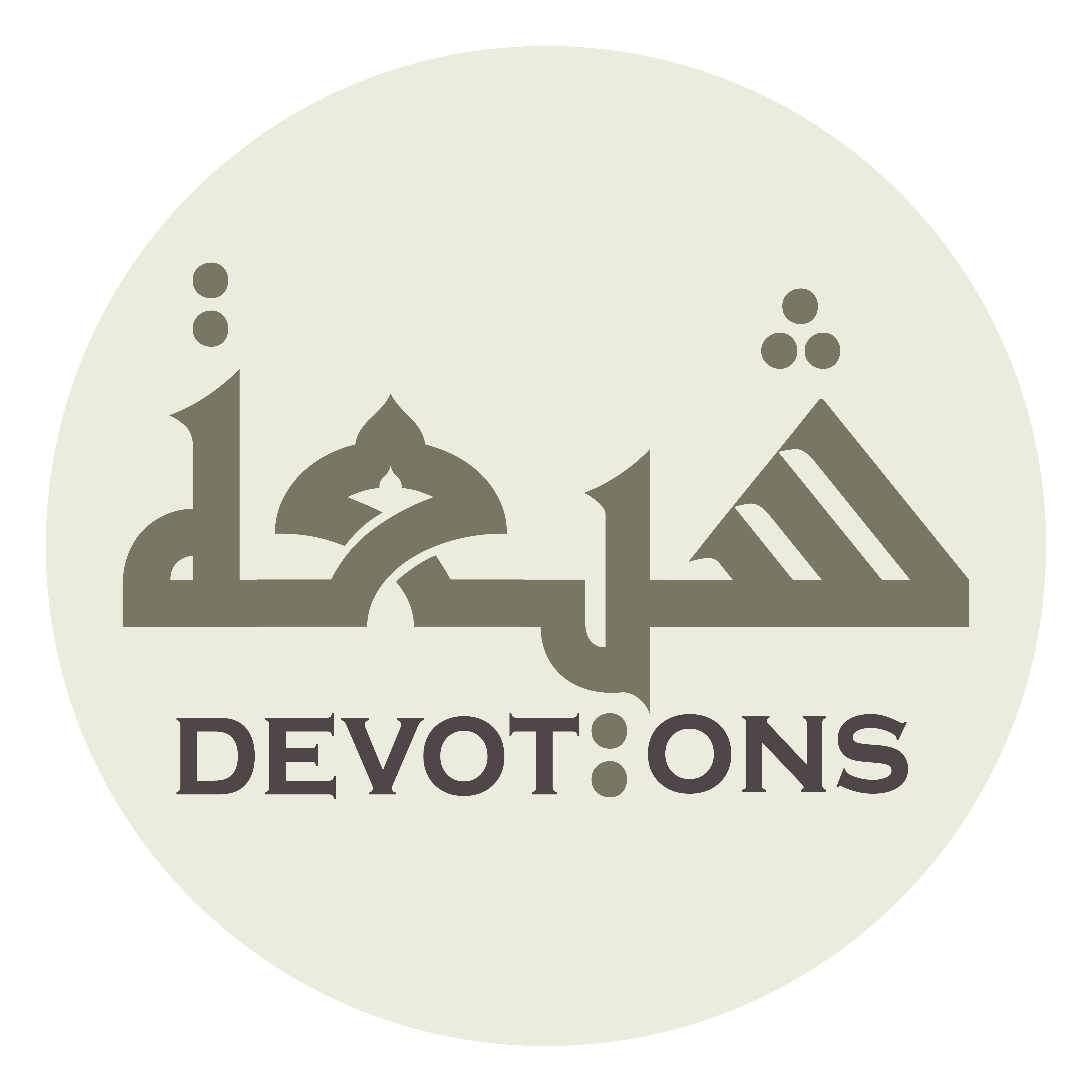 فَقَالَ يَا اُمَّاهُ اِنِّيْ اَشَمُّ عِنْدَكِ رَائِحَةً طَيِّبَةً

faqāla yā ummāhu innī ashammu `indaki rā-iḥatan ṭayyibah

He then said : "O Mother! I smell a fragrance so sweet
Hadith e Kisa
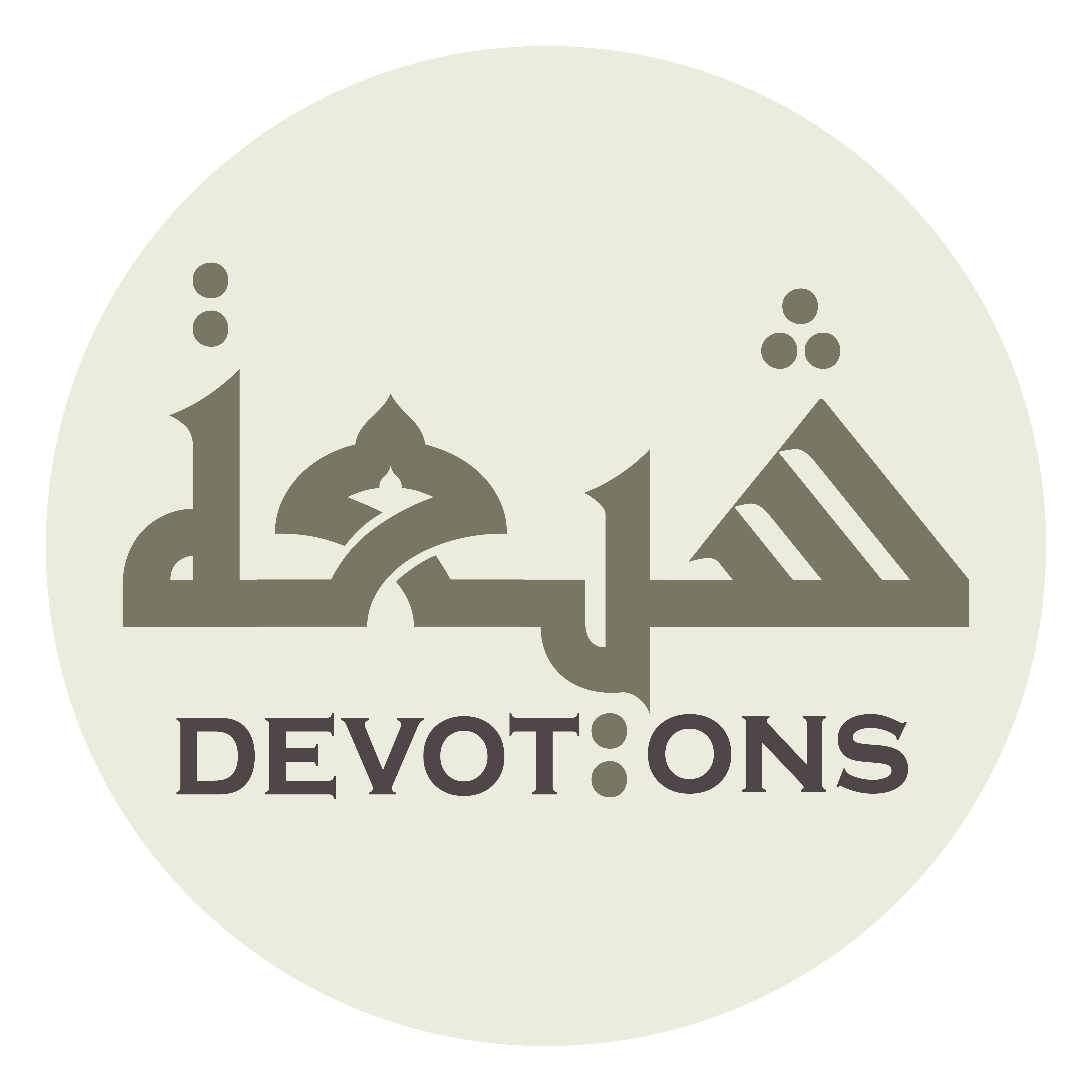 كَاَنَّهَا رَائِحَةُ جَدِّيْ رَسُولِ اللَّهِ

ka-annahā rā-iḥatu jaddī rasūlillāh

and so pure as that of my grandfather, the Prophet (s) of Allah"
Hadith e Kisa
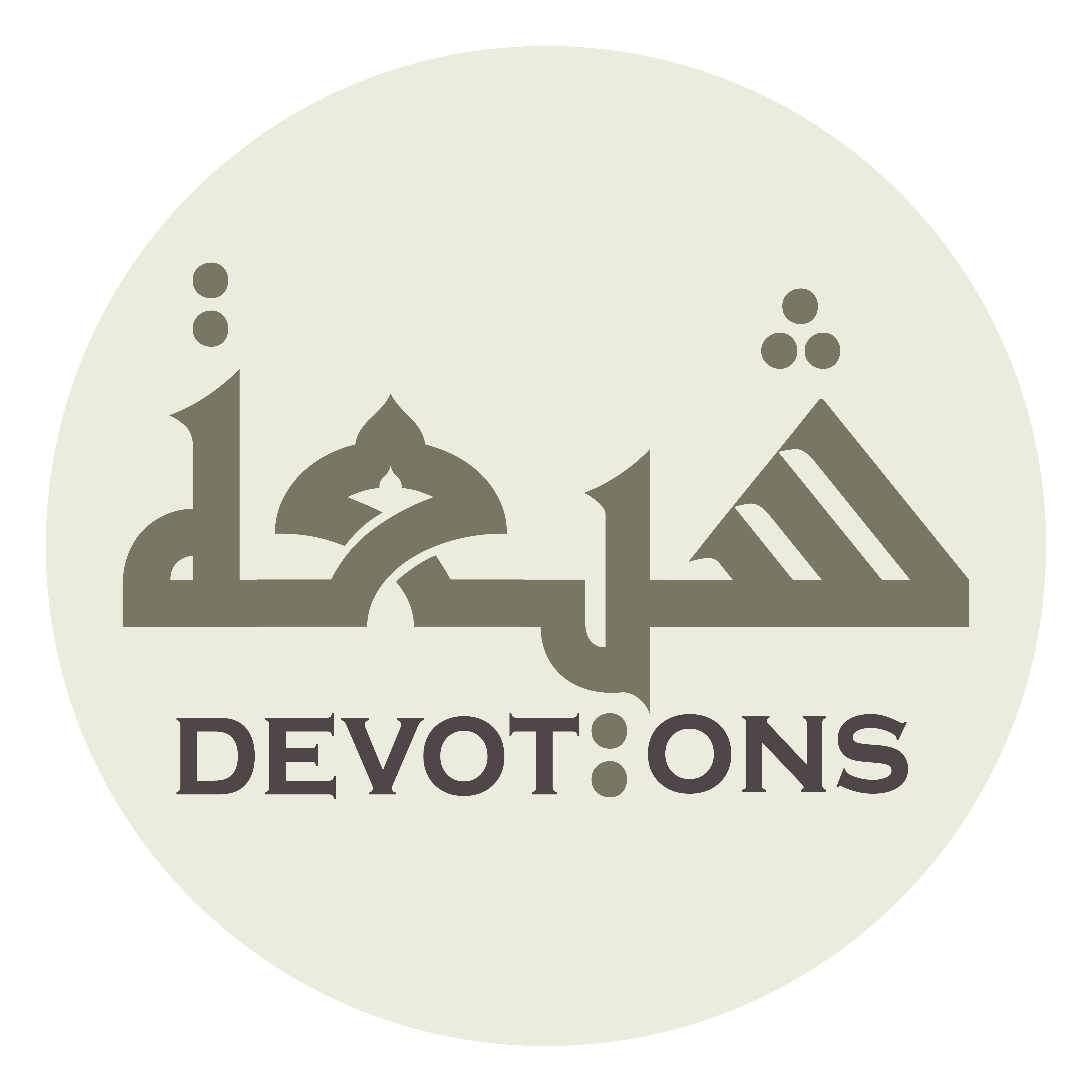 فَقُلْتُ نَعَمْ اِنَّ جَدَّكَ تَحْتَ الْكِسَاءِ

faqultu na`am inna jaddaka taḥtal kisā

I replied : "Yes. Your grandfather is underneath the cloak"
Hadith e Kisa
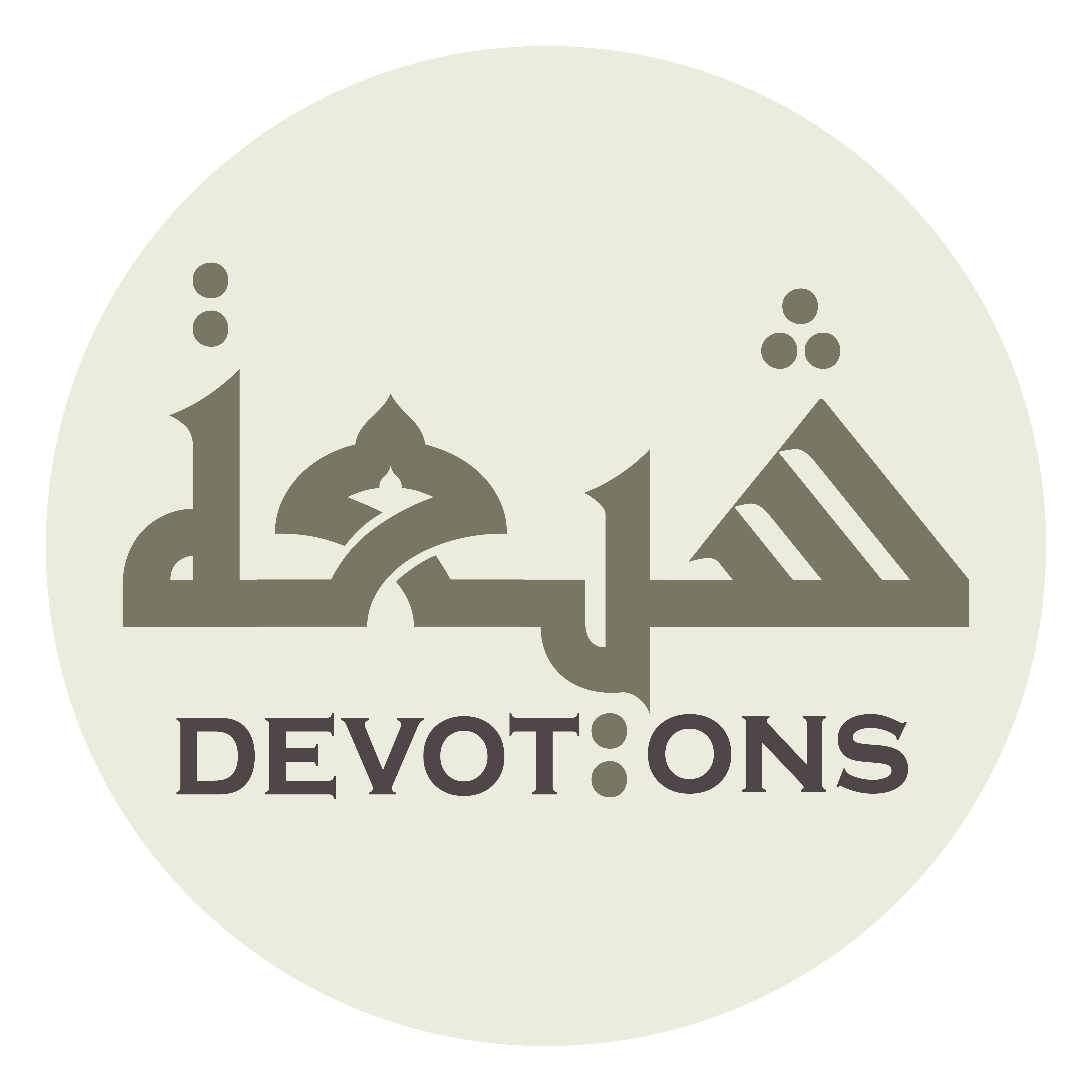 فَاَقْبَلَ الْحَسَنُ نَحْوَ الْكِسَاءِ وَقَالَ اَلسَّلامُ عَلَيْكَ يَا جَدَّاهُ يَا رَسُولَ اللَّهِ

fa-aqbalal ḥasanu naḥwal kisā-i waqāla as salāmu `alayka yā jaddāhu yā rasūlallāh

Hasan went near the cloak and said : "Peace be on you, my grandfather, the Prophet (s) of Allah;
Hadith e Kisa
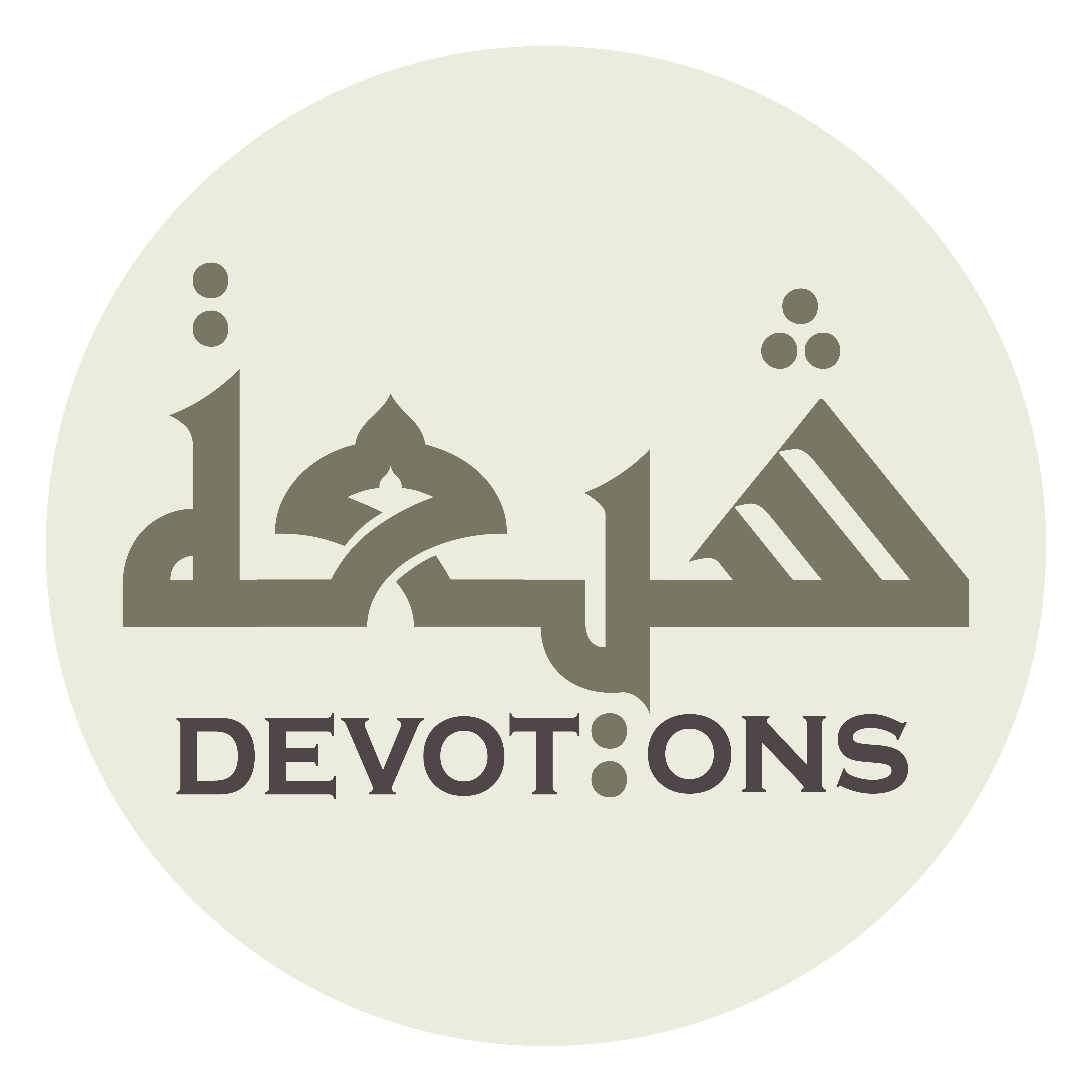 اَتَأْذَنُ لِيْ اَنْ اَدْخُلَ مَعَكَ تَحْتَ الْكِسَاءِ

ata-dhanu lī an adkhula ma`aka taḥtal kisā

May I enter the cloak with you?"
Hadith e Kisa
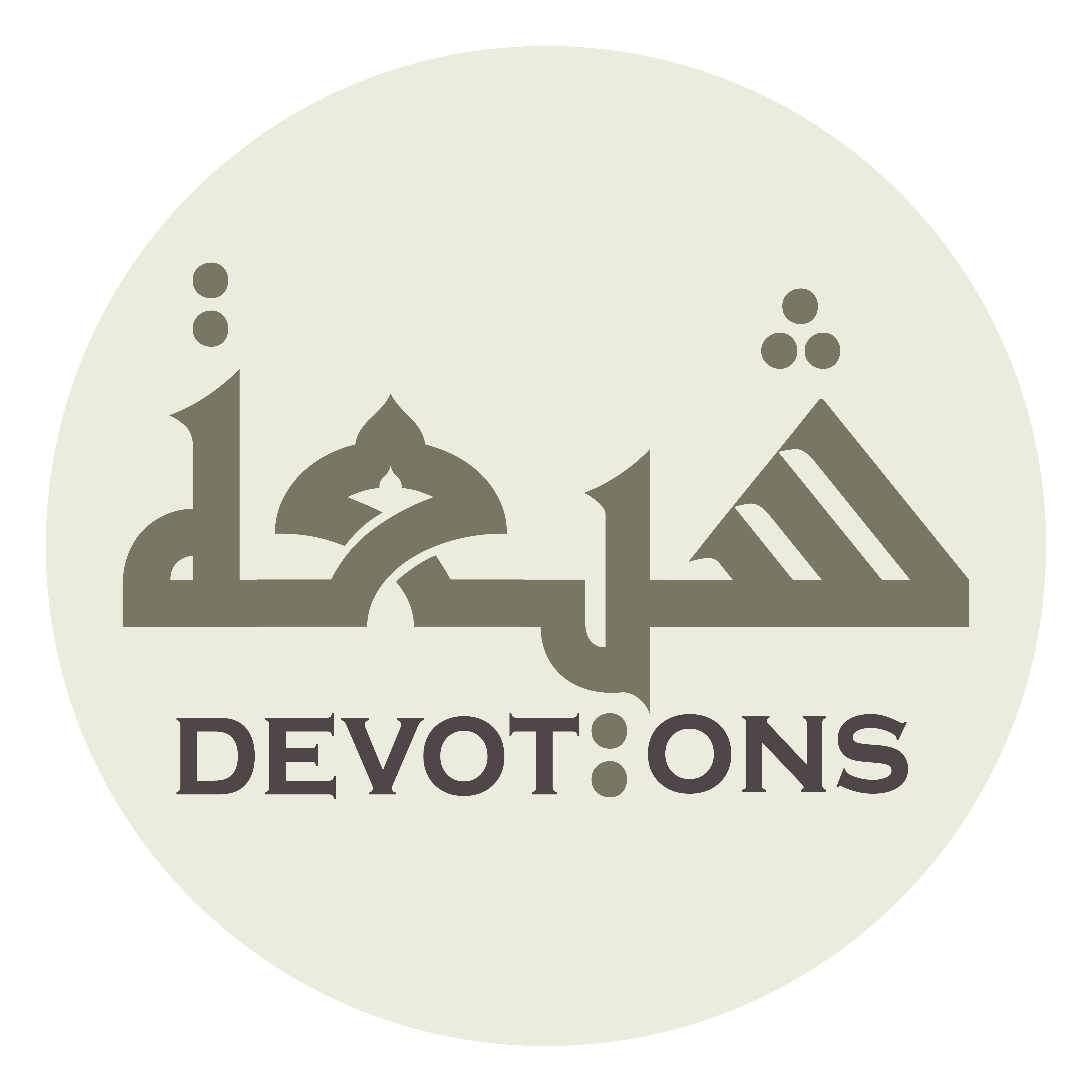 فَقَالَ وَعَلَيْكَ السَّلامُ يَا وَلَدِيْ وَيَا صَاحِبَ حَوْضي

faqāla wa`alaykas salāmu yā waladī wayā ṣāḥiba ḥawḍi

He replied : "And upon you be peace, my son and the master of my fountain (Kauthar],
Hadith e Kisa
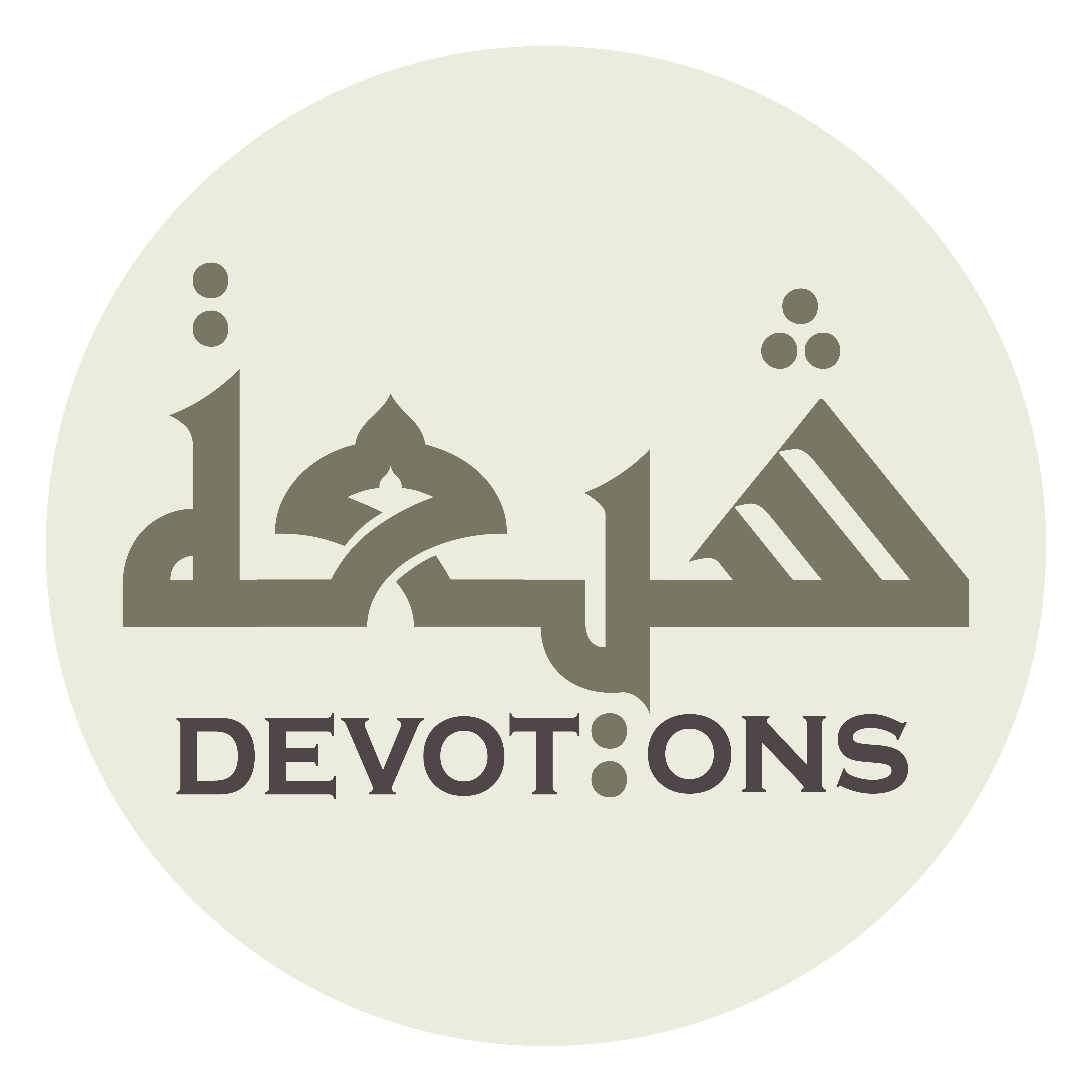 قَدْ اَذِنْتُ لَكَ

qad adhintu lak

you are given the permission to enter"
Hadith e Kisa
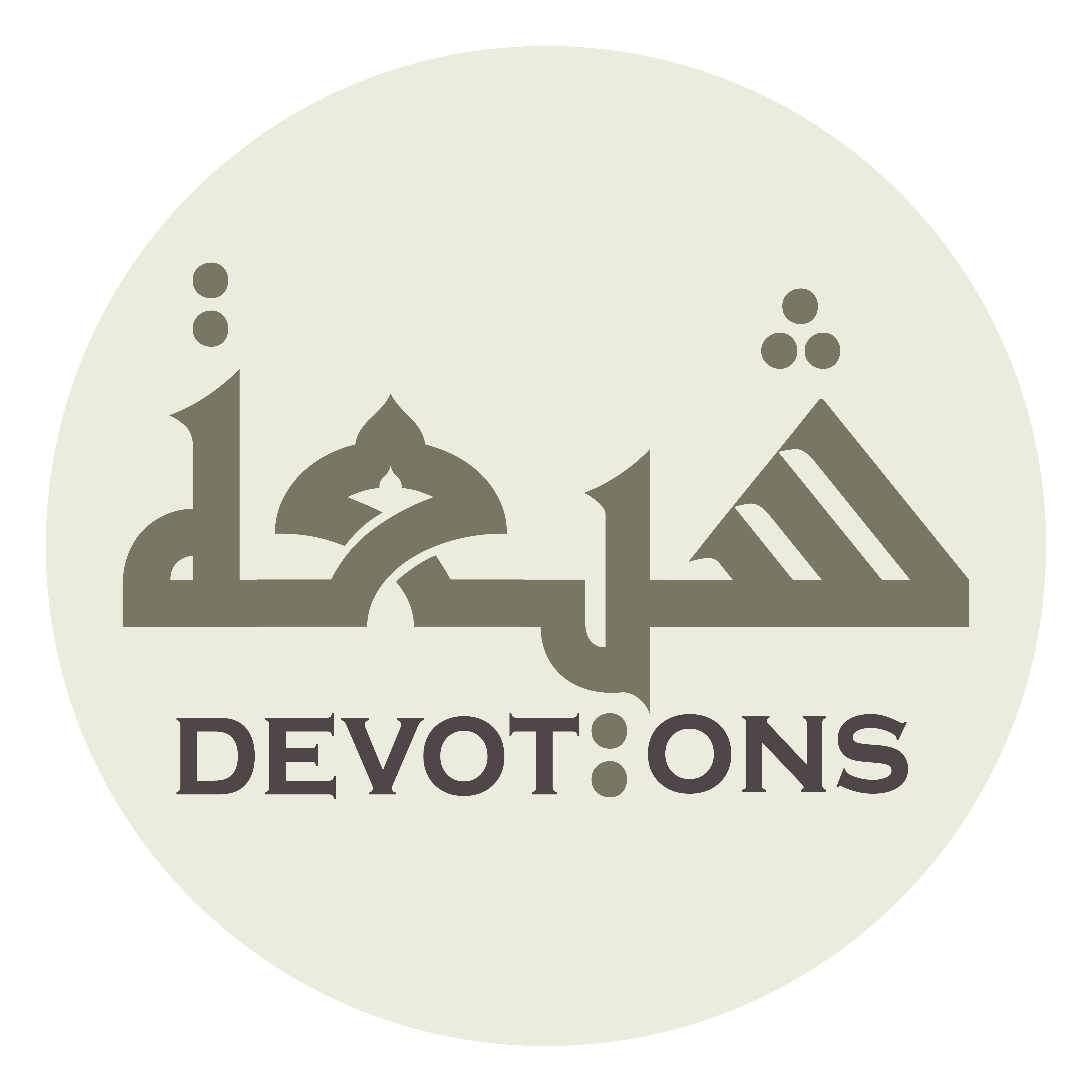 فَدَخَلَ مَعَهُ تَحْتَ الْكِسَاءِ

fadakhala ma`ahu taḥtal kisā

So, Hasan entered the cloak with him
Hadith e Kisa
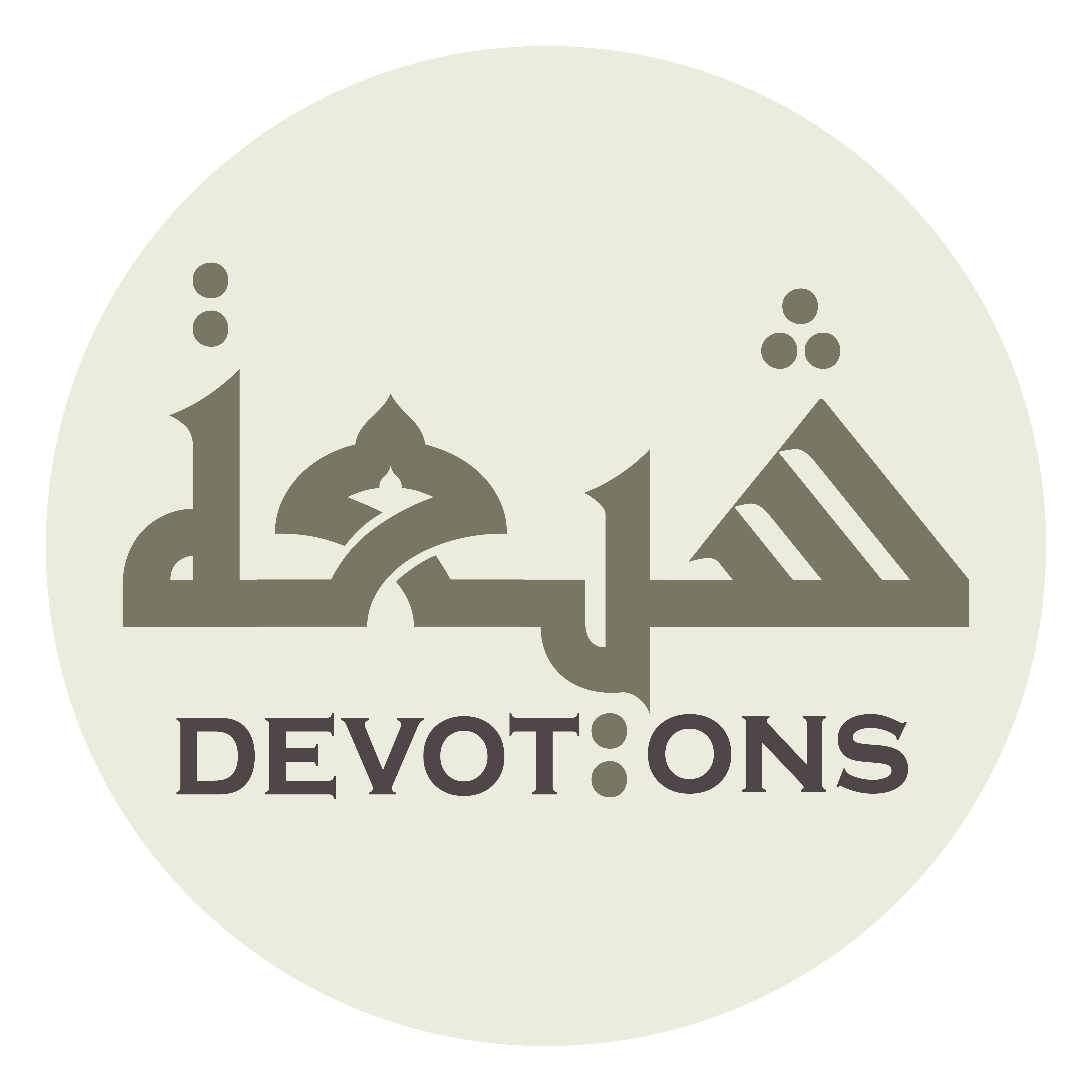 فَمَا كَانَتْ اِلَّا سَاعَةً وَ اِذَا بِوَلَدِيَ الْحُسَيْنِ قَدْ اَقْبَلَ وَقَالَ

famā kānat illā sā`atan wa idhā biwaladiyal ḥusayni qad aqbala waqāl

After a while, my Husain came in and said :
Hadith e Kisa
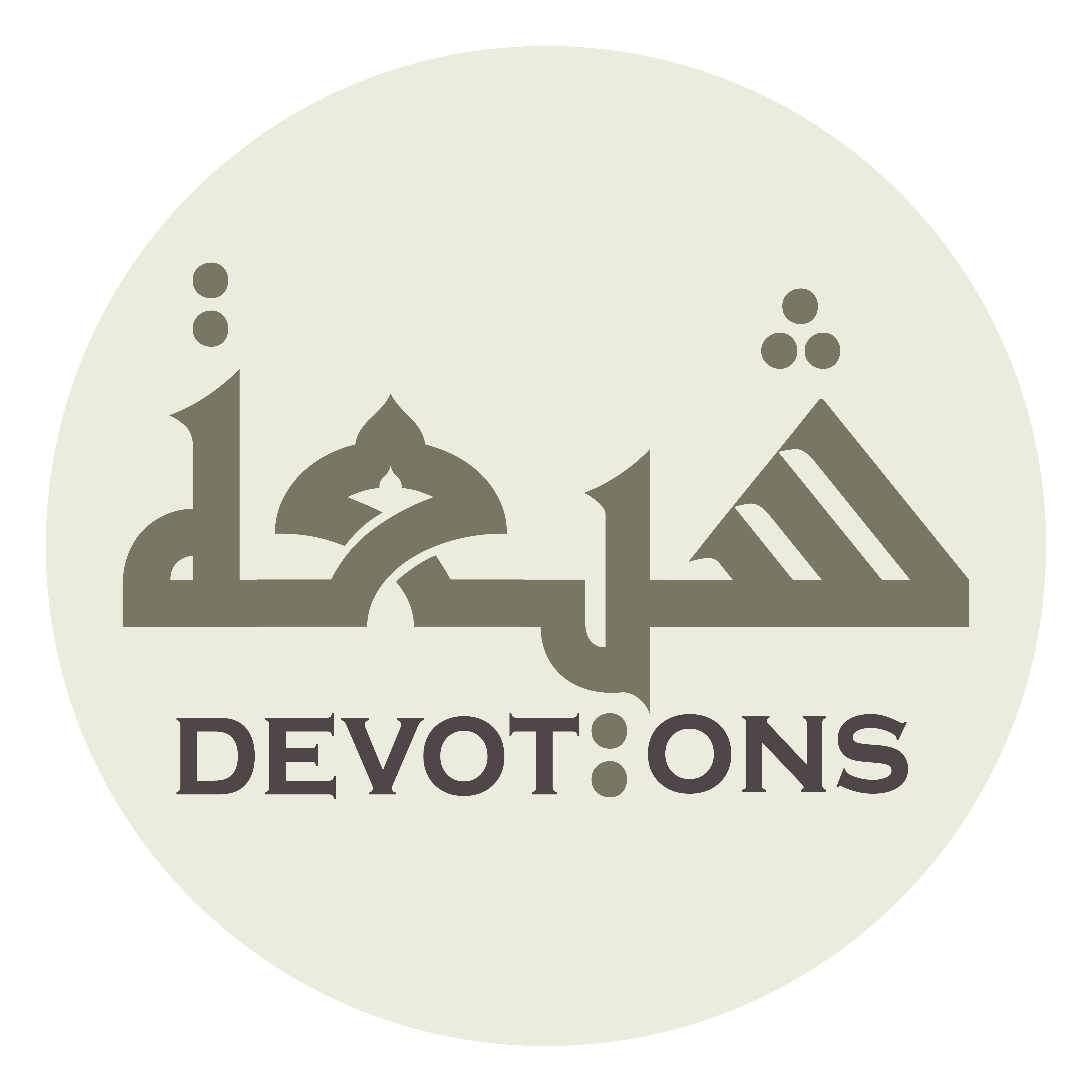 اَلسَّلَامُ عَلَيْكِ يَا اُمَّاهُ

as salāmu `alayki yā ummāh

Peace be on you, mother
Hadith e Kisa
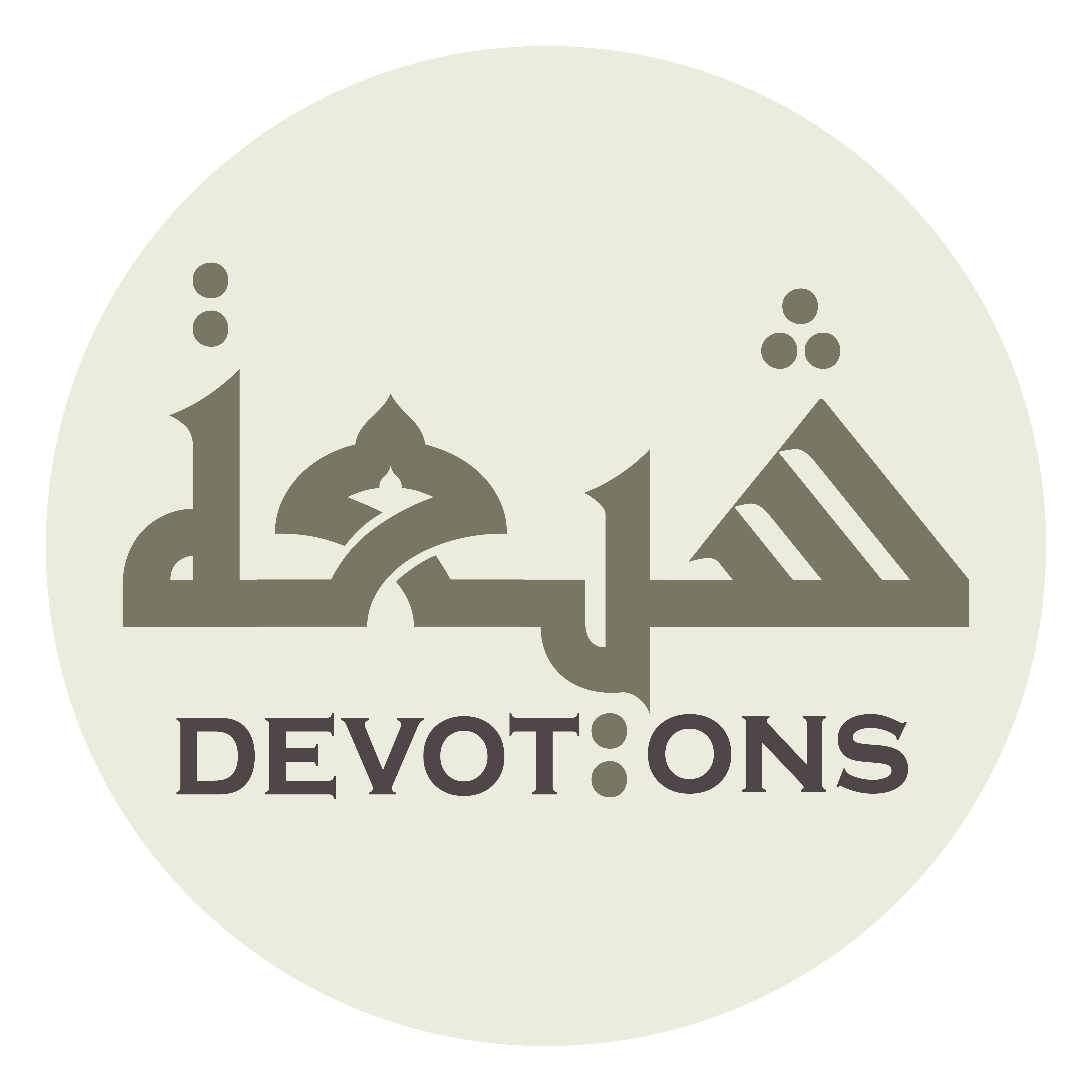 فَقُلْتُ وَعَلَيْكَ السَّلامُ يَا وَلَدِيْ وَيَا قُرَّةَ عَيْنِيْ وَثَمَرَةَ فُؤادي

faqultu wa`alaykas salāmu yā waladī wayā qurrata `aynī wathamarata fu-di

I replied : "And upon you be peace, O light of my eyes, and the delight of my heart"
Hadith e Kisa
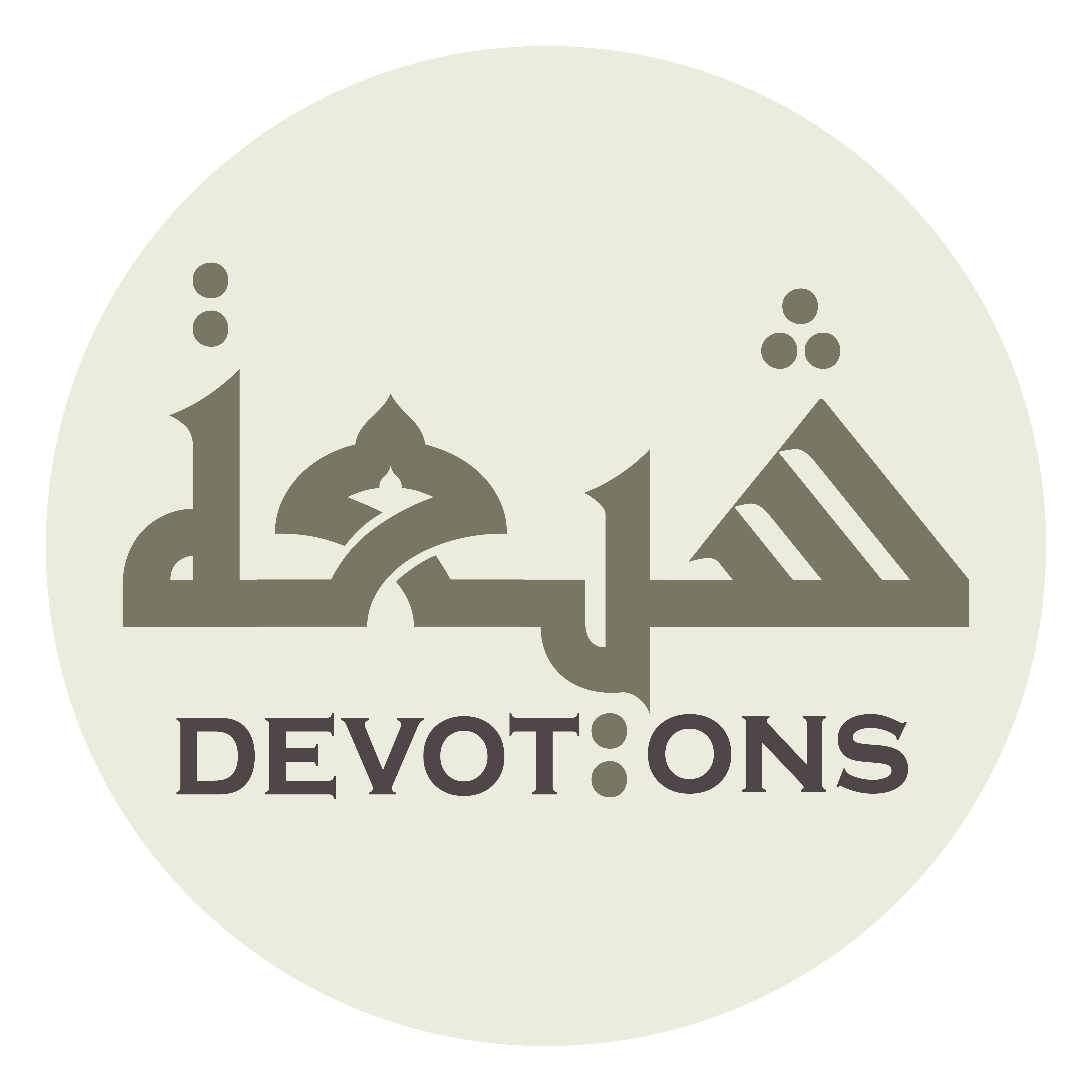 فَقَالَ لِيْ يَا اُمَّاهُ اِنِّيْ اَشَمُّ عِنْدَكِ رَائِحَةً طَيِّبَةً

faqāla lī yā ummāhu innī ashammu `indaki rā-iḥatan ṭayyibah

He then said : "O Mother! I smell a fragrance so sweet
Hadith e Kisa
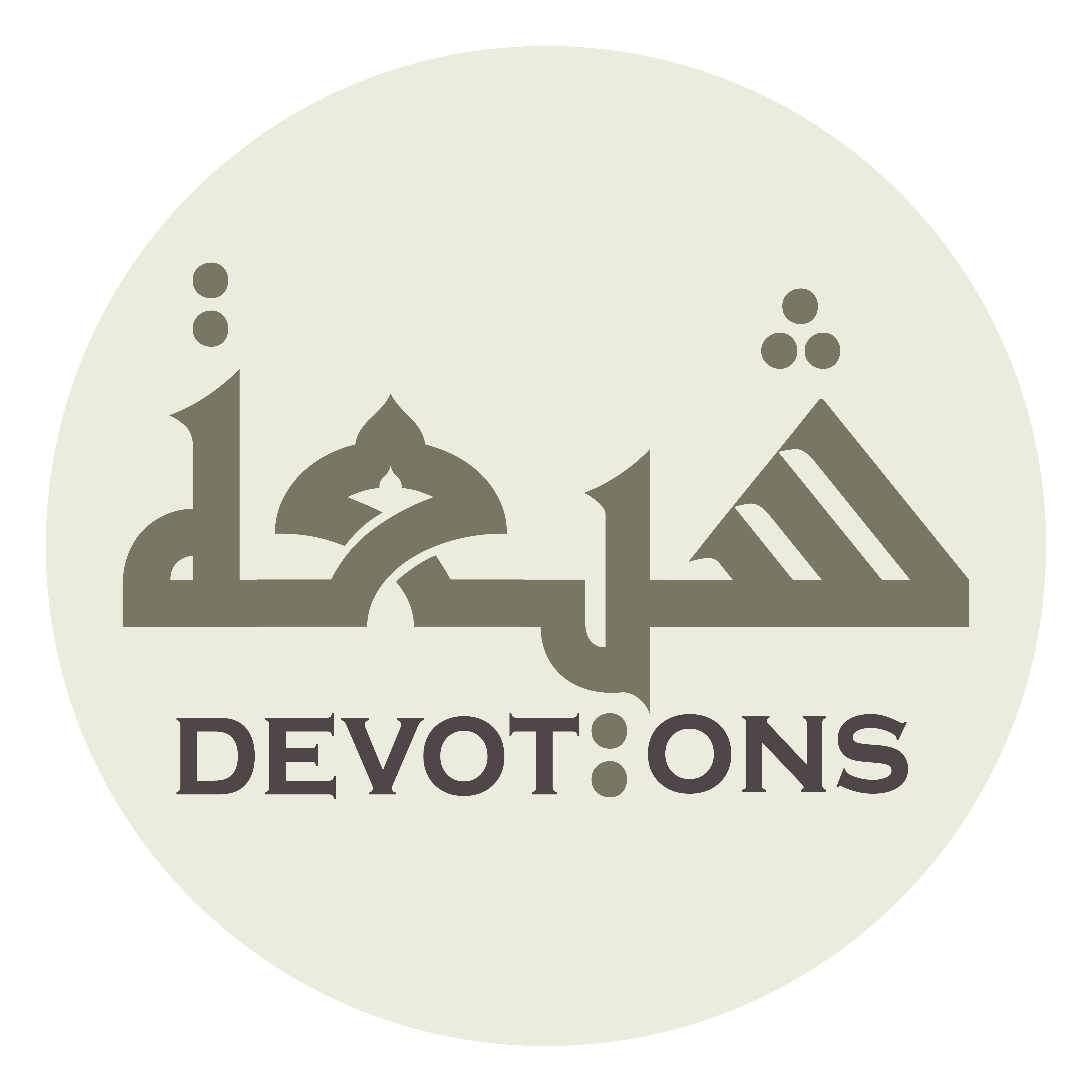 كَاَنَّهَا رَائِحَةُ جَدِّيْ رَسُولِ اللَّهِ صَلَّى اللَّهُ عَلَيْهِ وَ آلِهِ

ka-annahā rā-iḥatu jaddī rasūlillāhi ṣallallāhu `alayhi wa ālih

and so pure as that of my grandfather, the Prophet (s) of Allah"
Hadith e Kisa
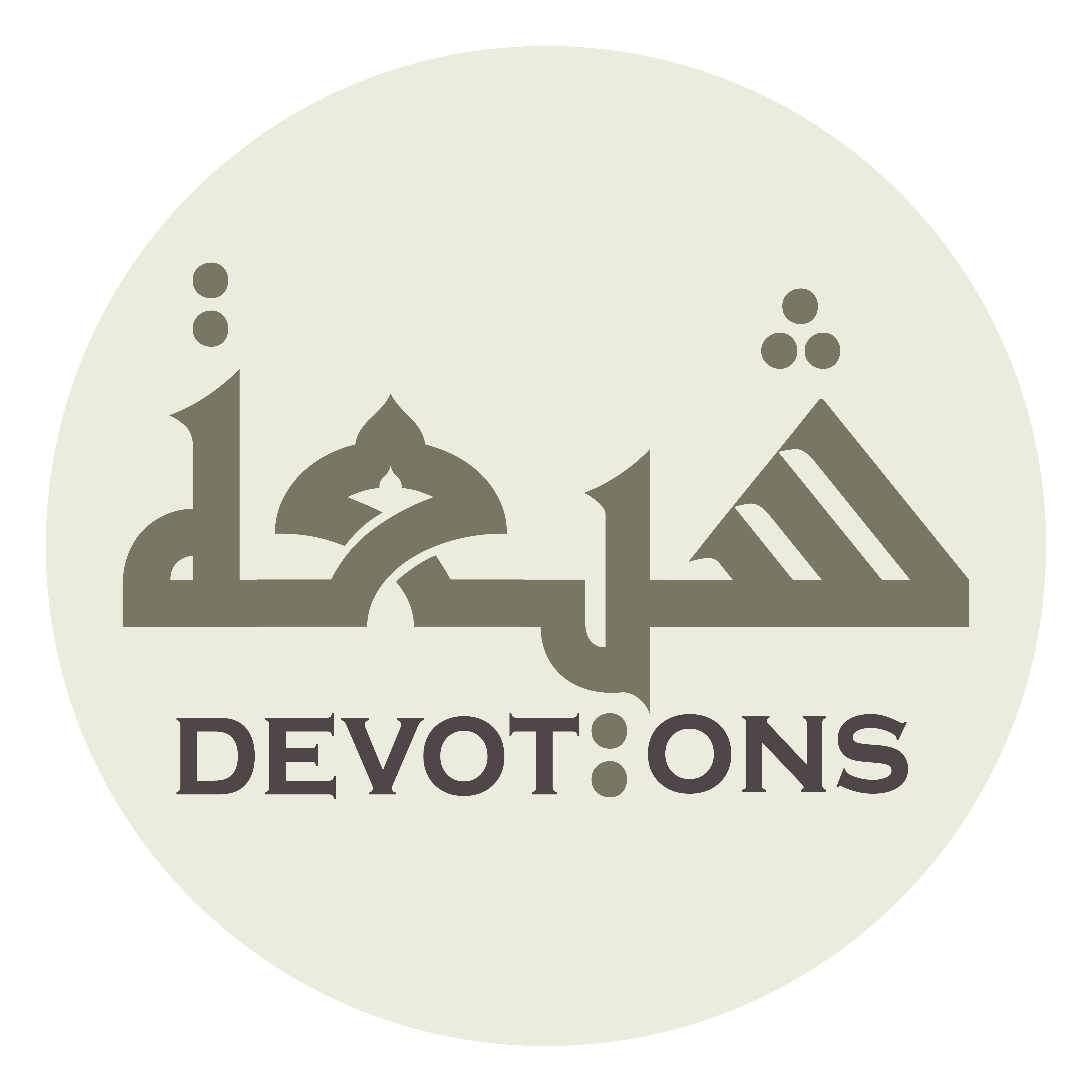 فَقُلْتُ نَعَمْ اِنَّ جَدَّكَ وَاَخَاكَ تَحْتَ الْكِسَاءِ

faqultu na`am inna jaddaka wa-akhāka taḥtal kisā

I replied : "Yes. Your grandfather and your brother are underneath the cloak"
Hadith e Kisa
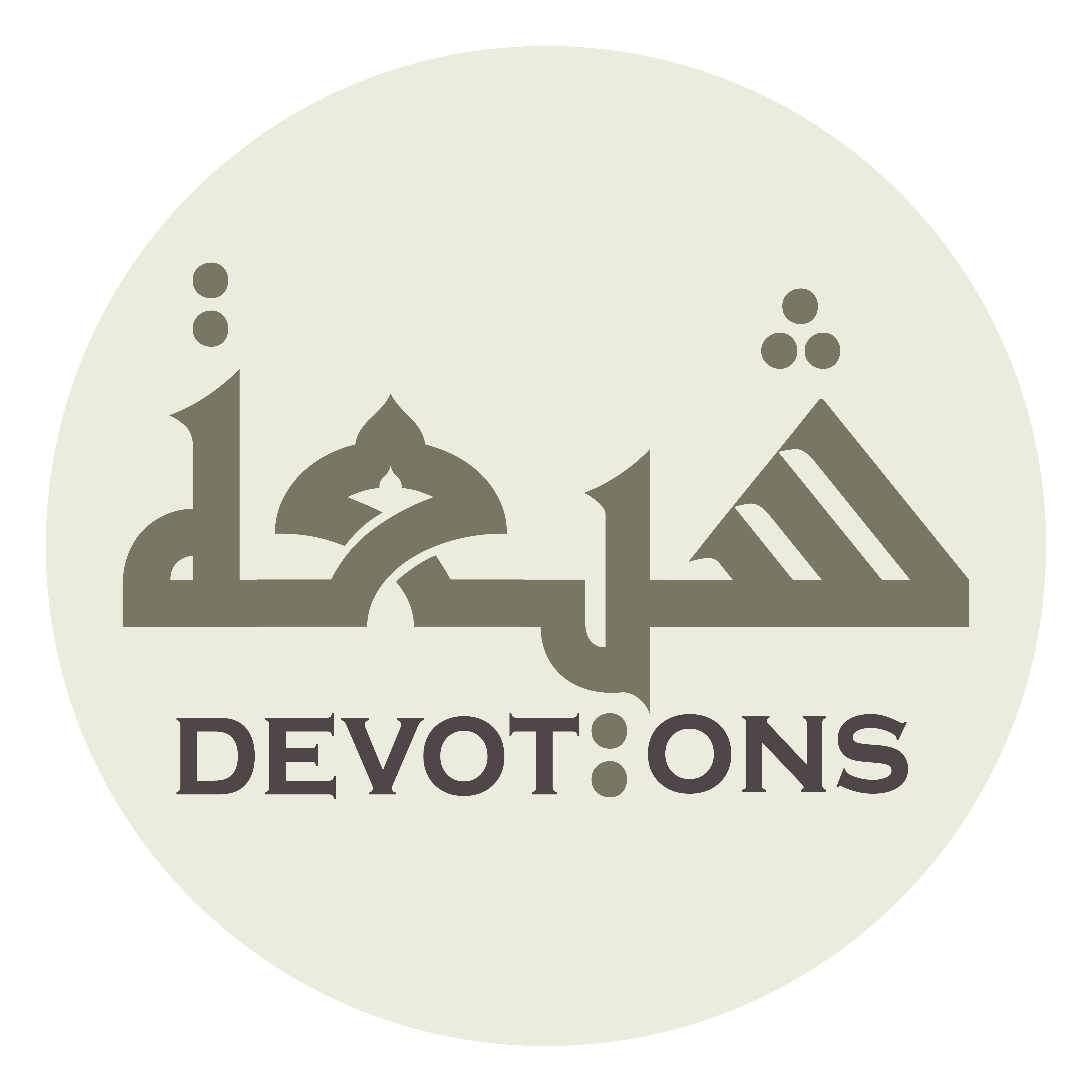 فَدَنَى الْحُسَيْنُ نَحْوَ الْكِسَاءِ

fadanal ḥusaynu naḥwal kisā

Husain stepped towards the cloak
Hadith e Kisa
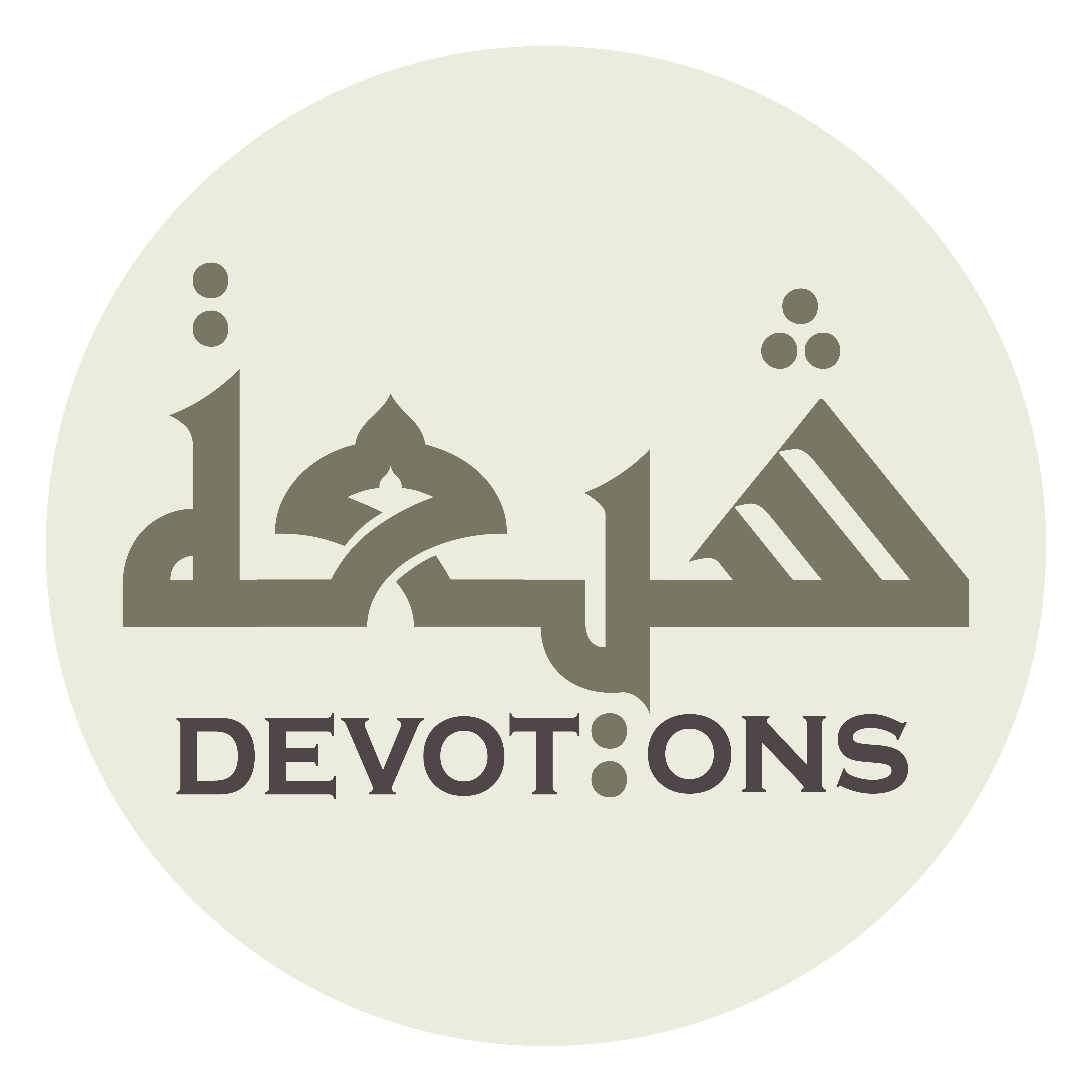 وَقَالَ اَلسَّلامُ عَلَيْكَ يَا جَدَّاهُ اَلسَّلامُ عَلَيْكَ يَا مَنِ اخْتَارَهُ اللَّهُ

waqāla as salāmu `alayka yā jaddāhu as salāmu `alayka yā manikhtārahullāh

and said : "Peace be on you, my grandfather, the Chosen of Allah;
Hadith e Kisa
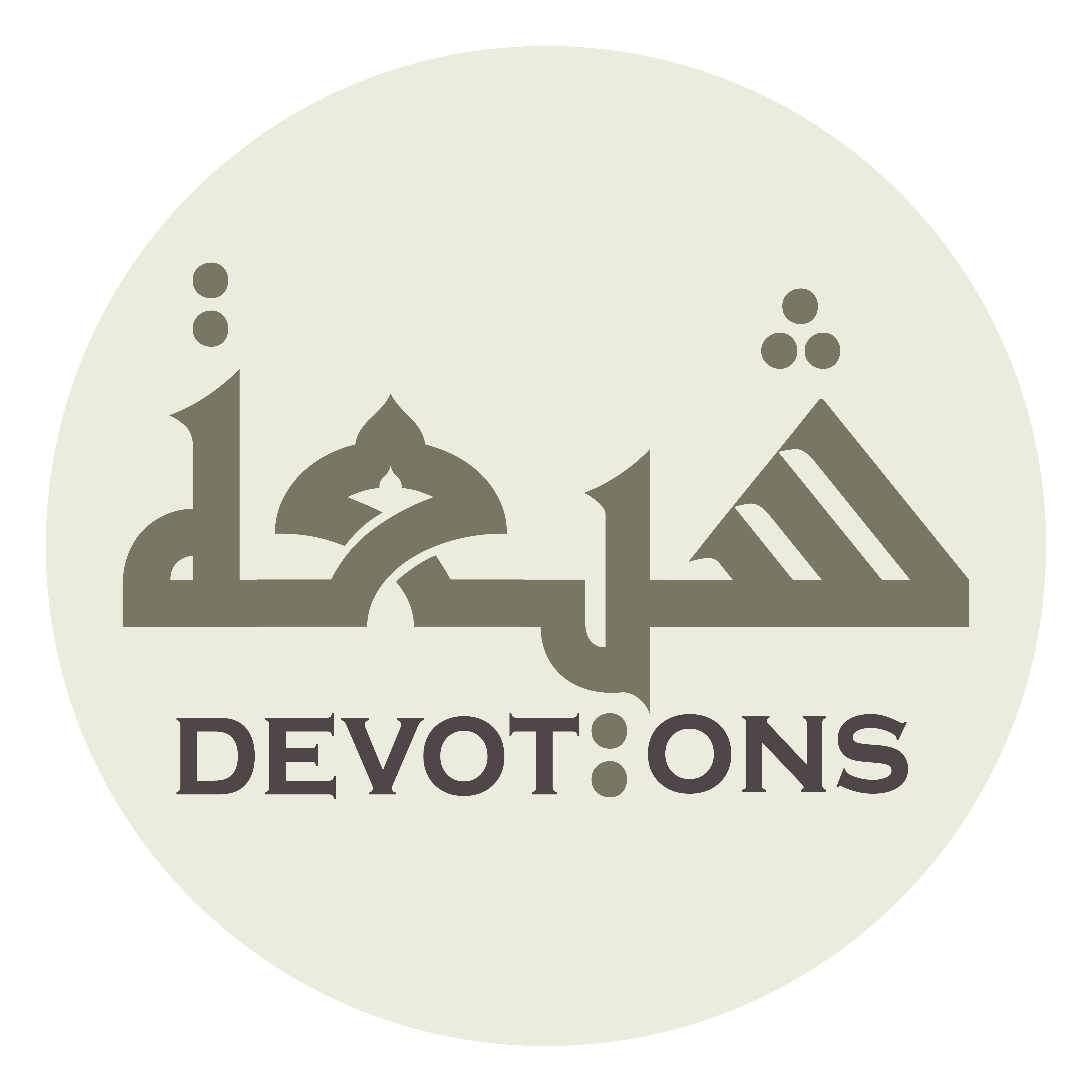 اَتَأْذَنُ لِيْ اَنْ اَكُوْنَ مَعَكُمَا تَحْتَ الْكِسَاءِ

ata-dhanu lī an akūna ma`akumā taḥtal kisā

May I enter the cloak with you?"
Hadith e Kisa
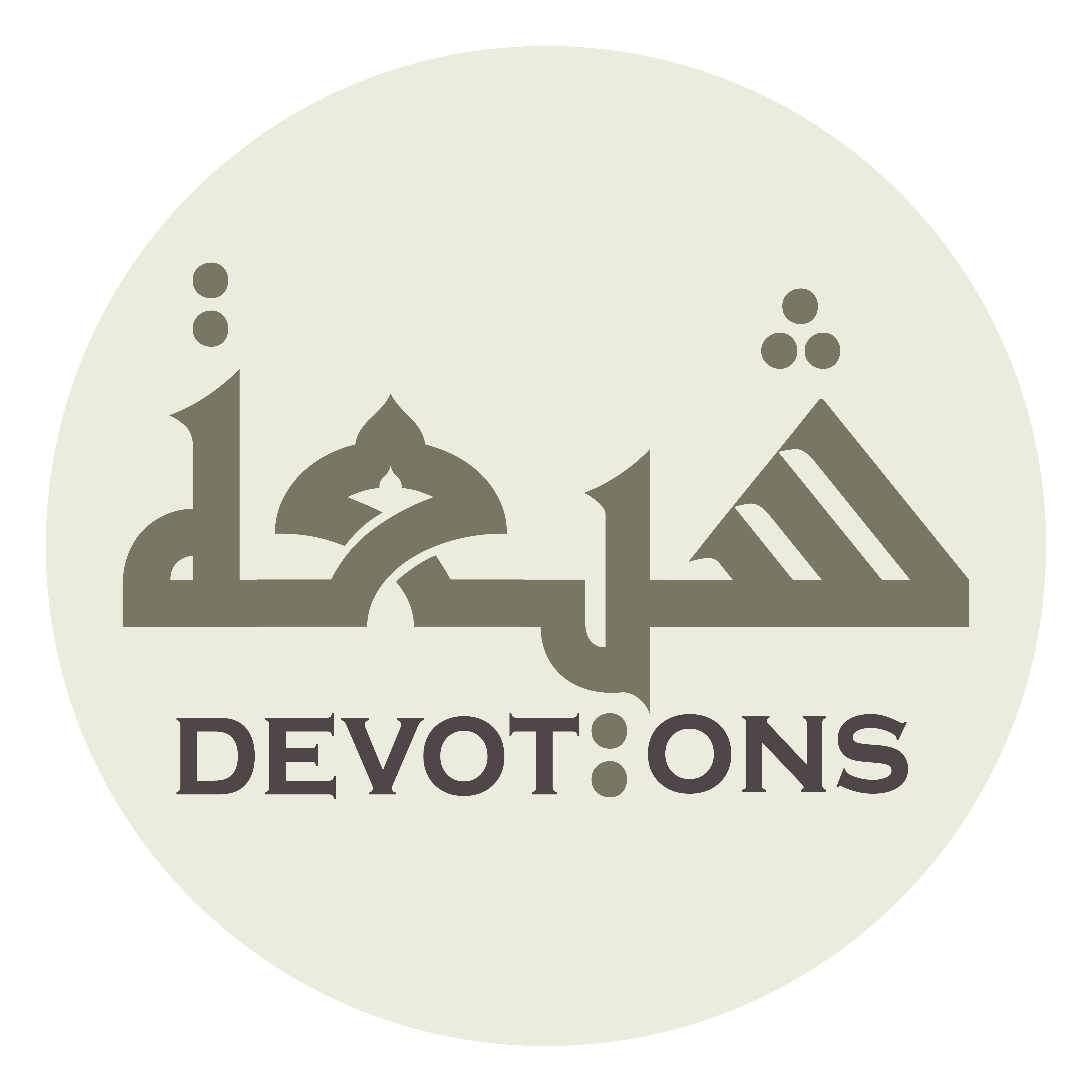 فَقَالَ وَعَلَيْكَ السَّلامُ يَا وَلَدي

faqāla wa`alaykas salāmu yā waladi

He replied : "And upon you be peace, my son
Hadith e Kisa
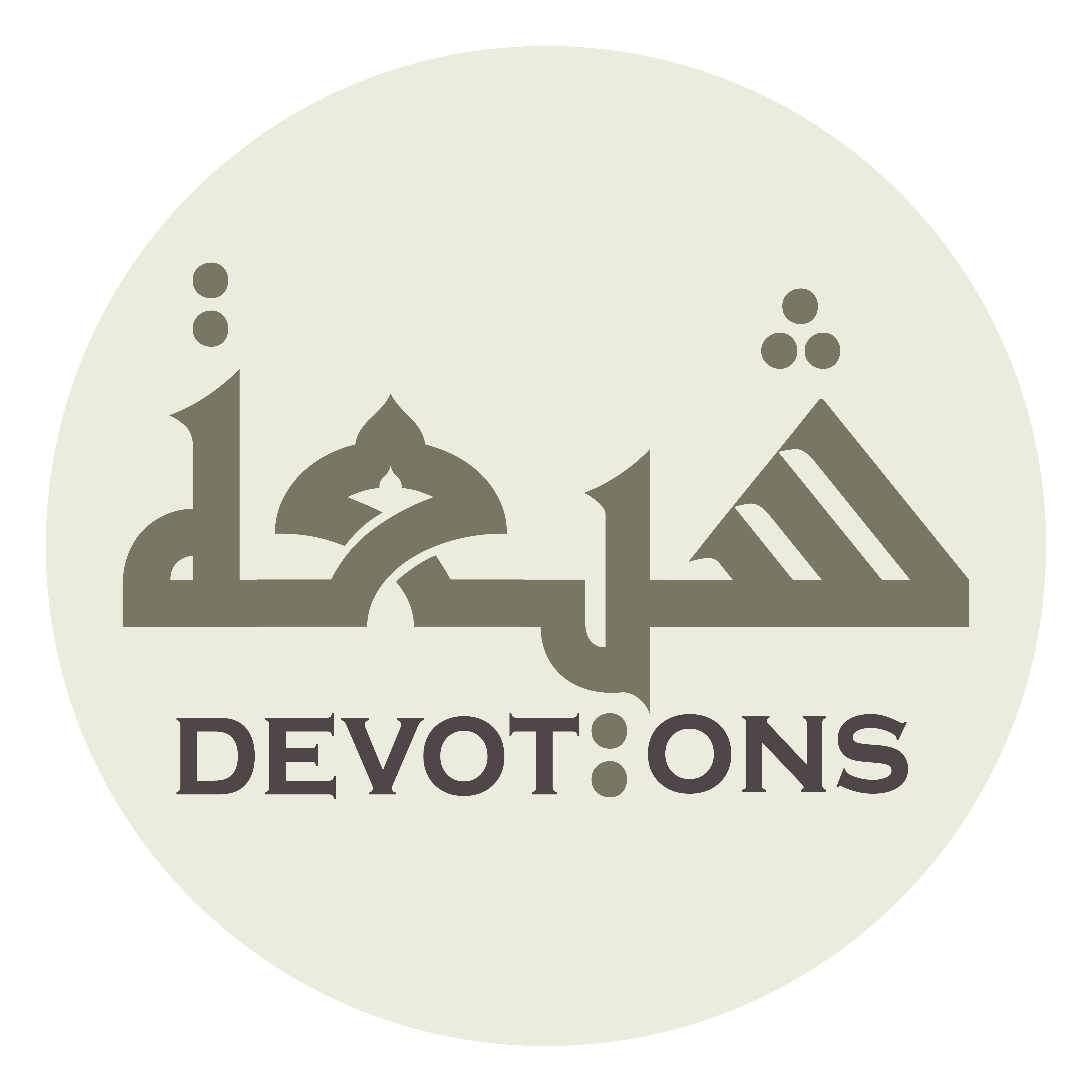 وَيَا شَافِعَ اُمَّتِيْ قَدْ اَذِنْتُ لَكَ

wayā shāfi`a ummatī qad adhintu lak

and interceder of my followers, you are given the permission to enter"
Hadith e Kisa
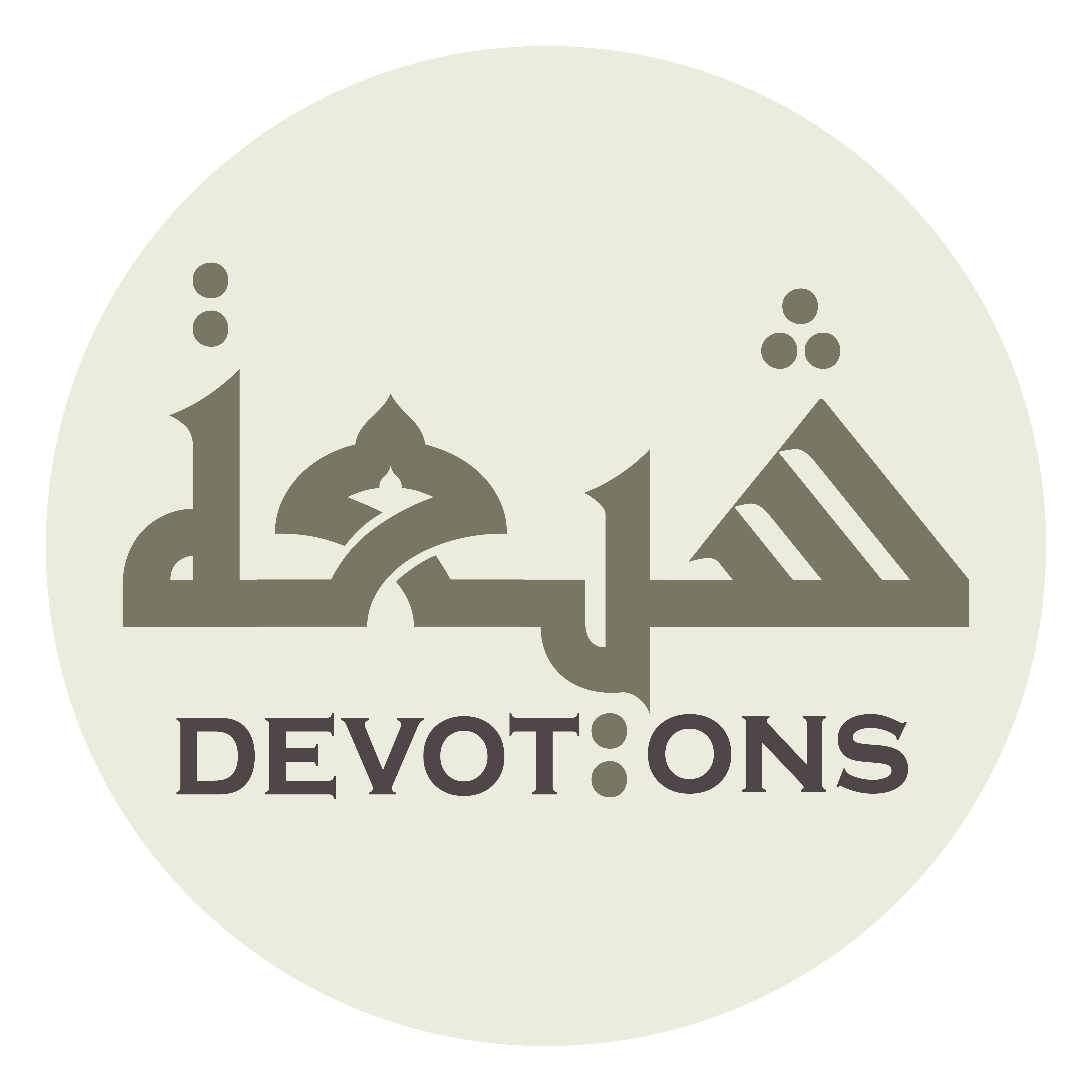 فَدَخَلَ مَعَهُمَا تَحْتَ الْكِسَاءِ

fadakhala ma`ahumā taḥtal kisā

So, Husain entered the cloak with them.
Hadith e Kisa
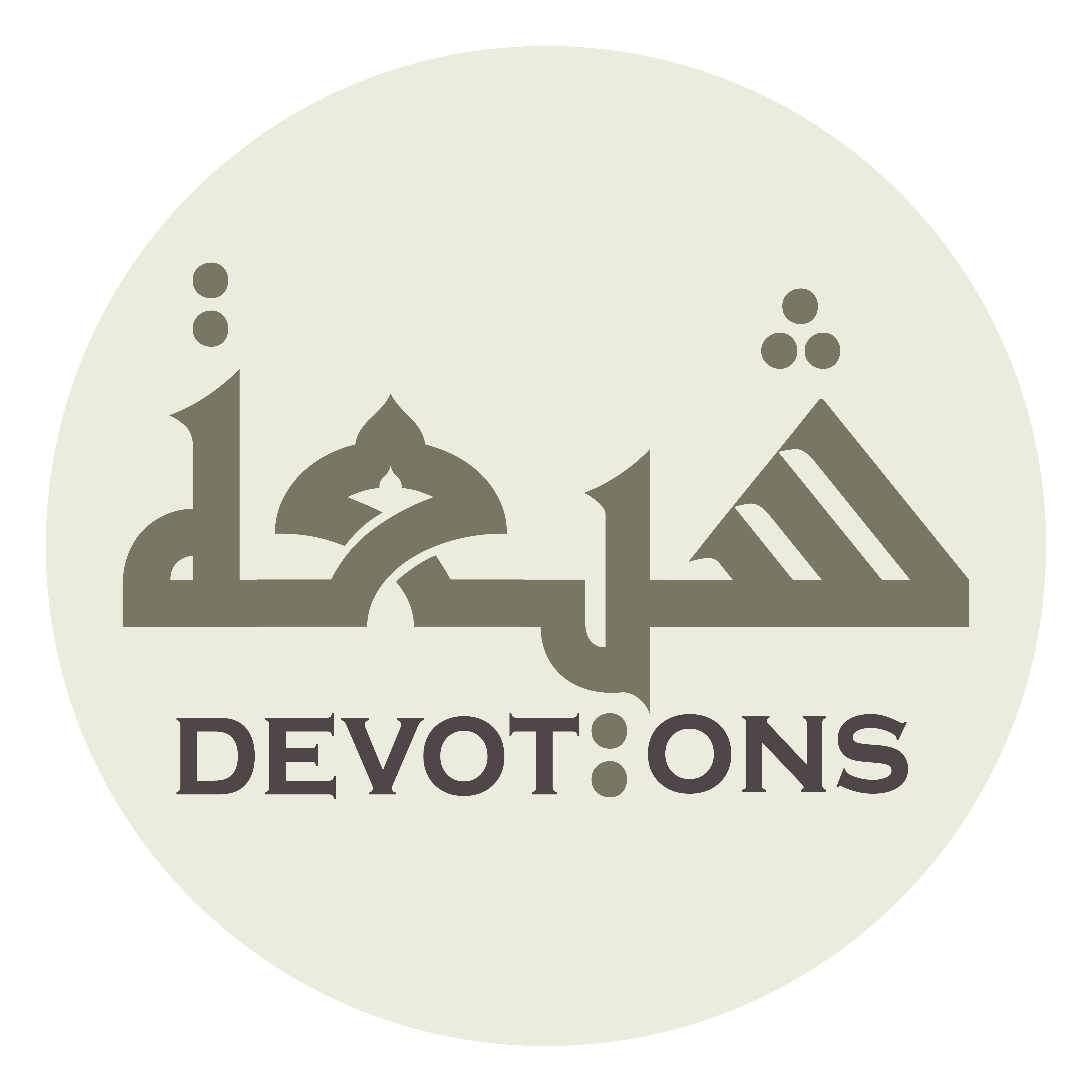 فَاَقْبَلَ عِنْدَ ذٰلِكَ اَبُوْالحَسَنِ عَلِيُّ بْنُ اَبِيْ طَالِبٍ

fa-aqbala `inda dhālika abulḥasani `aliyyubnu abī ṭālib

After a while, Abul Hasan, Ali bin Abi Talib came in
Hadith e Kisa
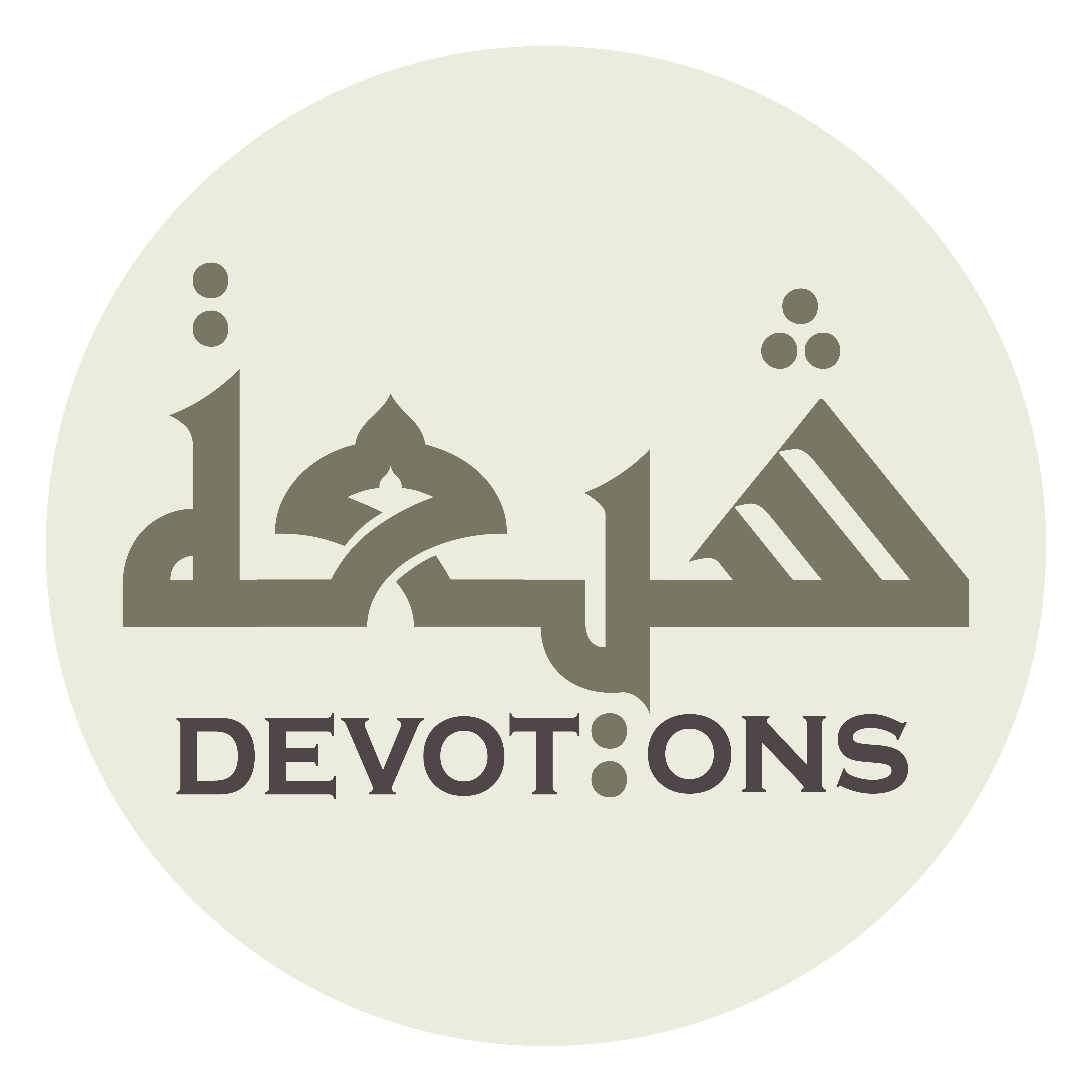 وَقَالَ اَلسَّلامُ عَلَيْكِ يَا بِنْتَ رَسُولِ اللَّهِ

waqāla as salāmu `alayki yā binta rasūlillāh

and said : "Peace be on you, O daughter of the Prophet (s) of Allah"
Hadith e Kisa
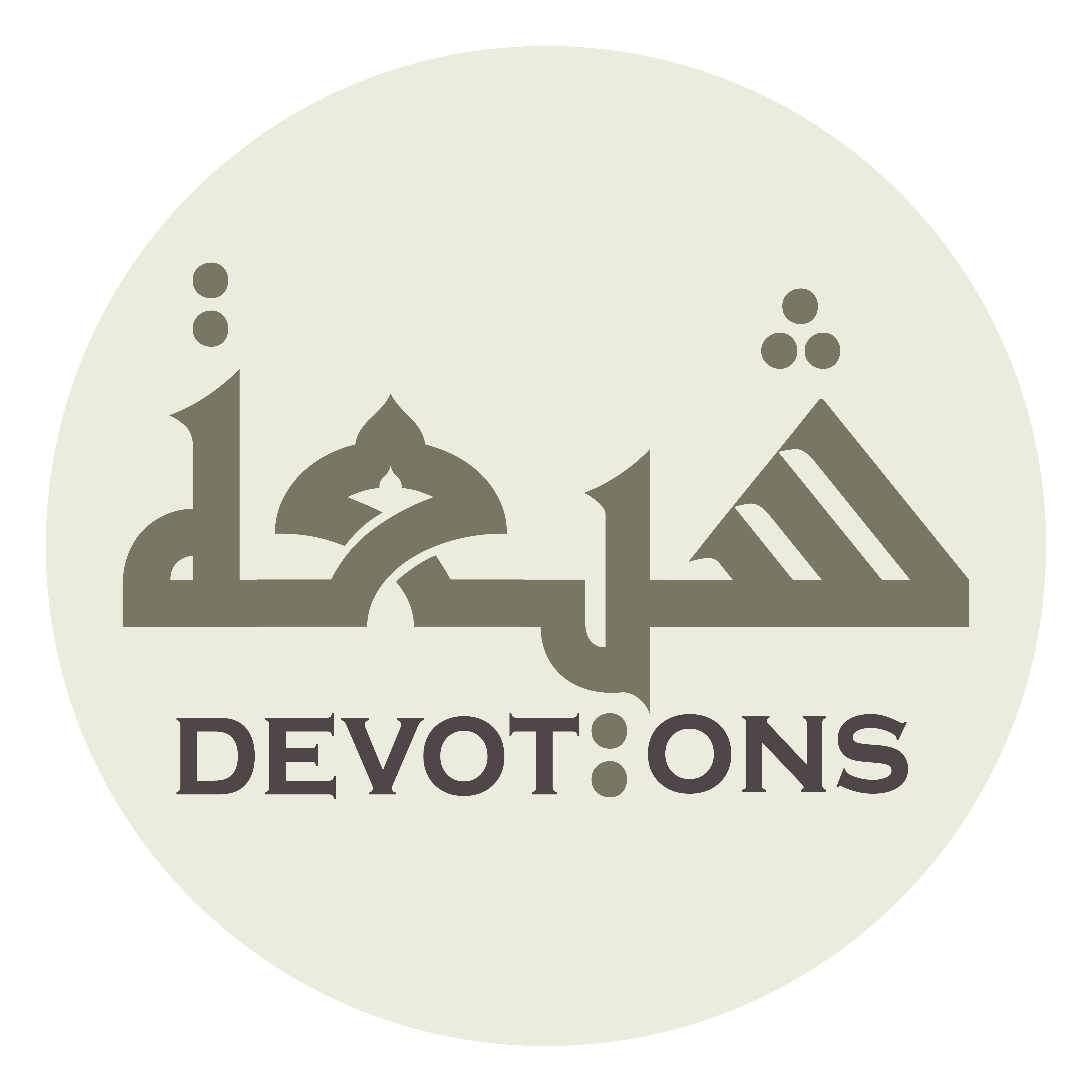 فَقُلْتُ وَعَلَيْكَ السَّلامُ يَا اَبَا الْحَسَنِ وَ يَا اَمِيْرَ الْمُؤْمِنِيْنَ

faqultu wa`alaykas salāmu yā abal ḥasani wa yā amīral mu-minīn

I replied : "And upon you be peace, O father of Hasan, and the Commander of the faithful"
Hadith e Kisa
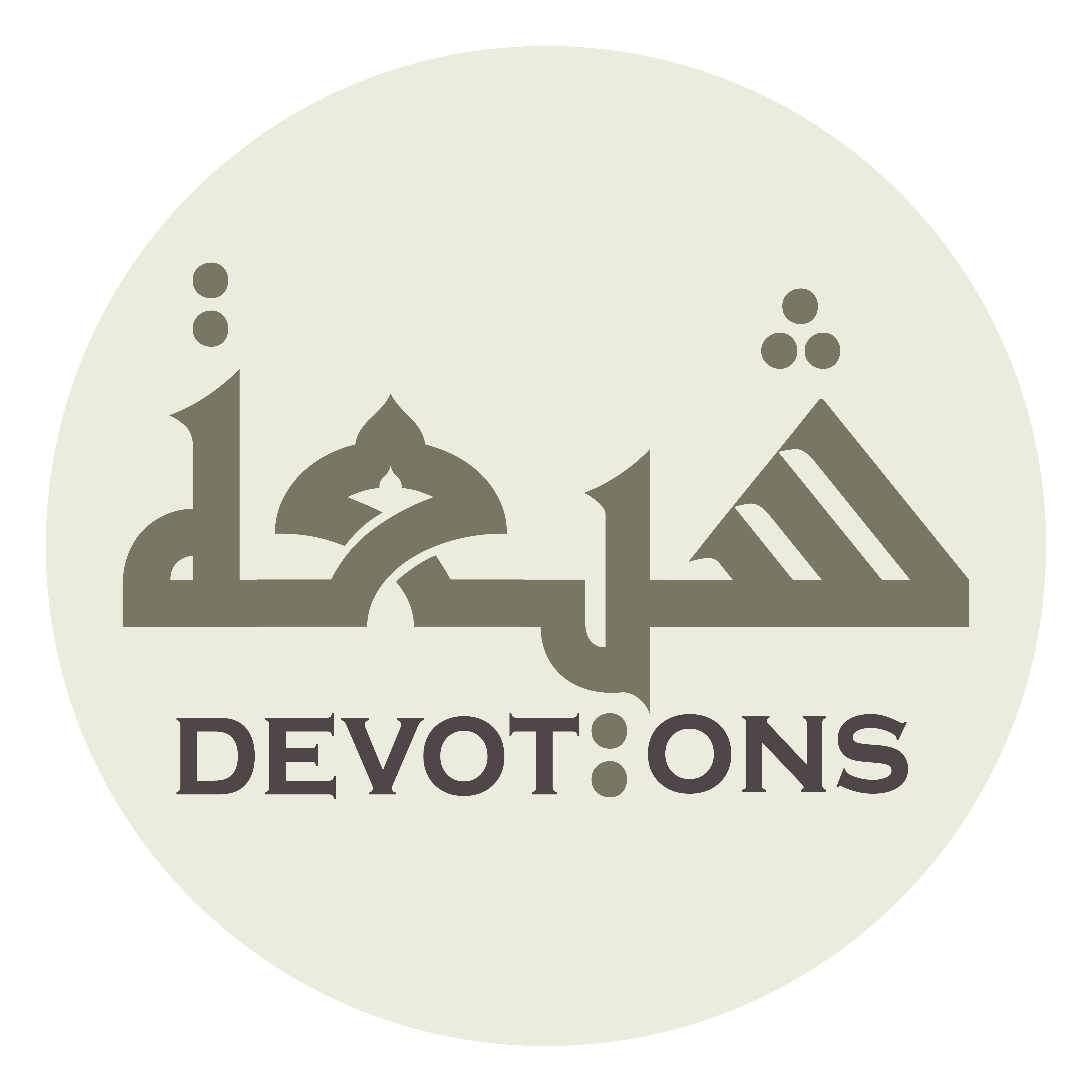 فَقَالَ يَا فَاطِمَةُ اِنِّيْ اَشَمُّ عِنْدَكِ رَائِحَةً طَيِّبَةً

faqāla yā fāṭimatu innī ashammu `indaki rā-iḥatan ṭayyibah

He then said : "O Fatima! I smell a fragrance so sweet and so pure
Hadith e Kisa
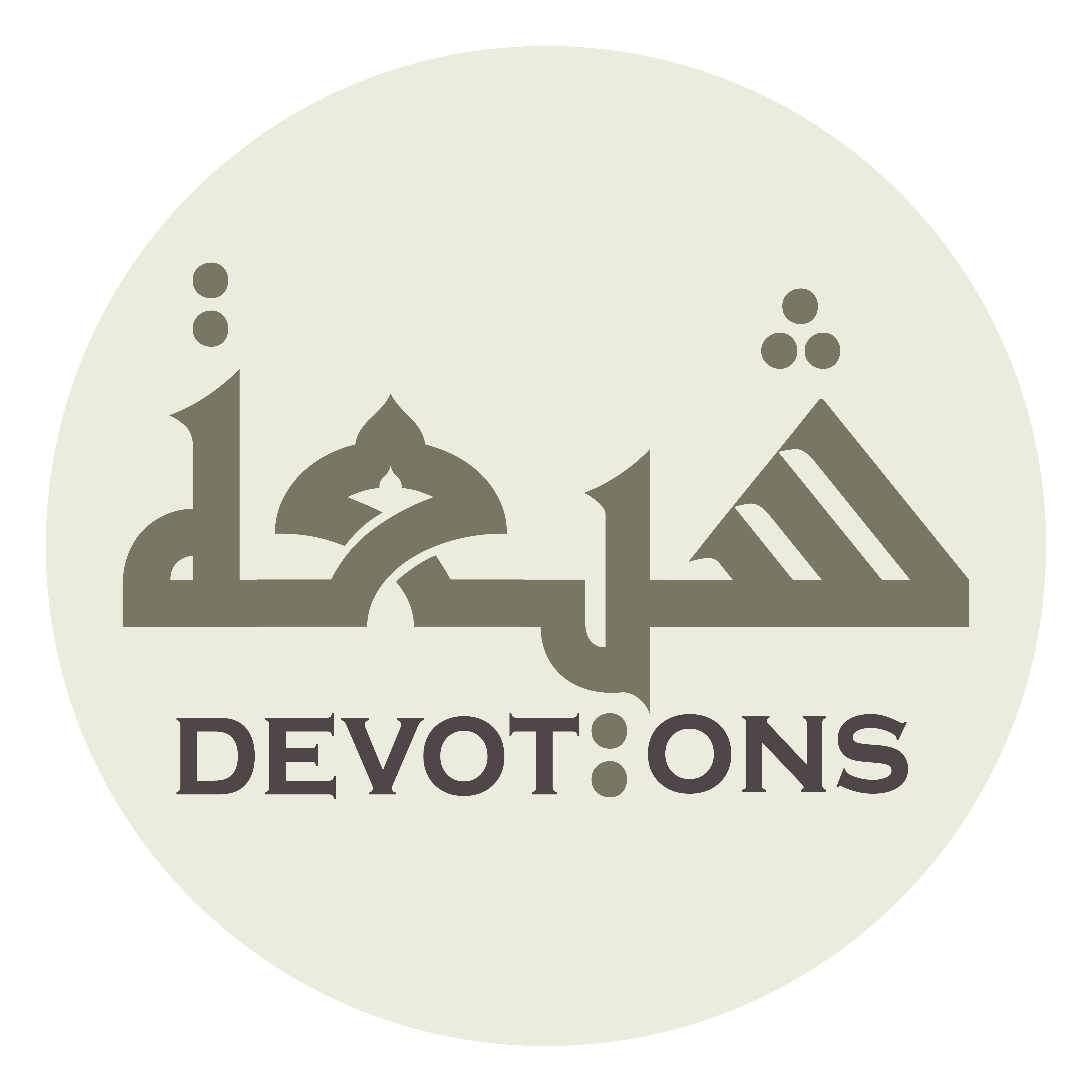 كَاَنَّهَا رَائِحَةُ اَخِيْ وَابْنِ عَمِّيْ رَسُولِ اللَّهِ

ka-annahā rā-iḥatu akhī wabni `ammī rasūlillāh

as that of my brother and my cousin, the Prophet (s) of Allah"
Hadith e Kisa
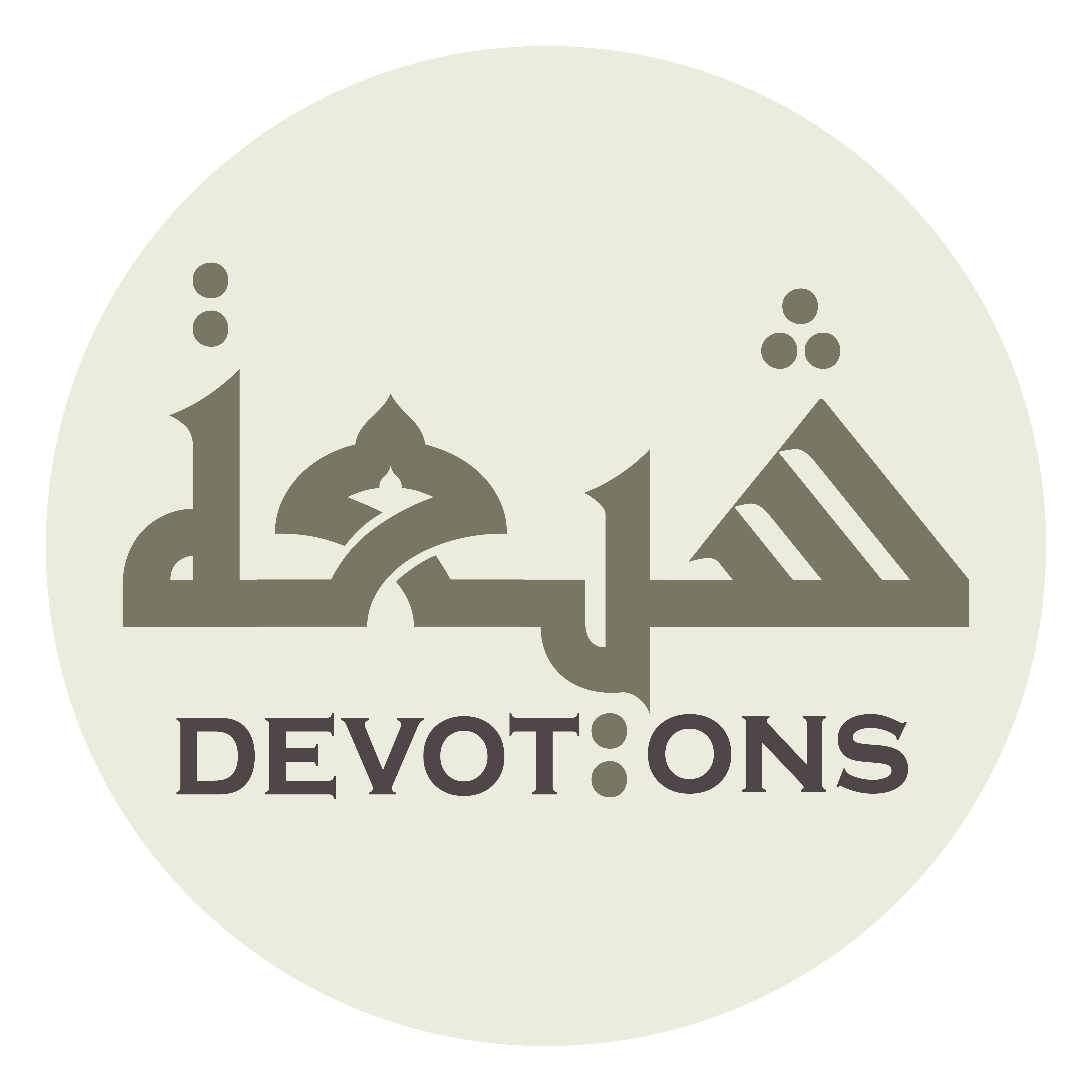 فَقُلْتُ نَعَمْ هَا هُوَ مَعَ وَلَدَيْكَ تَحْتَ الْكِسَاءِ

faqultu na`am hā huwa ma`a waladayka taḥtal kisā

I replied: "Yes. He is underneath the cloak with your two sons"
Hadith e Kisa
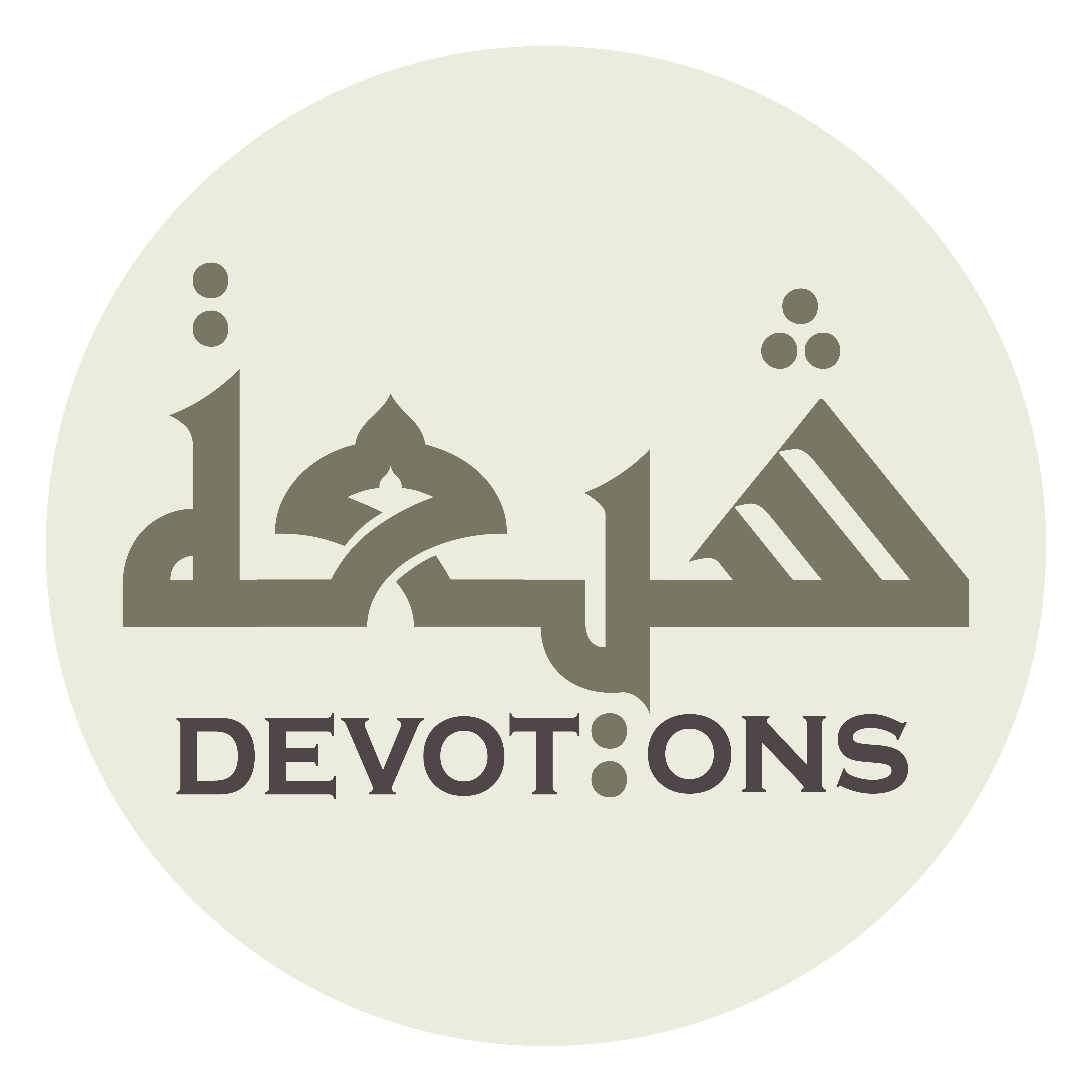 فَاَقْبَلَ عَلِيٌّ نَحْوَ الْكِسَاءِ

fa-aqbala `aliyyun naḥwal kisā

So, Ali went near the cloak
Hadith e Kisa
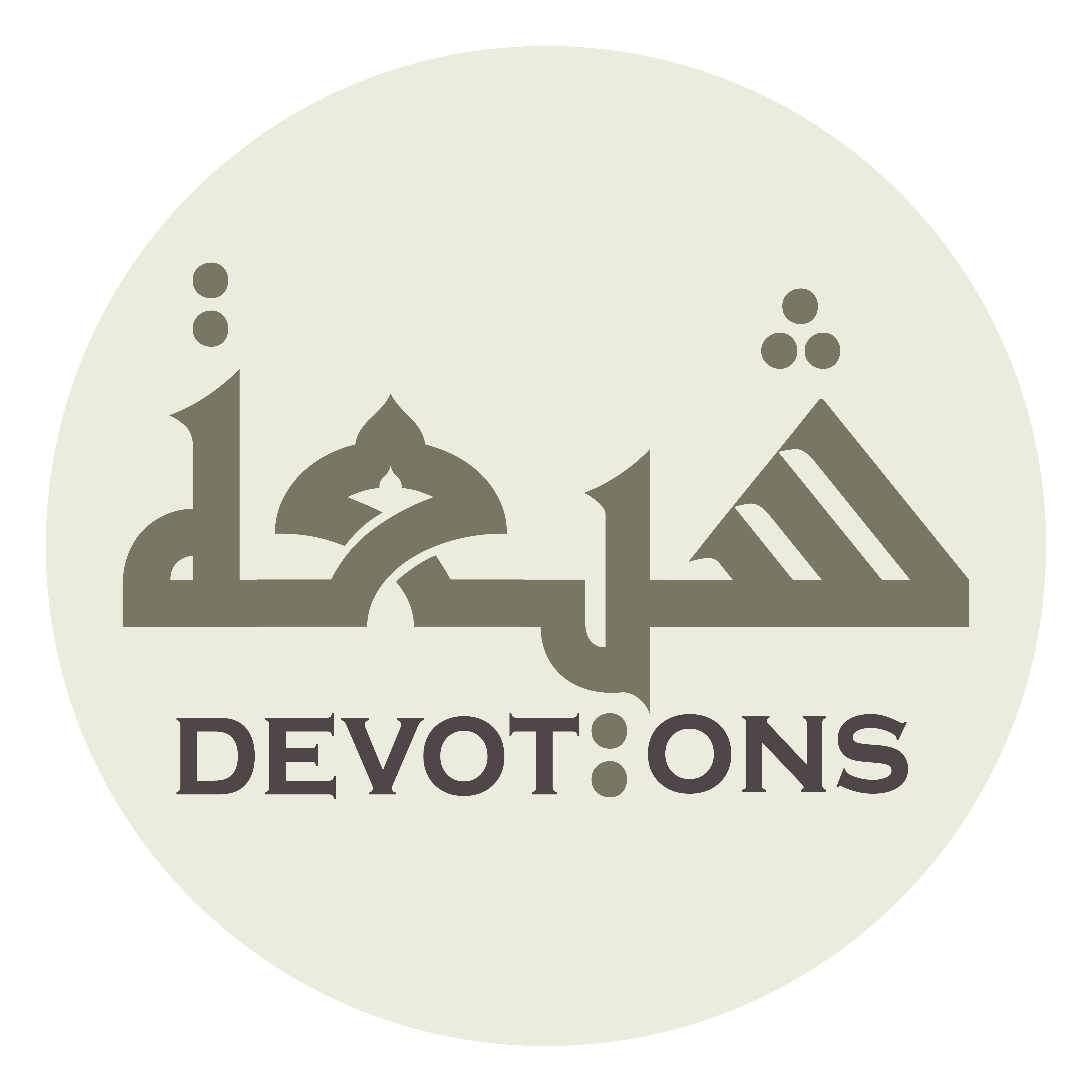 وَقَالَ اَلسَّلامُ عَلَيْكَ يَا رَسُولَ اللَّهِ

waqāla as salāmu `alayka yā rasūlallāh

and said : "Peace be on you, Prophet (s) of Allah;
Hadith e Kisa
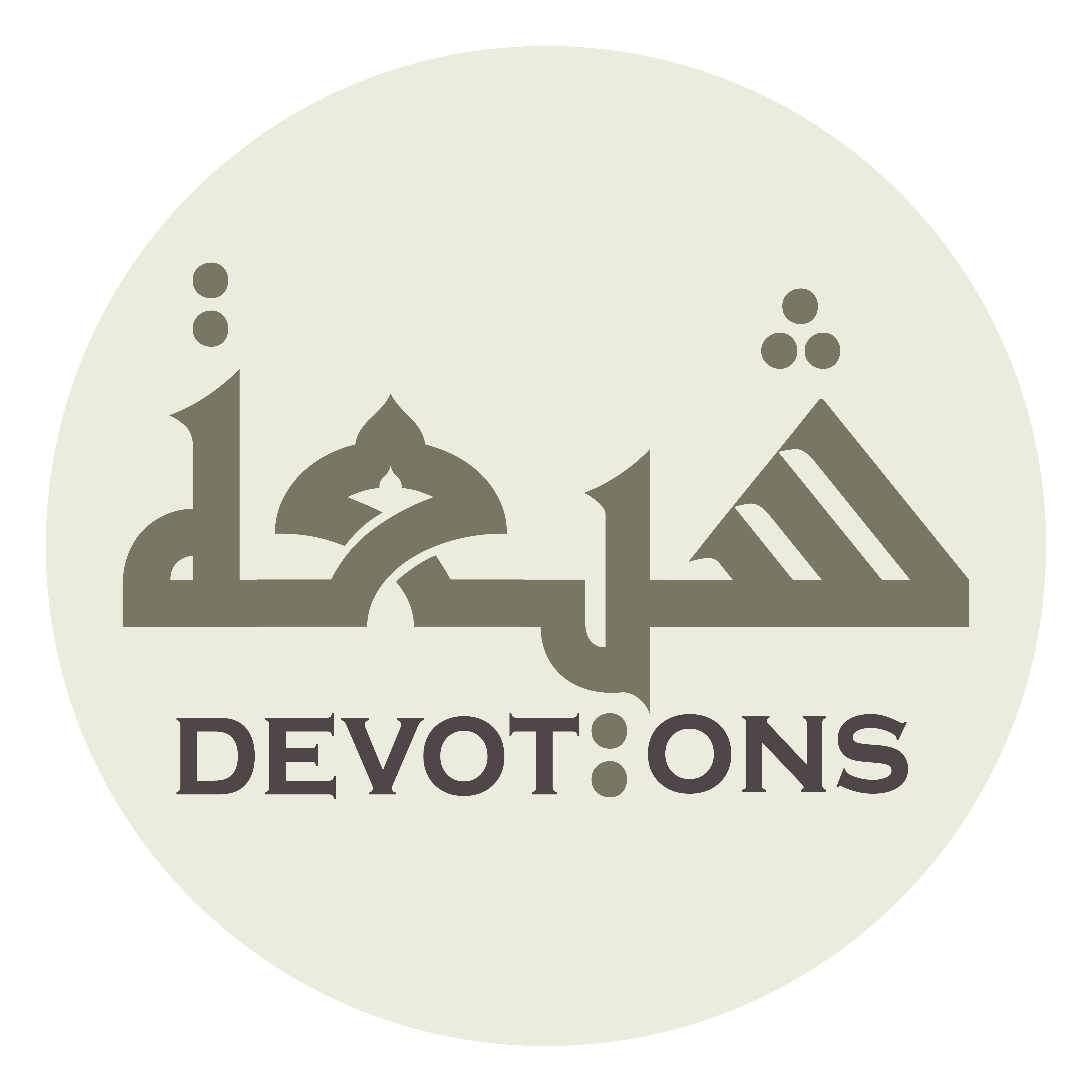 اَتَأْذَنُ لِيْ اَنْ اَكُوْنَ مَعَكُمْ تَحْتَ الْكِسَاءِ

ata-dhanu lī an akūna ma`akum taḥtal kisā

May I enter the cloak with you?"
Hadith e Kisa
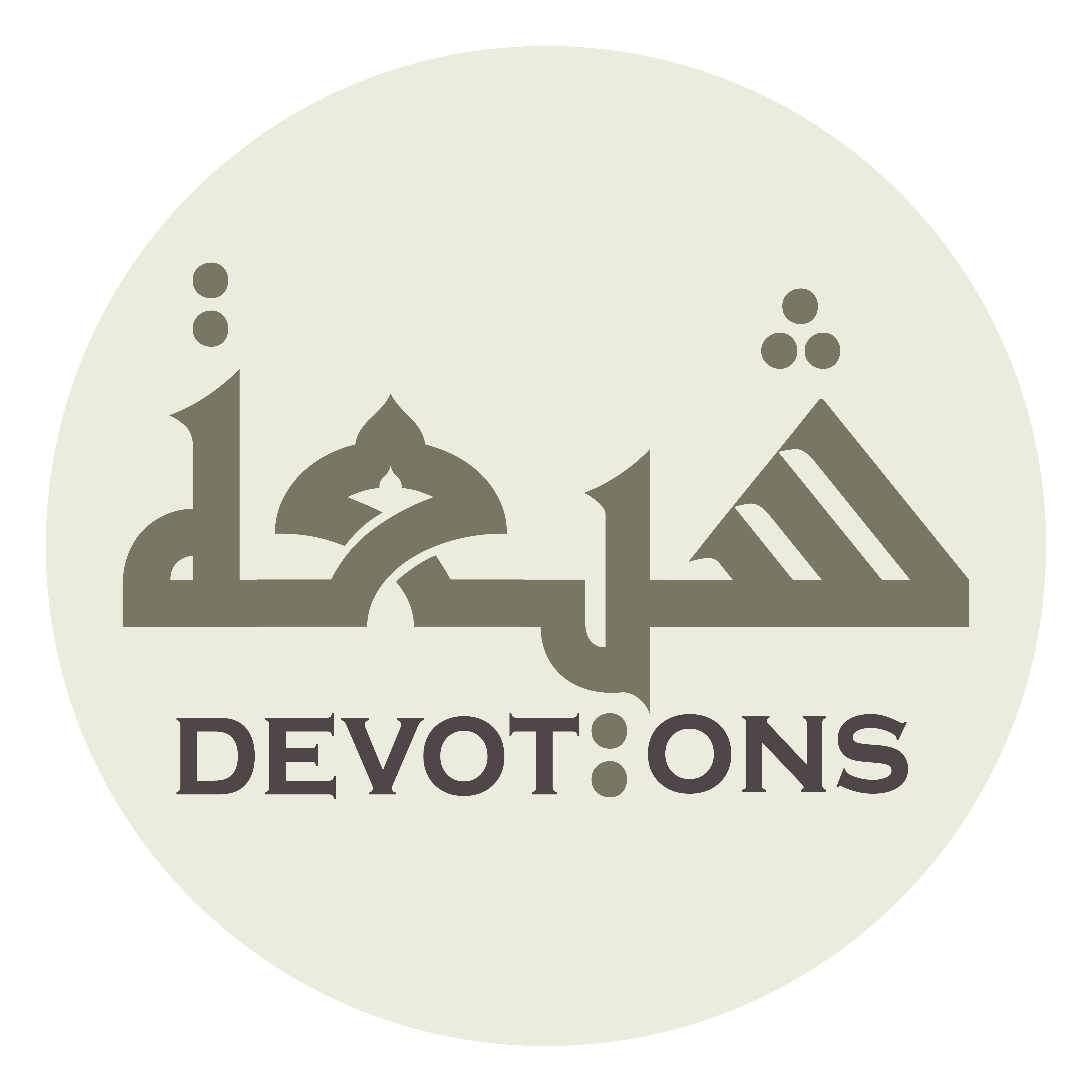 قَالَ لَهُ وَعَلَيْكَ السَّلامُ يَا اَخِيْ يَا وَصِيّي

qāla lahu wa`alaykas salāmu yā akhī yā waṣiyyi

He replied : "And upon you be peace, my brother, my successor,
Hadith e Kisa
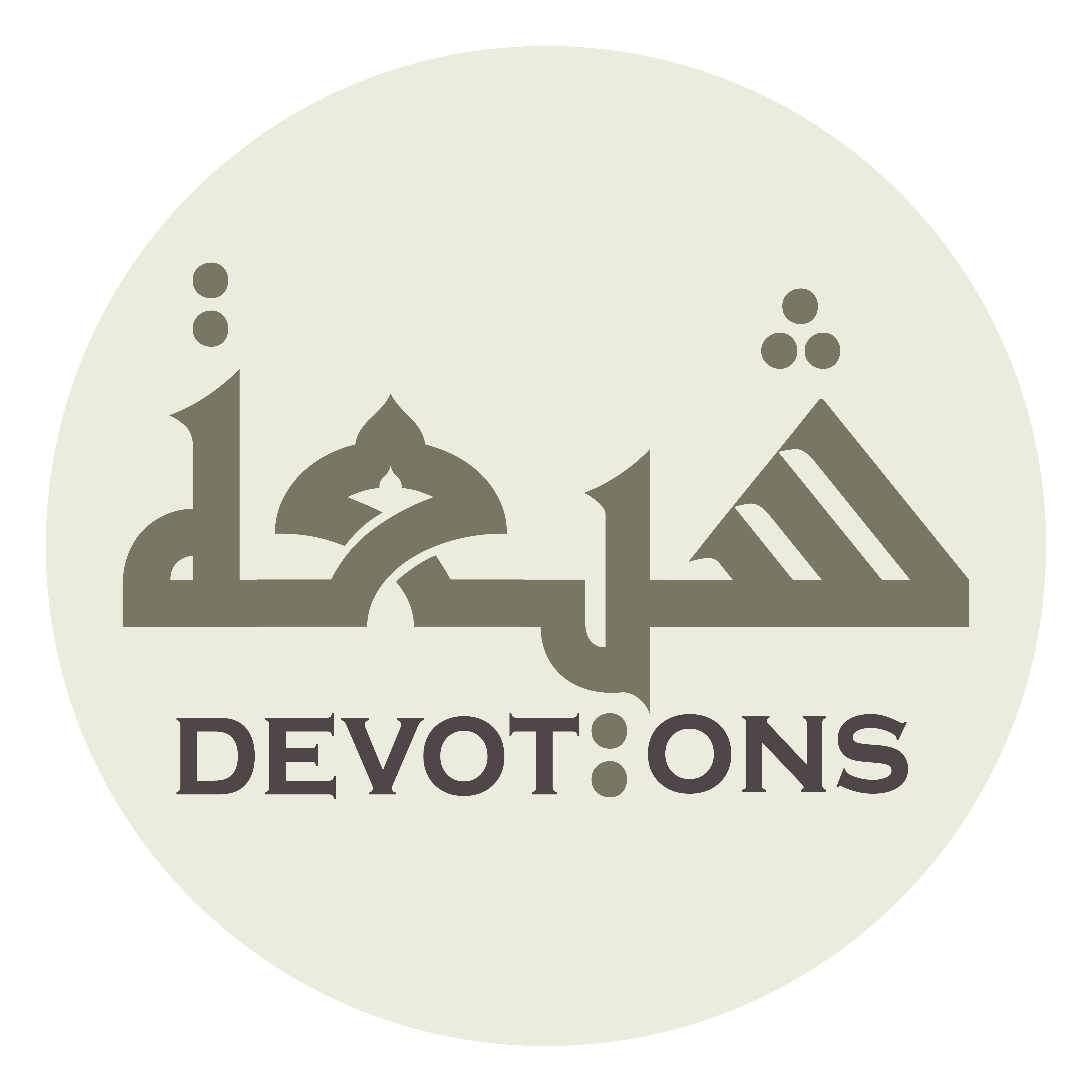 وَخَلِيْفَتِيْ وَصَاحِبَ لِوَائِيْ

wakhalīfatī waṣāḥiba liwā-ī

my successor, and my standard bearer, you are given the permission to enter"
Hadith e Kisa
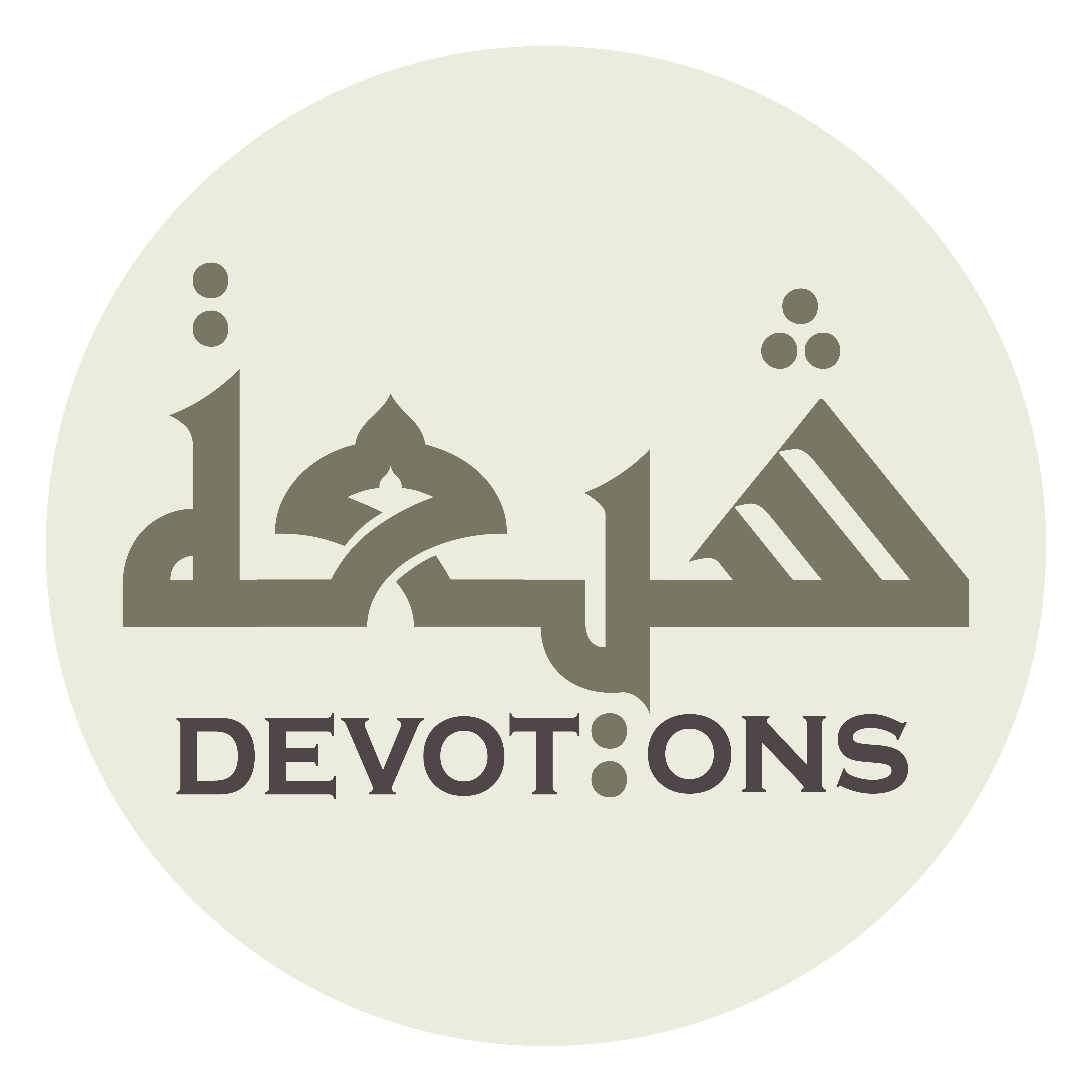 قَدْ اَذِنْتُ لَكَ فَدَخَلَ عَلِيٌّ تَحْتَ الْكِسَاءِ

qad adhintu laka fadakhala `aliyyun taḥtal kisā

So, Ali entered the cloak with them.
Hadith e Kisa
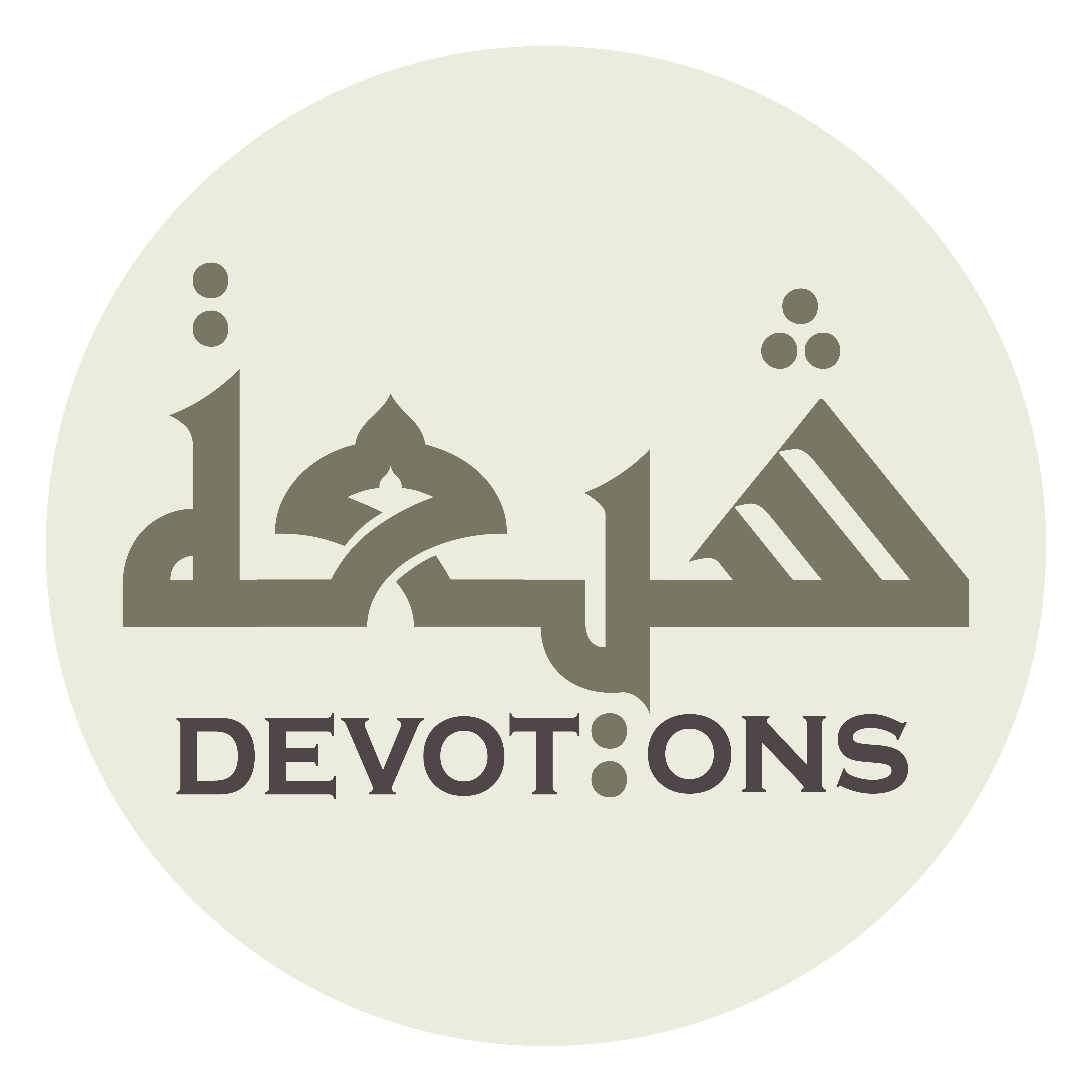 ثُمَّ اَتَيْتُ نَحْوَ الْكِسَاءِ

thumma ataytu naḥwal kisā

Then I stepped forward
Hadith e Kisa
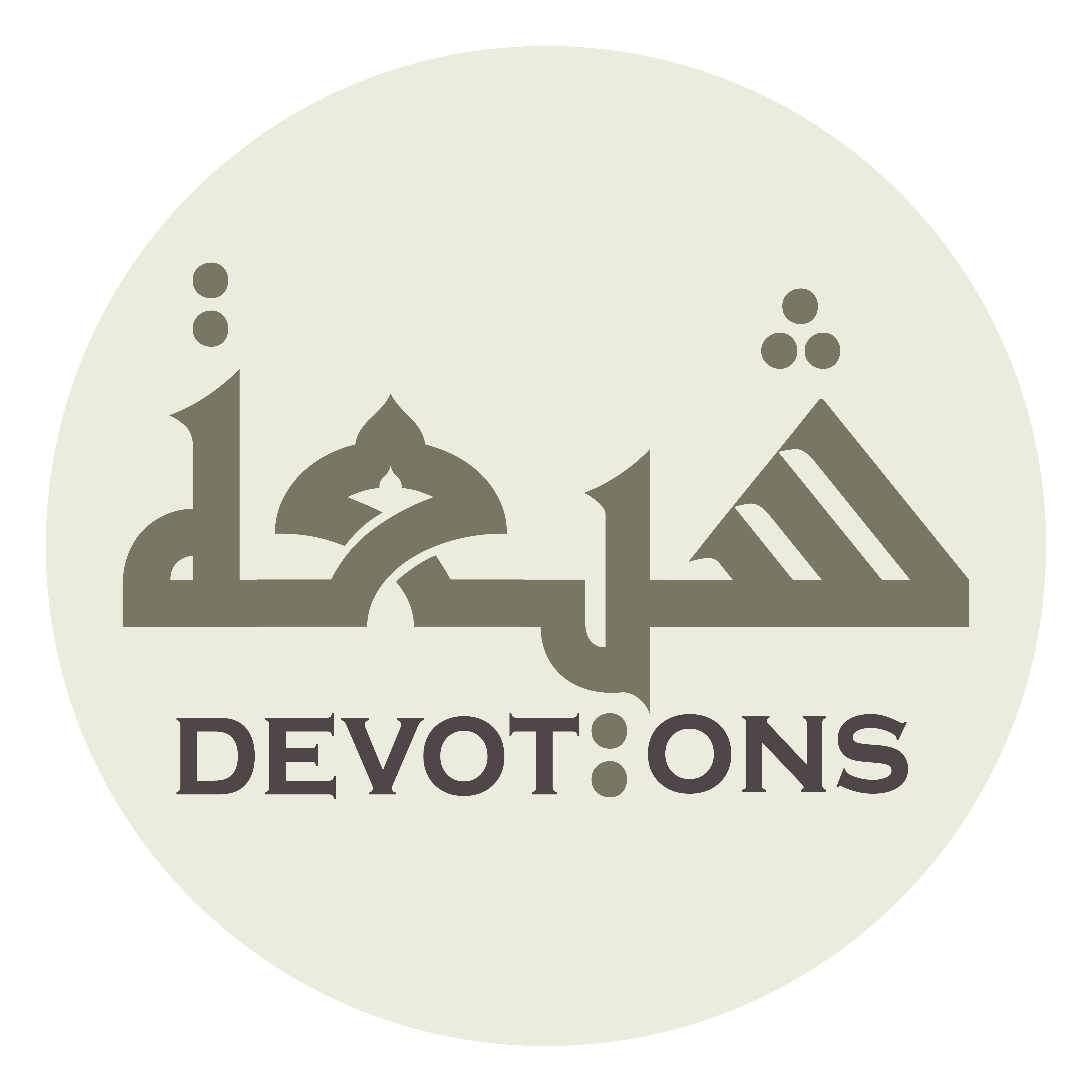 وَقُلْتُ اَلسَّلامُ عَلَيْكَ يَا اَبَتَاهُ يَا رَسُولَ اللَّهِ

waqultu as salāmu `alayka yā abatāhu yā rasūlallāh

and said : "Peace be on you, my father, O Prophet (s) of Allah;
Hadith e Kisa
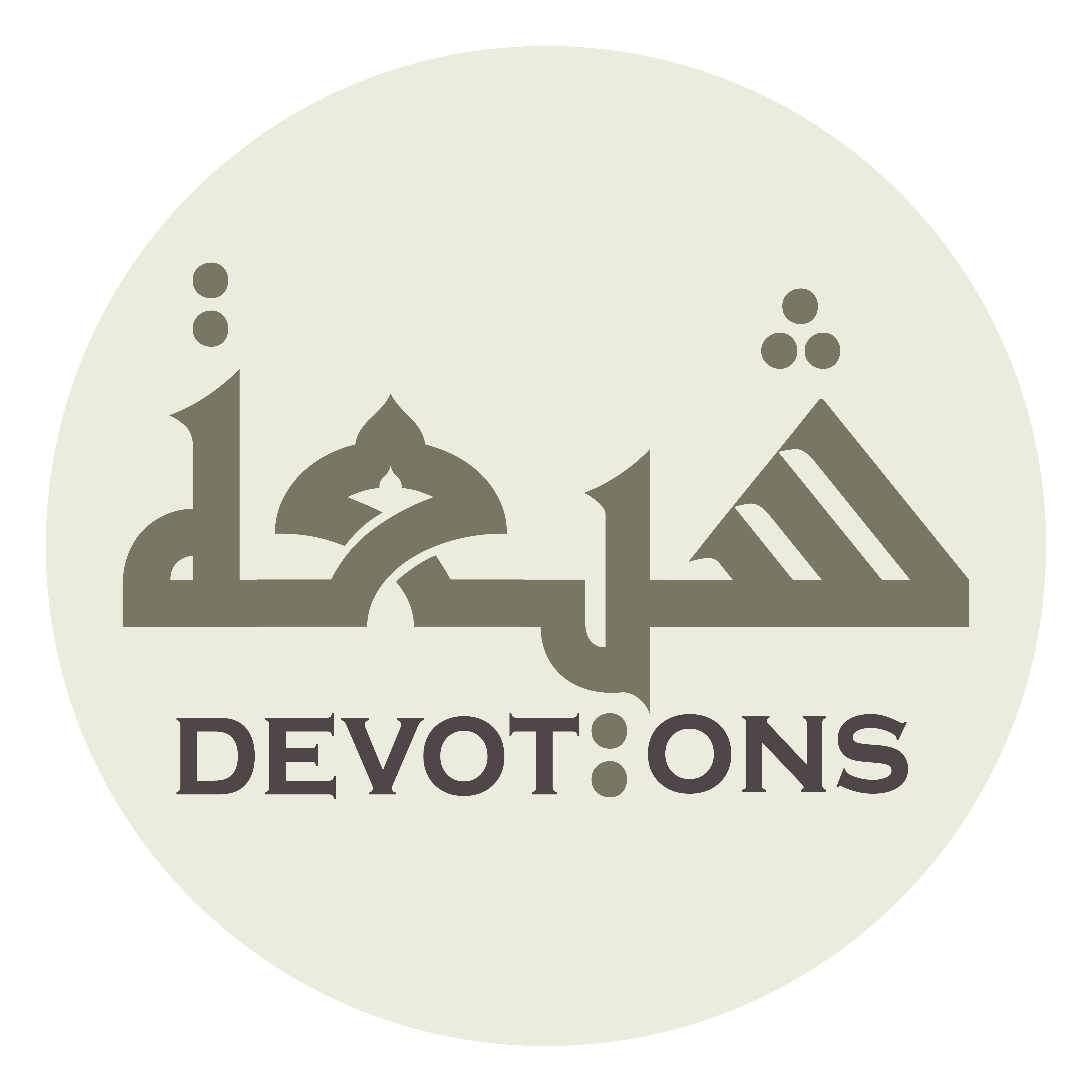 اَتَأْذَنُ لِيْ اَنْ اَكُوْنَ مَعَكُمْ تَحْتَ الْكِسَاءِ

ata-dhanu lī an akūna ma`akum taḥtal kisā

May I enter the cloak with you?"
Hadith e Kisa
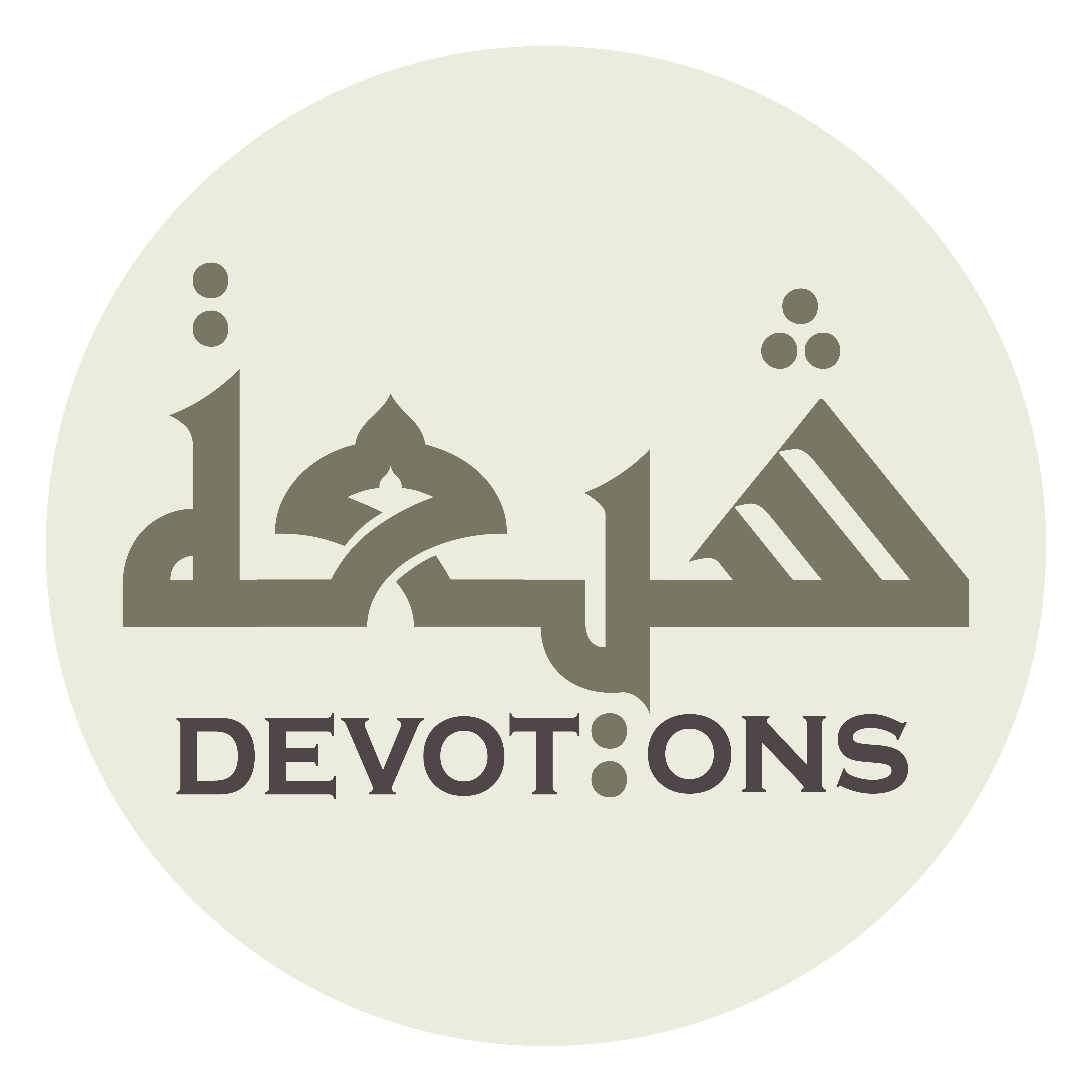 قَالَ وَعَلَيْكِ السَّلامُ يَا بِنْتِيْ وَيَا بَضْعَتِيْ قَدْ اَذِنْتُ لَكِ

qāla wa`alaykis salāmu yā bintī wayā baḍ`atī qad adhintu lak

He replied : "And upon you be peace, my daughter, O part of myself; you are given the permission to enter"
Hadith e Kisa
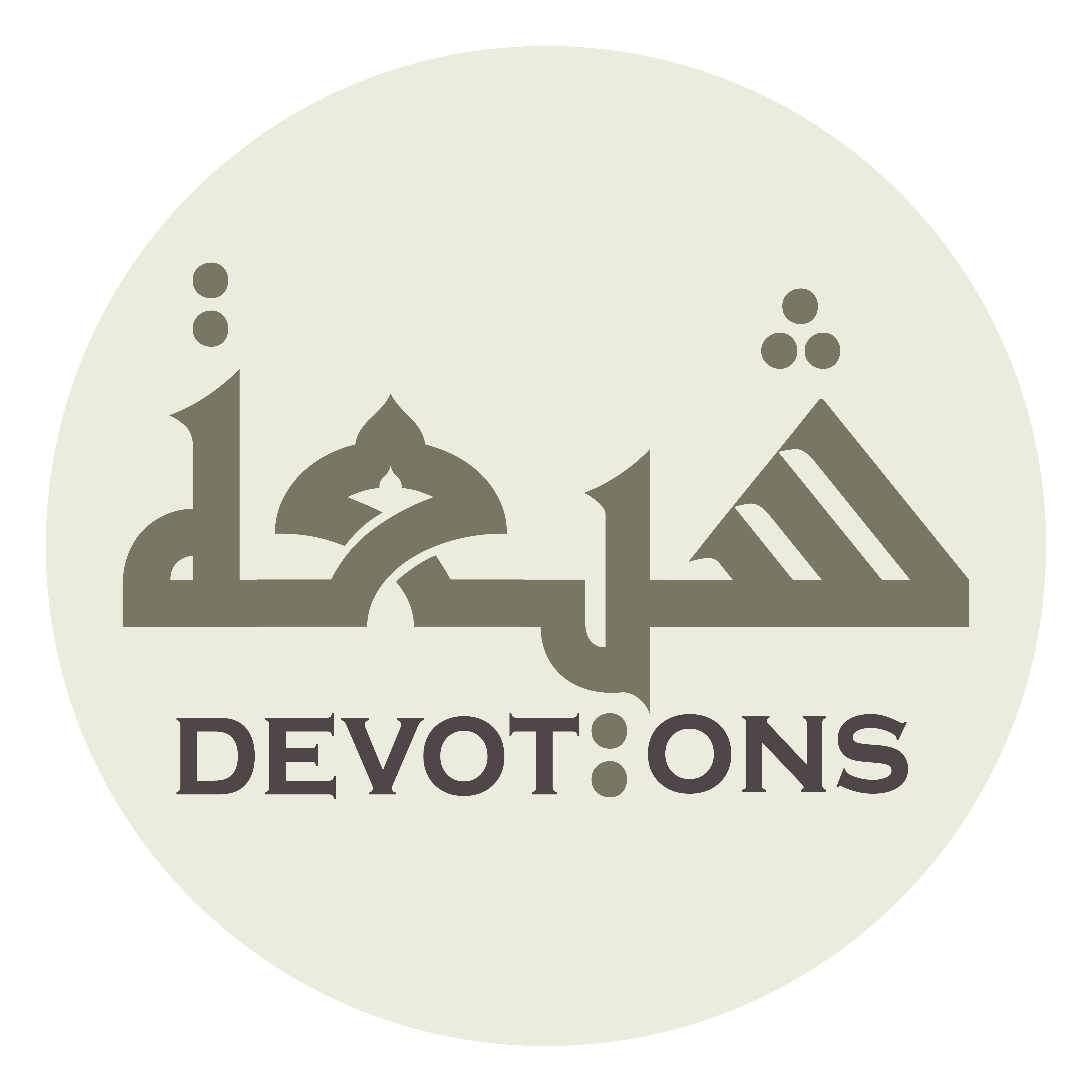 فَدَخَلْتُ تَحْتَ الْكِسَاءِ

fadakhaltu taḥtal kisā

So, I entered the cloak with them.
Hadith e Kisa
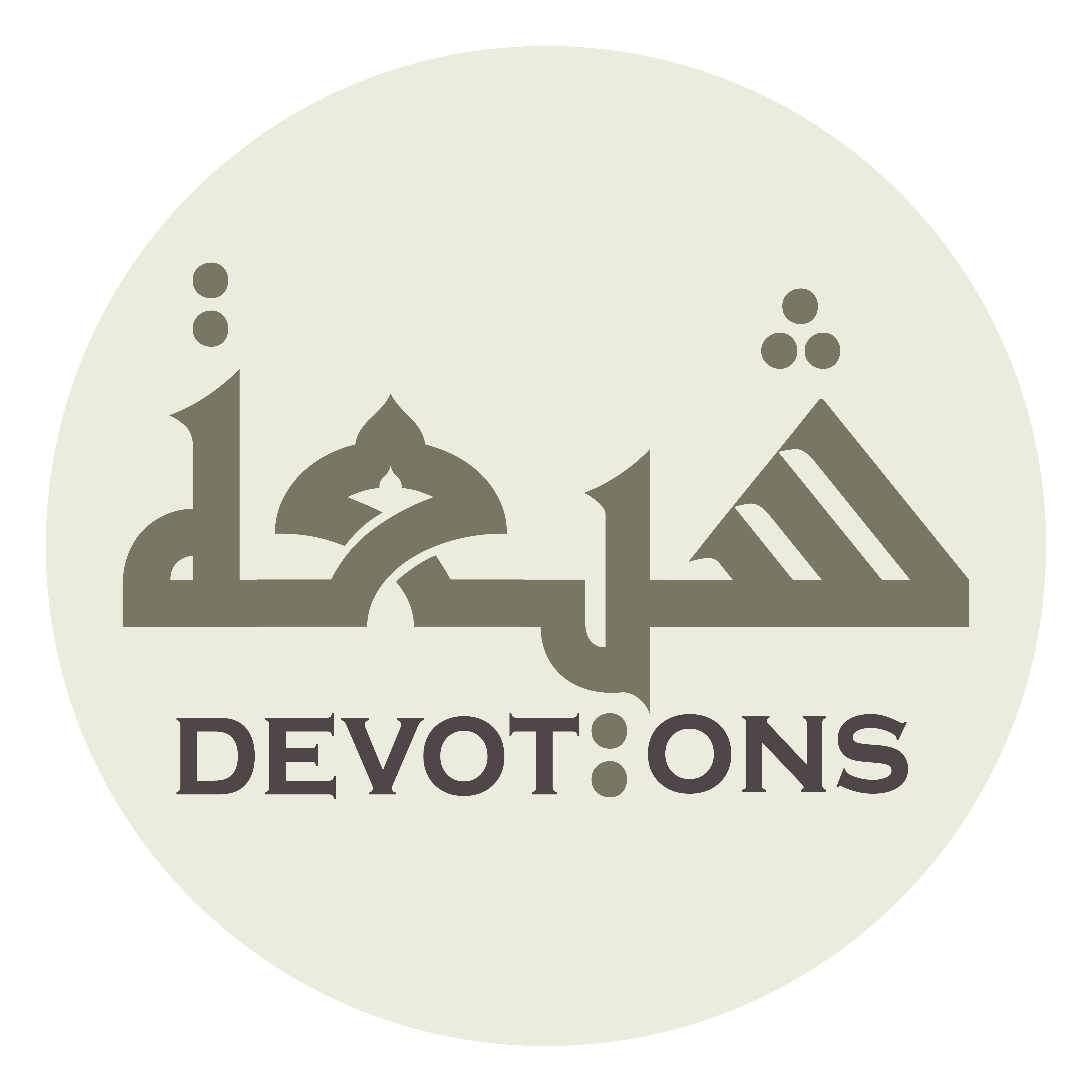 فَلَمَّا اكْتَمَلْنَا جَمِيْعًا تَحْتَ الْكِسَاءِ اَخَذَ اَبِيْ رَسُولُ اللَّهِ بِطَرَفَيِ الْكِسَاءِ

falammaktamalnā jamī`an taḥtal kisā-i akhadha abī rasūlullāhi biṭarafayil kisā

Getting together underneath the cloak, my father, the Prophet (s) of Allah, held the two ends of the cloak
Hadith e Kisa
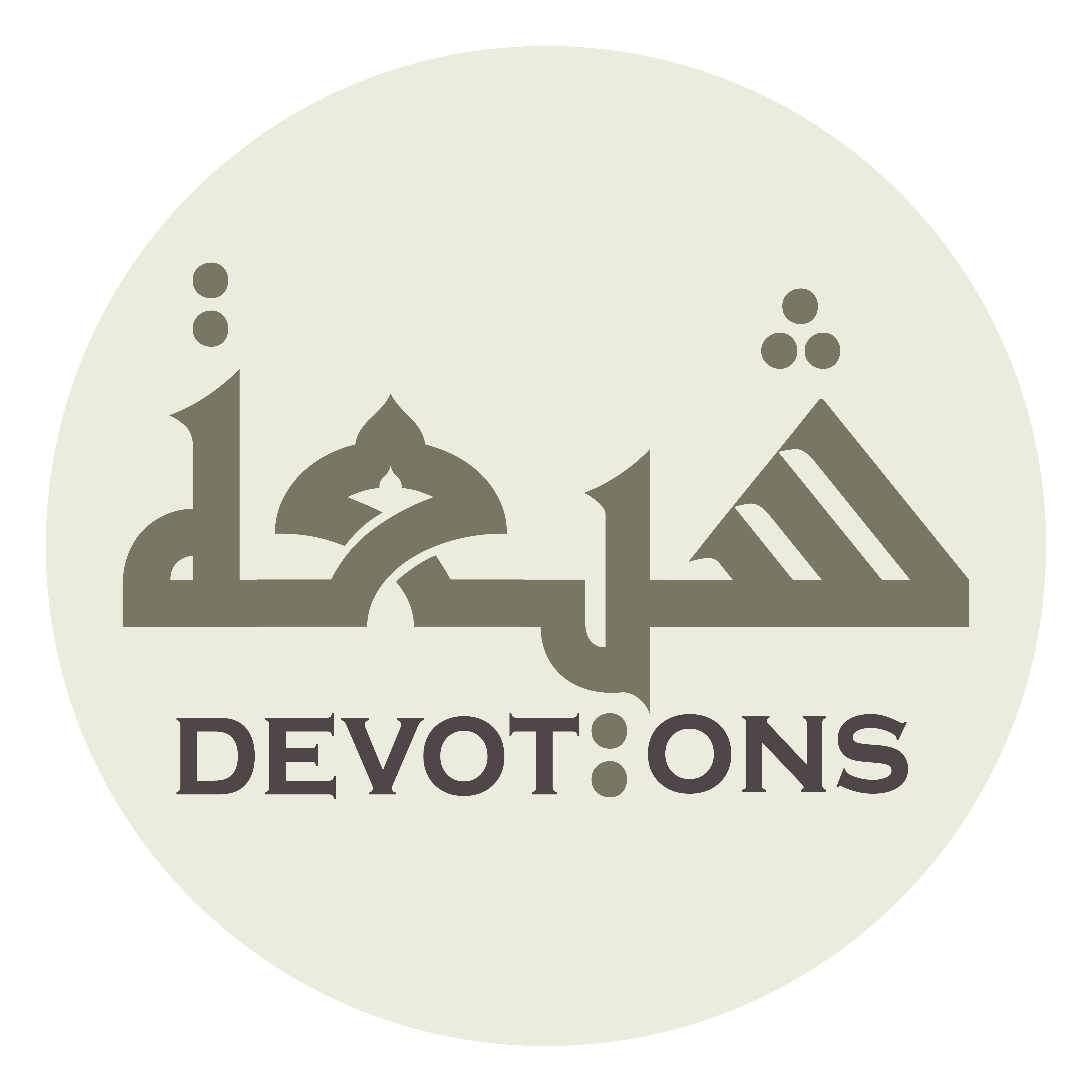 وَاَوْمَئَ بِيَدِهِ الْيُمْنَى اِلَى السَّمَاءِ وَقَالَ

wa-awma-a biyadihil yumnā ilas samā-i waqāl

and raised his right hand towards the heavens and prayed :
Hadith e Kisa
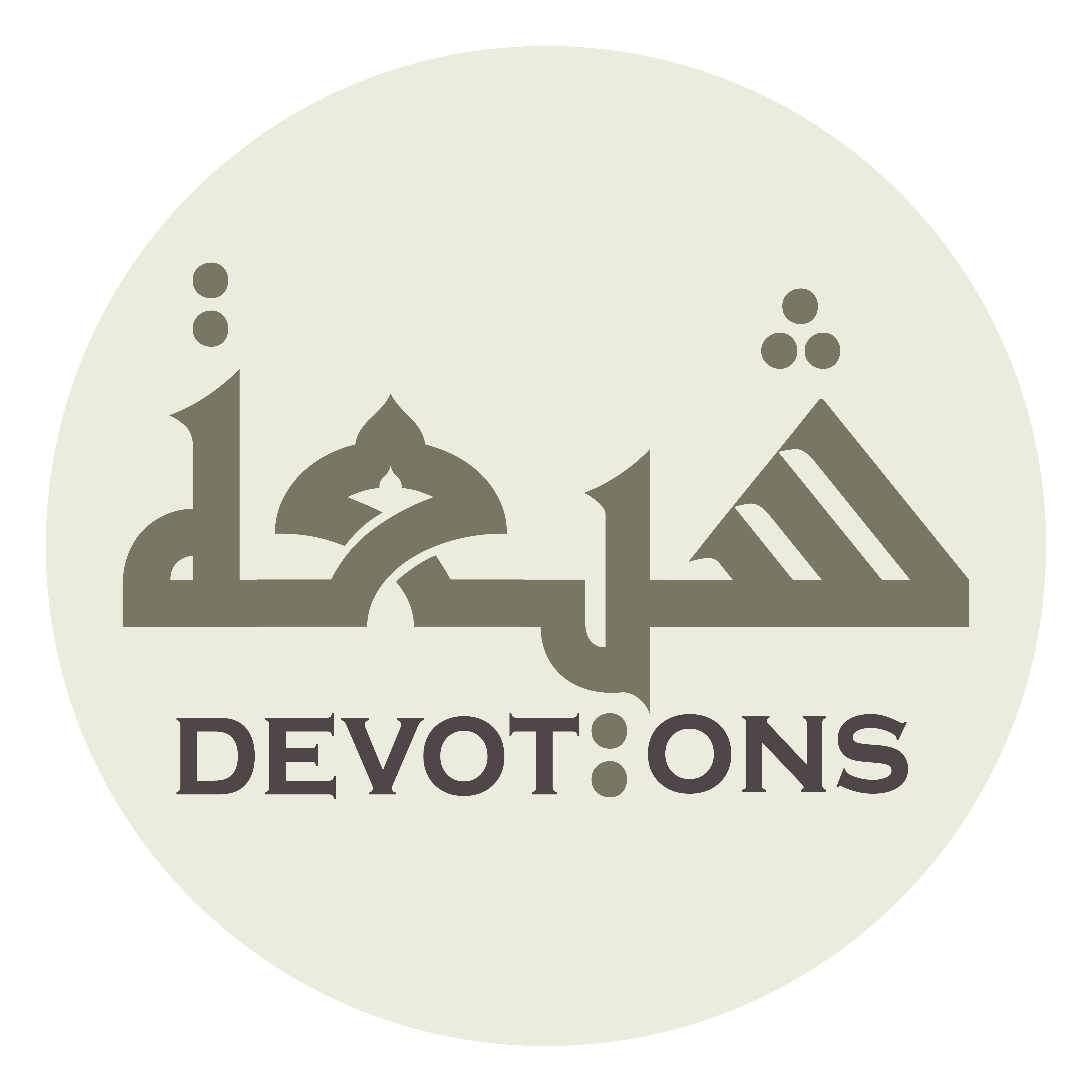 اَللَّهُمَّ اِنَّ هٰؤُلَاءِ اَهْلُ بَيْتِيْ وَخَاصَّتِيْ وَحَامَّتِيْ

allāhumma inna hā-ulā-i ahlu baytī wakhāṣṣatī waḥāmmatī

O Allah, these are the people of my Household (Ahlul-Bayt). They are my confidants and my supporters.=
Hadith e Kisa
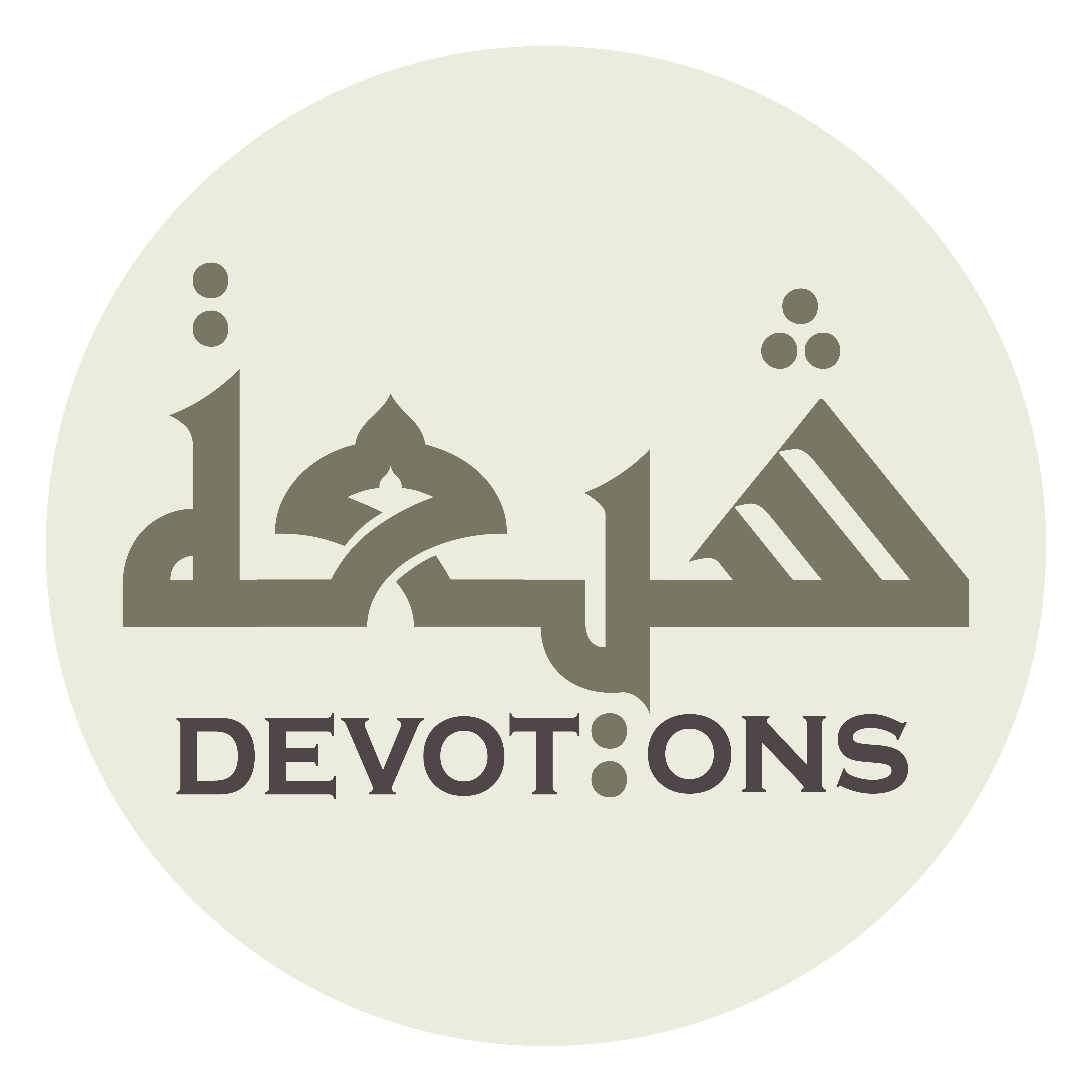 لَحْمُهُمْ لَحْمِيْ وَدَمُهُمْ دَمِيْ

laḥmuhum laḥmī wadamuhum damī

Their flesh is my flesh and their blood is my blood.
Hadith e Kisa
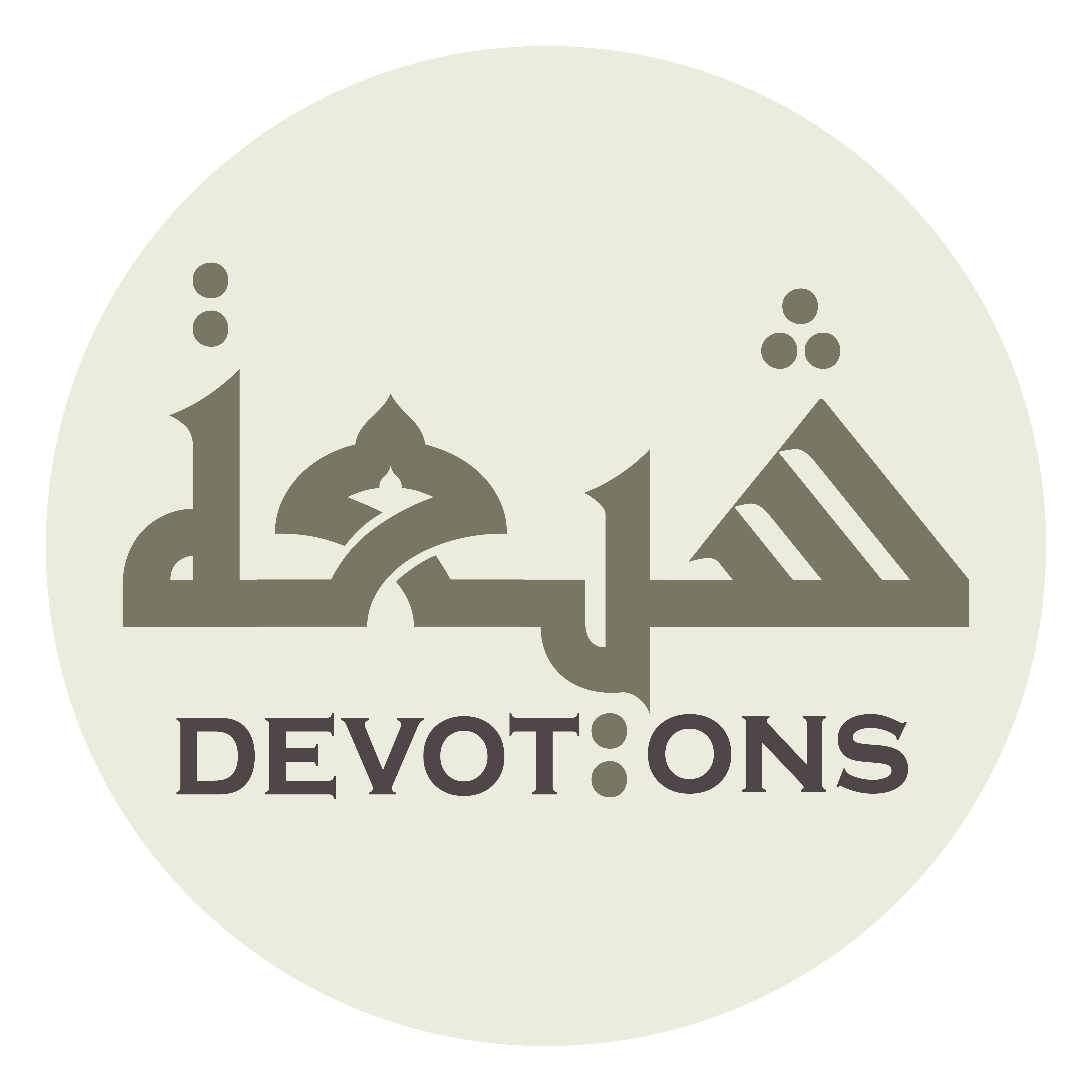 يُؤْلِمُنِيْ مَا يُؤْلِمُهُمْ

yu-limunī mā yu-limuhum

Whoever hurts them, hurts me too.
Hadith e Kisa
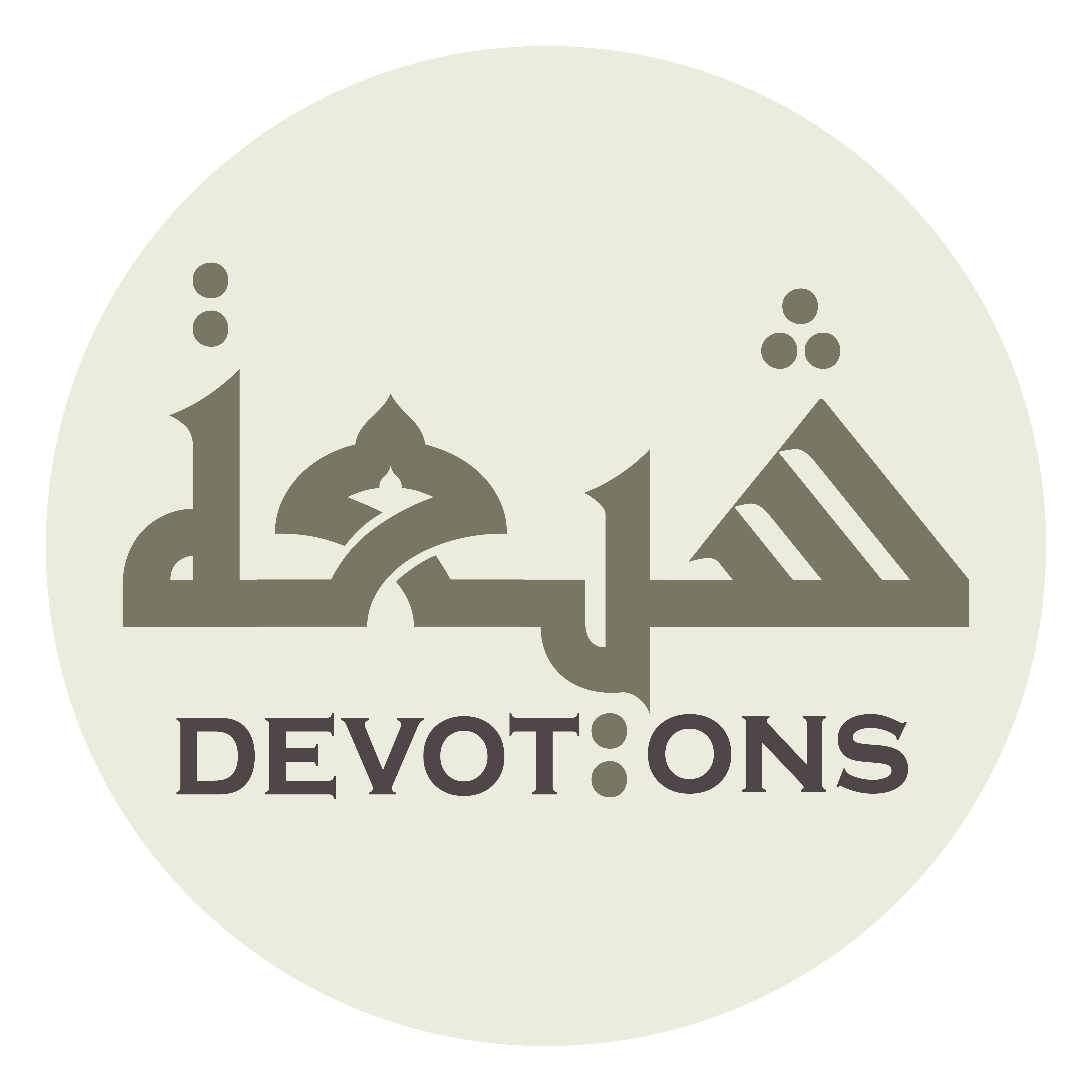 وَيَحْزُنُنِيْ مَا يَحْزُنُهُمْ

wayaḥzununī mā yaḥzunuhum

Whoever displeases them, displeases me too.
Hadith e Kisa
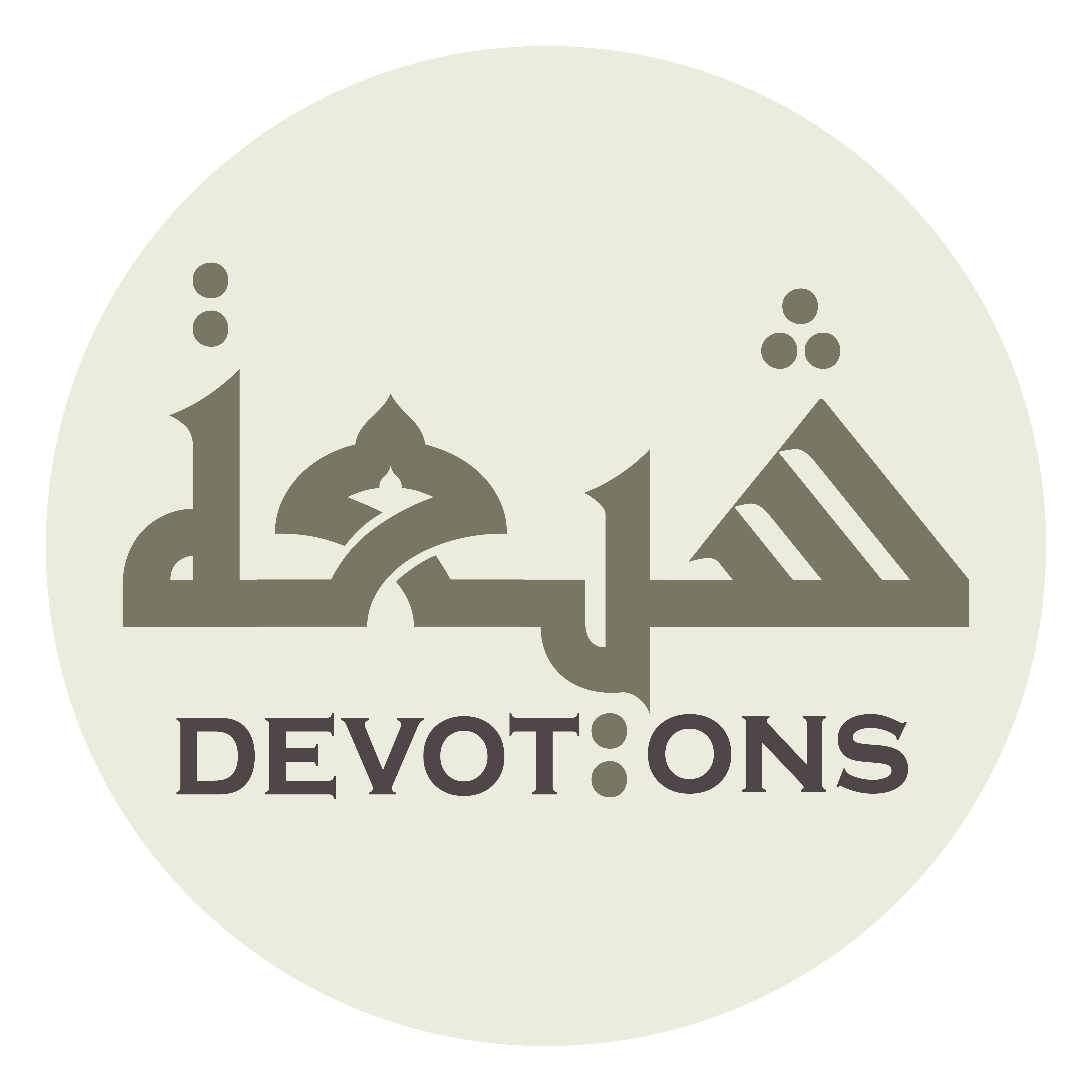 اَنَا حَرْبٌ لِمَنْ حَارَبَهُمْ

anā ḥar-bun liman ḥārabahum

I am at war with those who are at war with them.
Hadith e Kisa
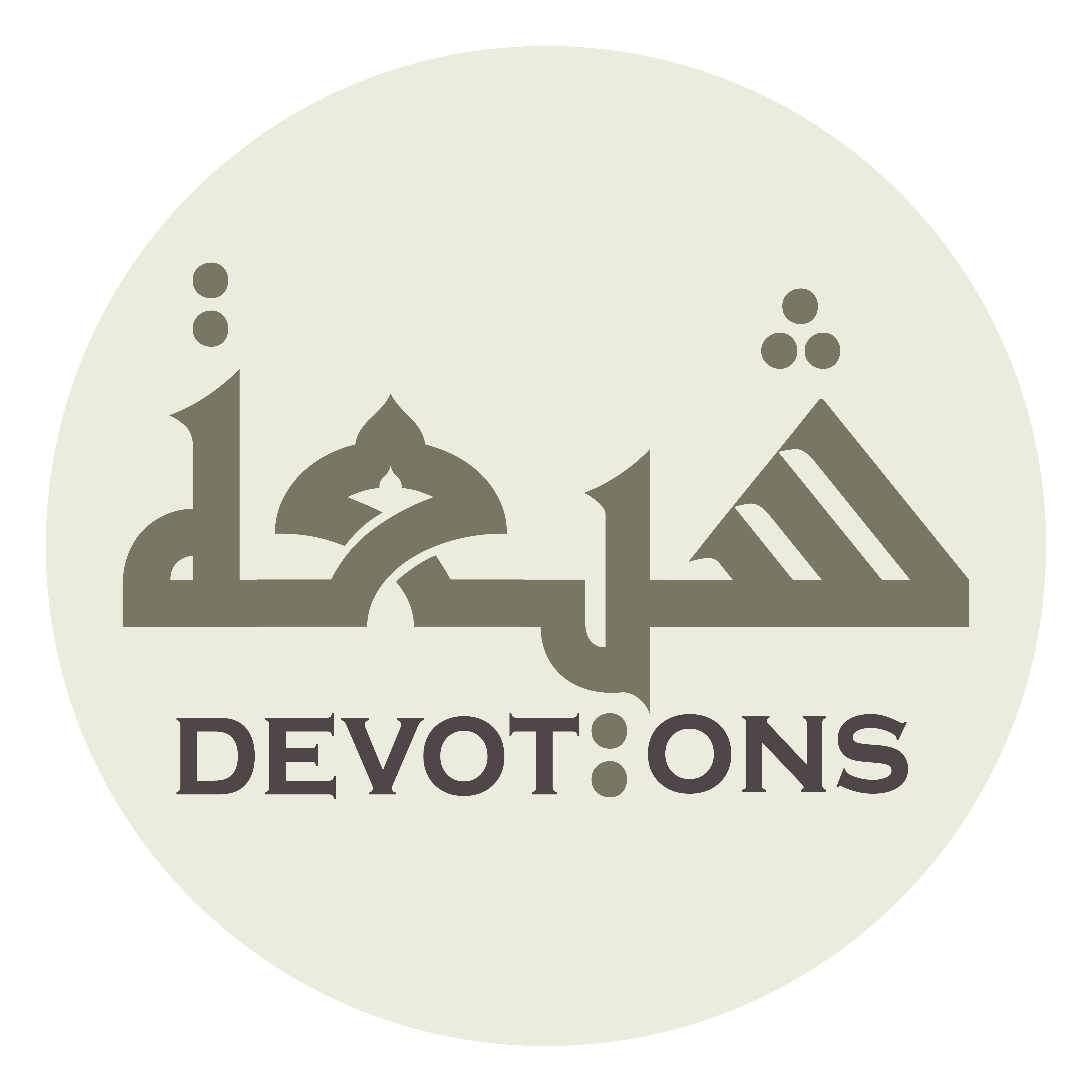 وَسِلْمٌ لِمَنْ سَالَمَهُمْ

wasilmun liman sālamahum

I am at peace with those who are at peace with them.
Hadith e Kisa
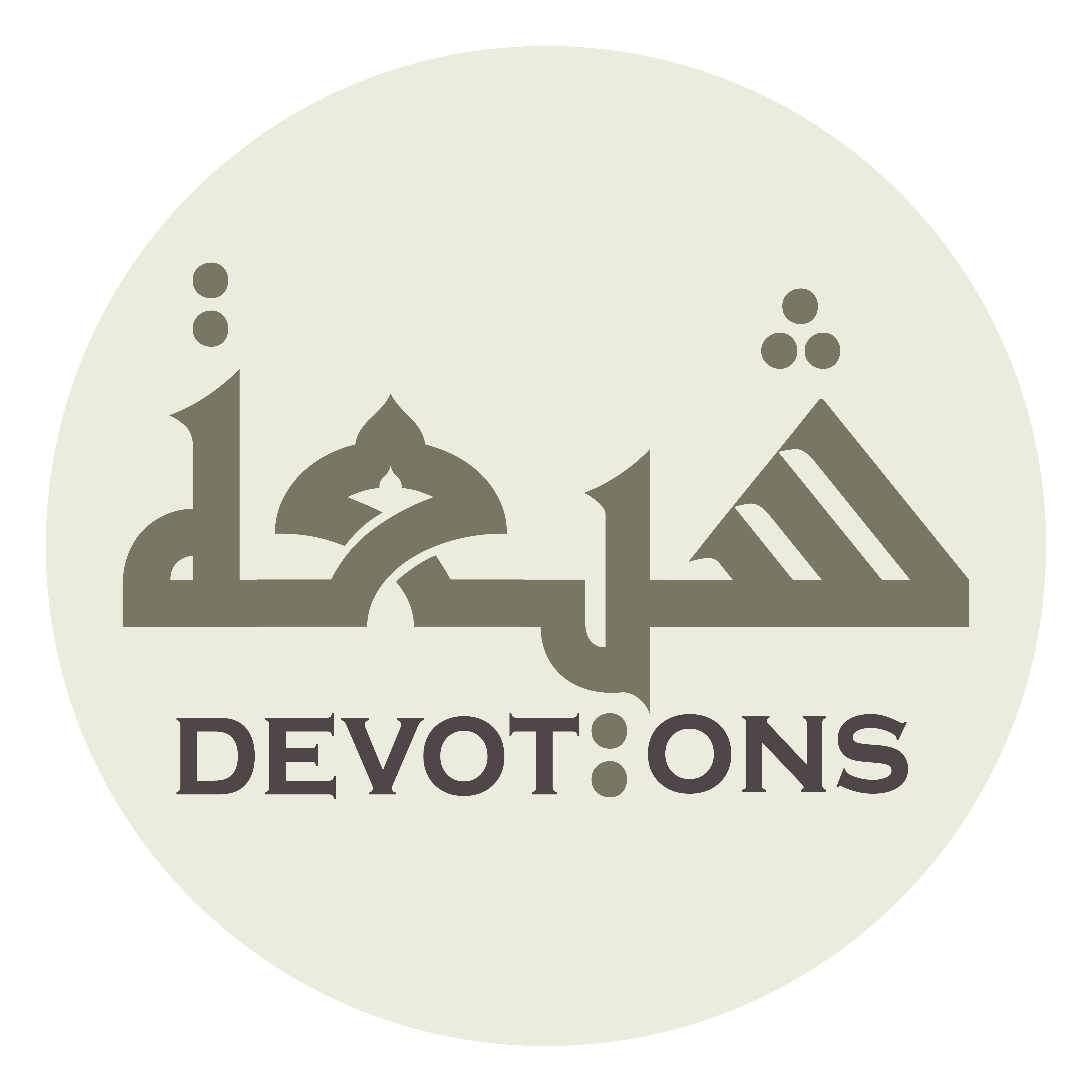 وَعَدُوٌّ لِمَنْ عَادَاهُمْ

wa`aduwwun liman `ādāhum

I am the enemy of their enemies
Hadith e Kisa
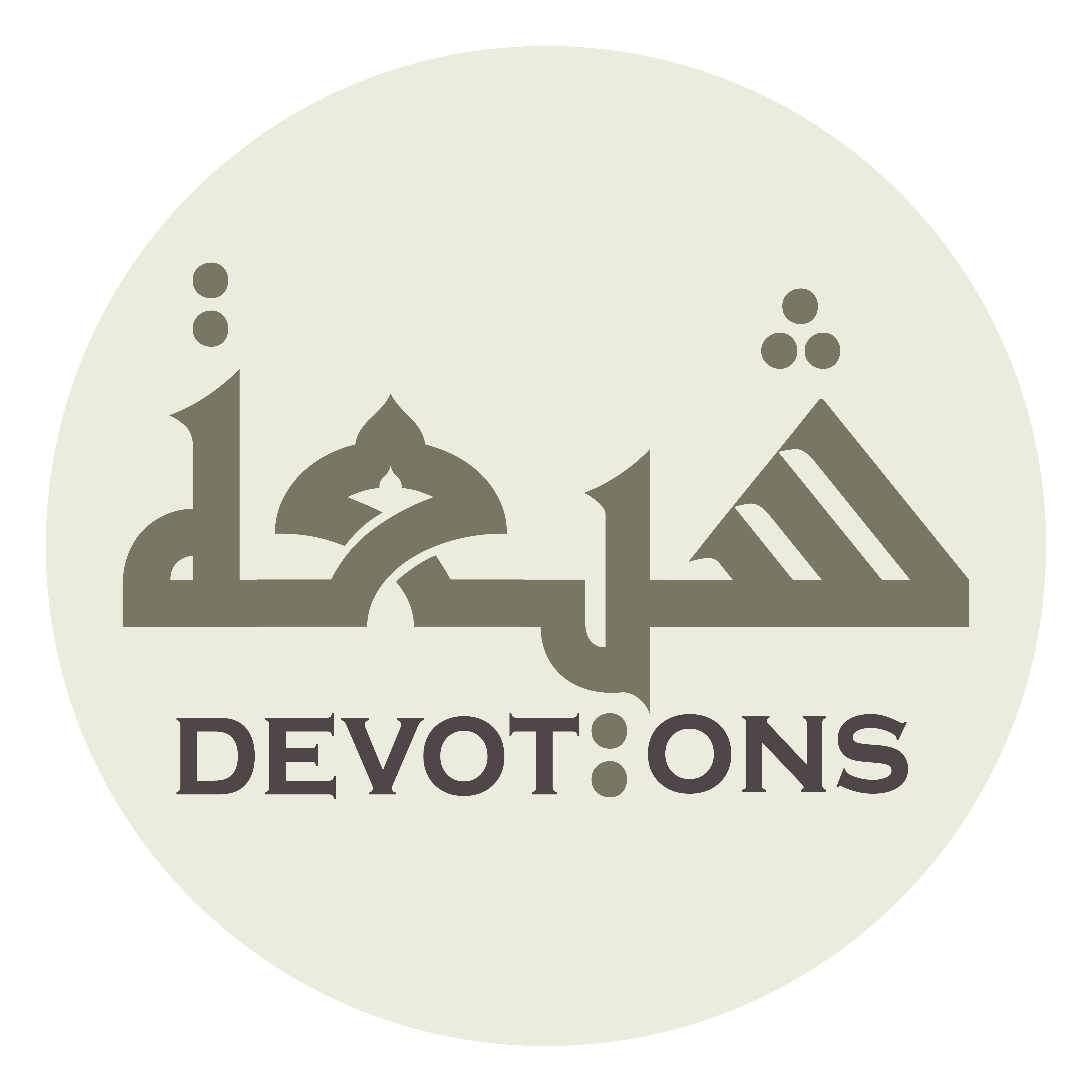 وَمُحِبٌّ لِمَنْ اَحَبَّهُمْ

wamuḥibbun liman aḥabbahum

and I am the friend of their friends.
Hadith e Kisa
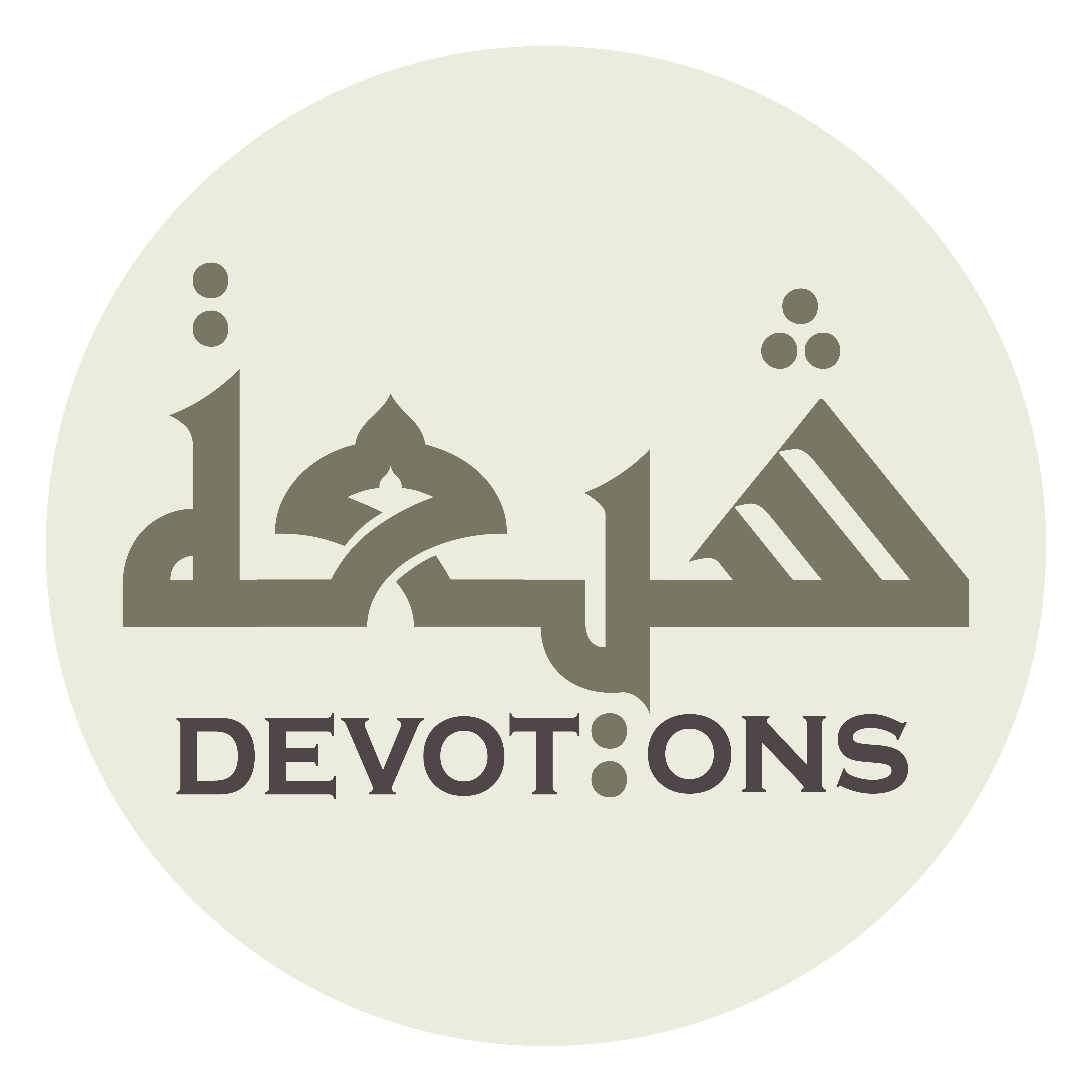 اِنَّهُمْ مِنِّيْ وَ اَنَا مِنْهُمْ

innahum minnī wa ana minhum

They are from me and I am from them.
Hadith e Kisa
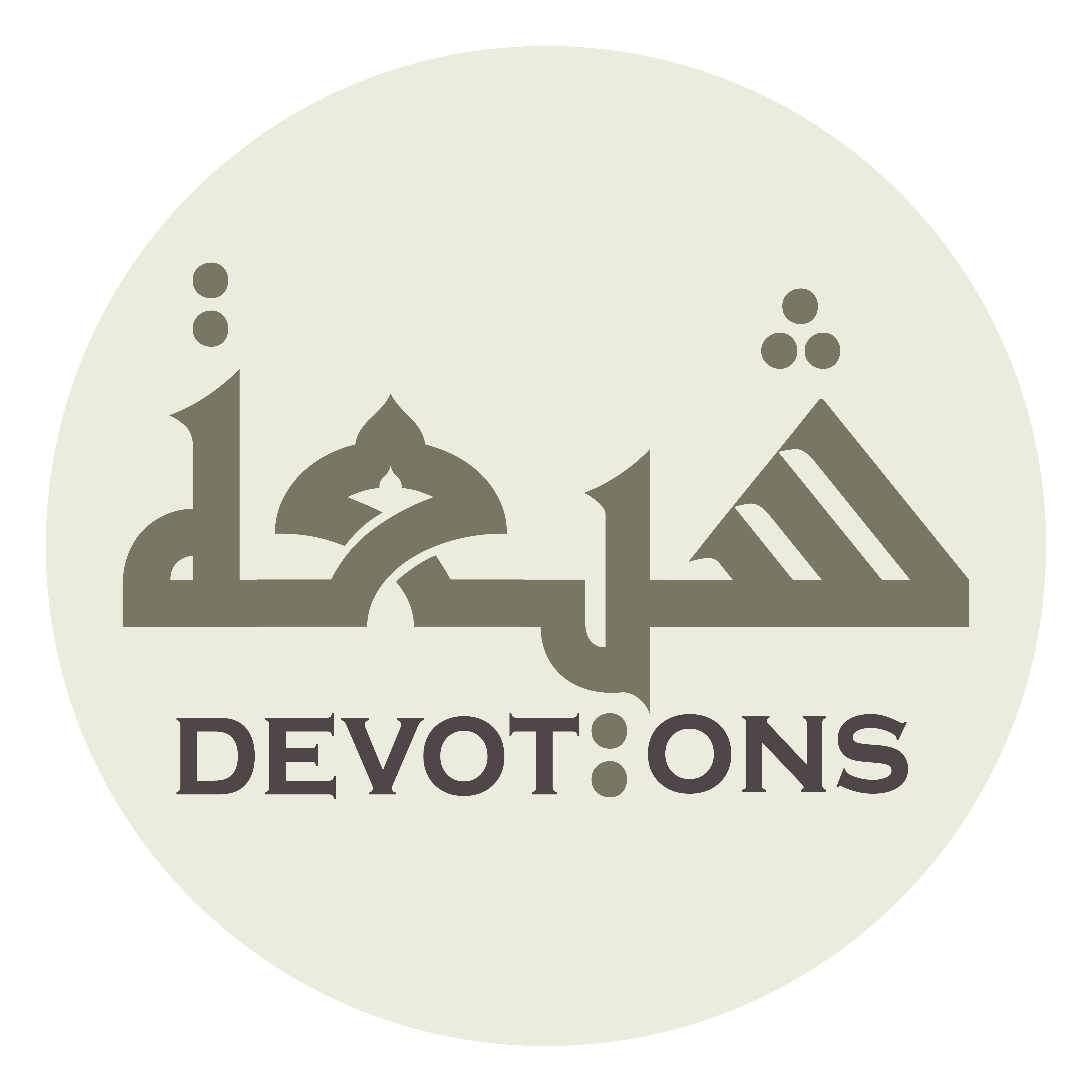 فَاجْعَلْ صَلَوَاتِكَ وَبَرَكَاتِكَ وَرَحْمَتَكَ

faj`al ṣalawātika wabarakātika waraḥmatak

O Allah! Bestow Your Blessings, Benevolence,
Hadith e Kisa
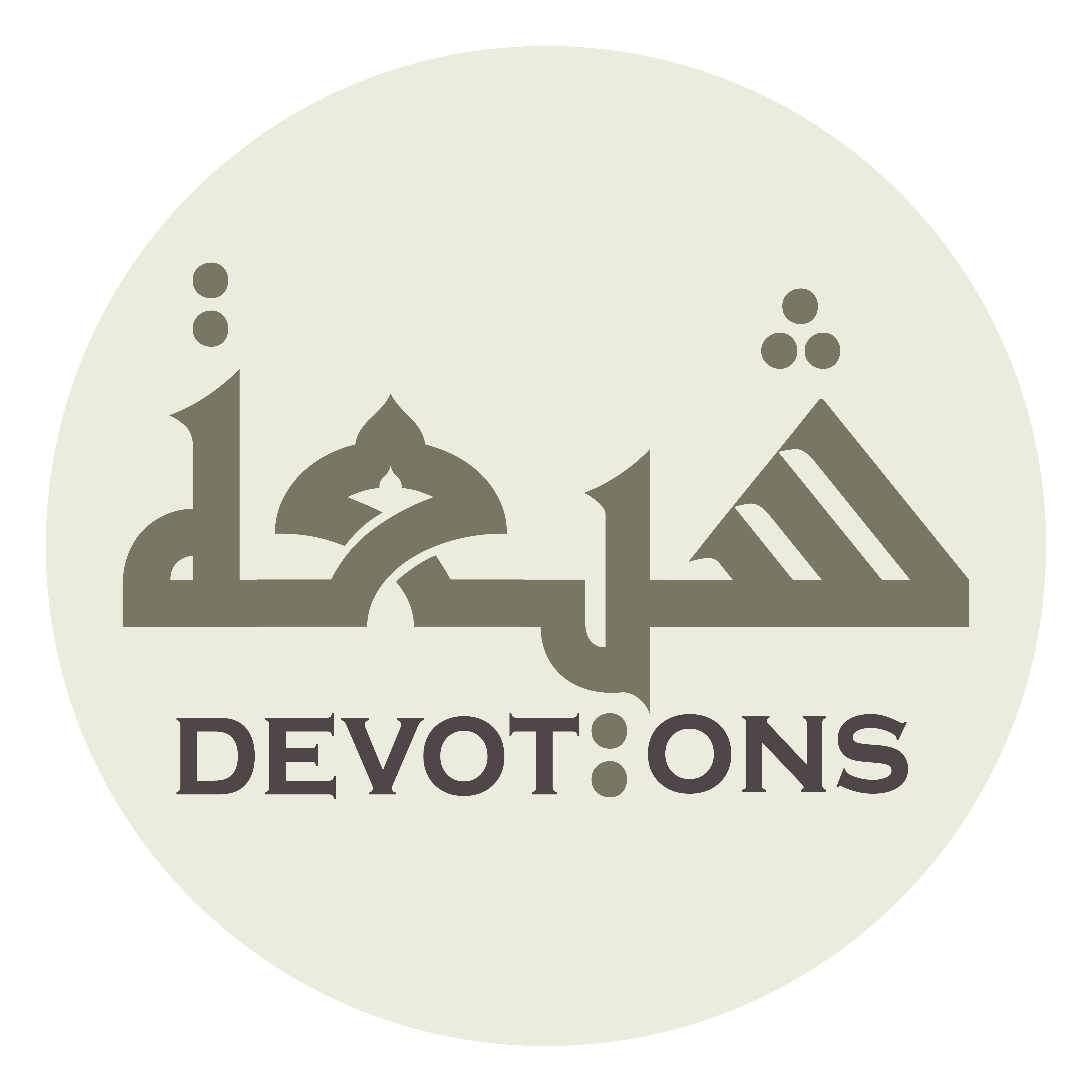 وَغُفْرَانَكَ وَرِضْوَانَكَ عَلَيَّ

waghufrānaka wariḍwānaka `alayy

Forgiveness and Your pleasure upon me and upon them.
Hadith e Kisa
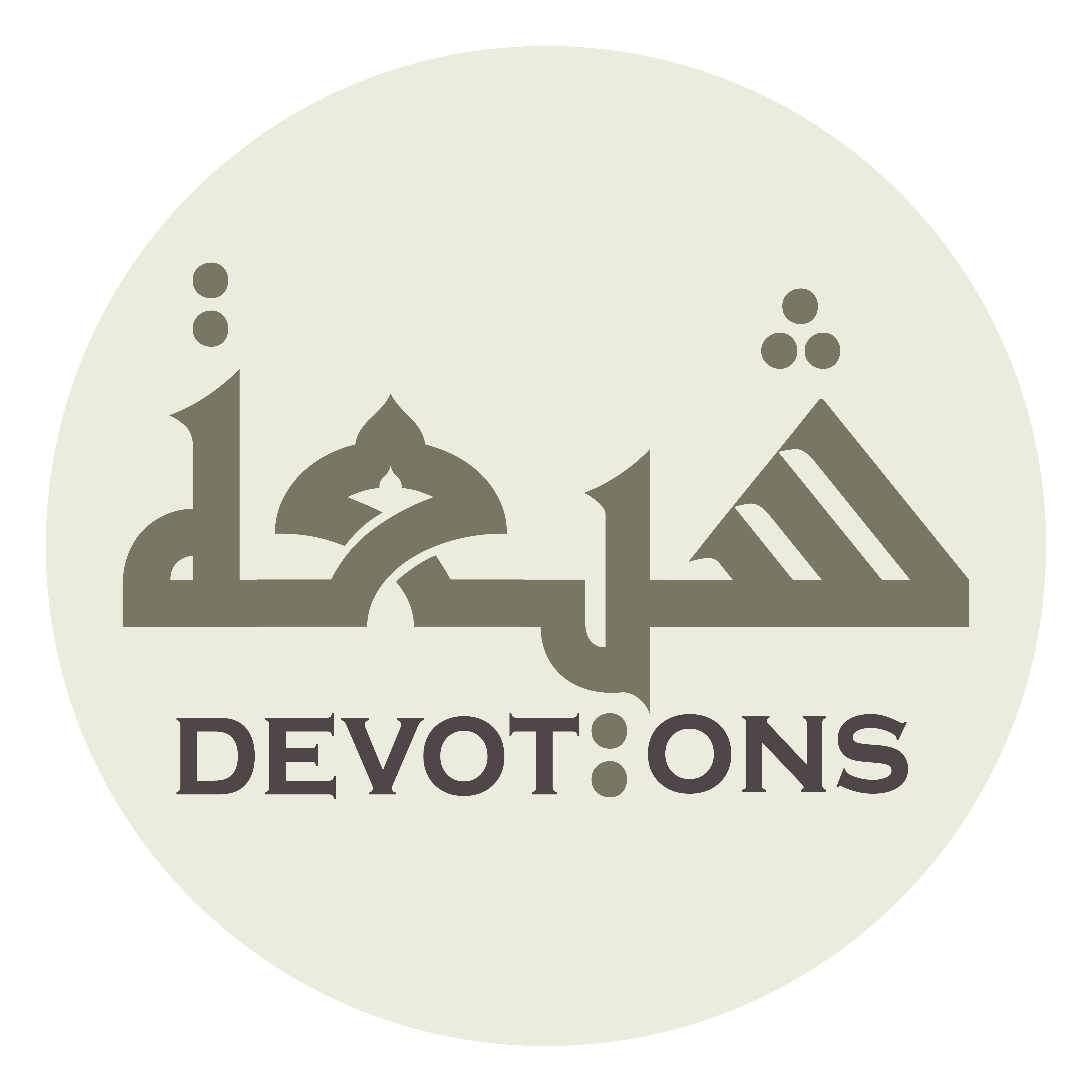 وَعَلَيْهِمْ وَاَذْهِبْ عَنْهُمُ الرِّجْسَ وَطَهِّرْهُمْ تَطْهيرًا

wa`alayhim wa-adh-hib `anhumur rijsa waṭahhir-hum taṭ-hirā

And keep them away from impurity (and flaws) and keep them thoroughly purified
Hadith e Kisa
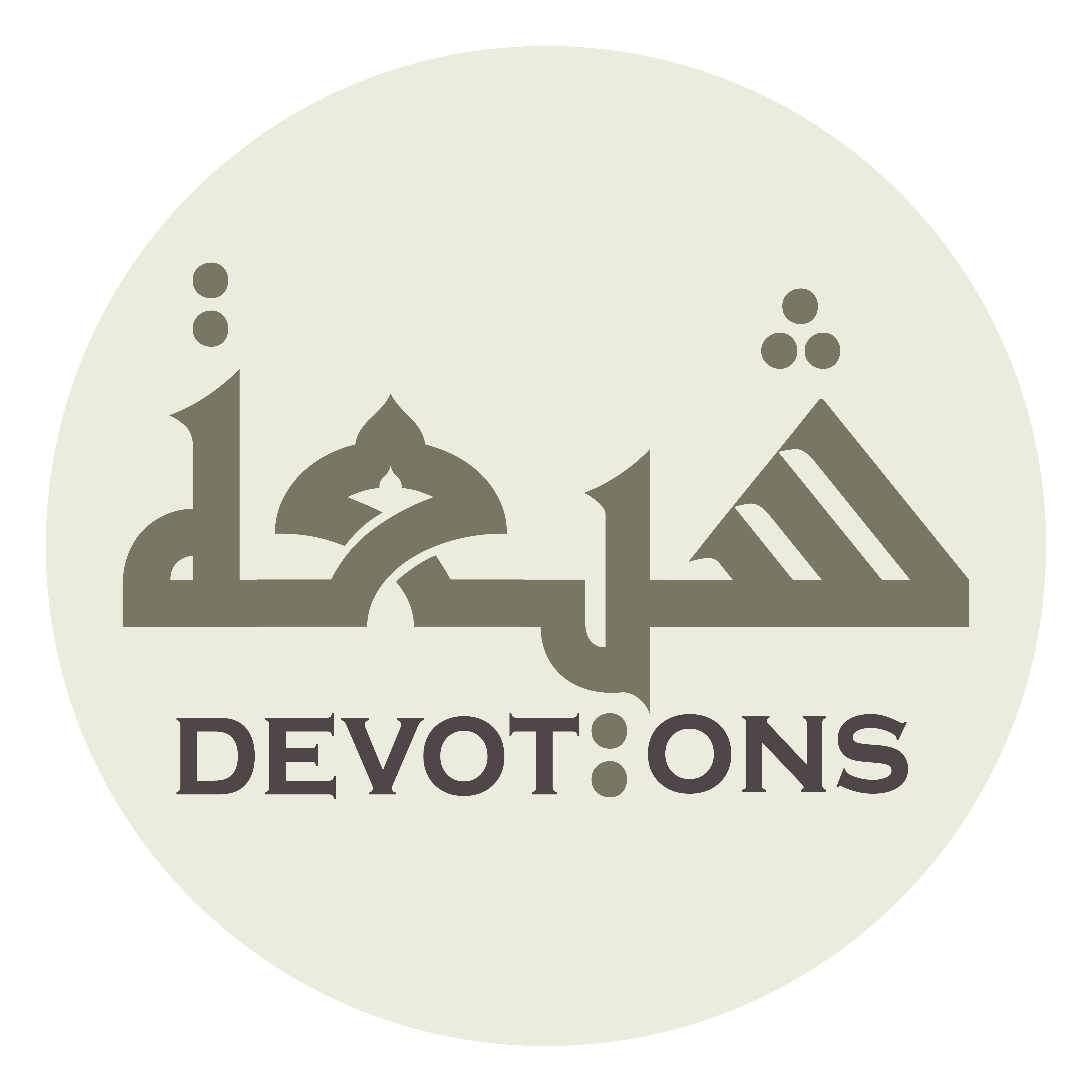 فَقَالَ اللَّهُ عَزَّوَجَلَّ

faqālallāhu `azzawajall

Then the Lord, Almighty Allah said :
Hadith e Kisa
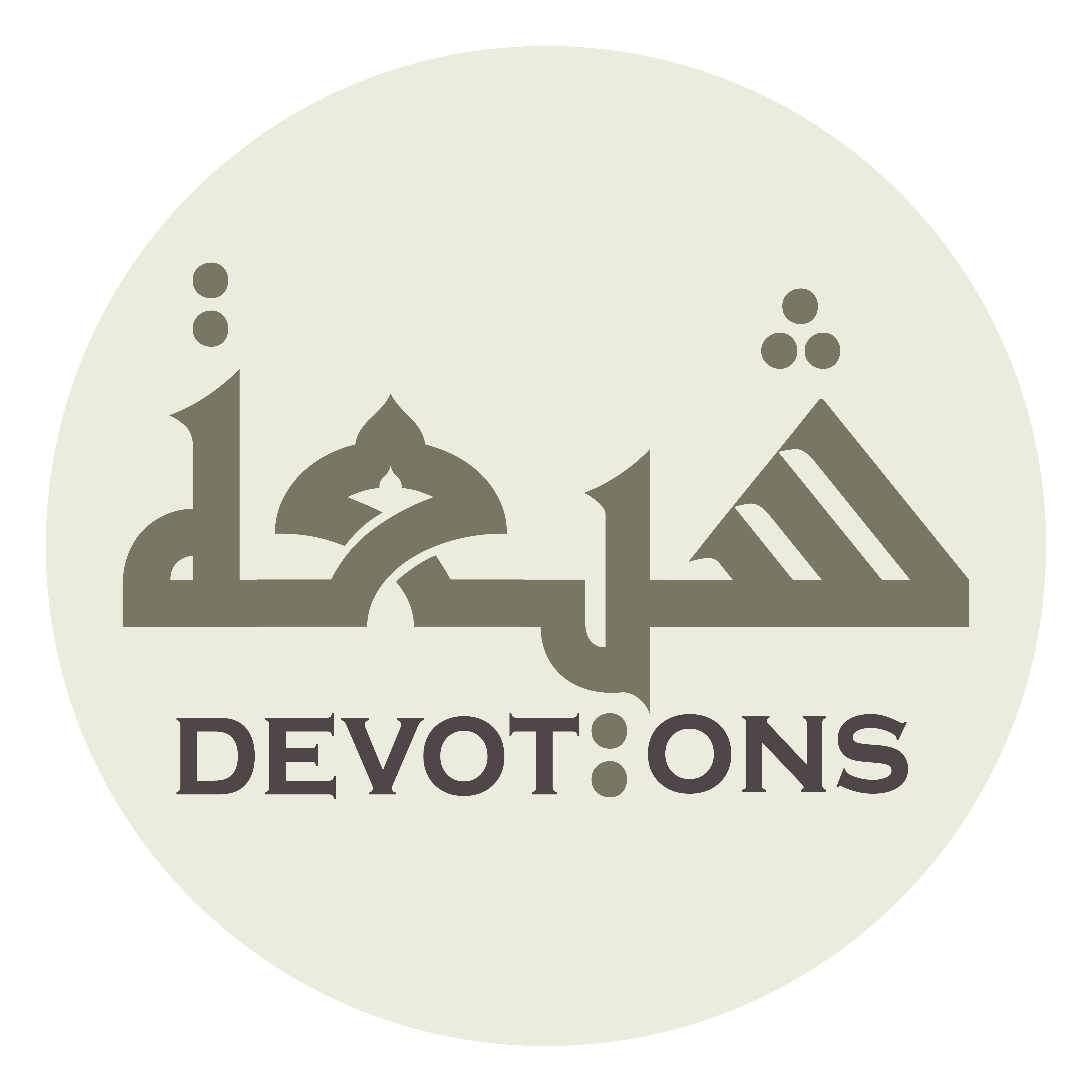 يَا مَلَائِكَتِيْ وَيَا سُكَّانَ سَمٰوَاتي

yā malā-ikatī wayā sukkāna samāwāti

O My angels! O Residents of My Heavens,
Hadith e Kisa
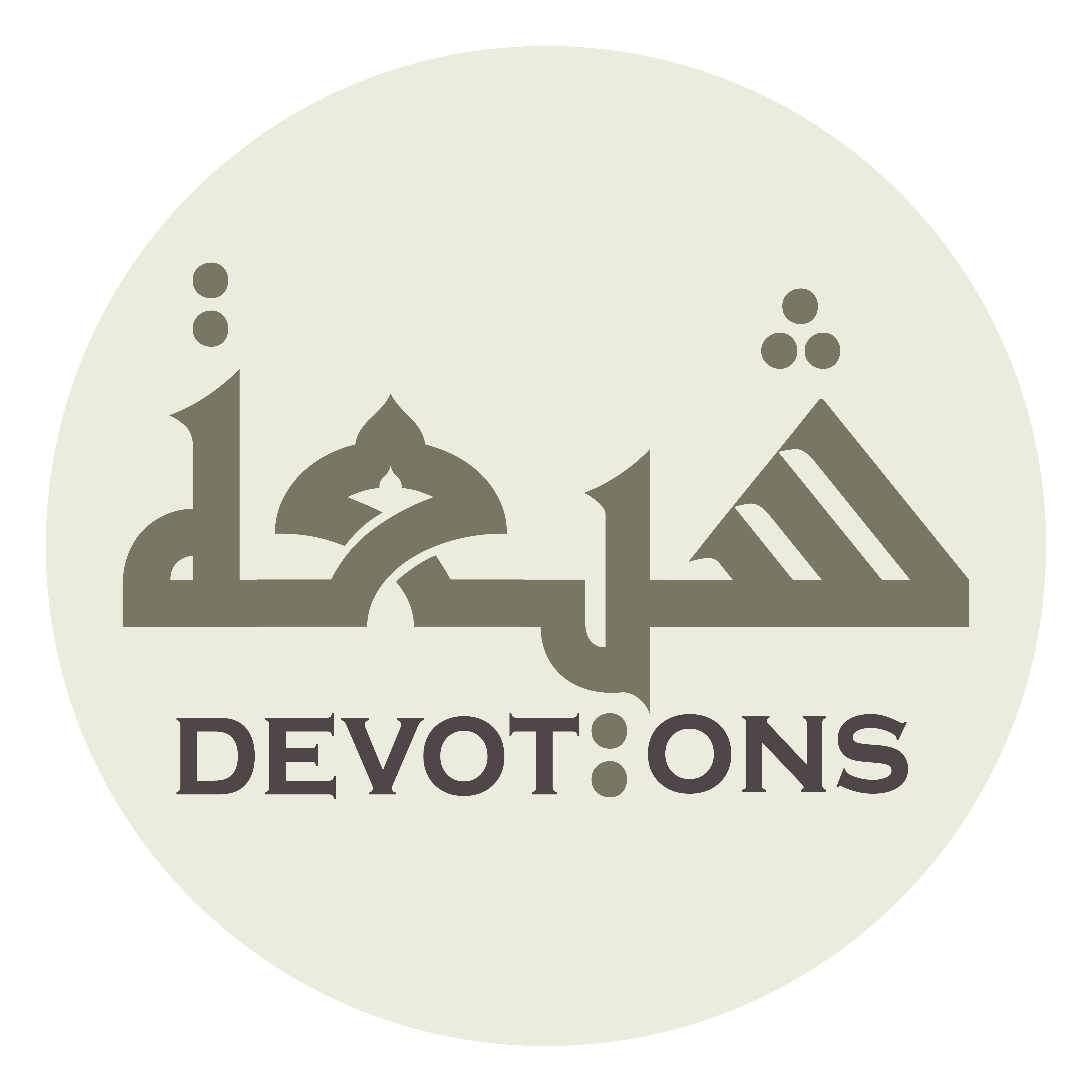 اِنِّيْ مَا خَلَقْتُ سَمَاءً مَبْنِيَّةً وَلَا اَرْضًا مَدْحِيَّةً وَلَا قَمَرًا مُنِيْرًا

innī mā khalaqtu samā-an mabniyyatan walā ar-ḍan mad-ḥiyyatan walā qamaran munīrā

verily, I have not created the erected Sky, the stretched earth, the illuminated moon,
Hadith e Kisa
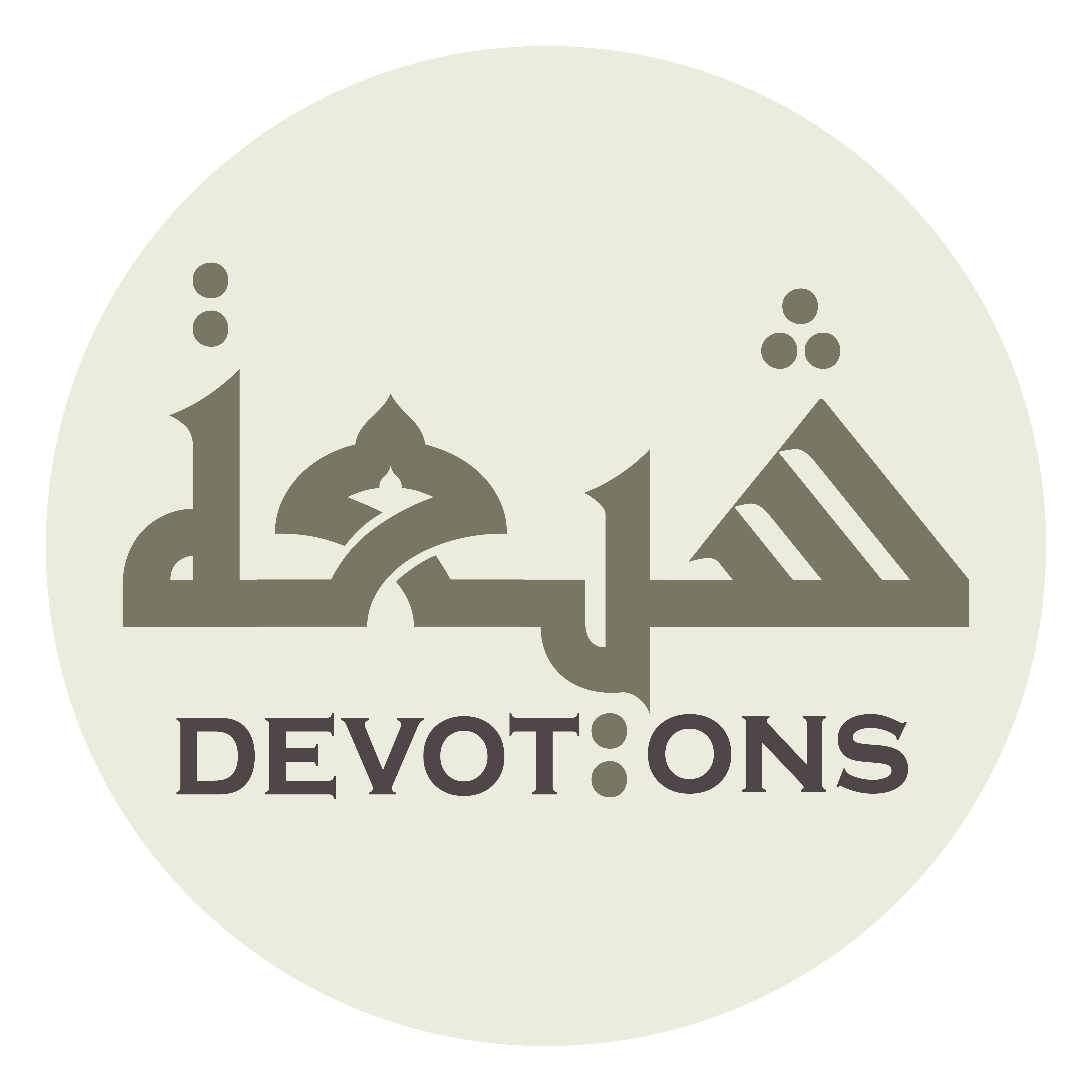 وَلَا شَمْسًا مُضِيْئَةً وَلَا فَلَكًا يَدُوْرُ وَلَا بَحْرًا يَجْرِيْ وَلَا فُلْكًا يَسْري

walā shamsan muḍī-atan walā falakan yadūru walā baḥran yajrī walā fulkan yasri

the bright sun, the rotating planets, the flowing seas and the sailing ships,
Hadith e Kisa
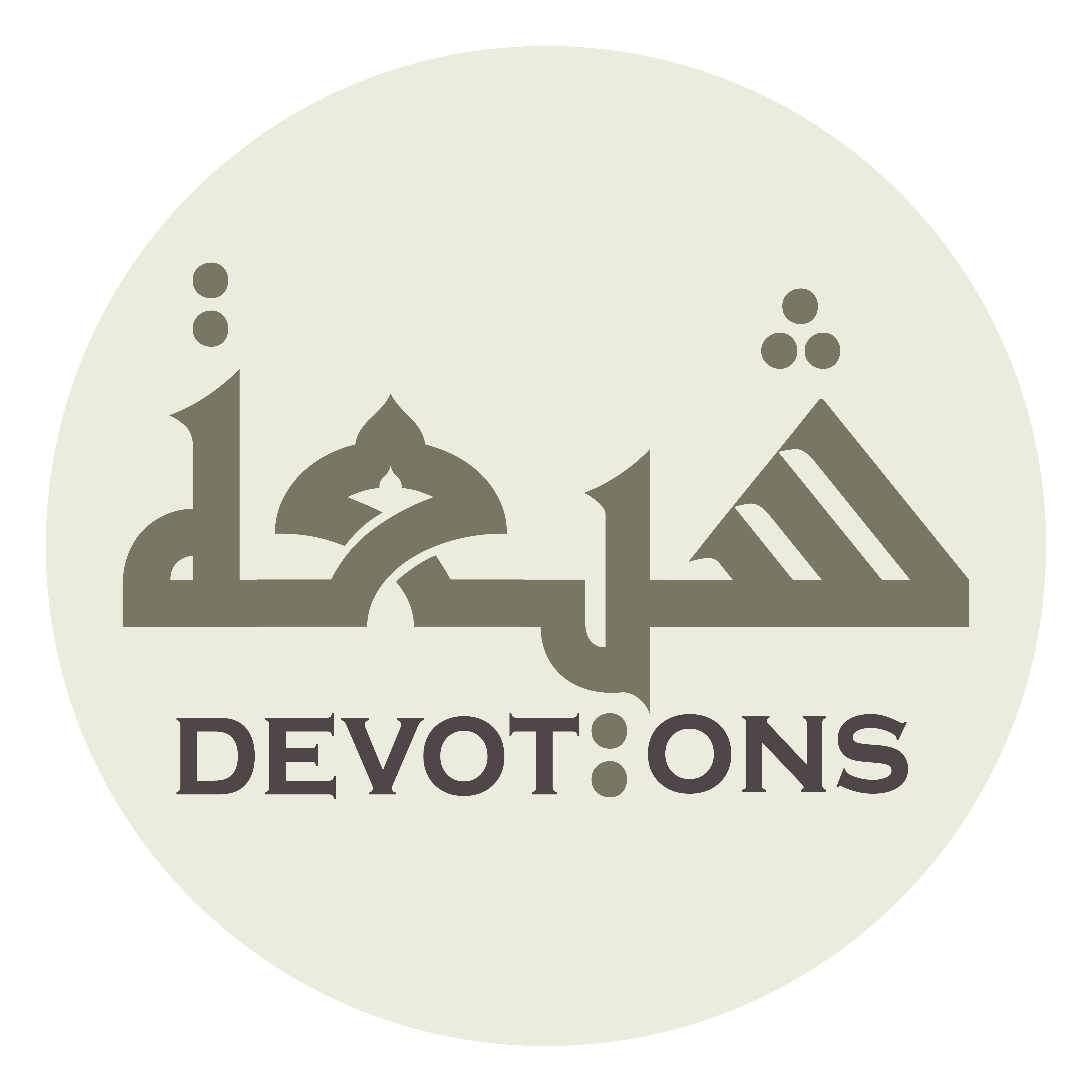 اِلَّا فِيْ مَحَبَّةِ هٰؤُلَاءِ الْخَمْسَةِ الَّذِيْنَ هُمْ تَحْتَ الْكِسَاءِ

illā fī maḥabbati hā-ulā-il khamsatil ladhīna hum taḥtal kisā

but for the love of these Five underneath the cloak
Hadith e Kisa
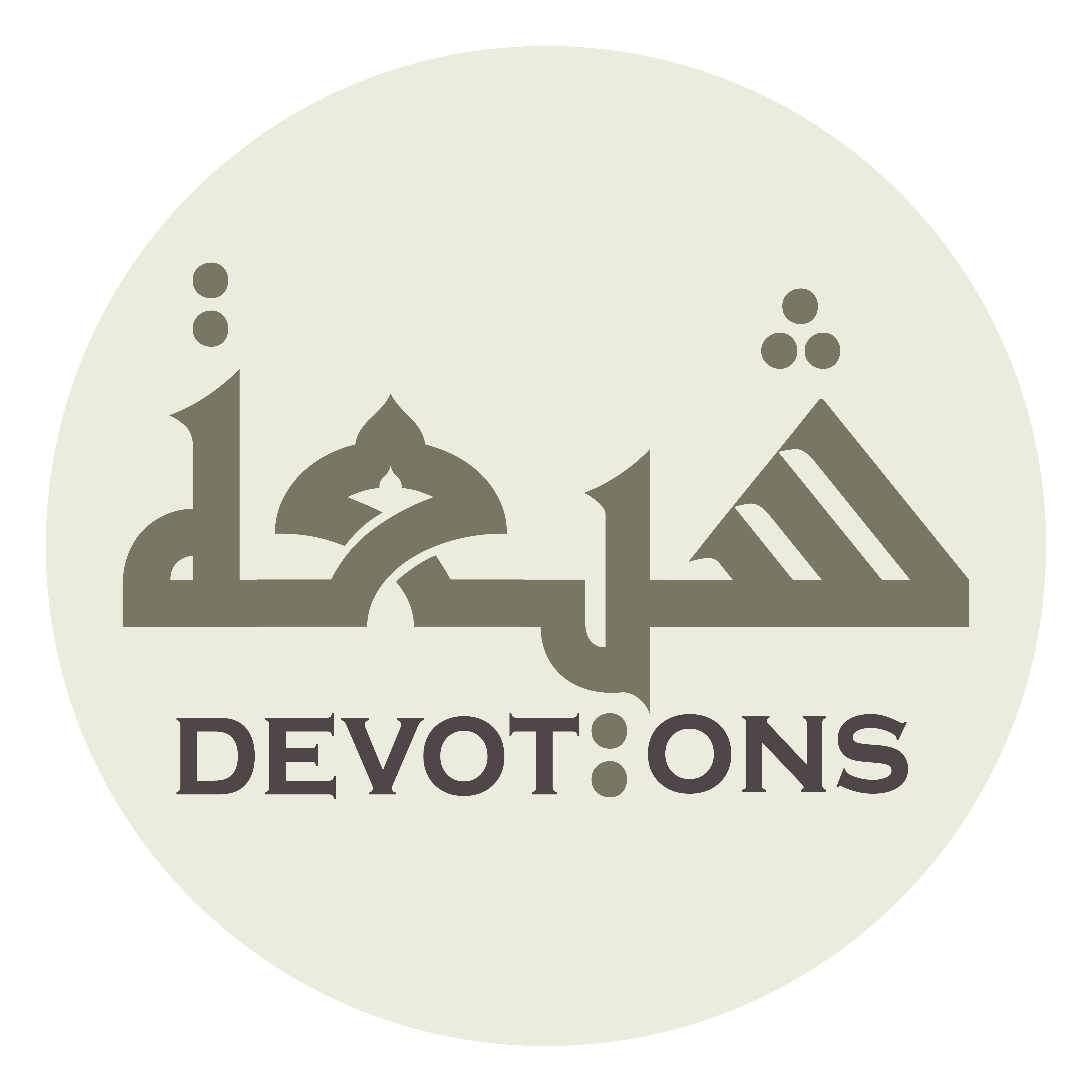 فَقَالَ الْأَمِيْنُ جِبْرَائِيْلُ يَا رَبِّ وَمَنْ تَحْتَ الْكِسَاءِ

faqālal amīnu jibrā-īlu yā rabbi waman taḥtal kisā

Gabriel, the trusted angel, asked : "Who are under the cloak?"
Hadith e Kisa
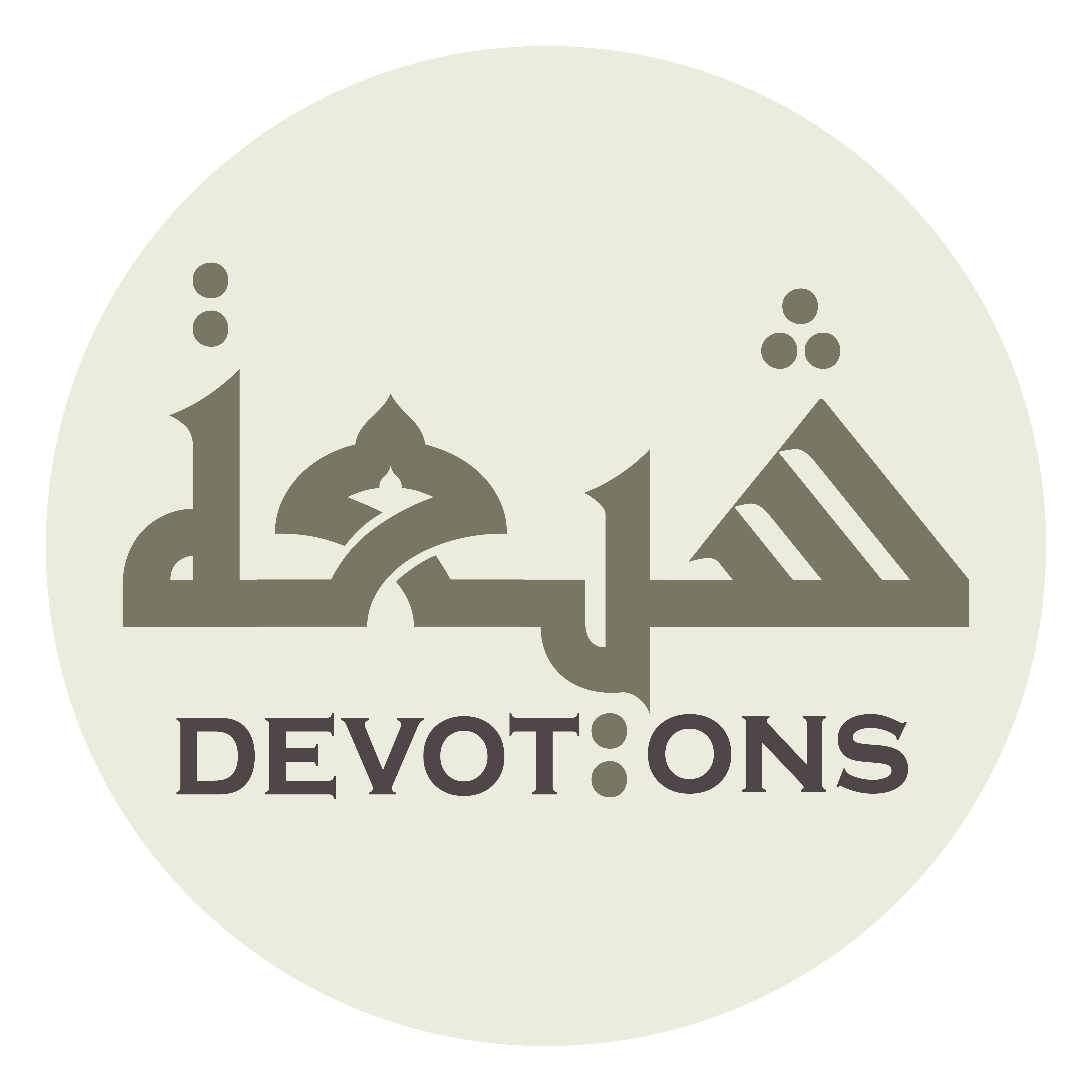 فَقَالَ عَزَّوَجَلَّ

faqāla `azzawajall

The Almighty answered :
Hadith e Kisa
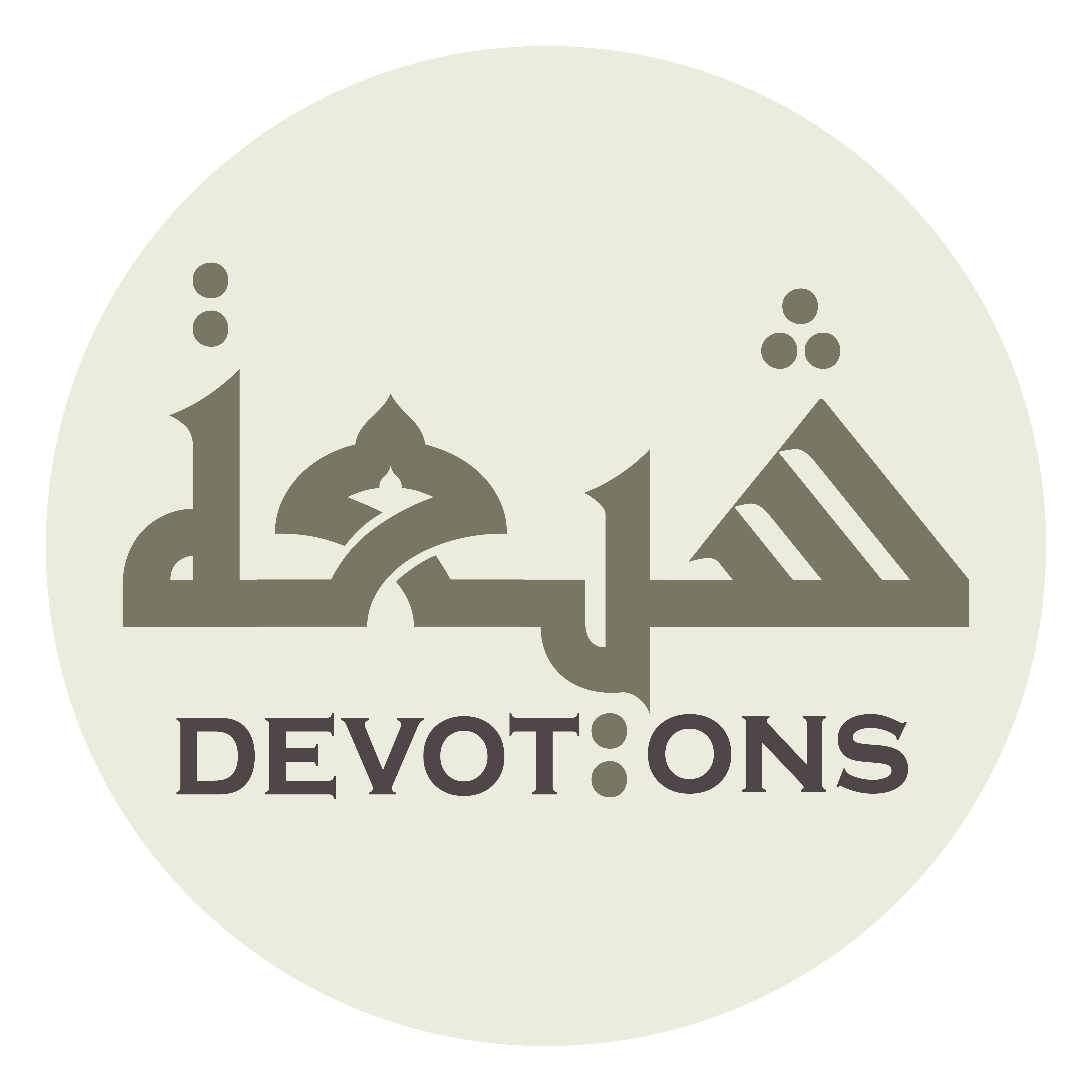 هُمْ اَهْلُ بَيْتِ النُّبُوَّةِ وَمَعْدِنُ الرِّسَالَةِ

hum ahlu baytin nubuwwati wama`dinur risālah

They are the Household of the Prophet (s) and the assets of Prophet hood.
Hadith e Kisa
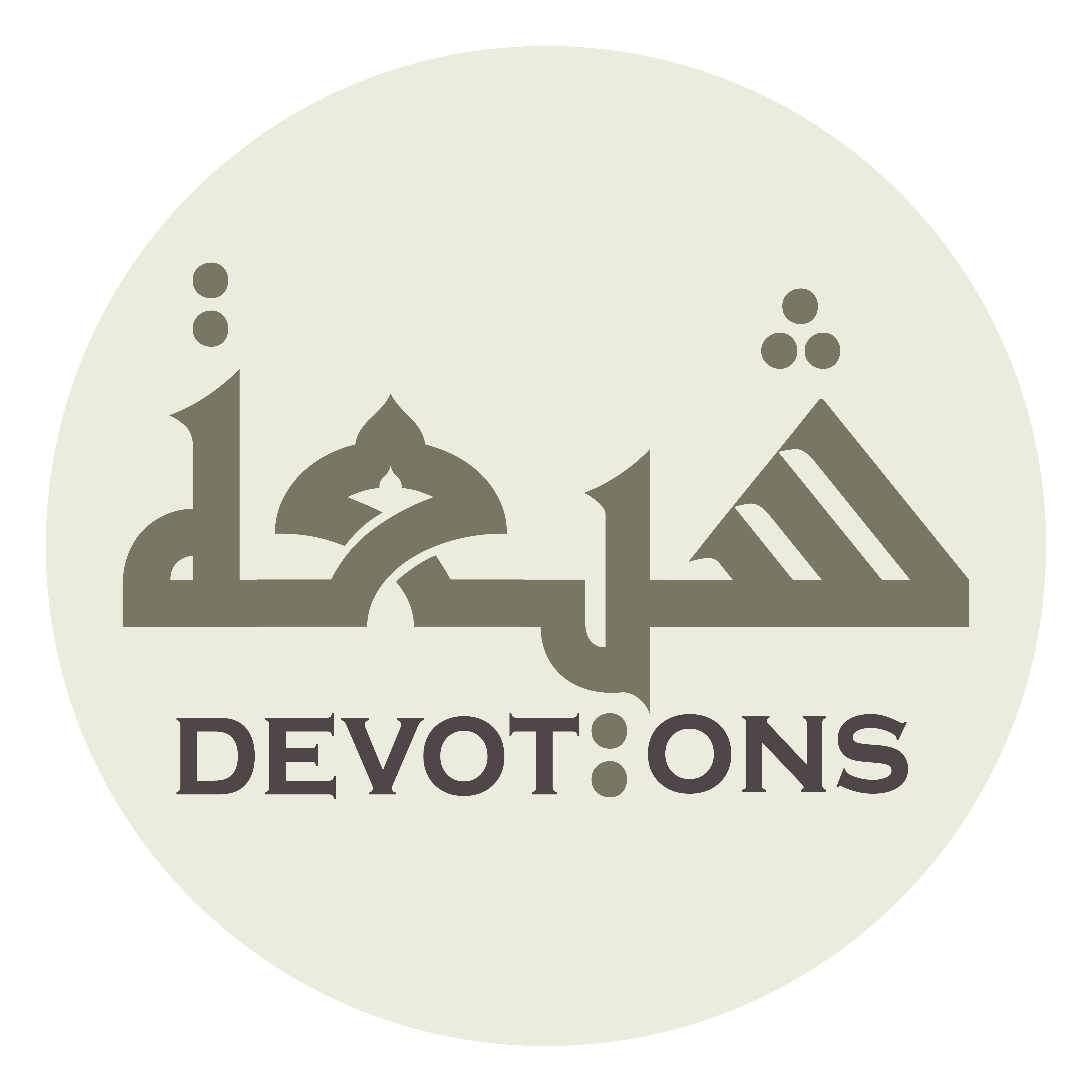 هُمْ فَاطِمَةُ وَاَبُوهَا وَبَعْلُهَا وَبَنُوهَا

hum fāṭimatu wa-abūhā waba`luhā wabanūhā

They are : Fatimah, her father, her husband and her two sons
Hadith e Kisa
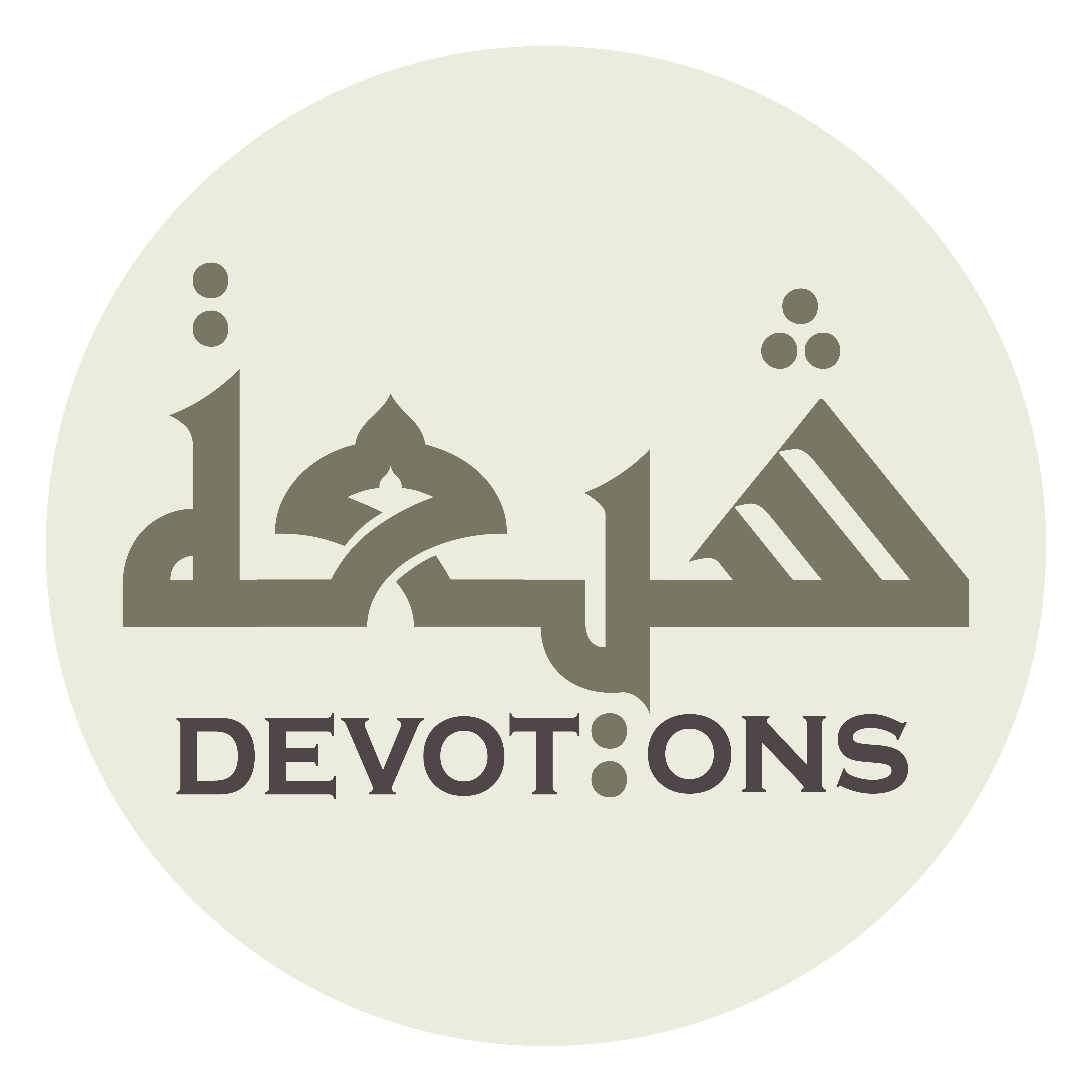 فَقَالَ جِبْرَائِيْلُ يَا رَبِّ اَتَأْذَنُ لِيْ اَنْ اَهْبِطَ اِلَى الْأَرْضِ

faqāla jibrā-īlu yā rabbi ata-dhanu lī an ahbiṭa ilal ar-ḍ

Gabriel said : "O Lord, May I fly to earth
Hadith e Kisa
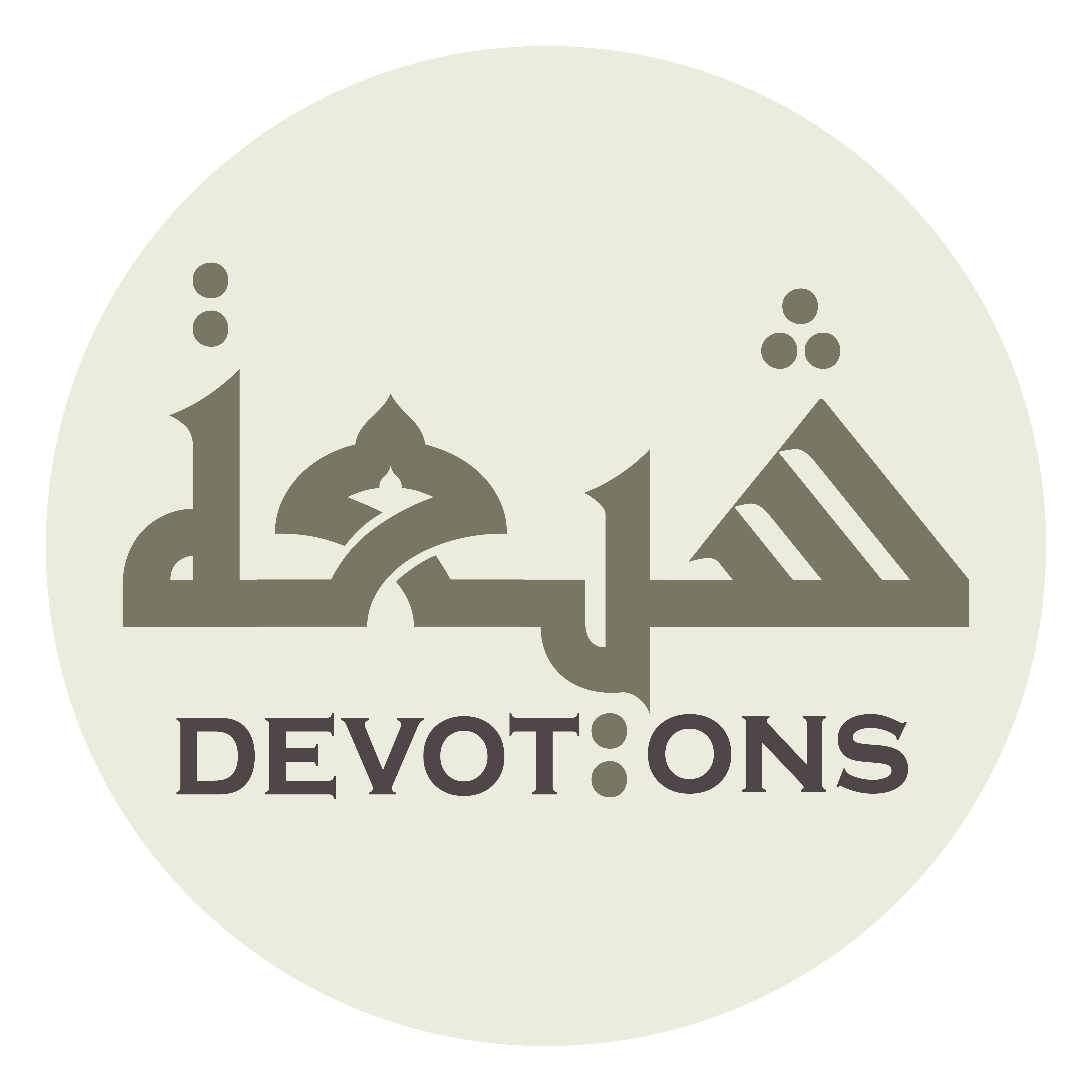 لِأَكُونَ مَعَهُمْ سَادِسًا

li-akūna ma`ahum sādisā

to be the sixth of them?"
Hadith e Kisa
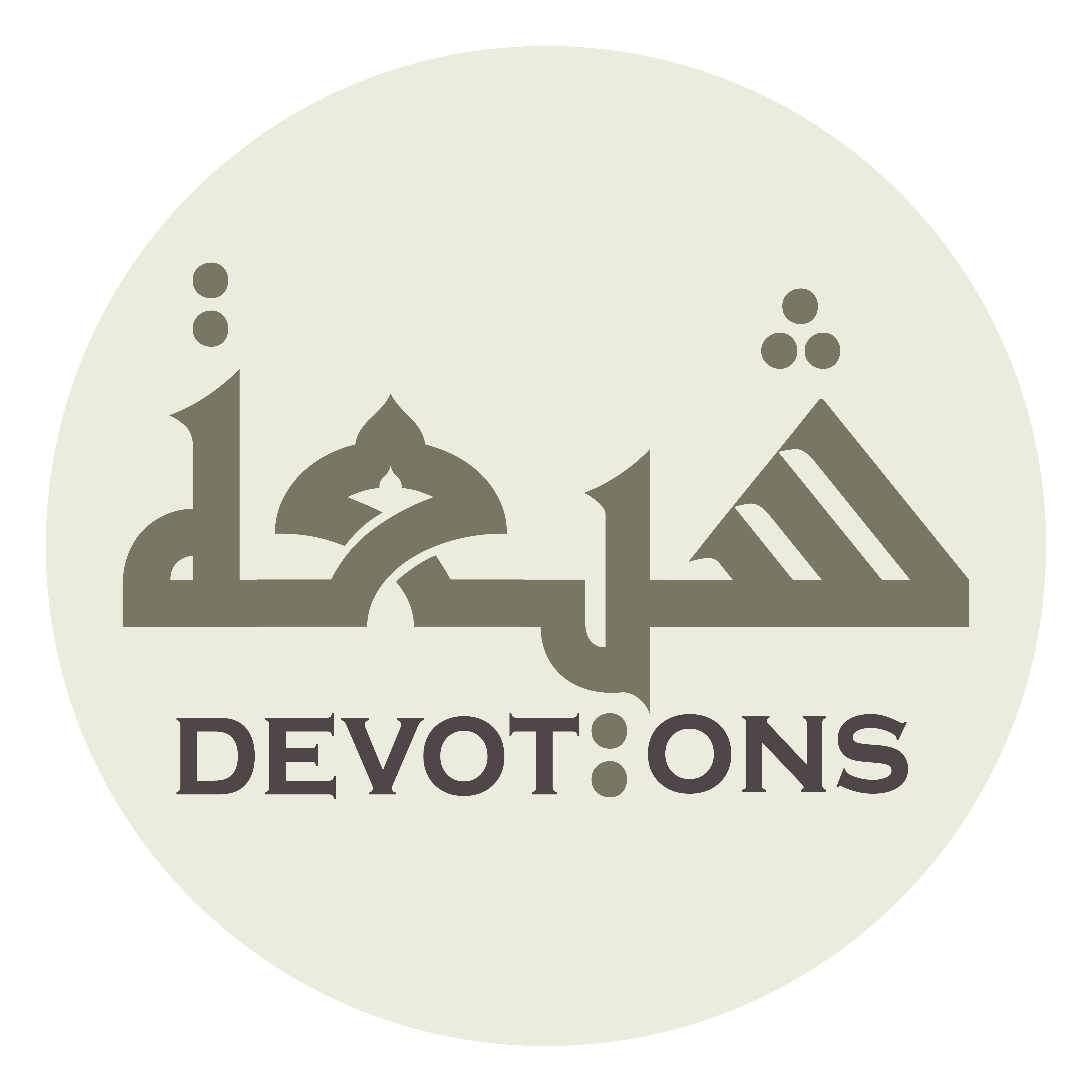 فَقَالَ اللَّهُ نَعَمْ قَدْ اَذِنْتُ لَكَ

faqālallāhu na`am qad adhintu lak

Allah replied: "Yes. You are given the permission"
Hadith e Kisa
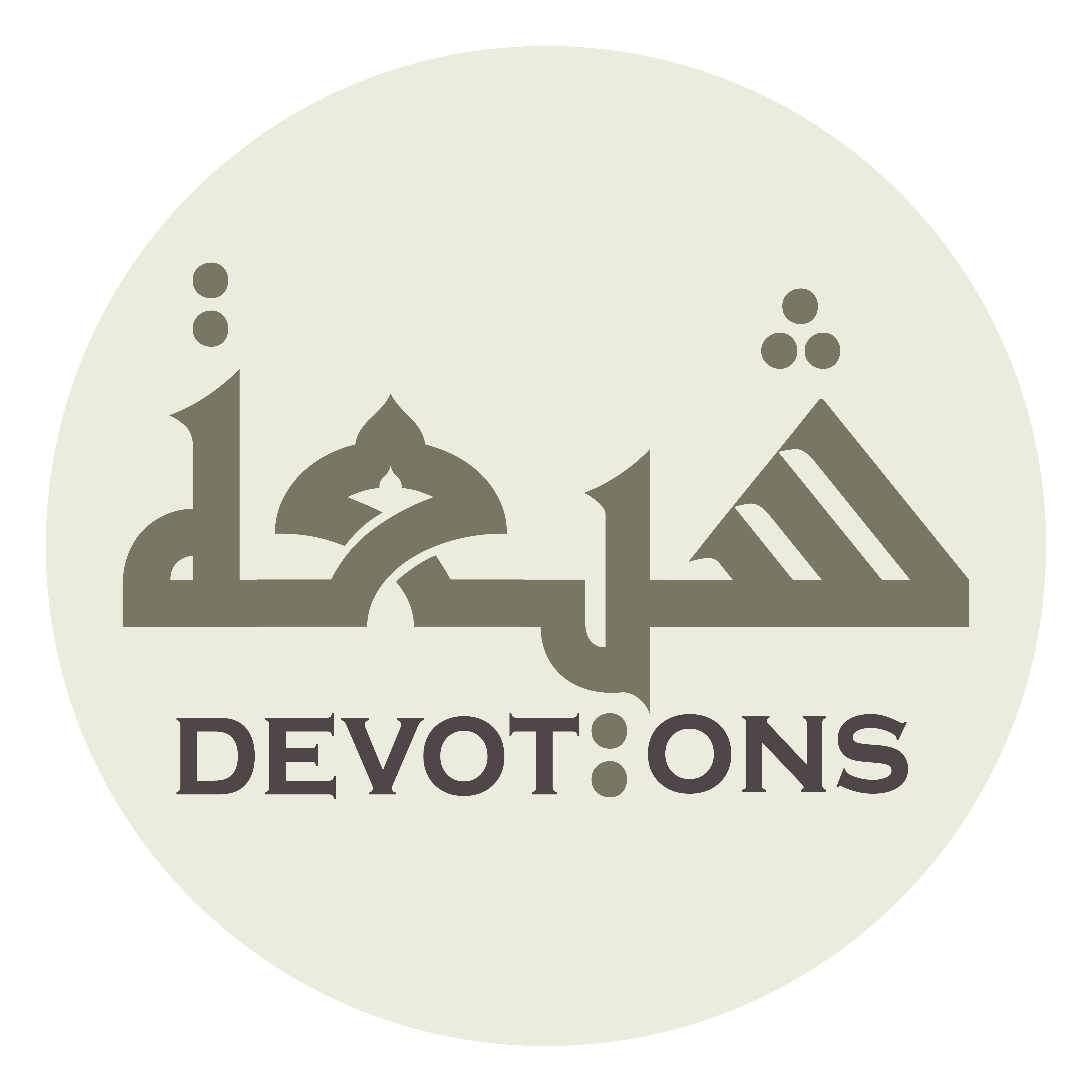 فَهَبَطَ الْأَمِيْنُ جِبْرَائِيْلُ وَقَالَ اَلسَّلامُ عَلَيْكَ يَا رَسُولَ اللَّهِ

fahabaṭal amīnu jibrā-īlu waqāla as salāmu `alayka yā rasūlallāh

Gabriel, the trusted, landed near them and said : "Peace be on you, O Prophet (s) of Allah.
Hadith e Kisa
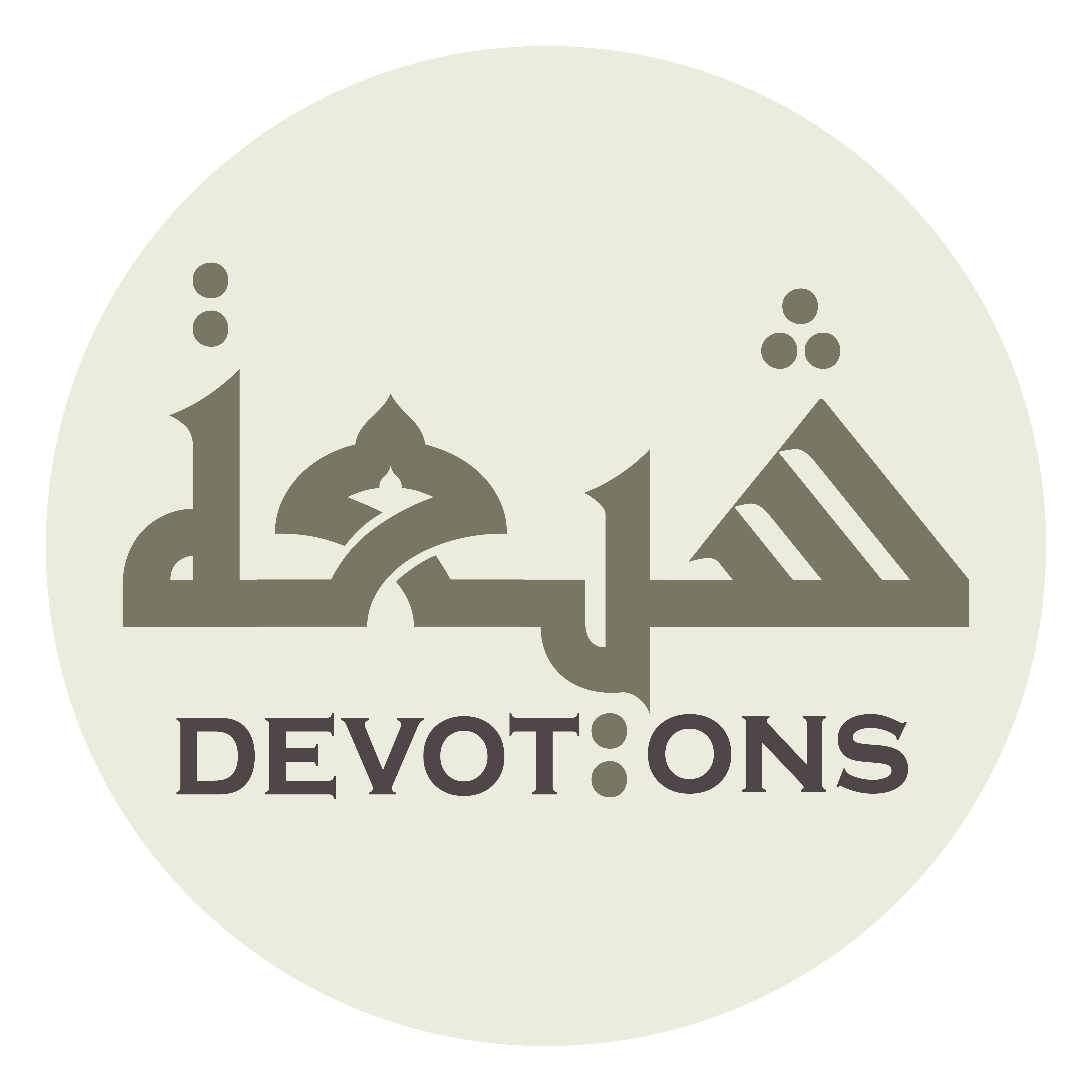 اَلْعَلِيُ الْأَعْلَى يُقْرِئُكَ السَّلامَ وَيَخُصُّكَ بِالتَّحِيَّةِ وَالْإِكْرَامِ

al `aliyul a`lā yuqri-ukas salāma wayakhuṣṣuka bittaḥiyyati wal-ikrām

The All-Highest conveys His peace on you and His greetings
Hadith e Kisa
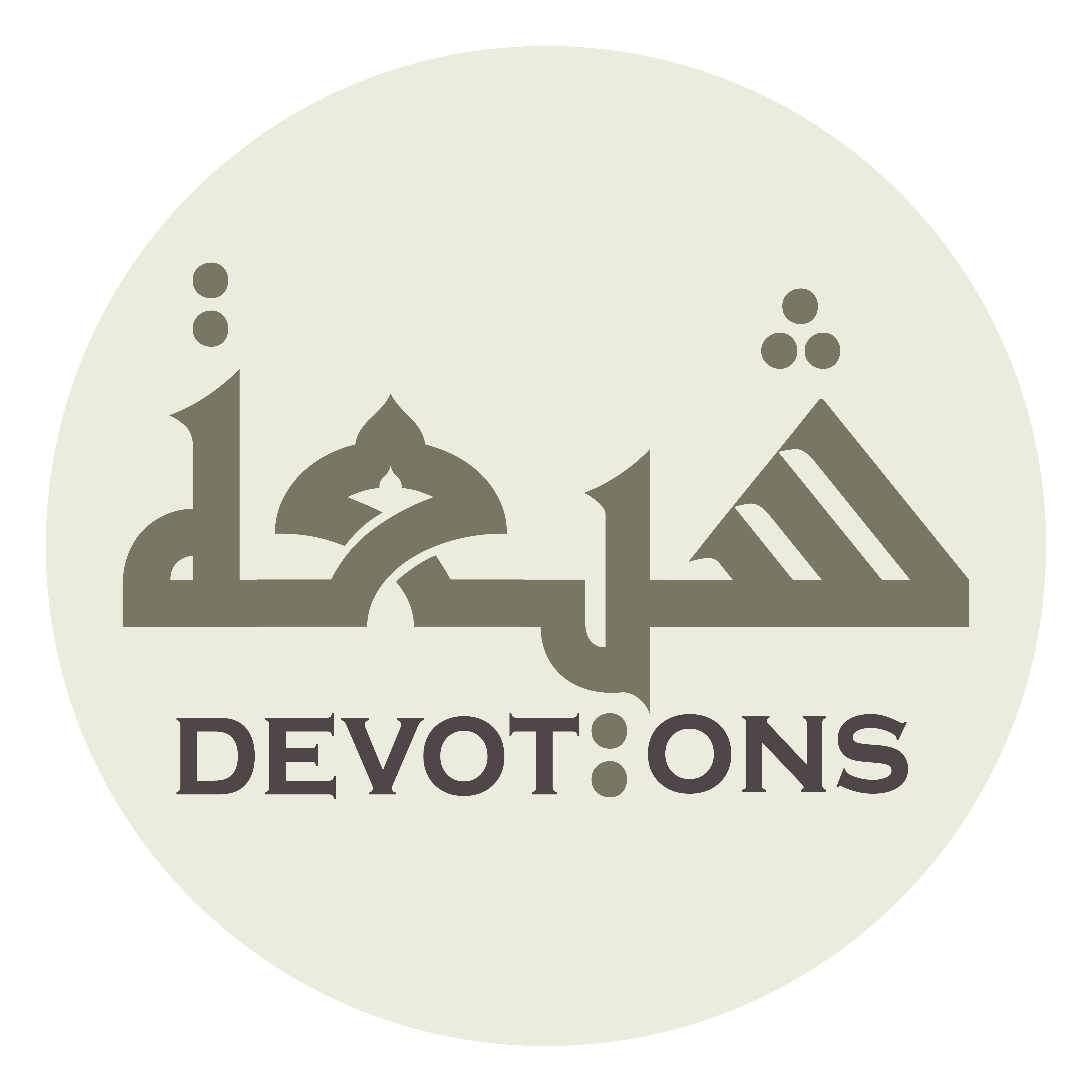 وَيَقُولُ لَكَ وَعِزَّتِيْ وَجَلالي

wayaqūlu laka wa`izzatī wajalāli

and says: "By My Honor and Glory, O My angels! O Residents of My Heavens,
Hadith e Kisa
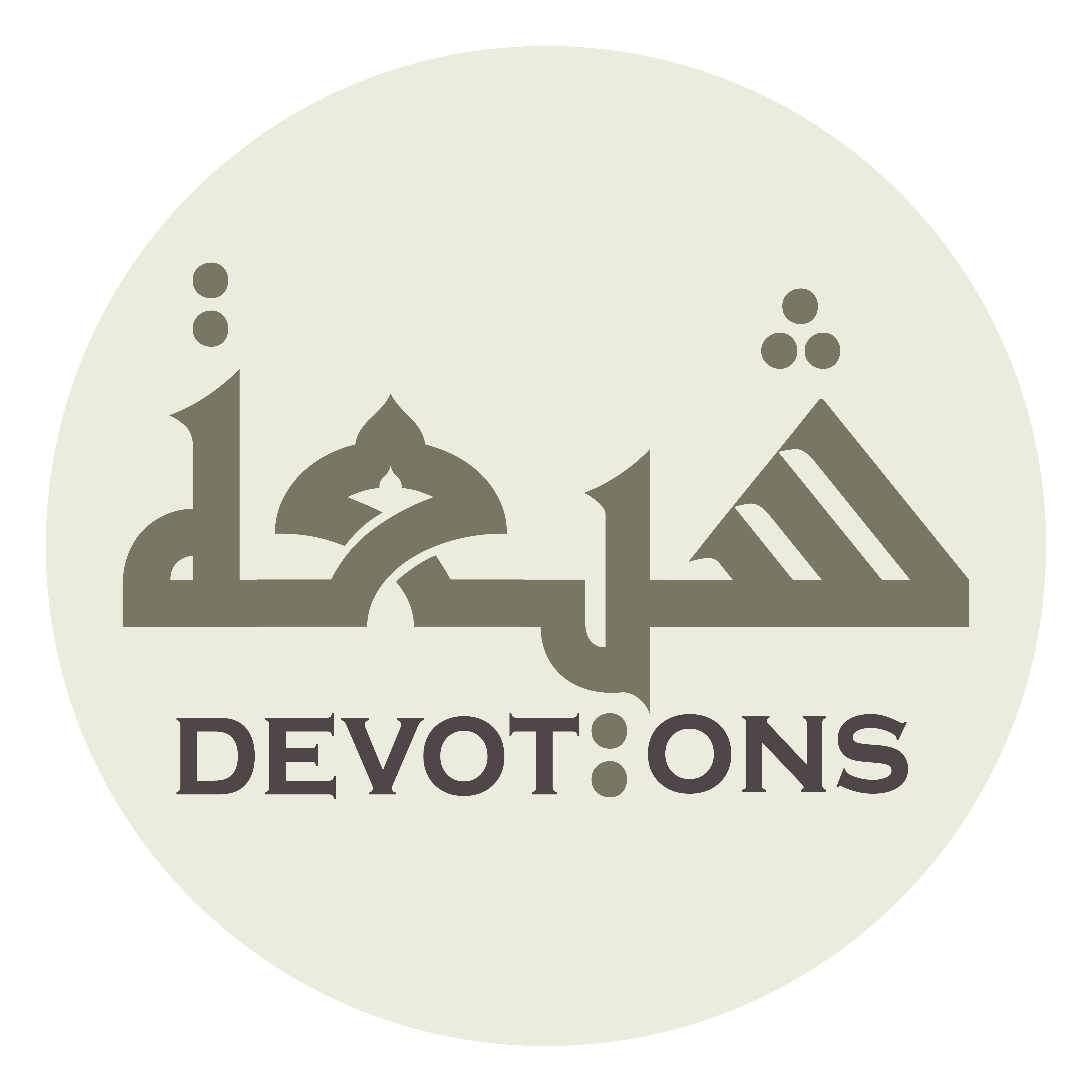 اِنِّيْ مَا خَلَقْتُ سَمَاءً مَبْنِيَّةً

innī mā khalaqtu samā-an mabniyyah

verily, I have not created the erected Sky,
Hadith e Kisa
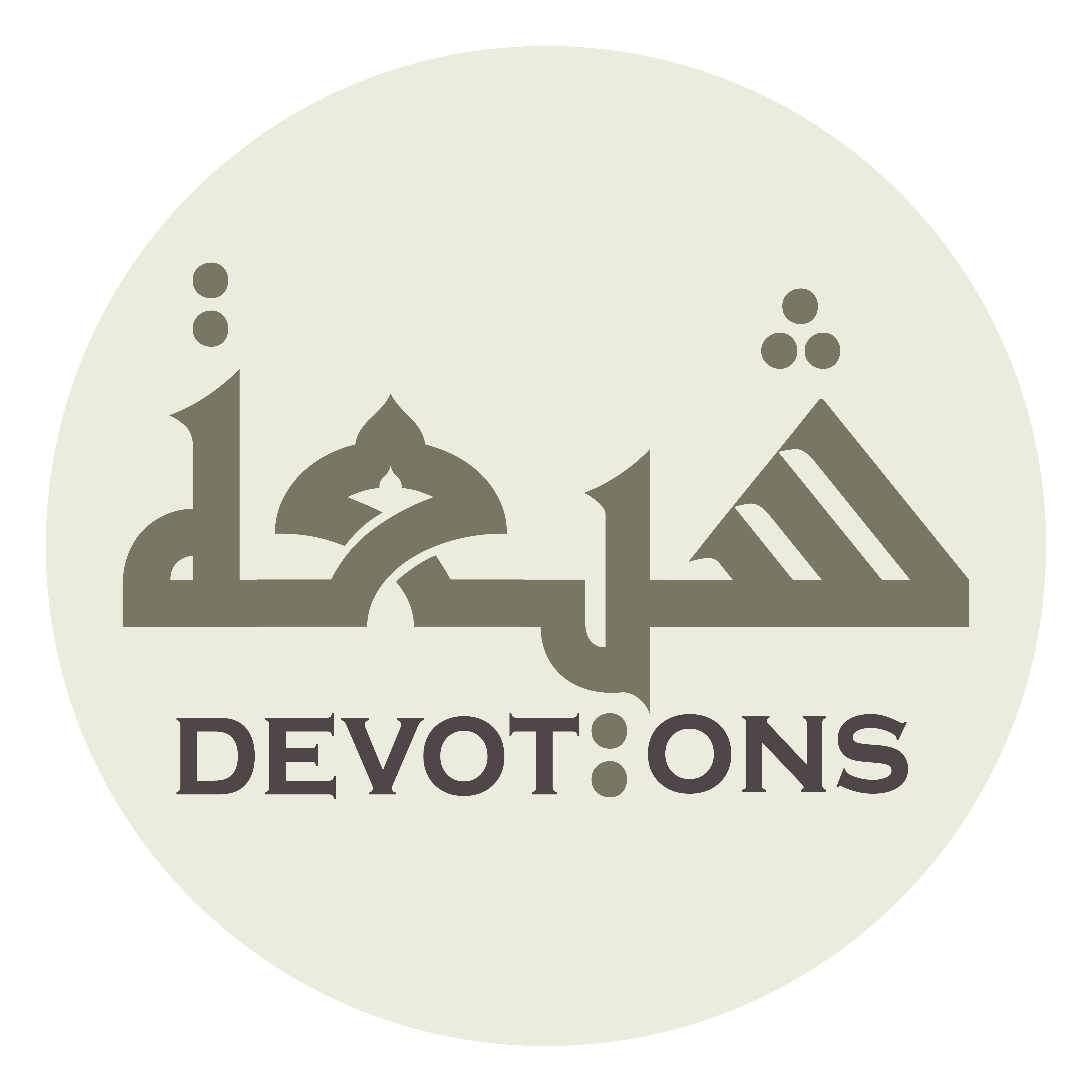 وَلَا اَرْضًا مَدْحِيَّةً وَلَا قَمَرًا مُنِيْرًا وَلَا شَمْسًا مُضيئَةً

walā ar-ḍan mad-ḥiyyatan walā qamaran munīran walā shamsan muḍi-ah

the stretched earth, the illuminated moon, the bright sun,
Hadith e Kisa
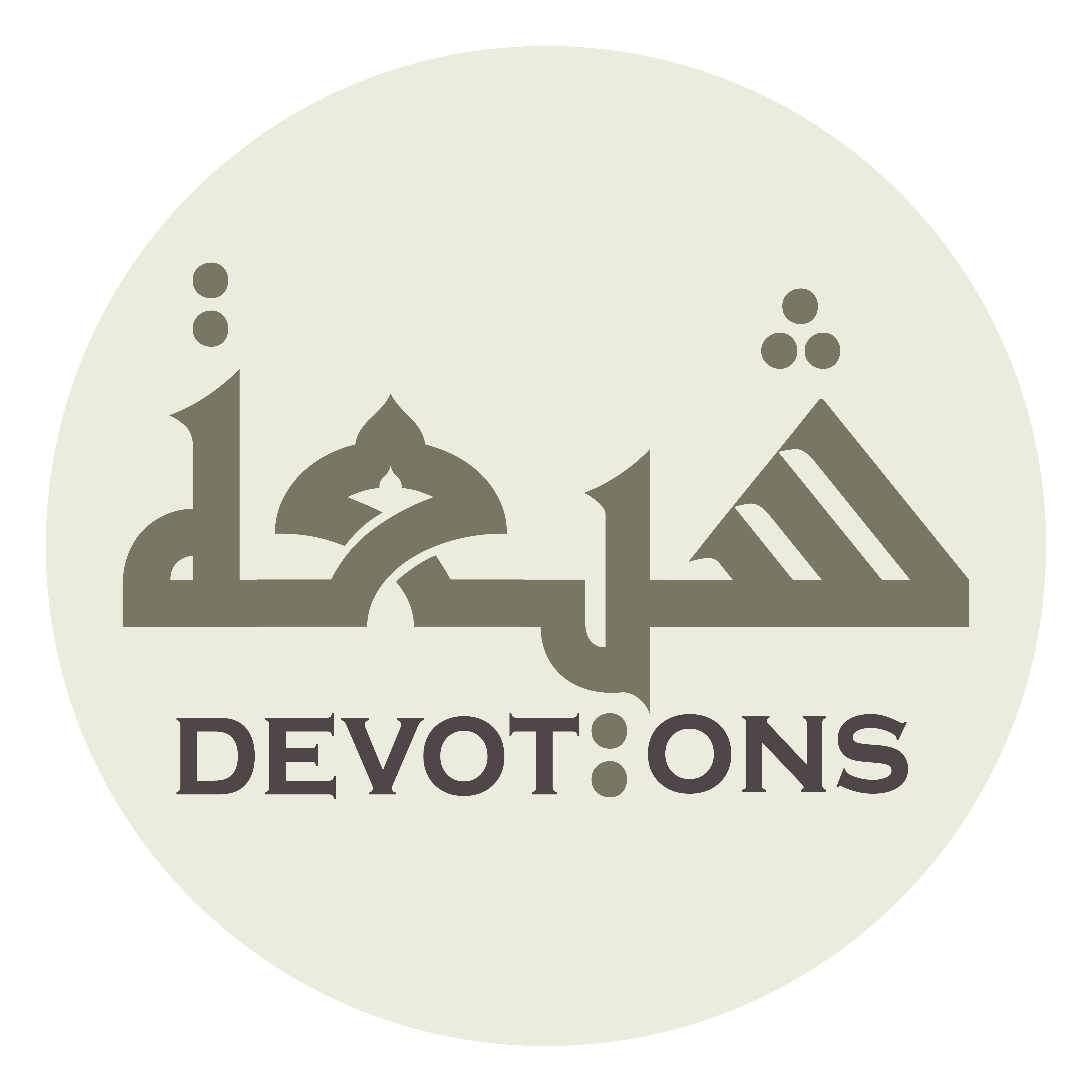 وَلَا فَلَكًا يَدُوْرُ وَلَا بَحْرًا يَجْرِيْ وَلَا فُلْكًا يَسْري

walā falakan yadūru walā baḥran yajrī walā fulkan yasri

the rotating planets, the flowing seas and the sailing ships,
Hadith e Kisa
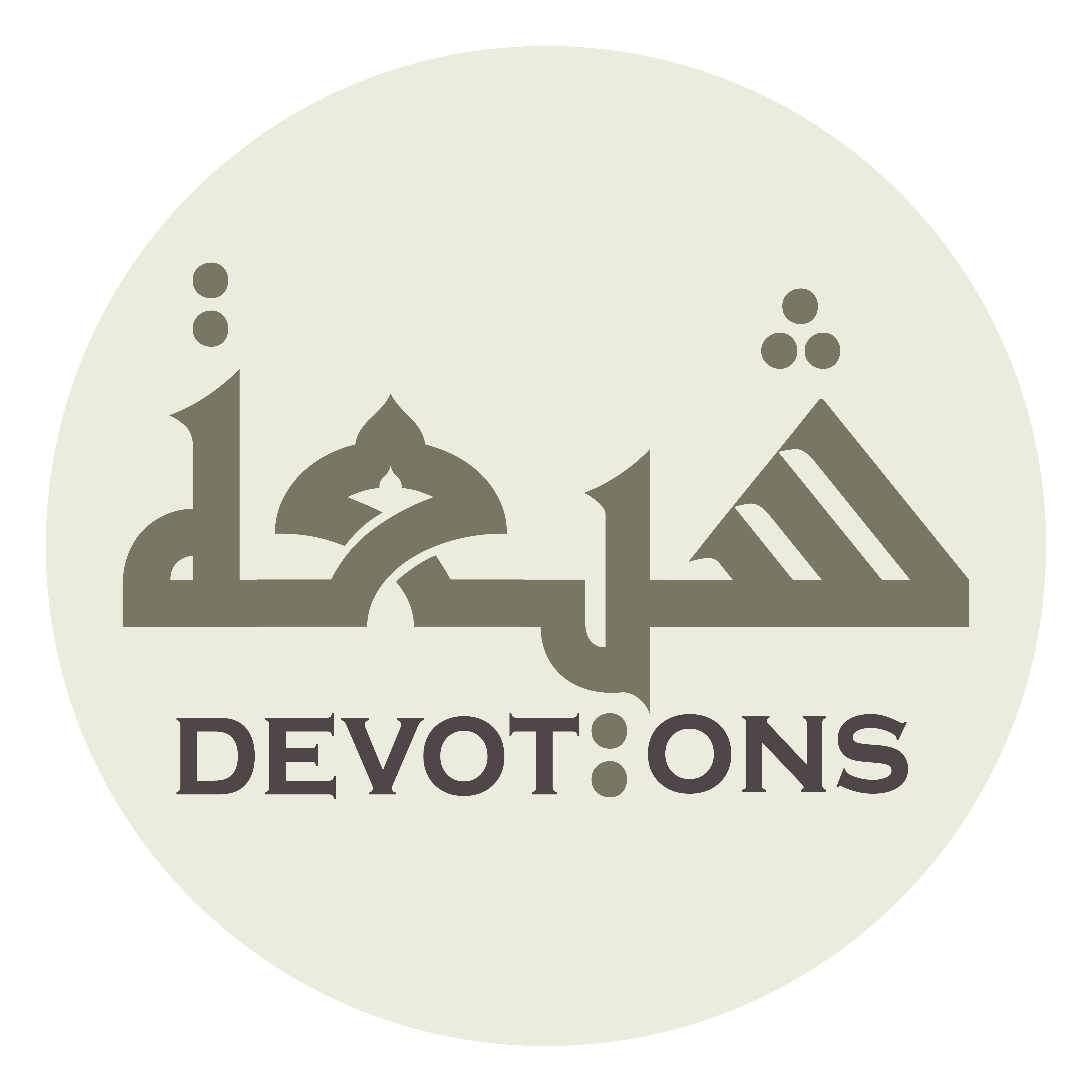 اِلَّا لِأَجْلِكُمْ وَمَحَبَّتِكُمْ

illā li-ajlikum wamaḥabbatikum

but for your sake and love"
Hadith e Kisa
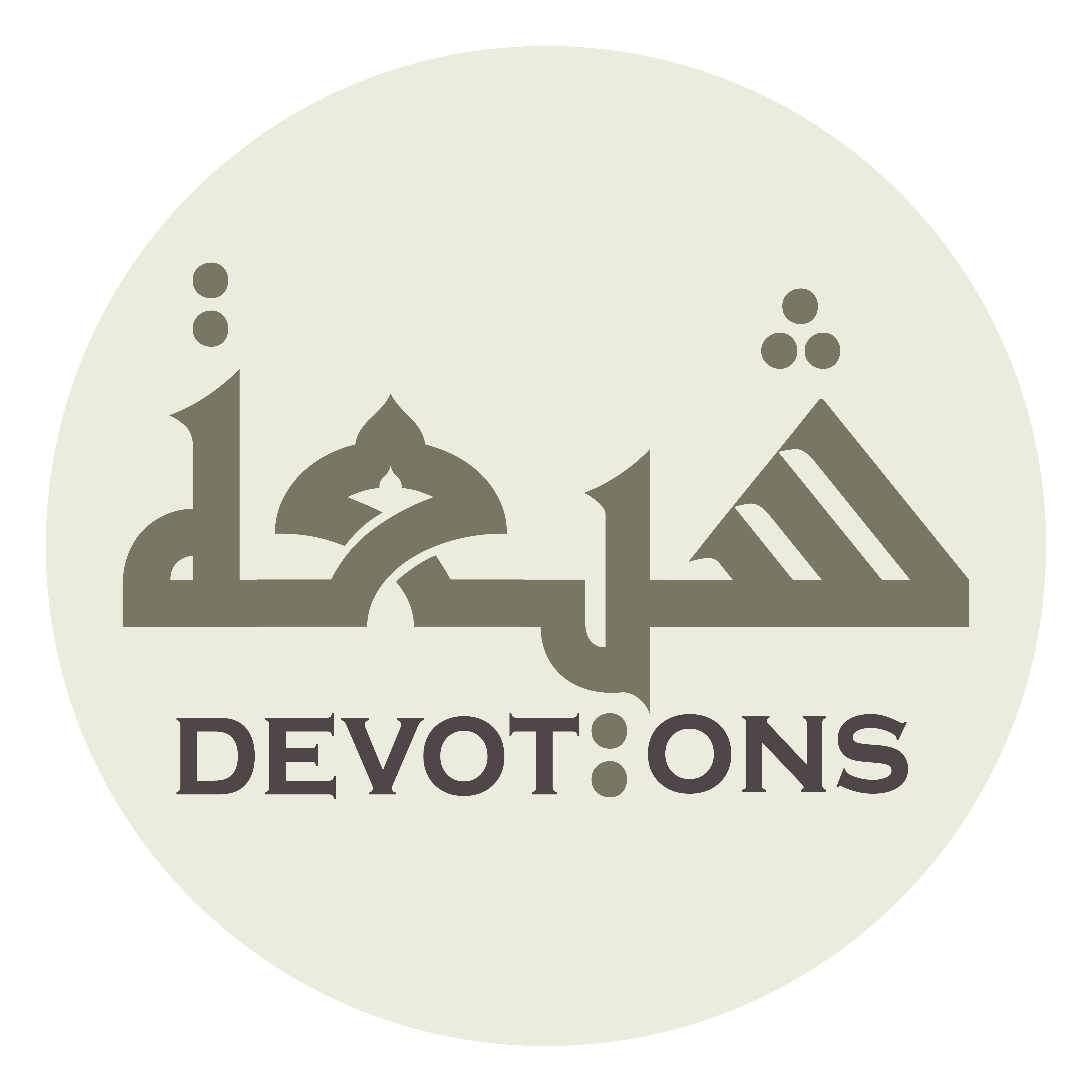 وَقَدْ اَذِنَ لِيْ اَنْ اَدْخُلَ مَعَكُمْ

waqad adhina lī an adkhula ma`akum

and Allah has given me permission to enter the cloak with you.
Hadith e Kisa
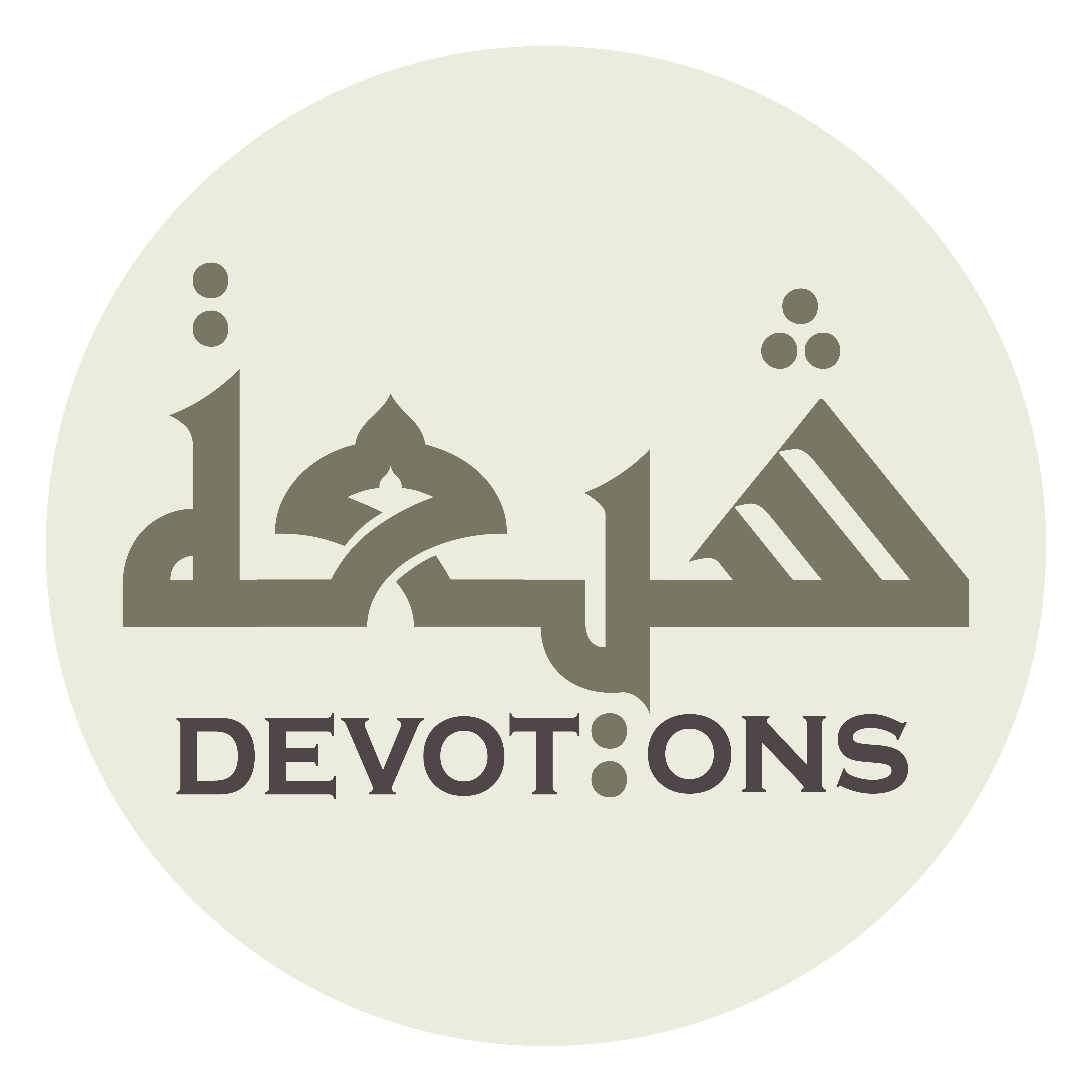 فَهَلْ تَاْذَنُ لِيْ يَا رَسُولَ اللَّهِ

fahal tadhanu lī yā rasūlallāh

May I join you, O Prophet (s) of Allah?"
Hadith e Kisa
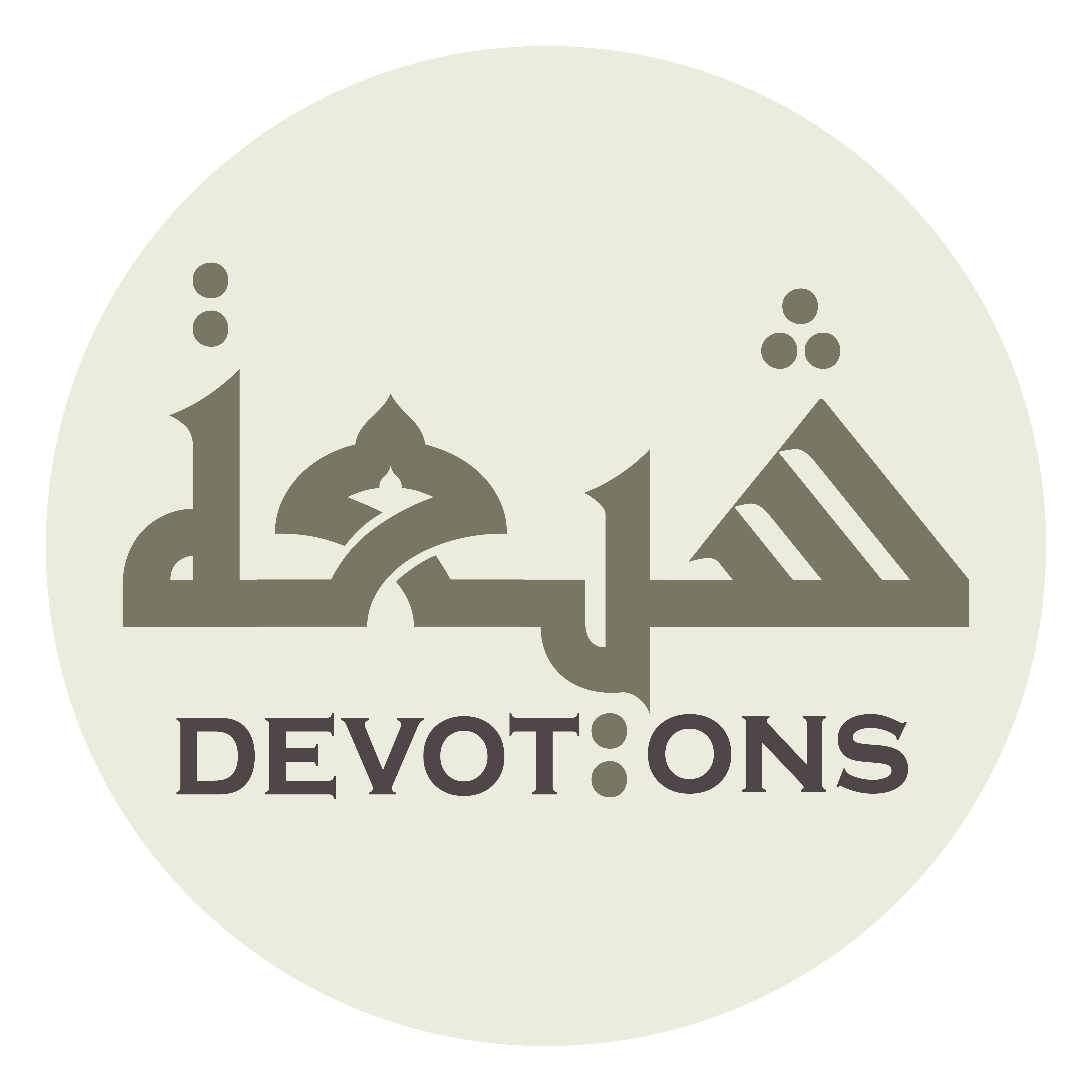 فَقَالَ رَسُولُ اللَّهِ وَعَلَيْكَ السَّلامُ يَا اَمِيْنَ وَحْيِ اللَّهِ

faqāla rasūlullāhi wa`alaykas salāmu yā amīna waḥyillāh

The Prophet (s) replied : "And peace be on you, O trusted bearer of Allah's Revelations!
Hadith e Kisa
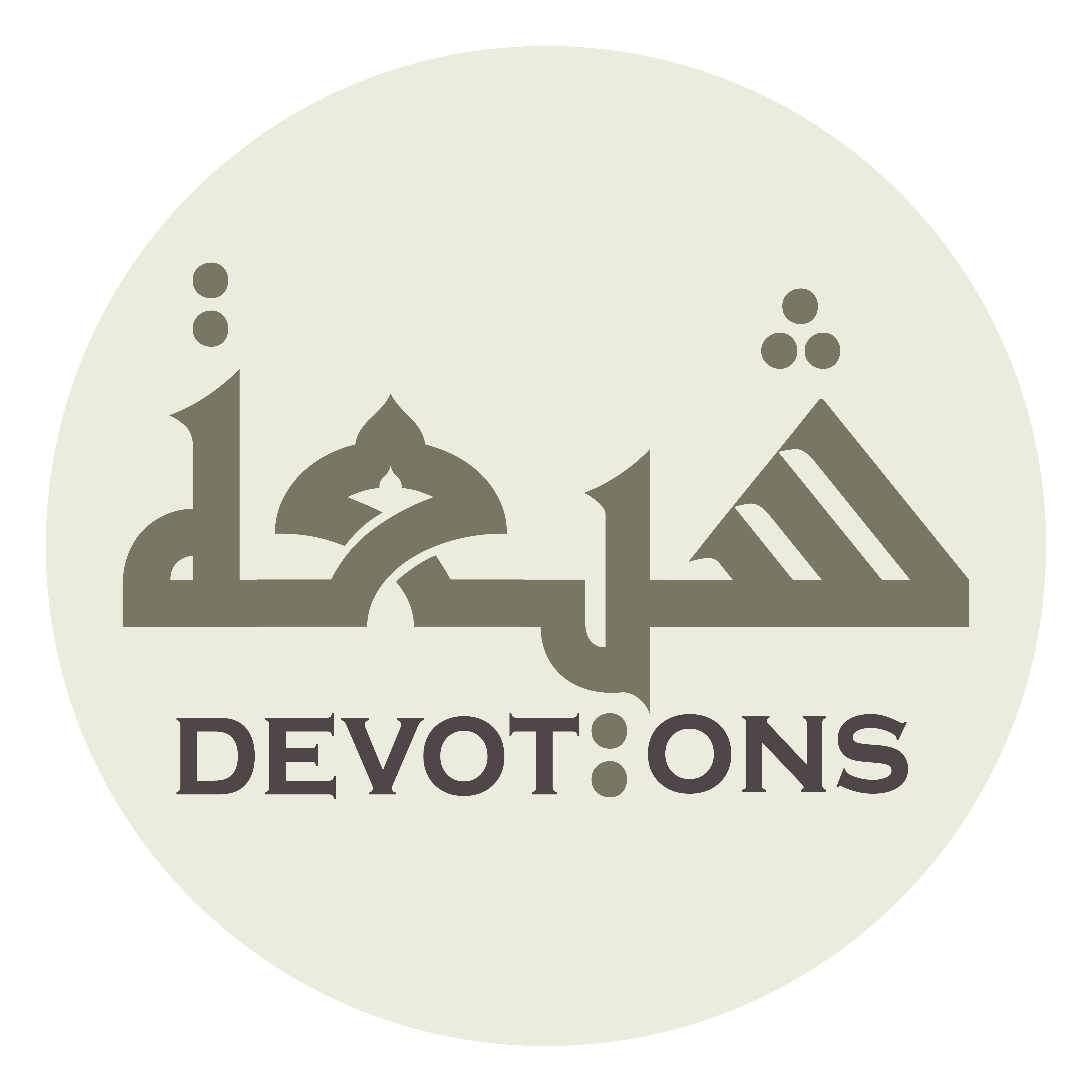 اِنَّهُ نَعَمْ قَدْ اَذِنْتُ لَكَ

innahu na`am qad adhintu lak

you are granted the permission"
Hadith e Kisa
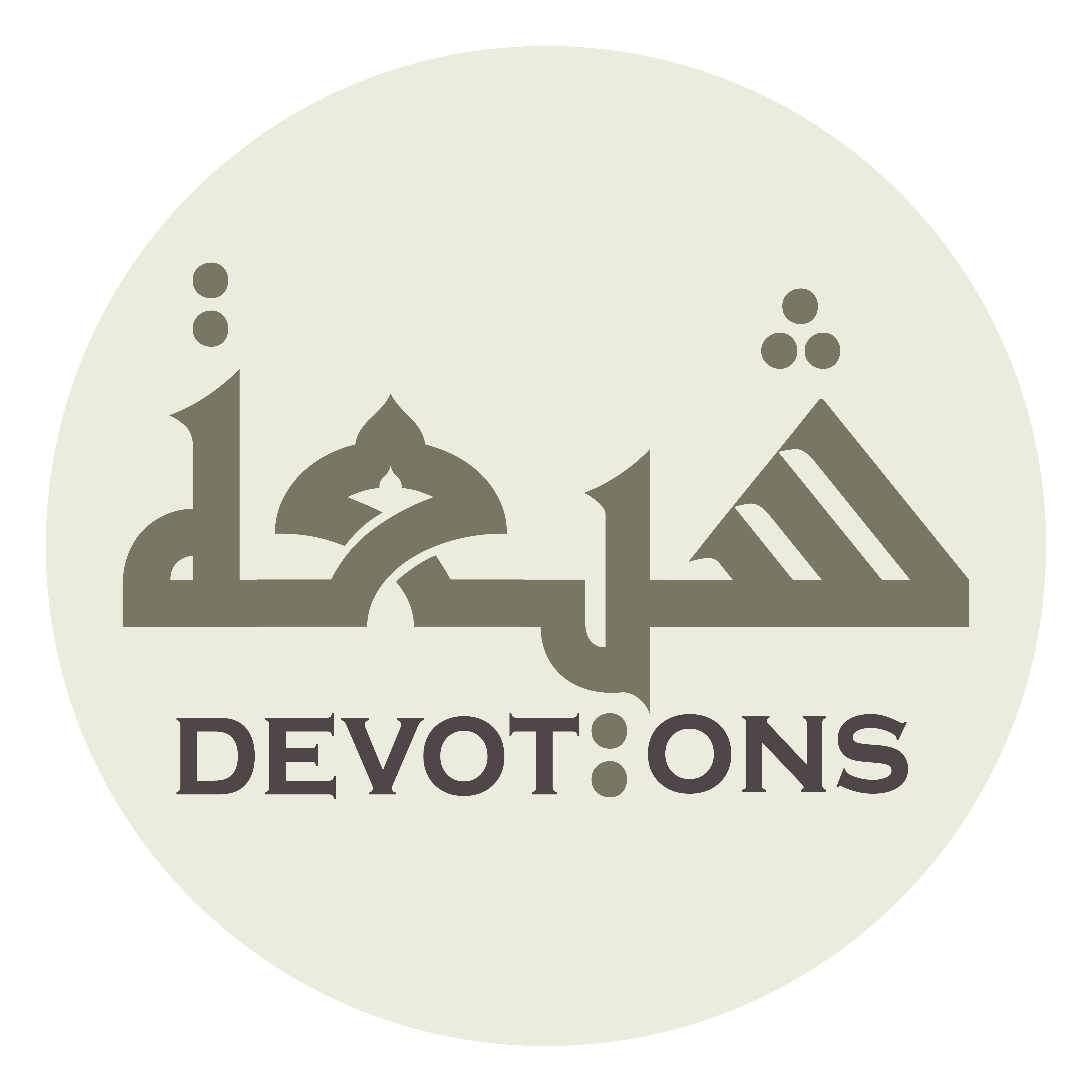 فَدَخَلَ جِبْرَائِيْلُ مَعَنَا تَحْتَ الْكِسَاءِ

fadakhala jibrā-īlu ma`anā taḥtal kisā

So, Gabriel entered the cloak with us
Hadith e Kisa
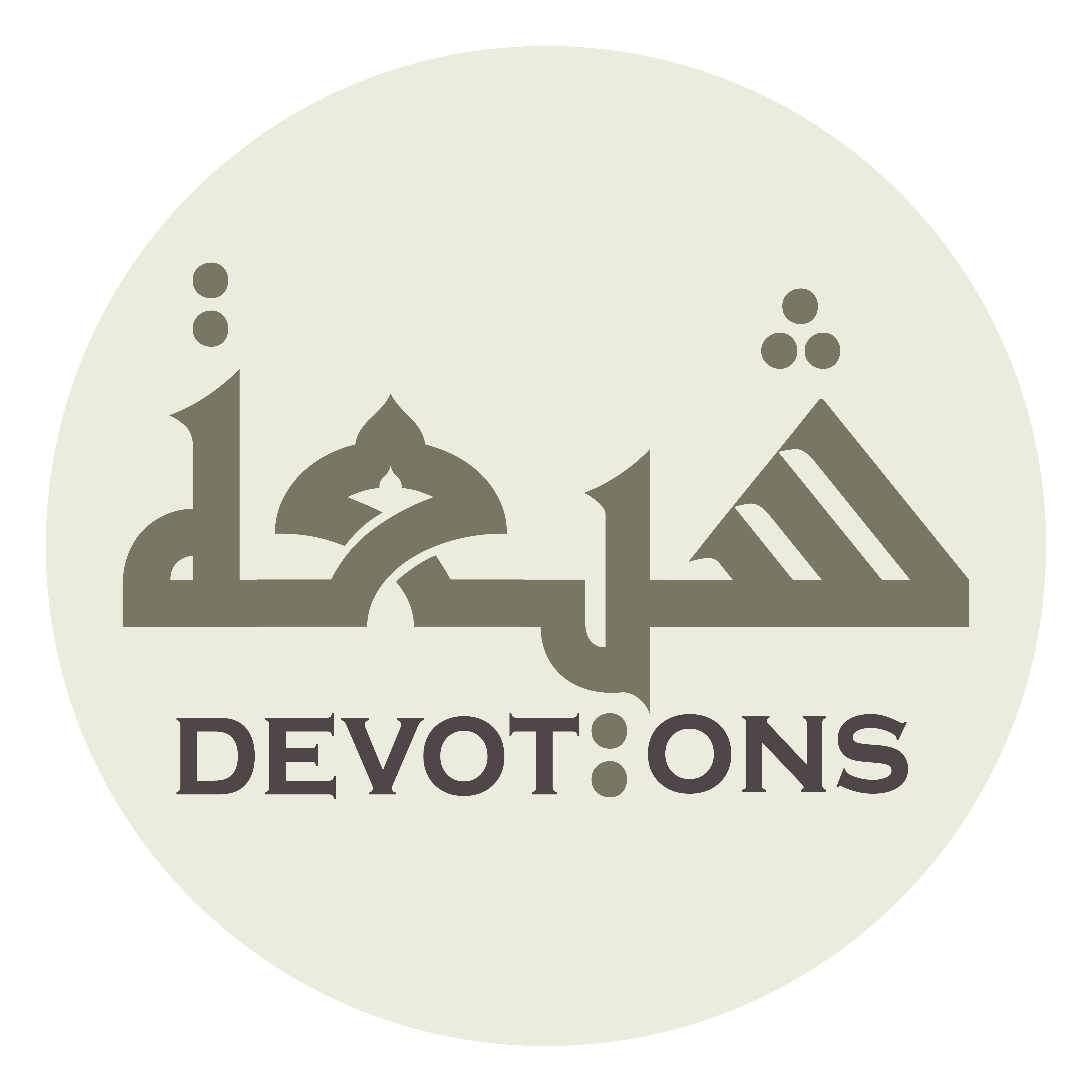 فَقَالَ لِأَبِيْ اِنَّ اللَّهَ قَدْ اَوْحَى اِلَيْكُمْ يَقُوْلُ

faqāla li-abī innallāha qad awḥā ilaykum yaqūl

and said to my father : Allah sends His Revelations to you;
Hadith e Kisa
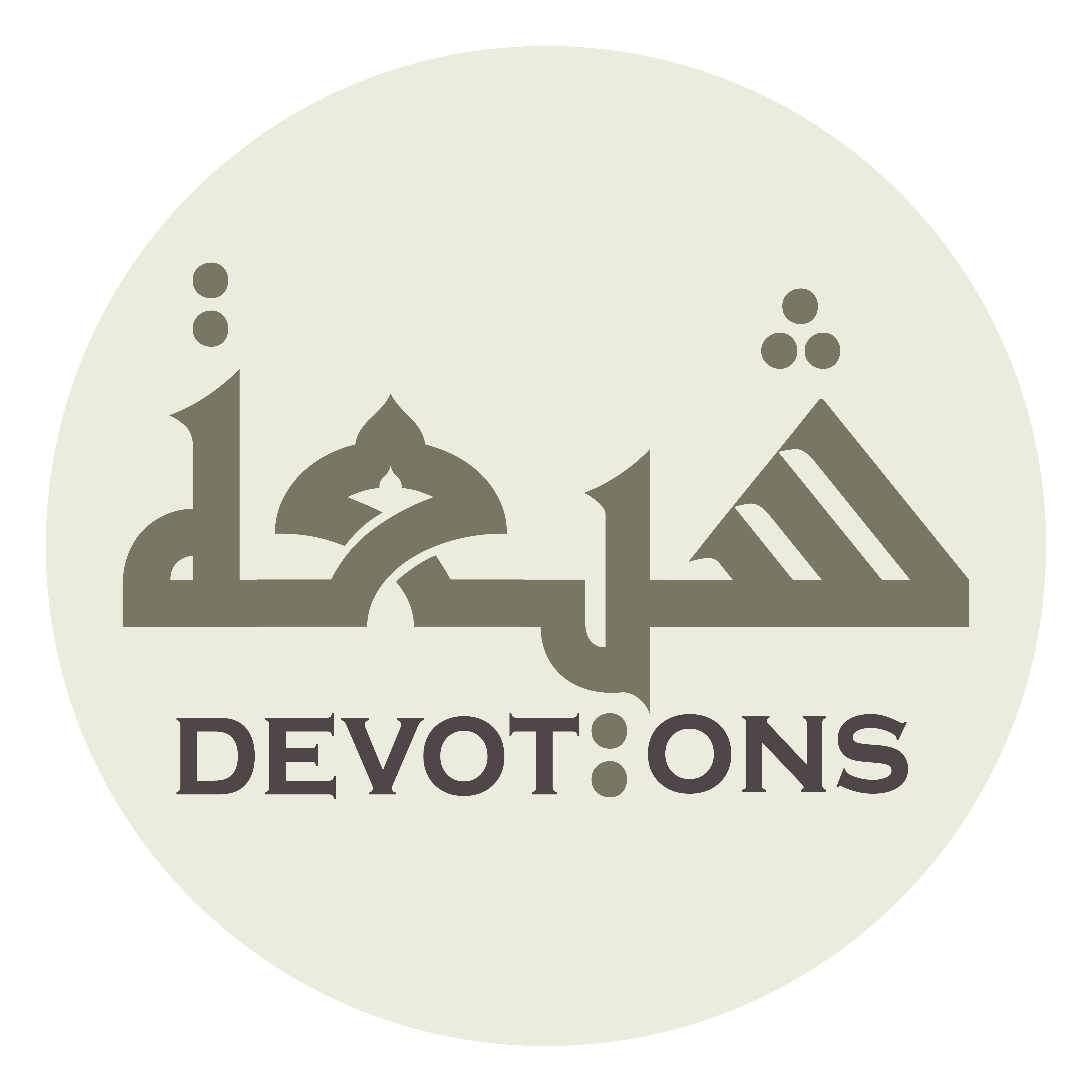 اِنَّمَا يُريدُ اللَّهُ لِيُذْهِبَ عَنْكُمُ الرِّجْسَ

innamā yuridullāhu liyudh-hiba `ankumur rijs

Verily Allah's desire is to keep you away from impurity (and flaws],
Hadith e Kisa
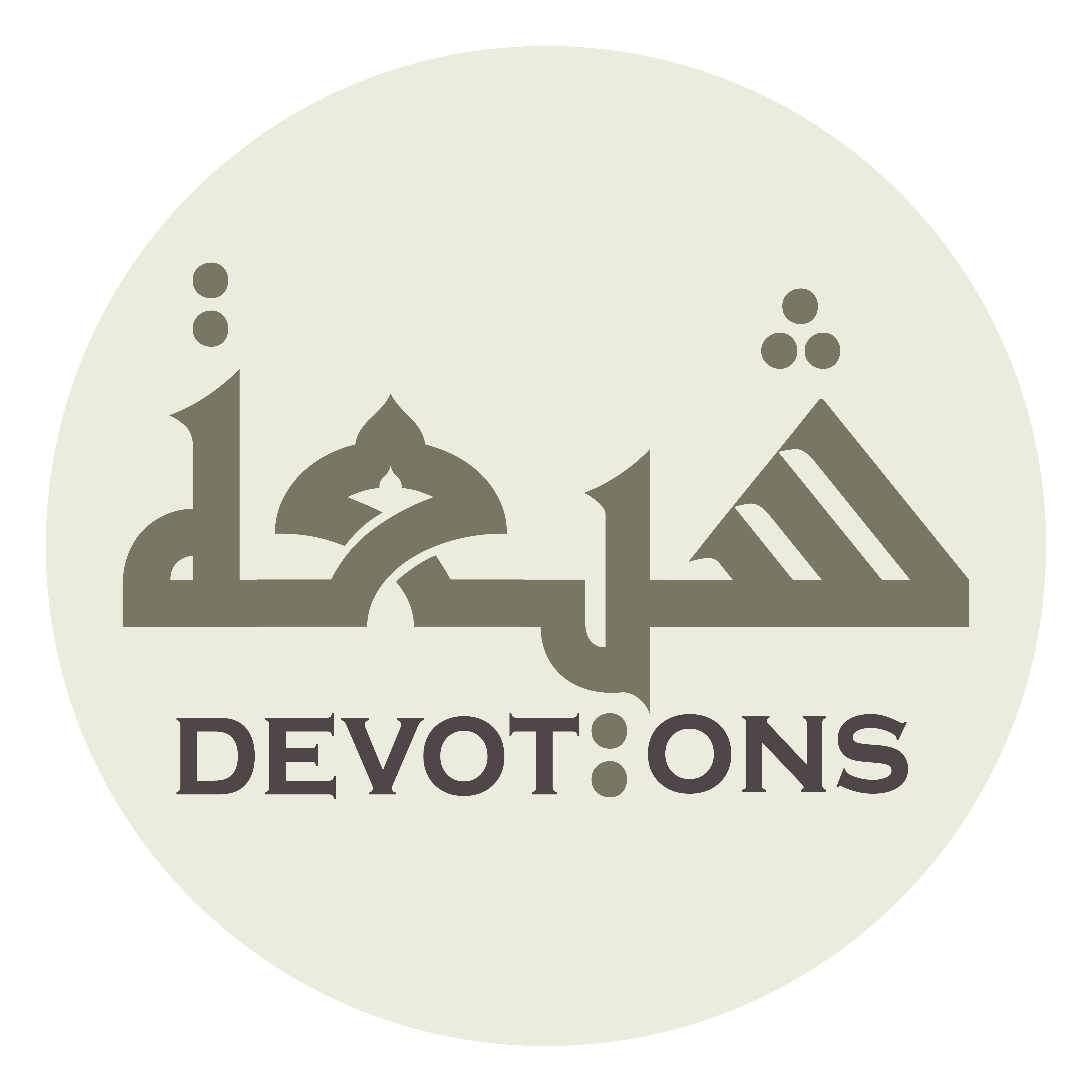 اَهْلَ الْبَيْتِ وَيُطَهِّرَكُمْ تَطْهيرًا

ahlal bayti wayuṭahhirakum taṭ-hirā

O People of Household (Ahlul-Bayt) and keep you thoroughly purified
Hadith e Kisa
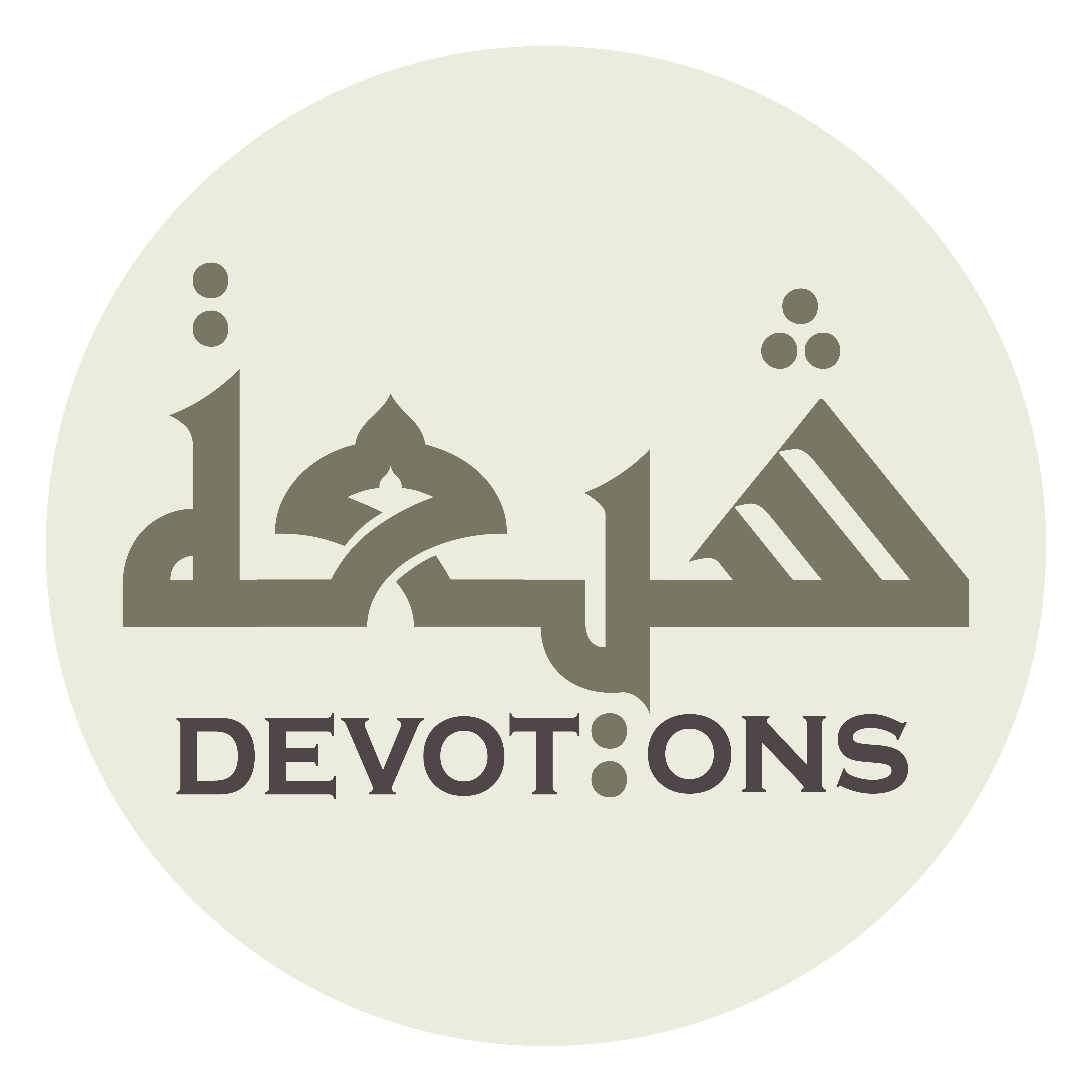 فَقَالَ عَلِيٌّ لِأَبِيْ يَا رَسُولَ اللَّهِ اَخْبِرْنِيْ مَا لِجُلُوسِنَا

faqāla `aliyyun li-abī yā rasūlallāhi akhbir-nī mā lijulūsinā

Then Ali said to my father : "O Prophet (s) of Allah, tell me
Hadith e Kisa
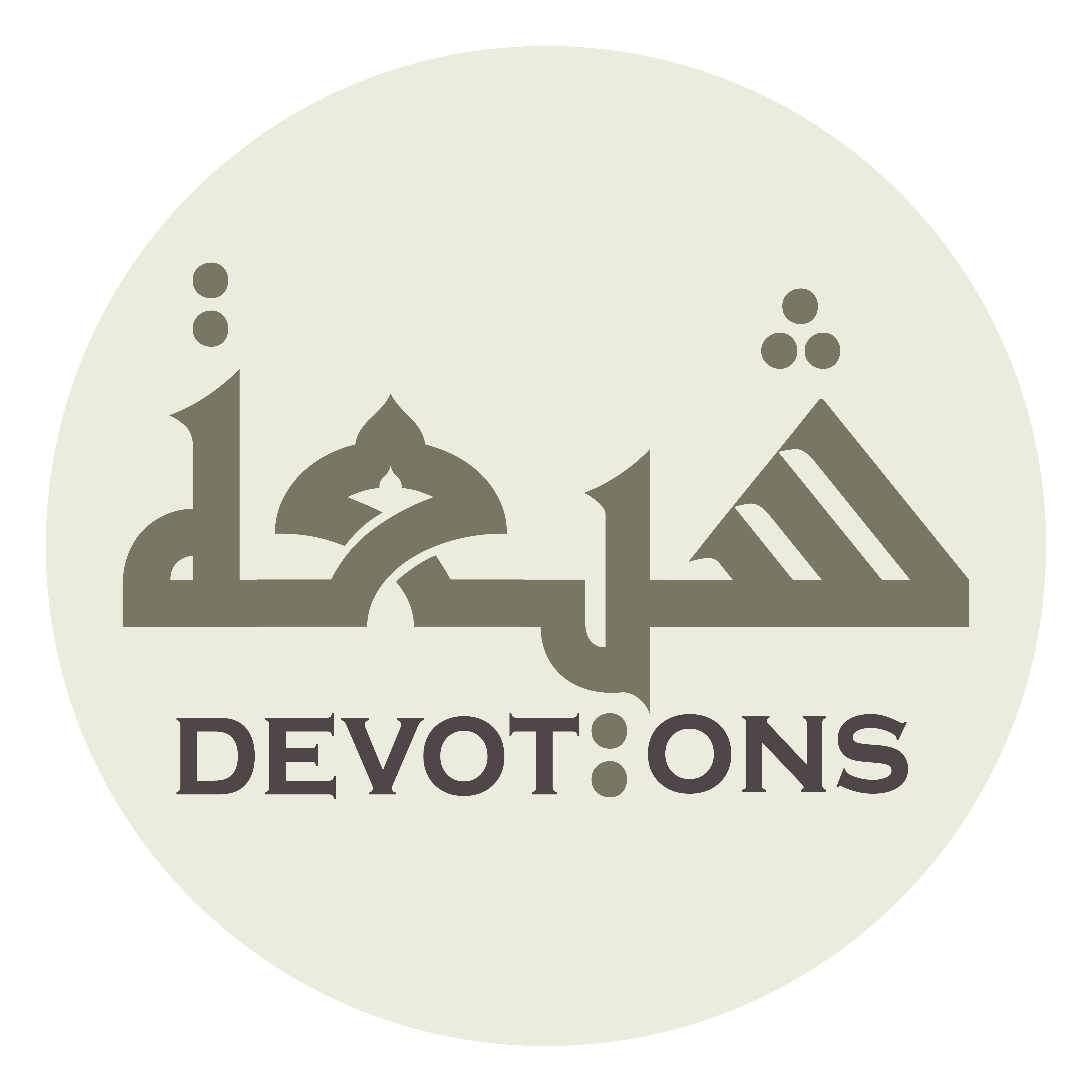 هٰذَا تَحْتَ الْكِسَاءِ مِنَ الْفَضْلِ عِنْدَ اللَّهِ

hādhā taḥtal kisā-i minal faḍli `indallāh

what significance has Allah given for getting together underneath this cloak ?"
Hadith e Kisa
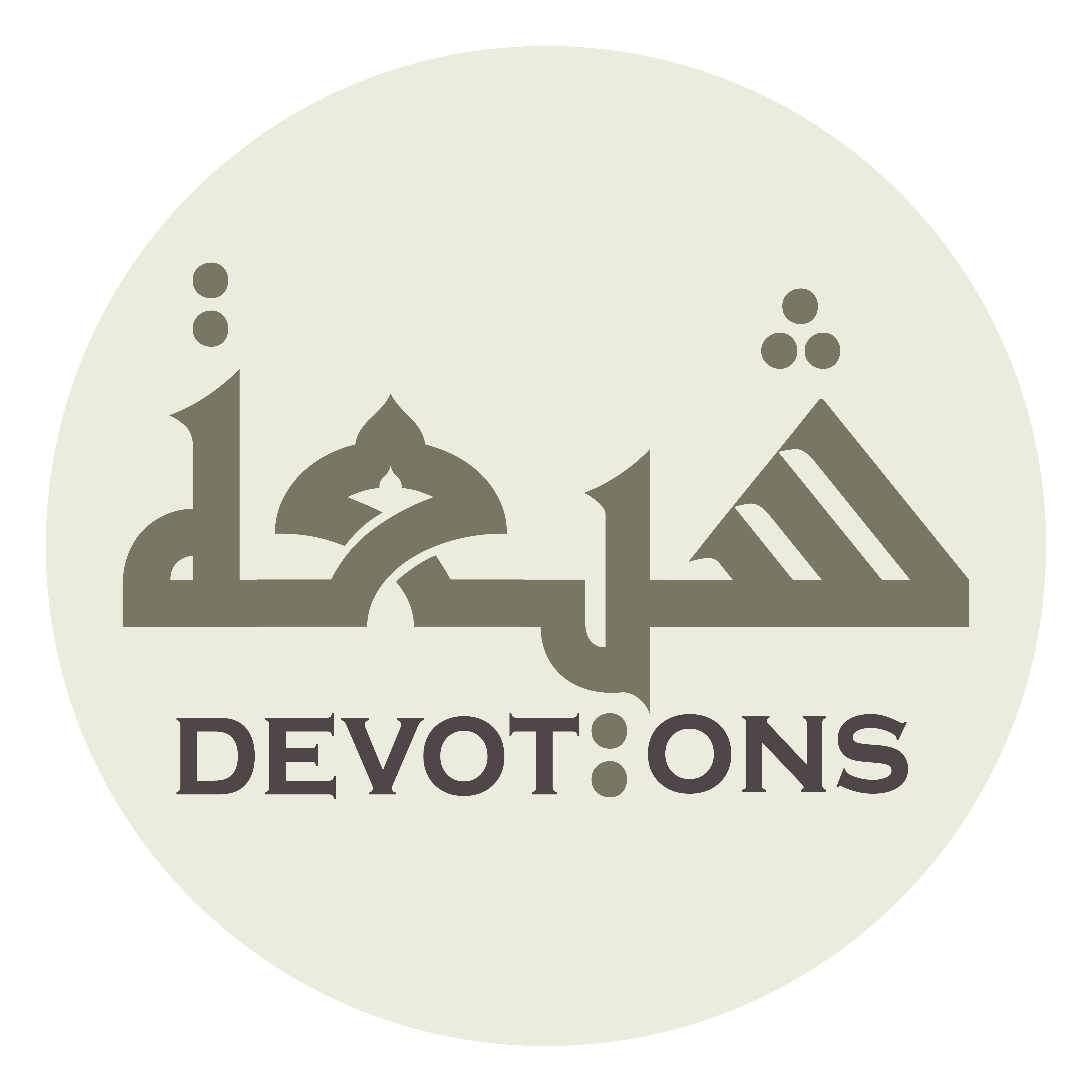 فَقَالَ النَّبِيُّ

faqālan nabiyy

The Prophet (s) replied :
Hadith e Kisa
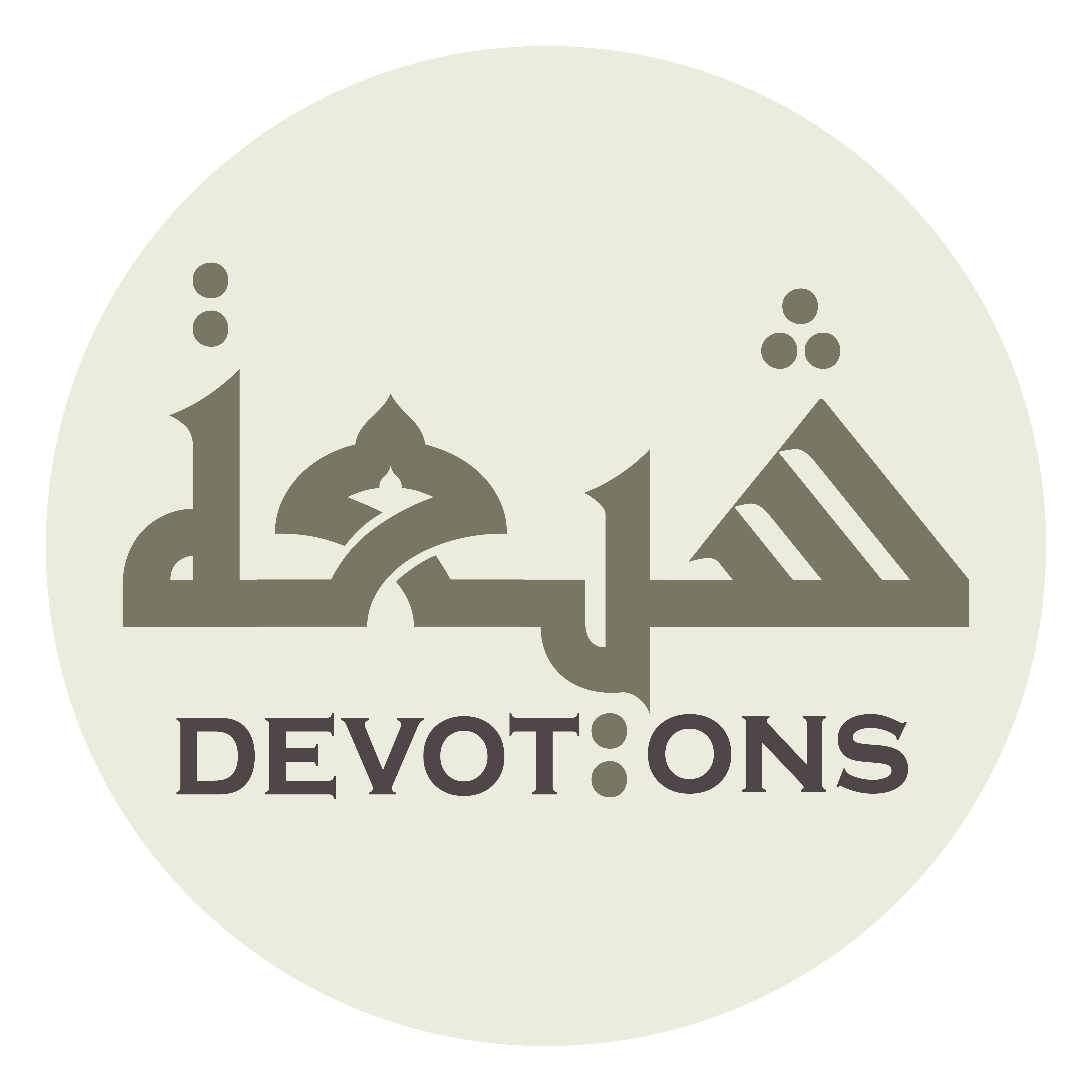 وَالَّذِيْ بَعَثَنِيْ بِالْحَقِّ نَبِيًّا

walladhī ba`athanī bil ḥaqqi nabiyyā

"By Him who rightfully appointed me a Prophet (s)
Hadith e Kisa
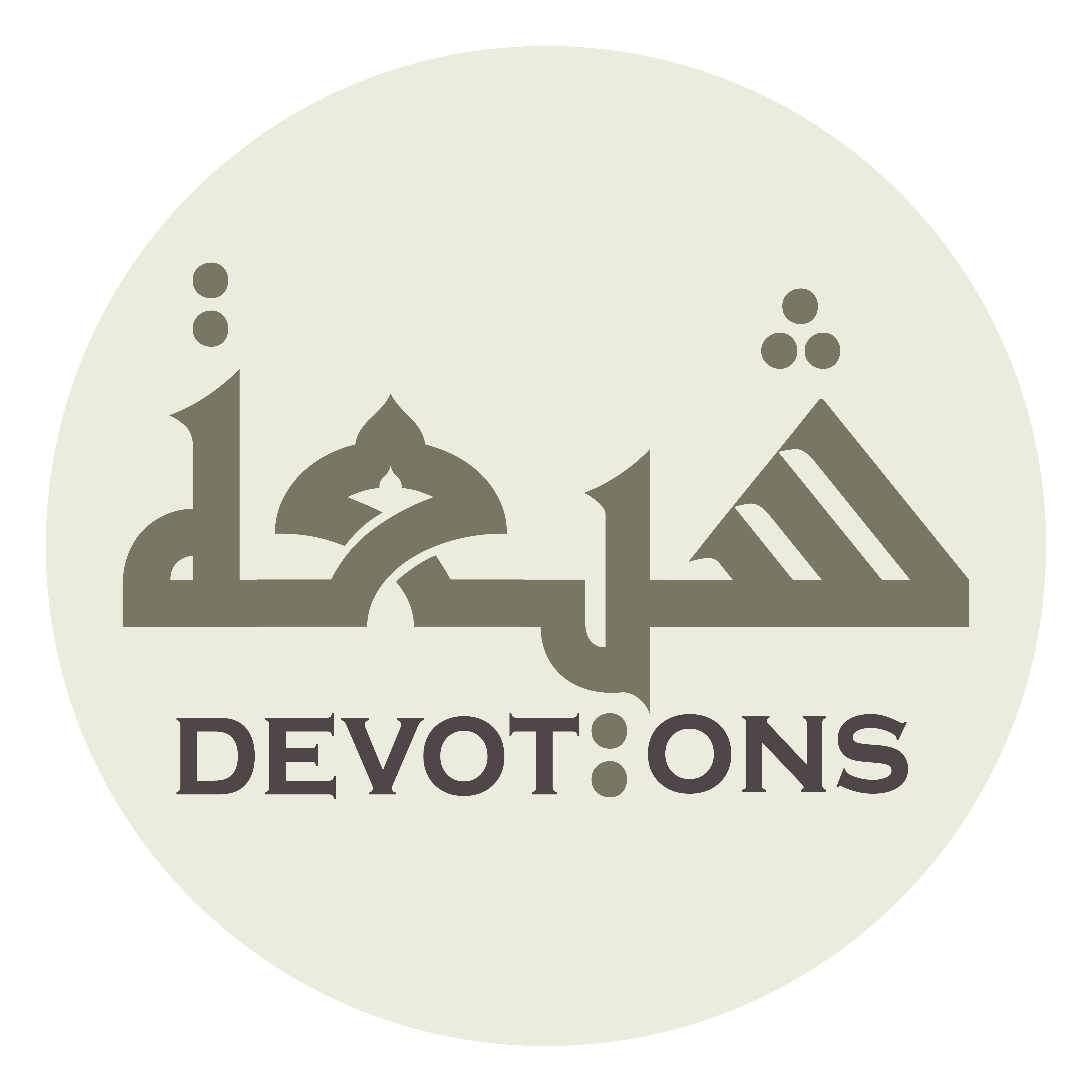 وَاصْطَفَانِيْ بِالرِّسَالَةِ نَجِيًّا

waṣṭafānī birrisālati najiyyā

and chose me a Messenger for the salvation of the mankind.
Hadith e Kisa
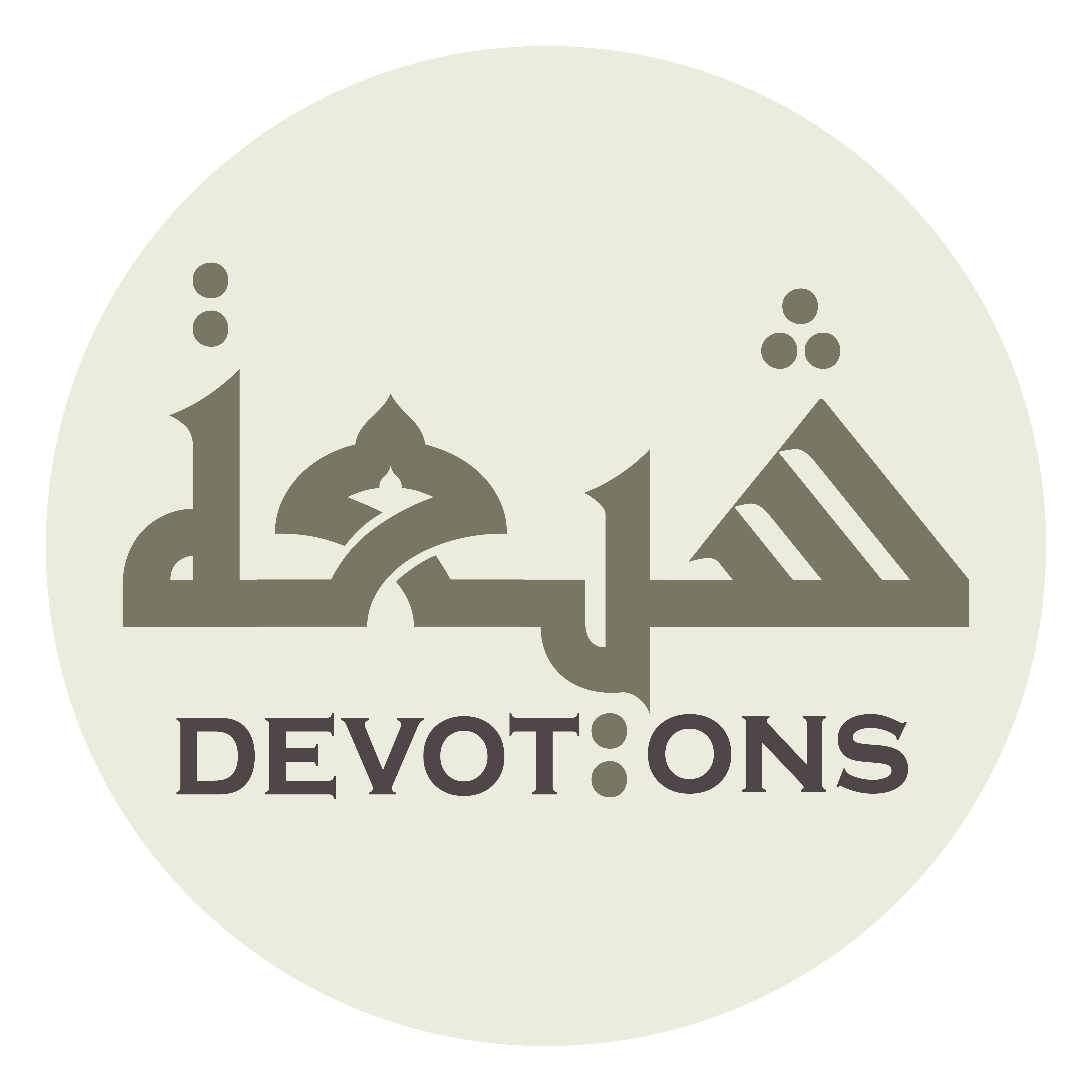 مَا ذُكِرَ خَبَرُنَا هٰذَا فِيْ مَحْفِلٍ مِنْ مَحَافِلِ

mā dhukira khabarunā hādhā fī maḥfilin min maḥāfil

whenever and wherever an assembly
Hadith e Kisa
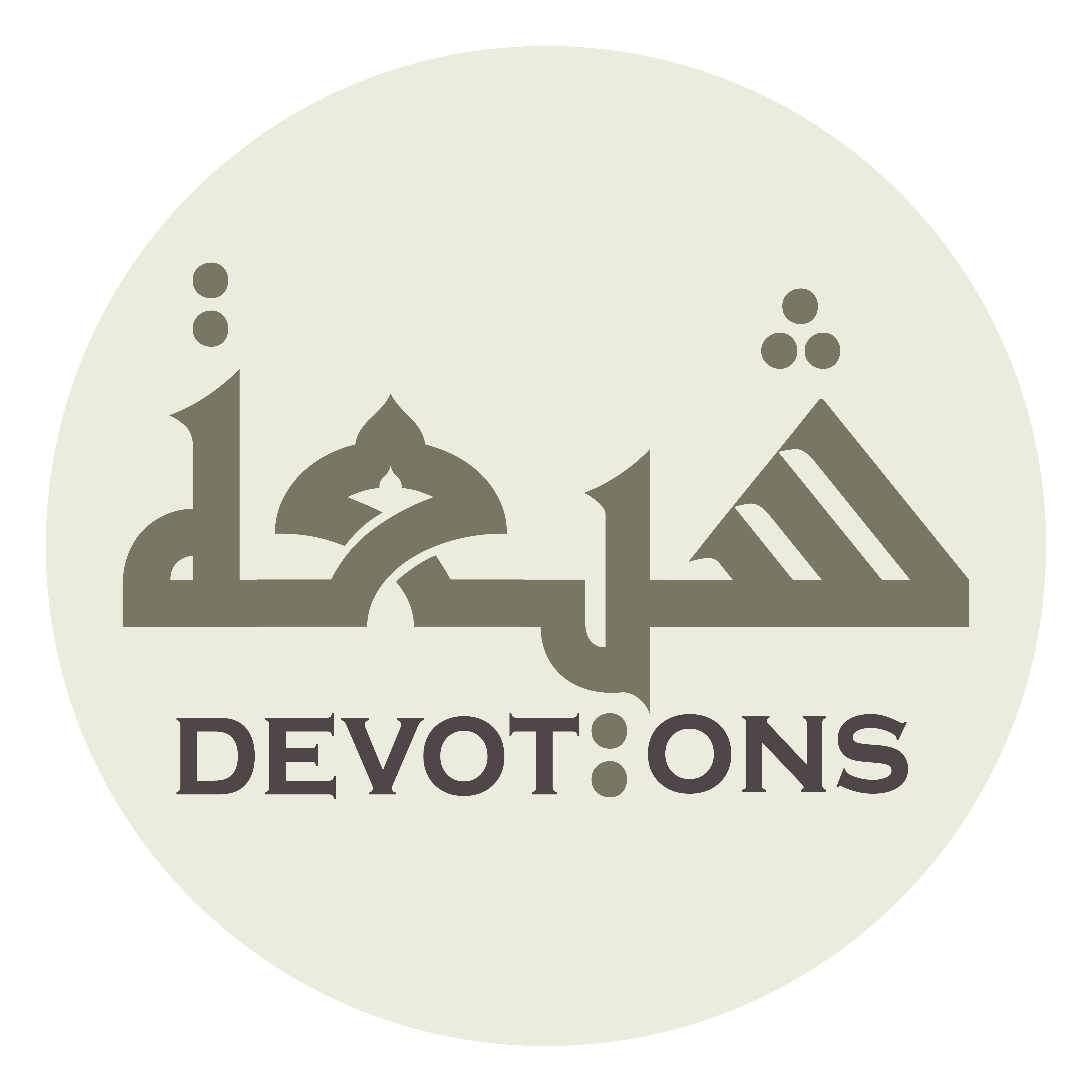 اَهْلِ الْأَرْضِ وَفِيْهِ جَمْعٌ مِنْ شِيْعَتِنَا وَمُحِبِّيْنَا

ahlil ar-ḍi wafīhi jam`un min shī`atinā wamuḥibbīnā

of our followers and friends mention this event,
Hadith e Kisa
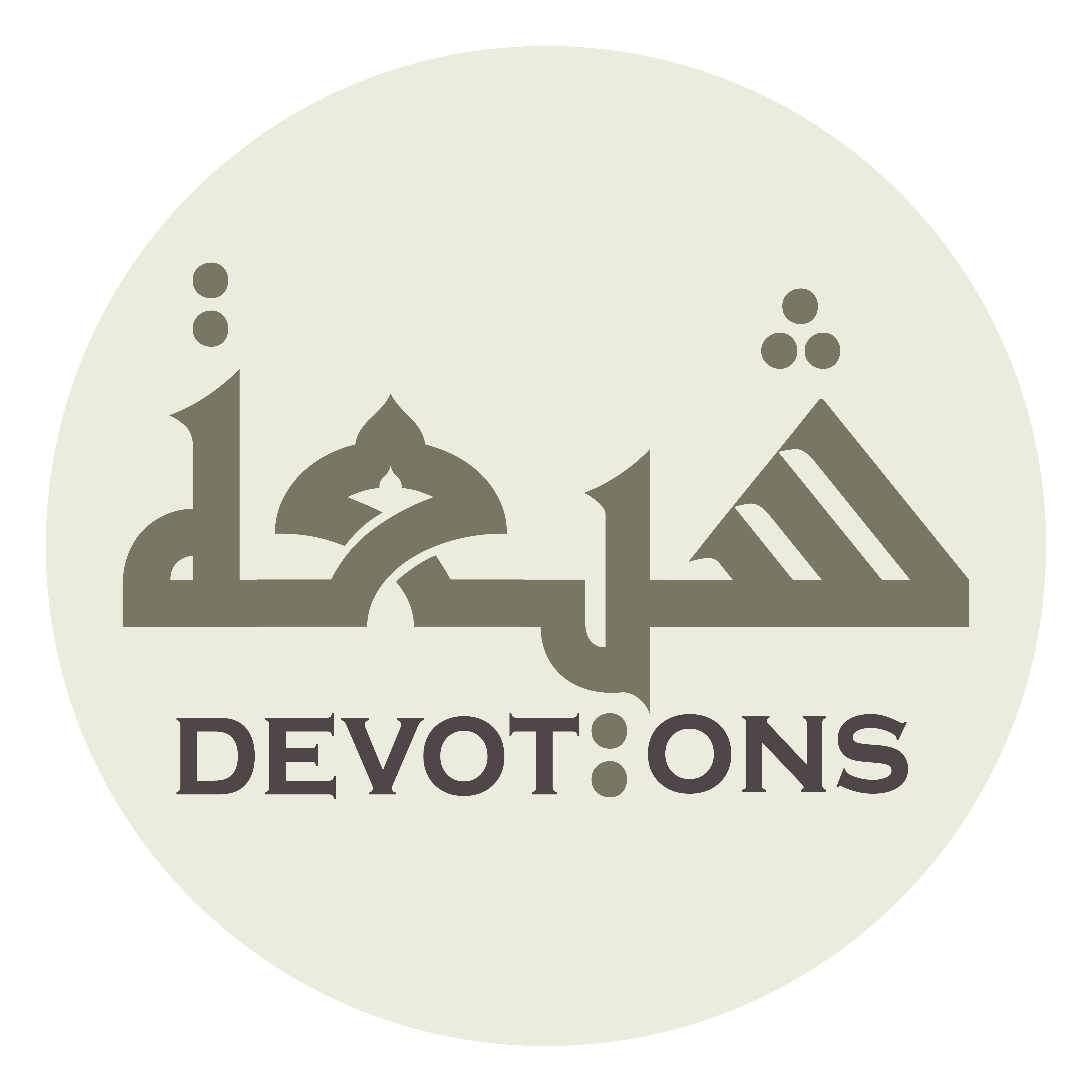 اِلَّا وَنَزَلَتْ عَلَيْهِمُ الرَّحْمَةُ

illā wanazalat `alayhimur raḥmah

Allah will bestow on them His Blessings and Mercy;
Hadith e Kisa
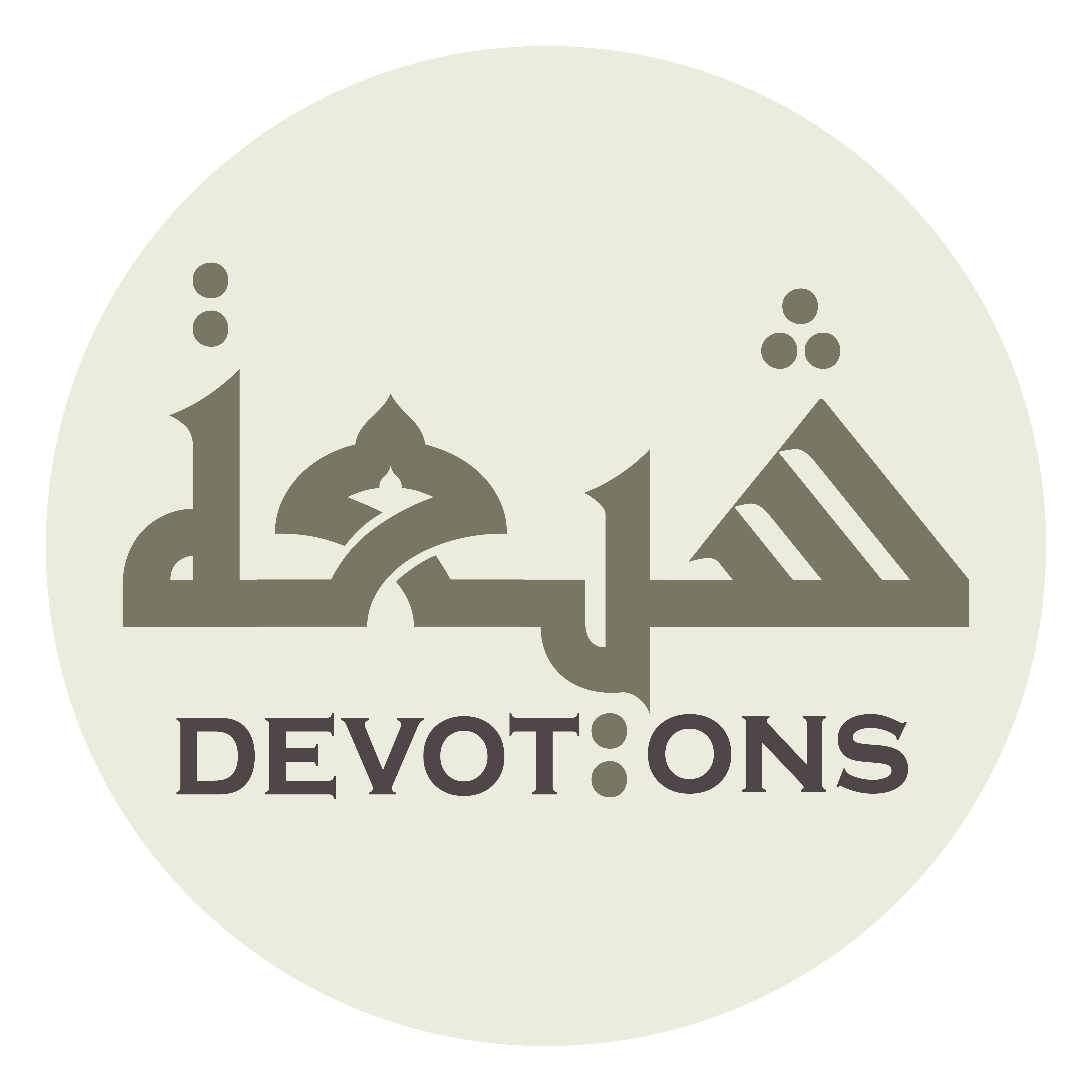 وَحَفَّتْ بِهِمُ الْمَلَائِكَةُ وَاسْتَغْفَرَتْ لَهُمْ اِلَى اَنْ يَتَفَرَّقُوْا

waḥaffat bihimul malā-ikatu wastaghfarat lahum ilā an yatafarraqū

angels will encircle them asking Allah the remission of their sins until the assembly disperses
Hadith e Kisa
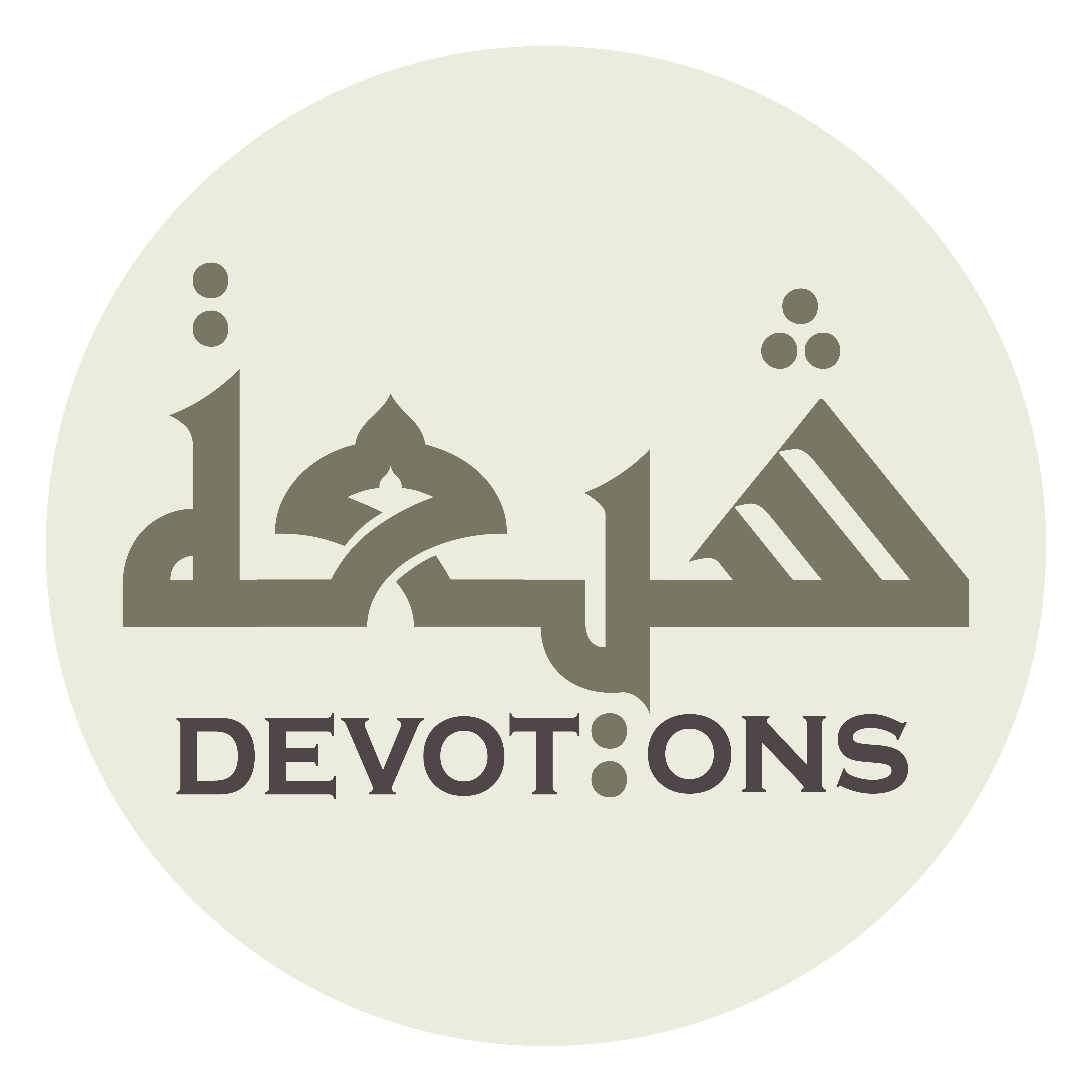 فَقَالَ عَلِيٌّ اِذًا وَاللَّهِ فُزْنَا وَفَازَ شِيْعَتُنَا وَرَبِّ الْكَعْبَةِ

faqāla `aliyyun idhan wallāhi fuznā wafāza shī`atunā warabbil ka`bah

So Ali said : "Verily, by the Lord of Kabaa! we and our followers are the winners"
Hadith e Kisa
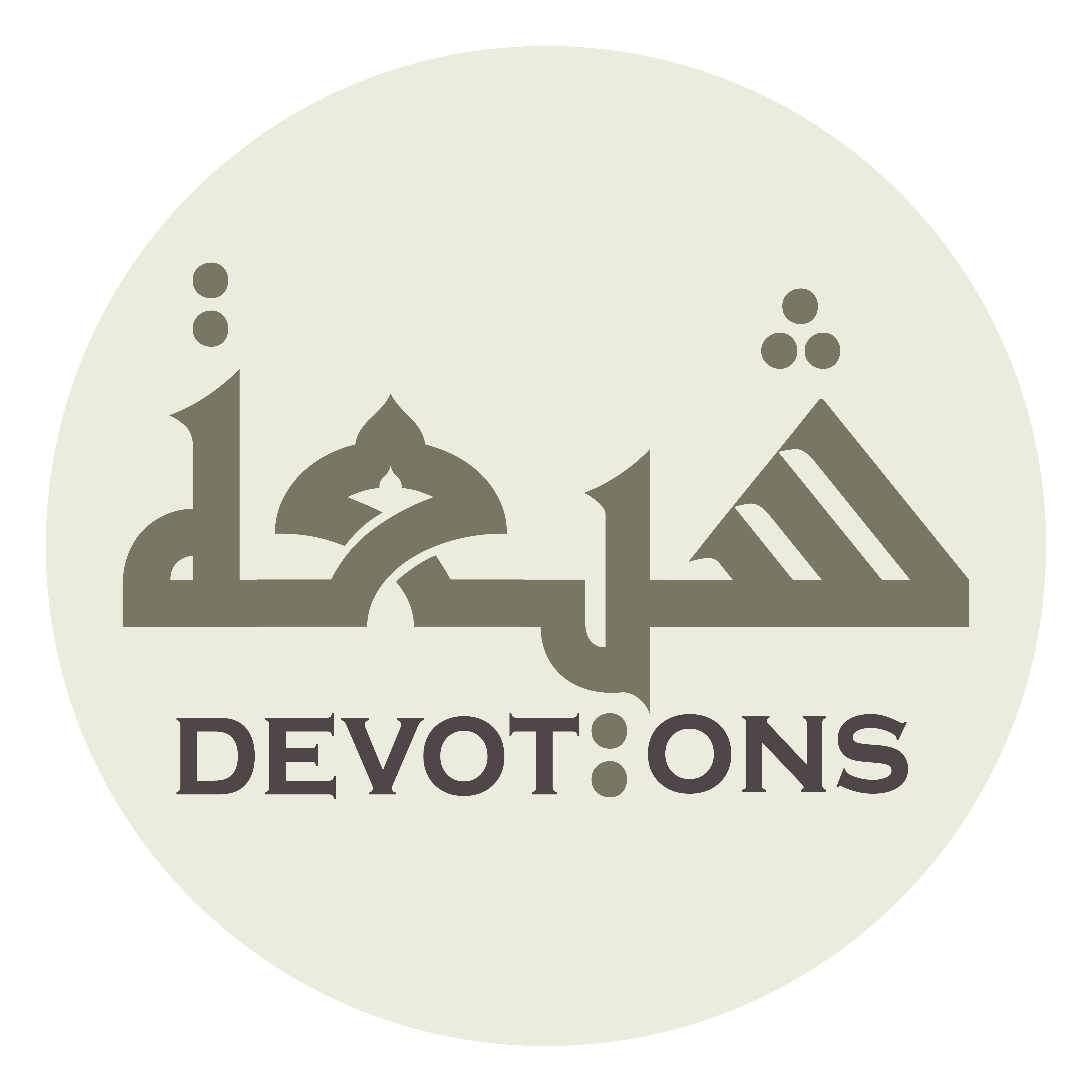 فَقَالَ النَّبِيُّ ثَانِيًا

faqālan nabiyyu thāniyā

Then my father replied :
Hadith e Kisa
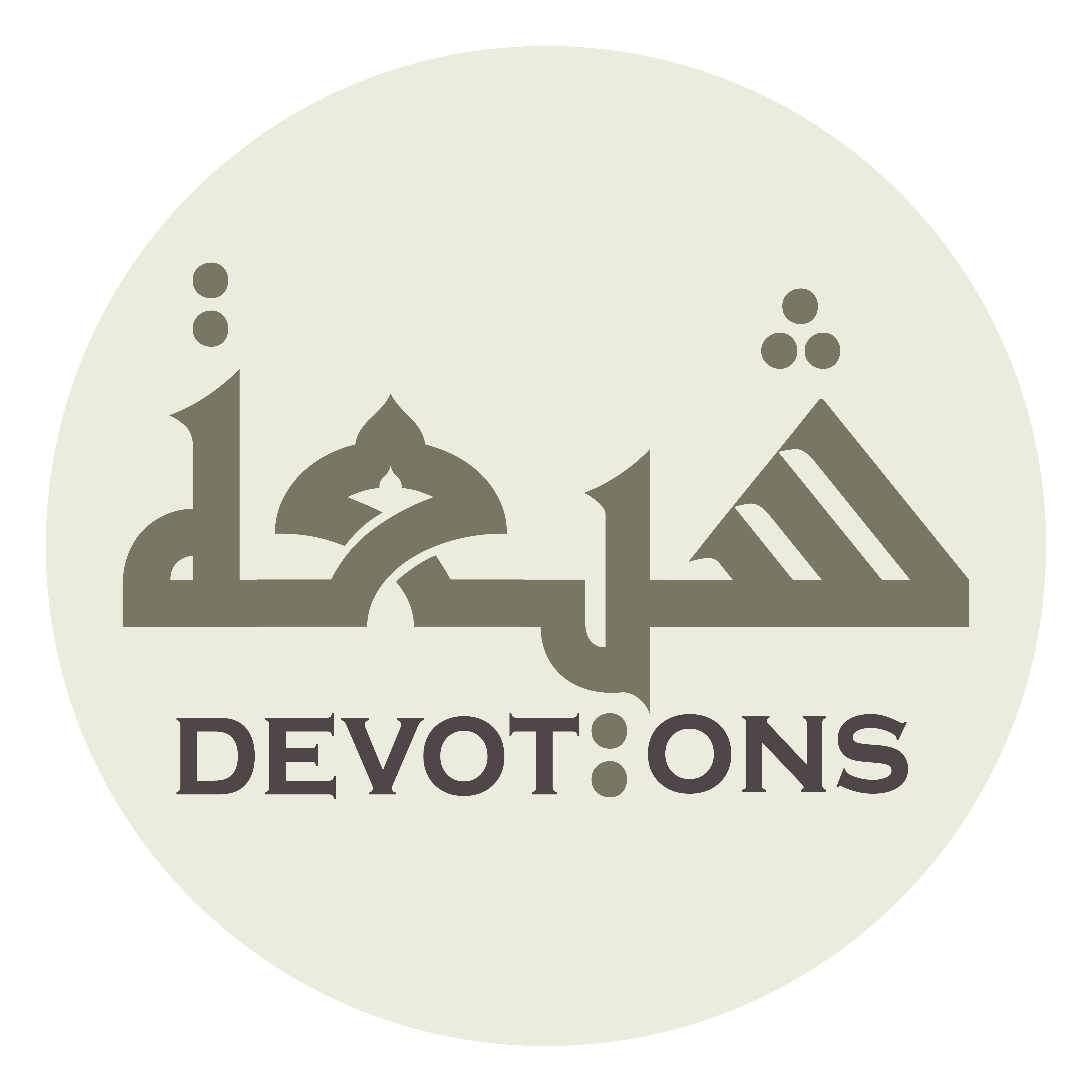 يَا عَلِيُّ وَالَّذِيْ بَعَثَنِيْ بِالْحَقِّ نَبِيًّا

yā `aliyyu walladhī ba`athanī bil ḥaqqi nabiyyā

"By Him who rightfully appointed me a Prophet
Hadith e Kisa
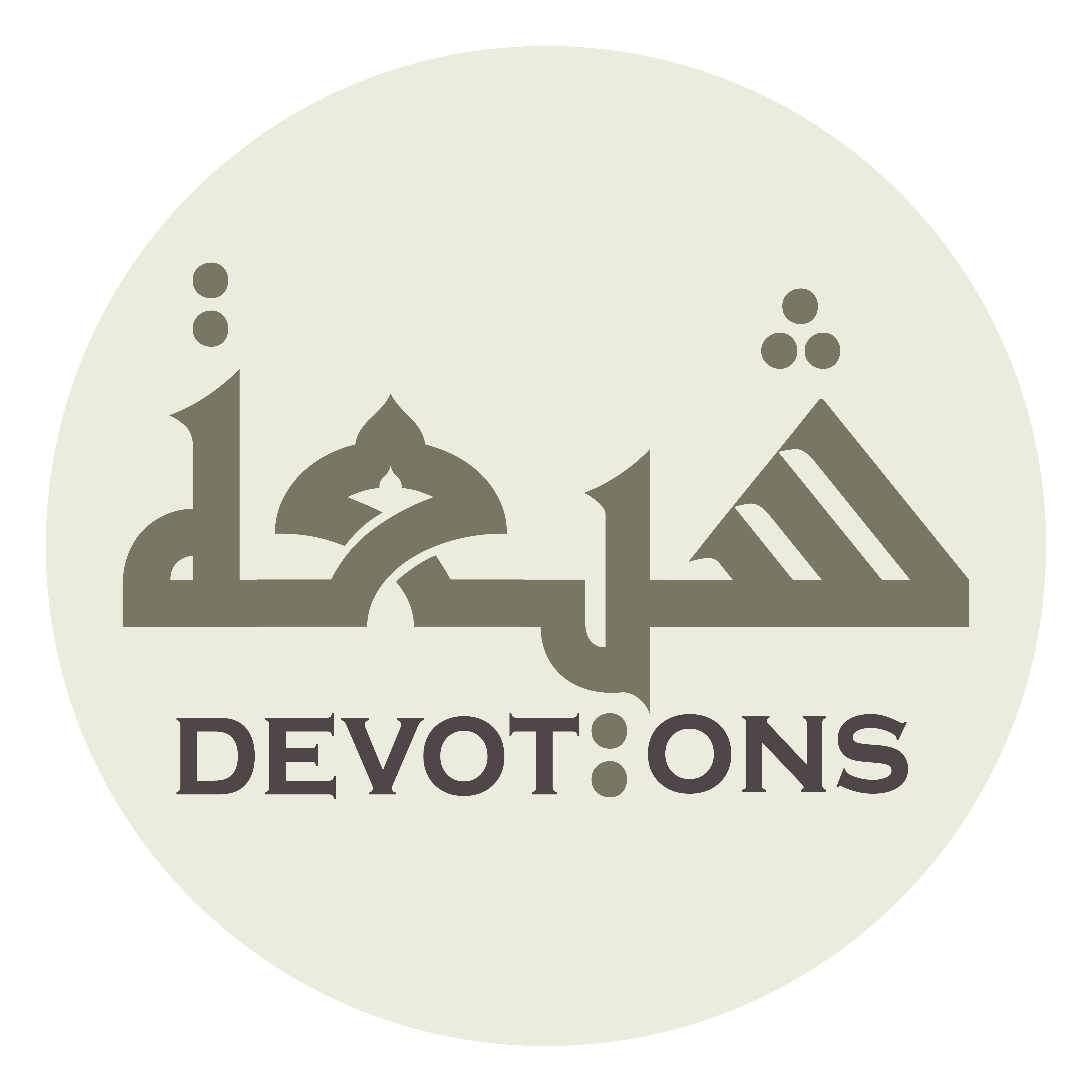 وَاصْطَفَانِيْ بِالرِّسَالَةِ نَجِيًّا

waṣṭafānī birrisālati najiyyā

and chose me a Messenger for the salvation of the mankind,
Hadith e Kisa
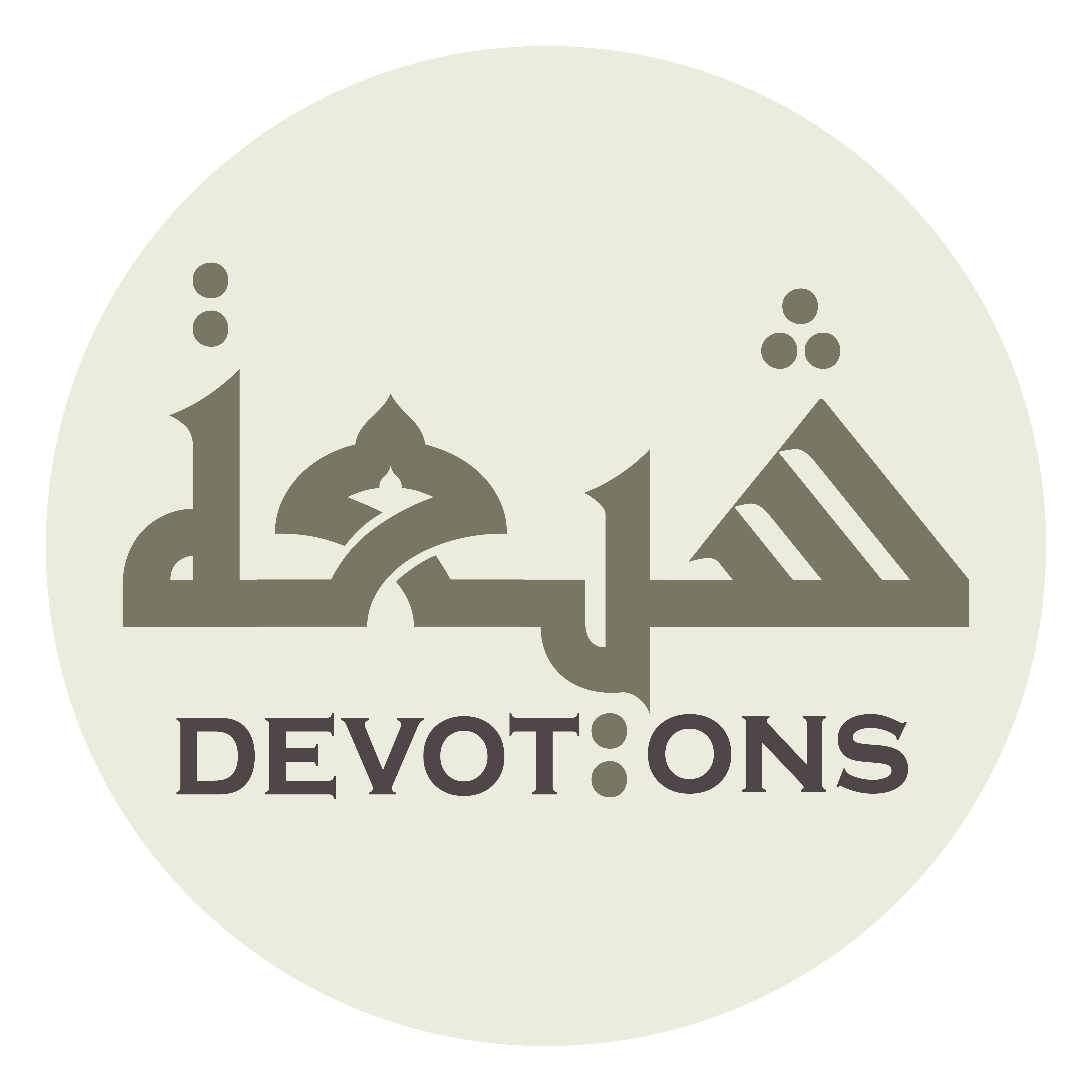 مَا ذُكِرَ خَبَرُنَا هٰذَا فِيْ مَحْفِلٍ مِنْ مَحَافِلِ اَهْلِ الْأَرْضِ

mā dhukira khabarunā hādhā fī maḥfilin min maḥāfili ahlil ar-ḍ

whenever and wherever an assembly
Hadith e Kisa
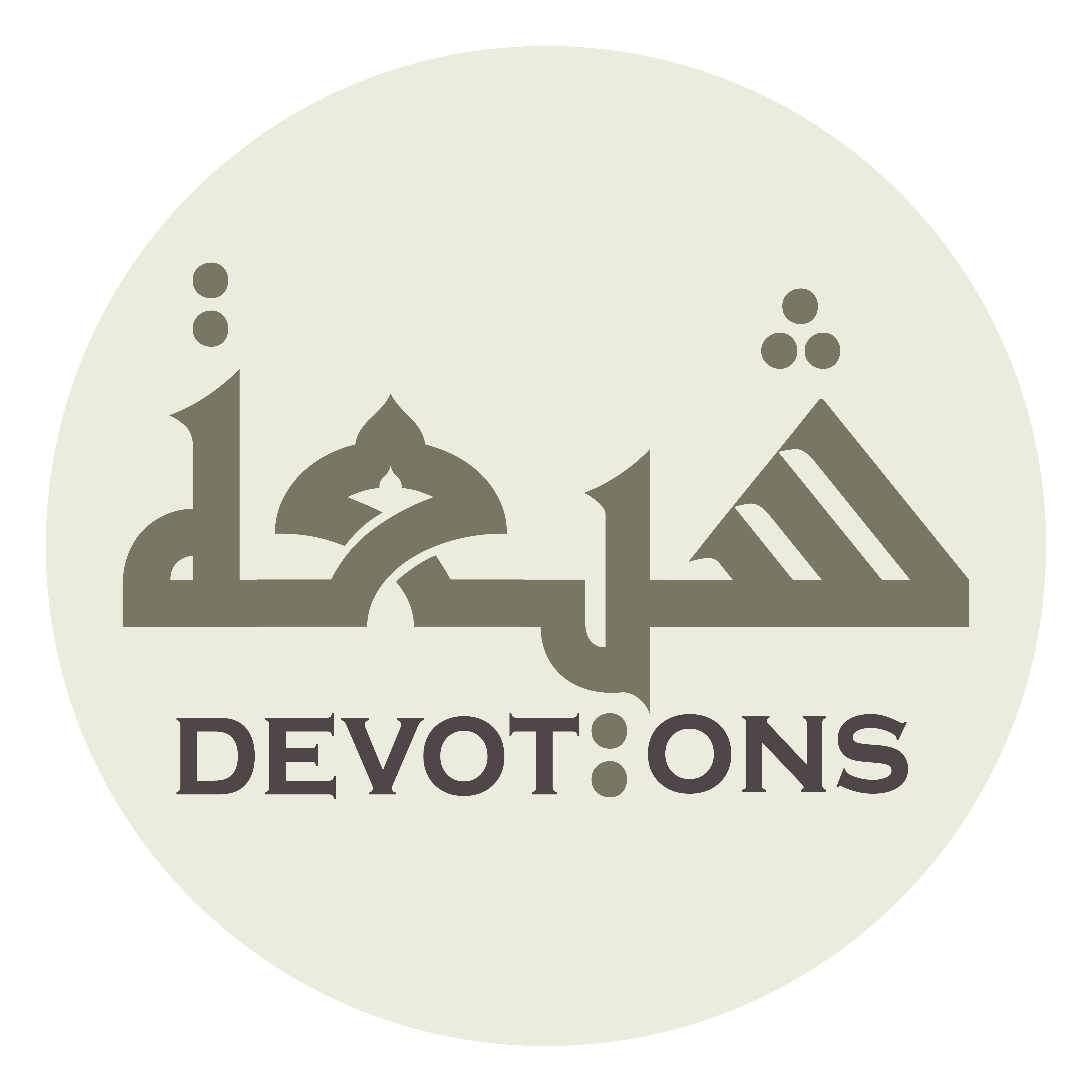 وَفِيْهِ جَمْعٌ مِنْ شِيْعَتِنَا وَمُحِبِّيْنَا

wafīhi jam`un min shī`atinā wamuḥibbīnā

our followers and friends mentions this event,
Hadith e Kisa
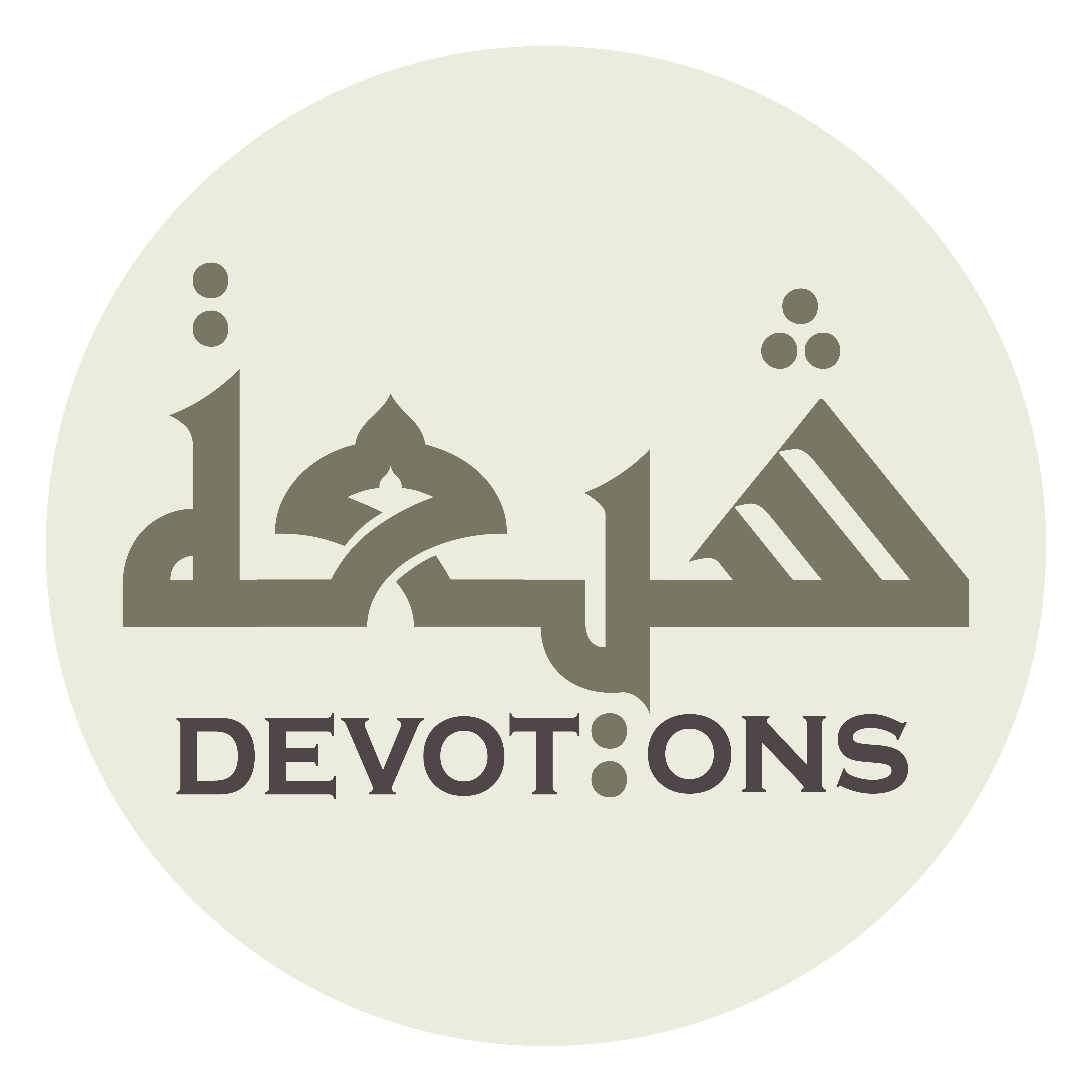 وَفِيْهِمْ مَهْمُوْمٌ اِلَّا وَفَرَّجَ اللَّهُ هَمَّهُ

wafīhim mahmūmun illā wafarrajallāhu hammah

there shall remain none grieved but Allah will remove his grief,
Hadith e Kisa
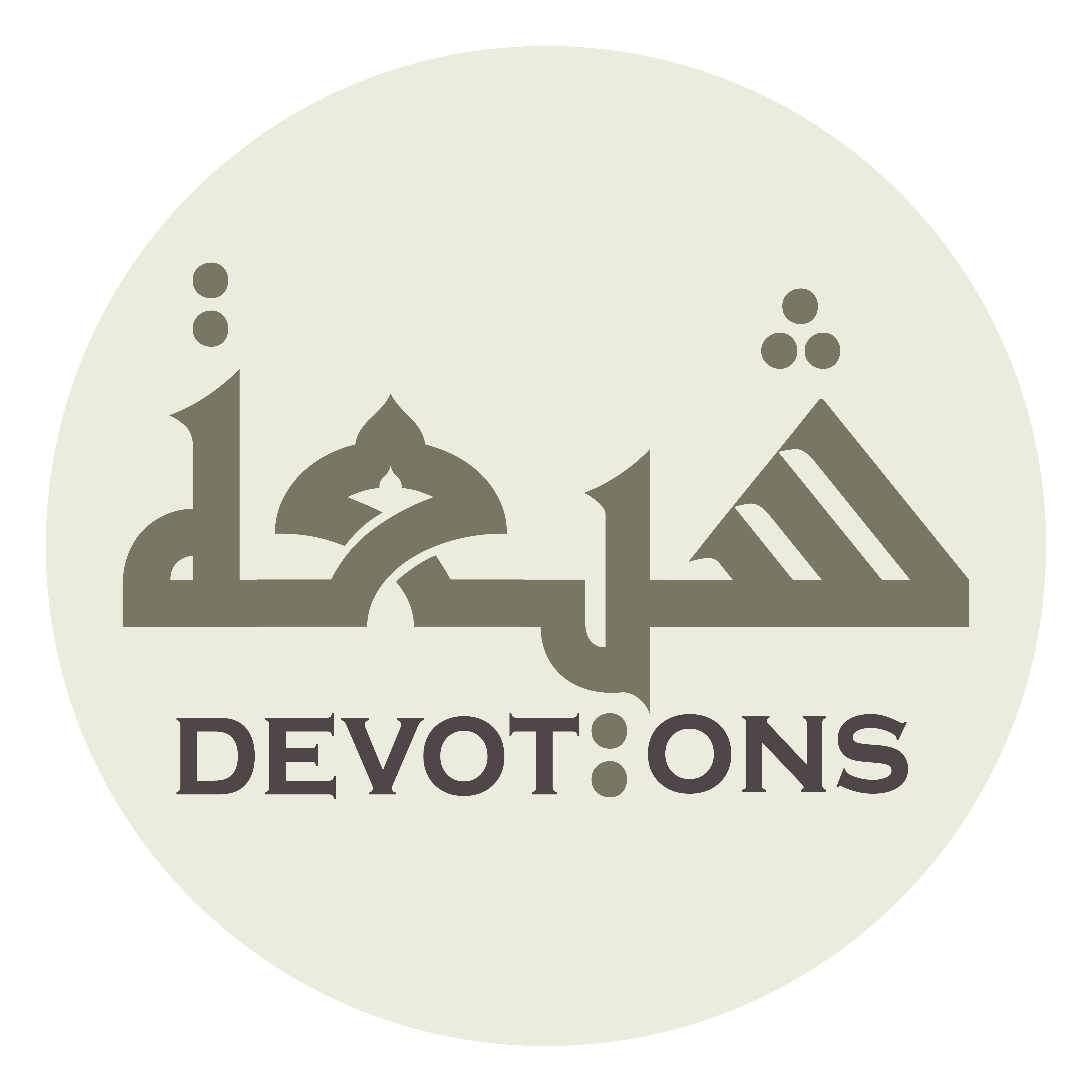 وَلَا مَغْمُوْمٌ اِلَّا وَكَشَفَ اللَّهُ غَمَّهُ

walā maghmūmun illā wakashafallāhu ghammah

there shall remain none distressed but Allah will dispel his distress,
Hadith e Kisa
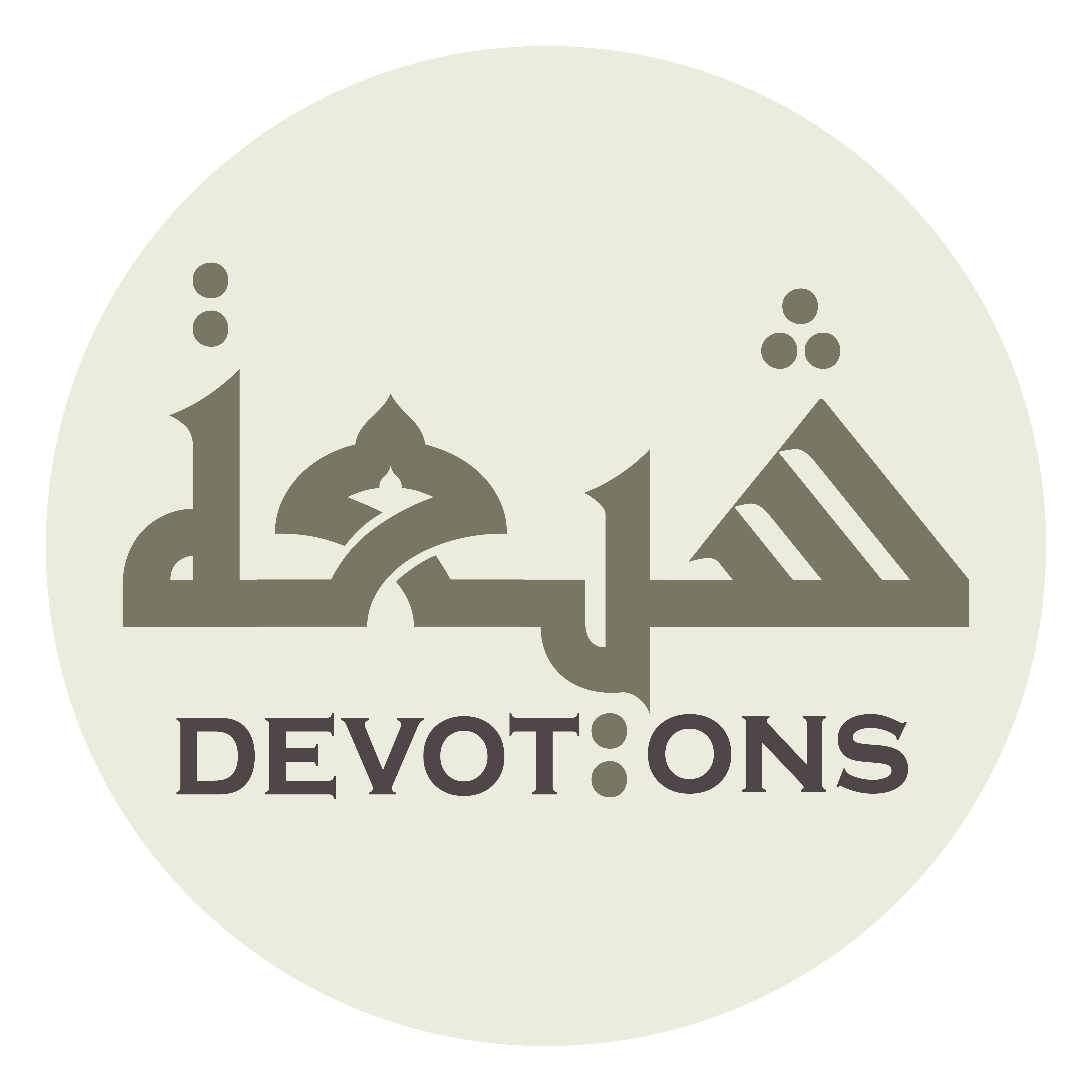 وَلَا طَالِبُ حَاجَةٍ اِلَّا وَقَضَى اللَّهُ حَاجَتَهُ

walā ṭālibu ḥājatin illā waqaḍallāhu ḥājatah

there shall remain none wish-seeker but Allah will grant his wish."
Hadith e Kisa
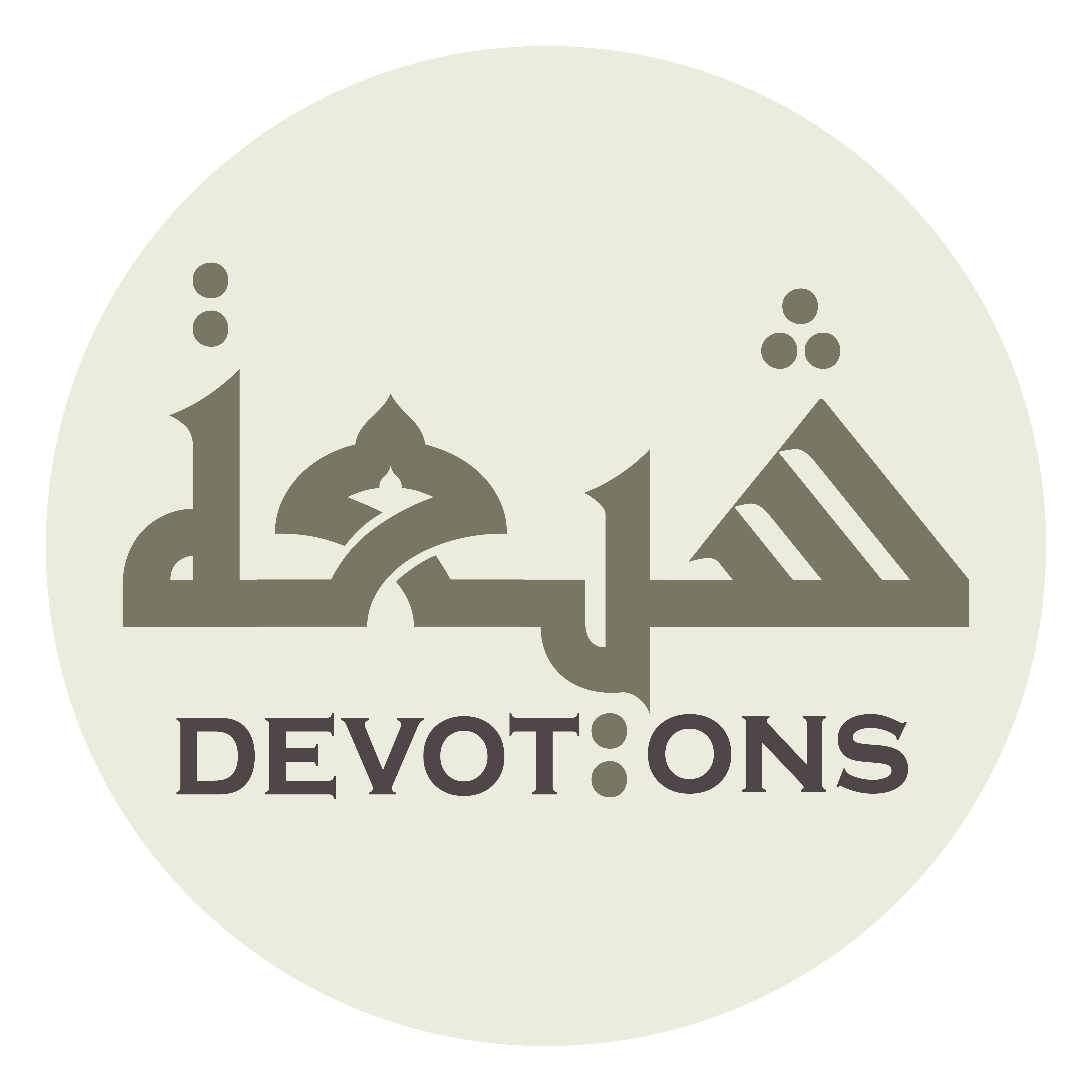 فَقَالَ عَلِيٌّ اِذًا وَاللَّهِ فُزْنَا وَسُعِدْنَا

faqāla `aliyyun idhan wallāhi fuznā wasu`idnā

`Ali, peace be upon him, said, "Then, we have won and attained pleasure. I swear it by Allah. So have our adherents;
Hadith e Kisa
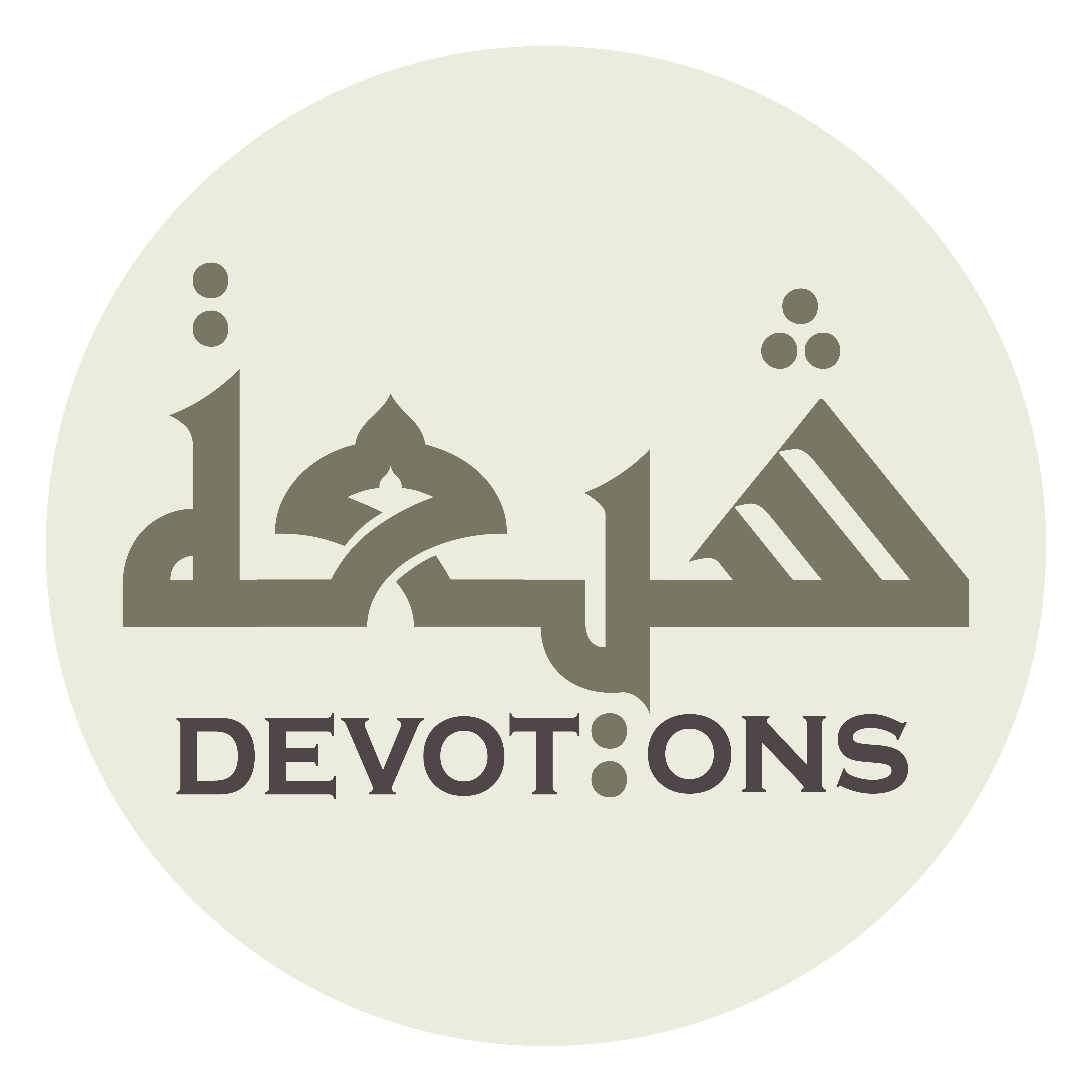 وَكَذٰلِكَ شِيْعَتُنَا فَازُوْا وَسُعِدُوْا فِيْ الدُّنْيَا وَالْأَخِرَةِ وَرَبِّ الْكَعْبَةِ

wakadhālika shī`atunā fāzū wasu`idū fid dunyā wal-akhirati warabbil ka`bah

they have won and attained pleasure in this world and in the Hereafter. I swear it by the Lord of the Ka`bah."
Hadith e Kisa
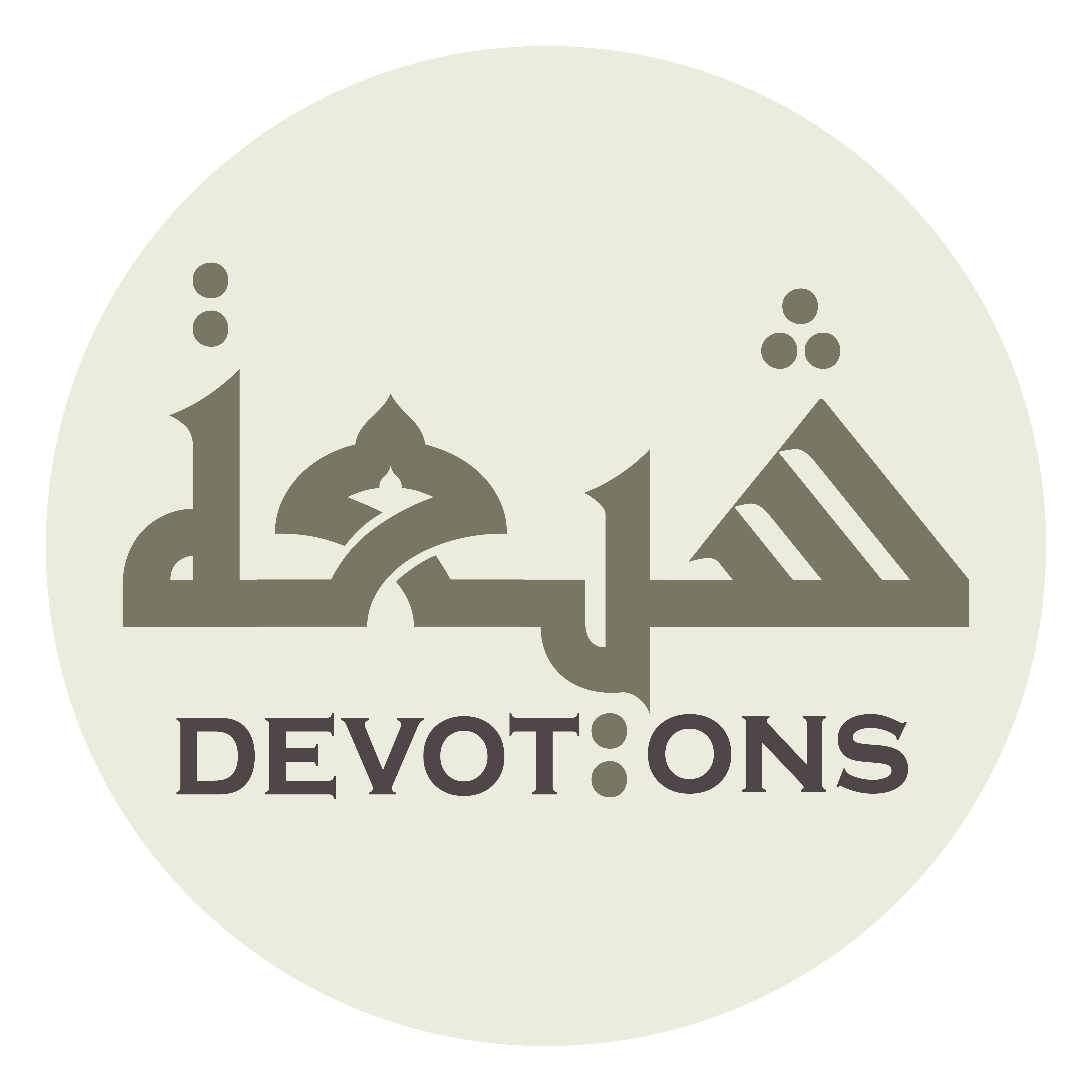 اَللَّهُمَّ صَلِّ عَلَى مُحَمَّدٍ وَ آلِ مُحَمَّدٍ

allāhumma ṣalli `alā muḥammadin wa āli muḥammad

O' Allāh send Your blessings on Muhammad and the family of Muhammad.
Hadith e Kisa